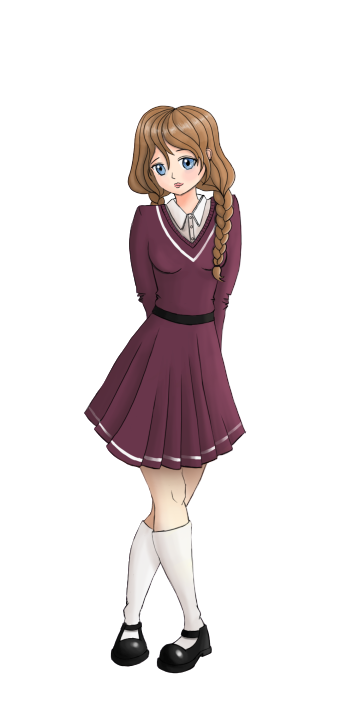 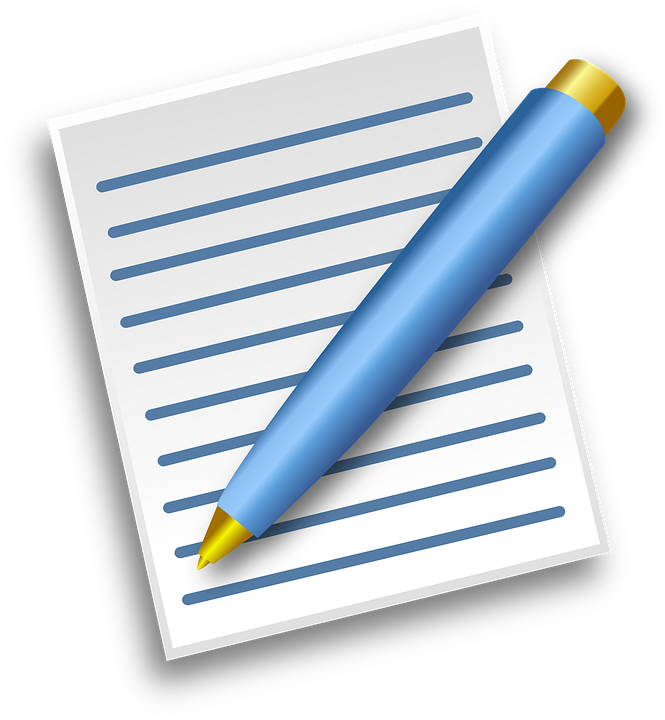 English with
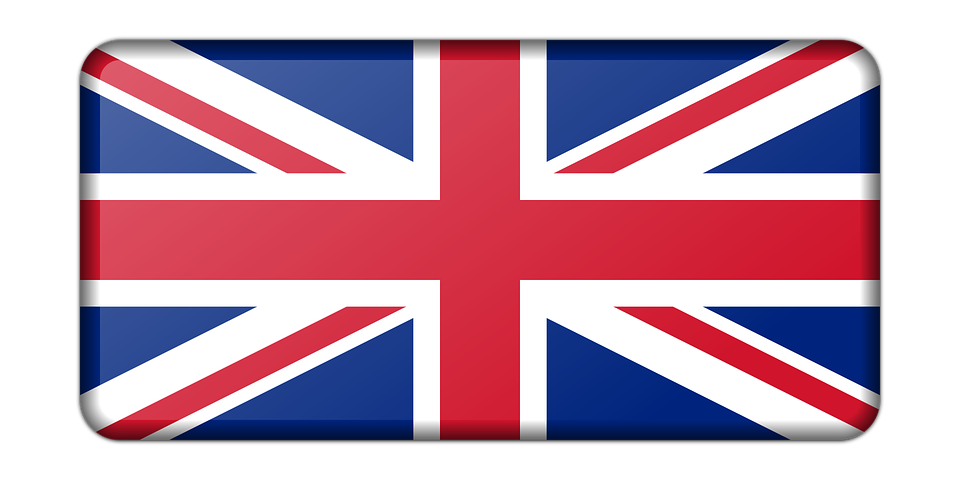 Ionna
and
Natalie
Sam
Dans ce cours tu vas :
Hello!
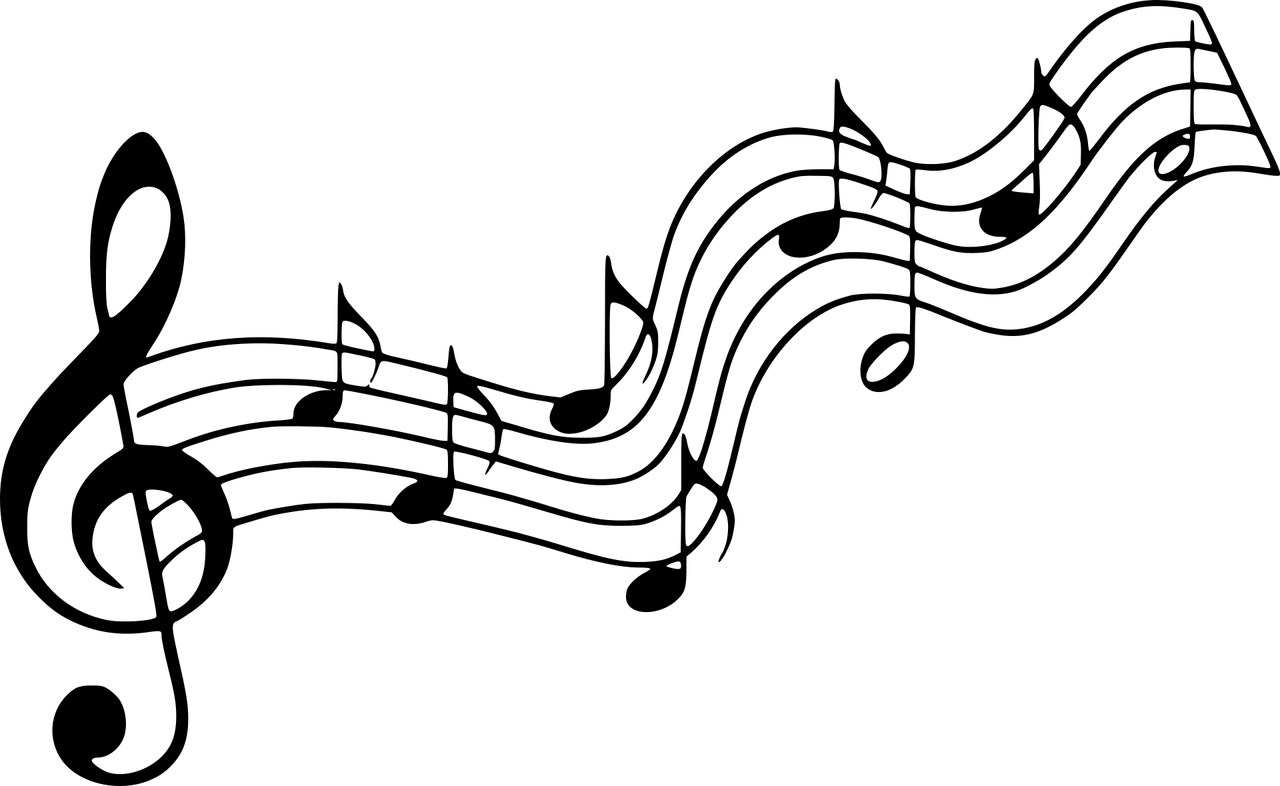 chanter
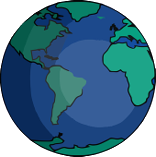 te présenter
dire d’où tu viens
et où tu habites
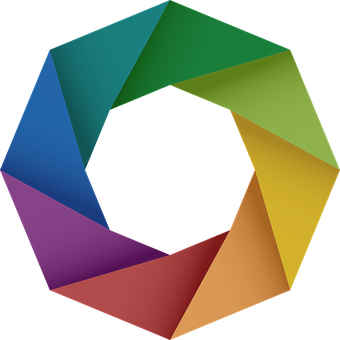 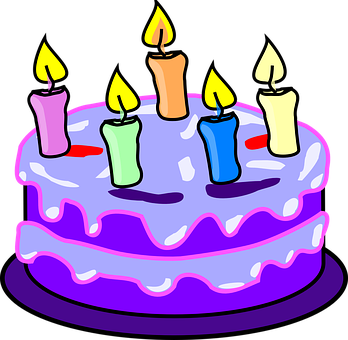 nommer les couleurs
dire ton âge
English with Sam Lumni
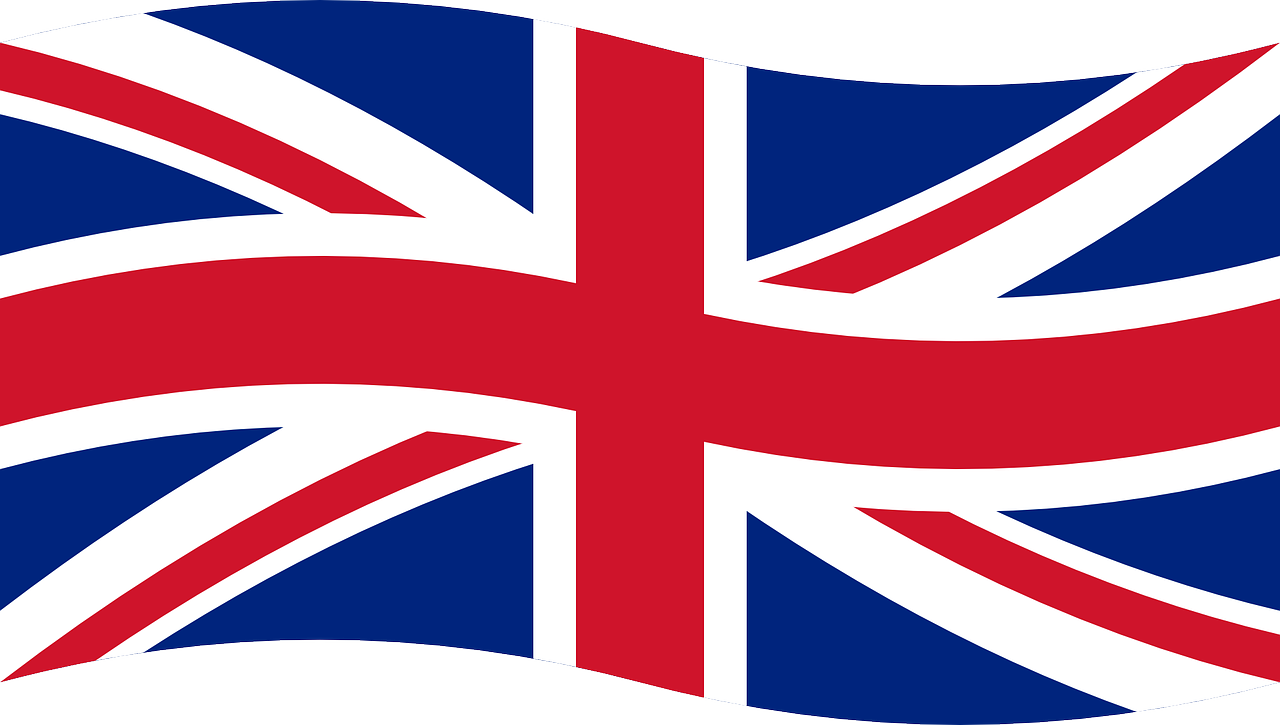 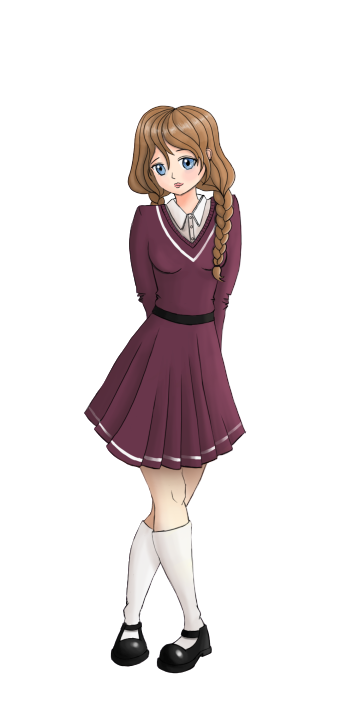 Hello! Let’s sing!
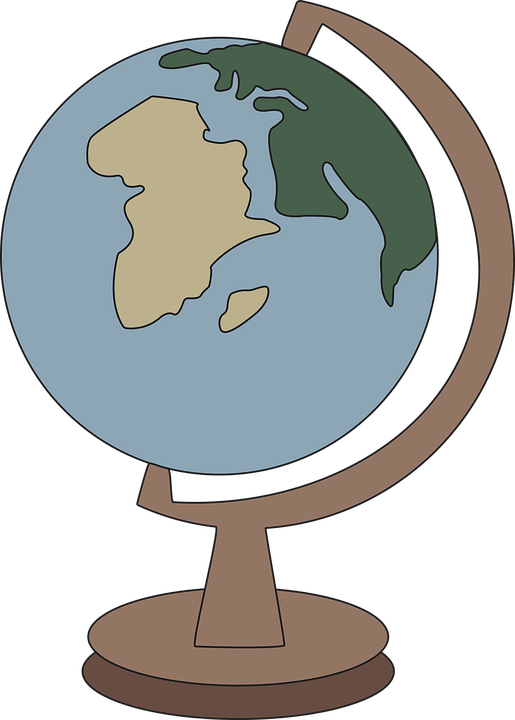 [Speaker Notes: Introduction des deux profs Ionna and Natalie
Dire ici qu’ils auront besoin d’une feuille pour écrire]
The Hello song!
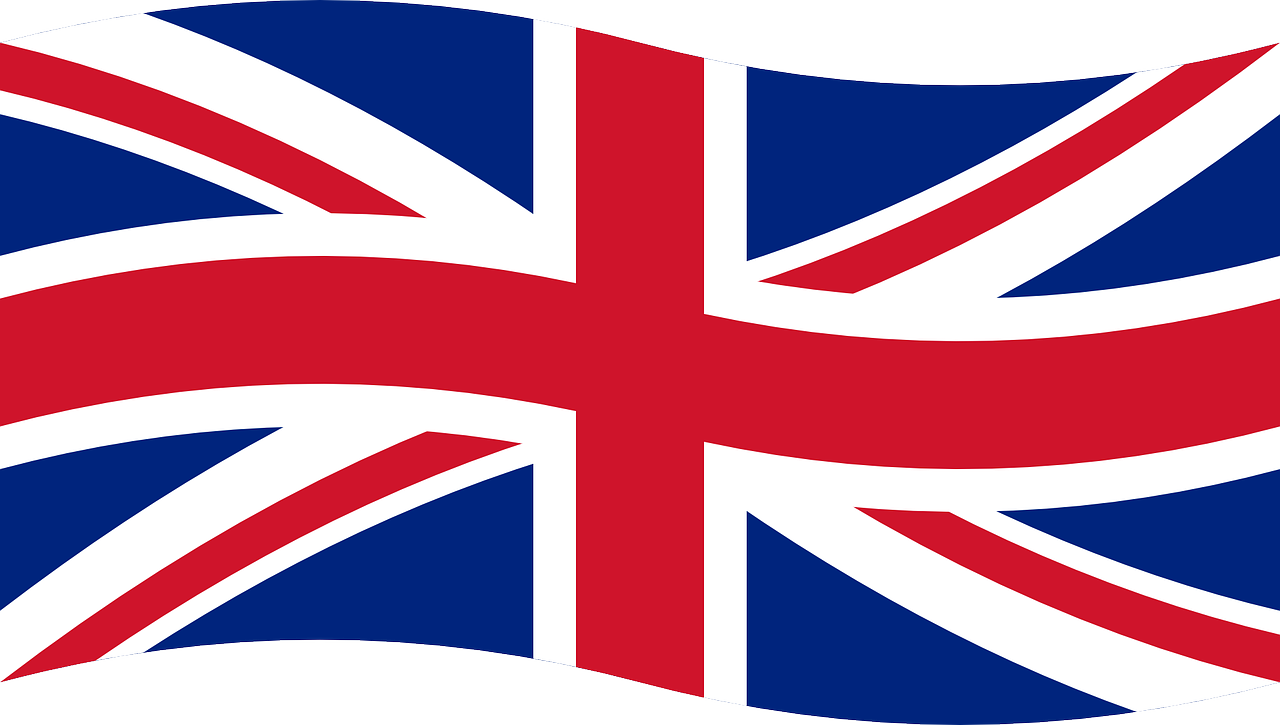 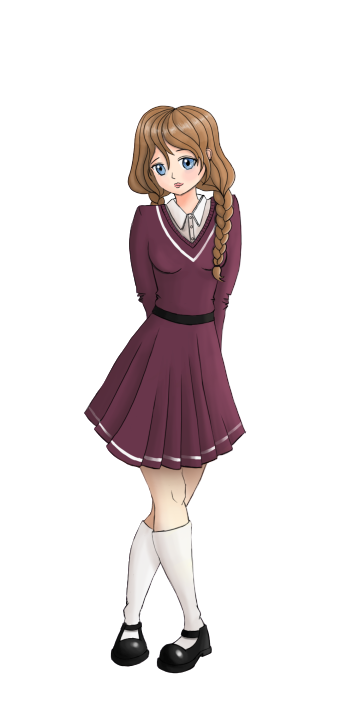 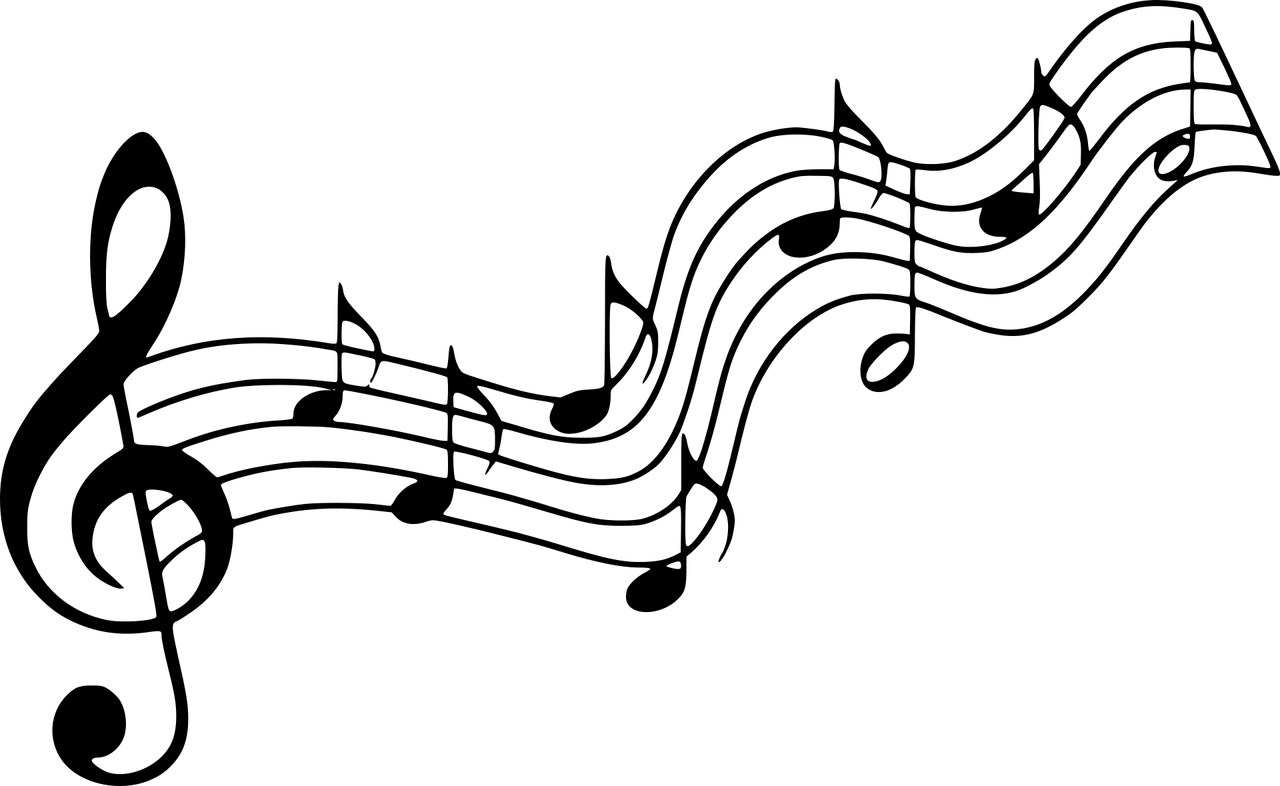 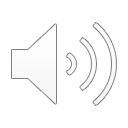 [Speaker Notes: Écouter et chanter la Hello Song par dessus]
Who are you?
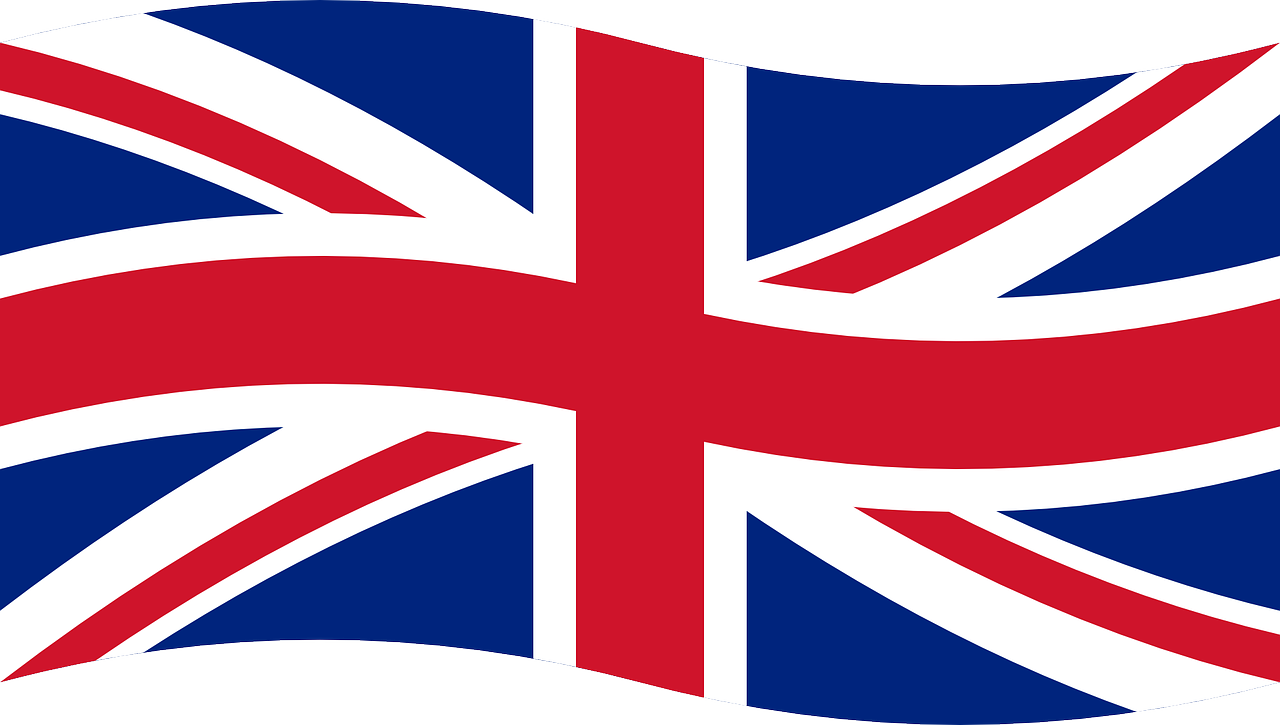 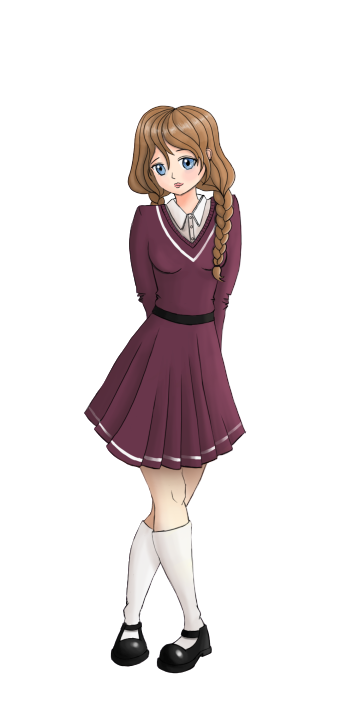 Sam!
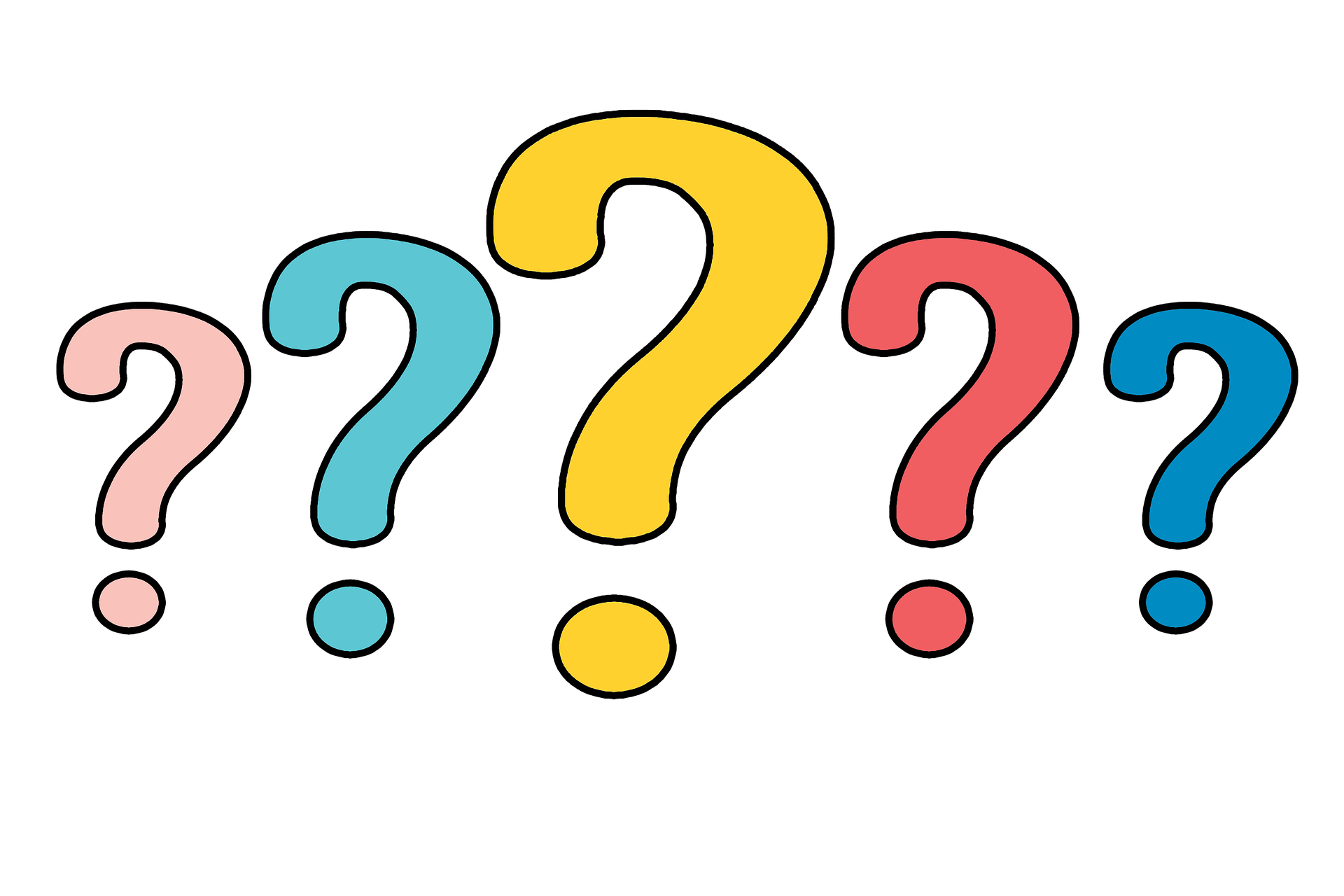 Ionna
Natalie
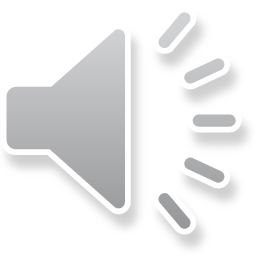 [Speaker Notes: Natalie: Hello, what’s your name? 
Sam enregistré : Hello, my name’s Sam! Nice to meet you!

Sam :  Who are you?
Natalie : Hello, I’m Natalie
Ionna : Hello my name’s ionna, nice to meet you too!]
Who are you?
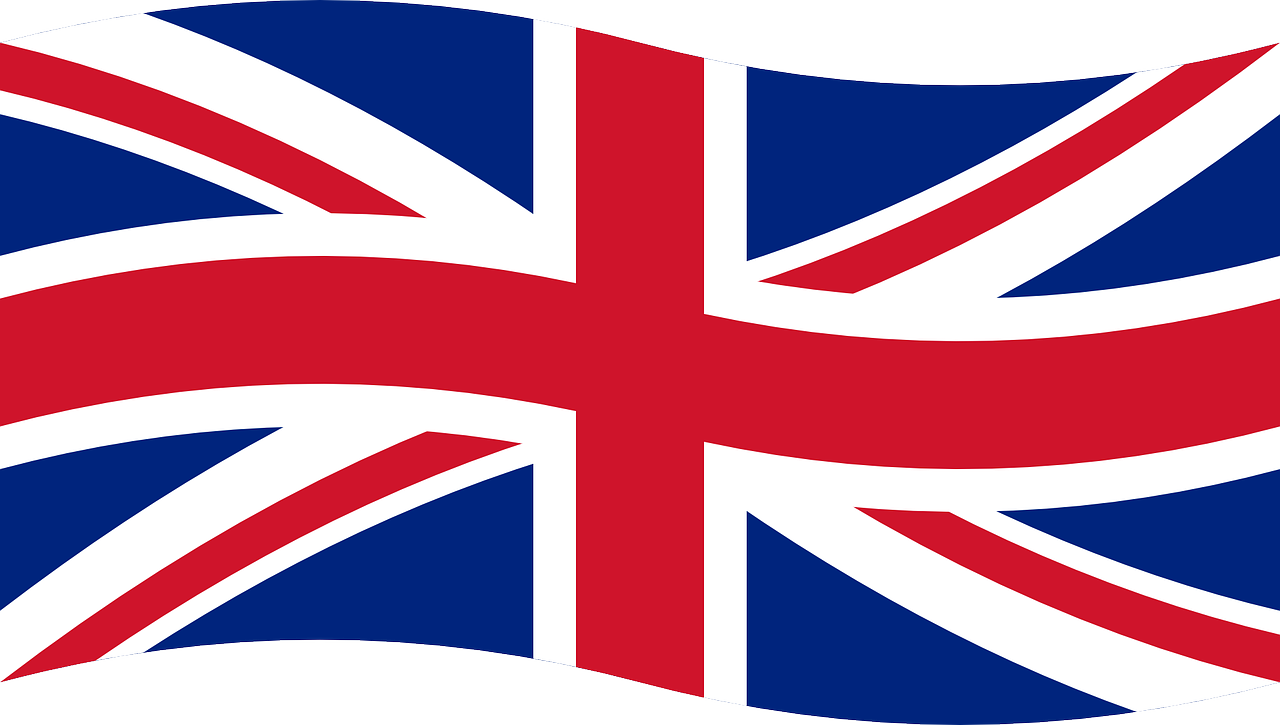 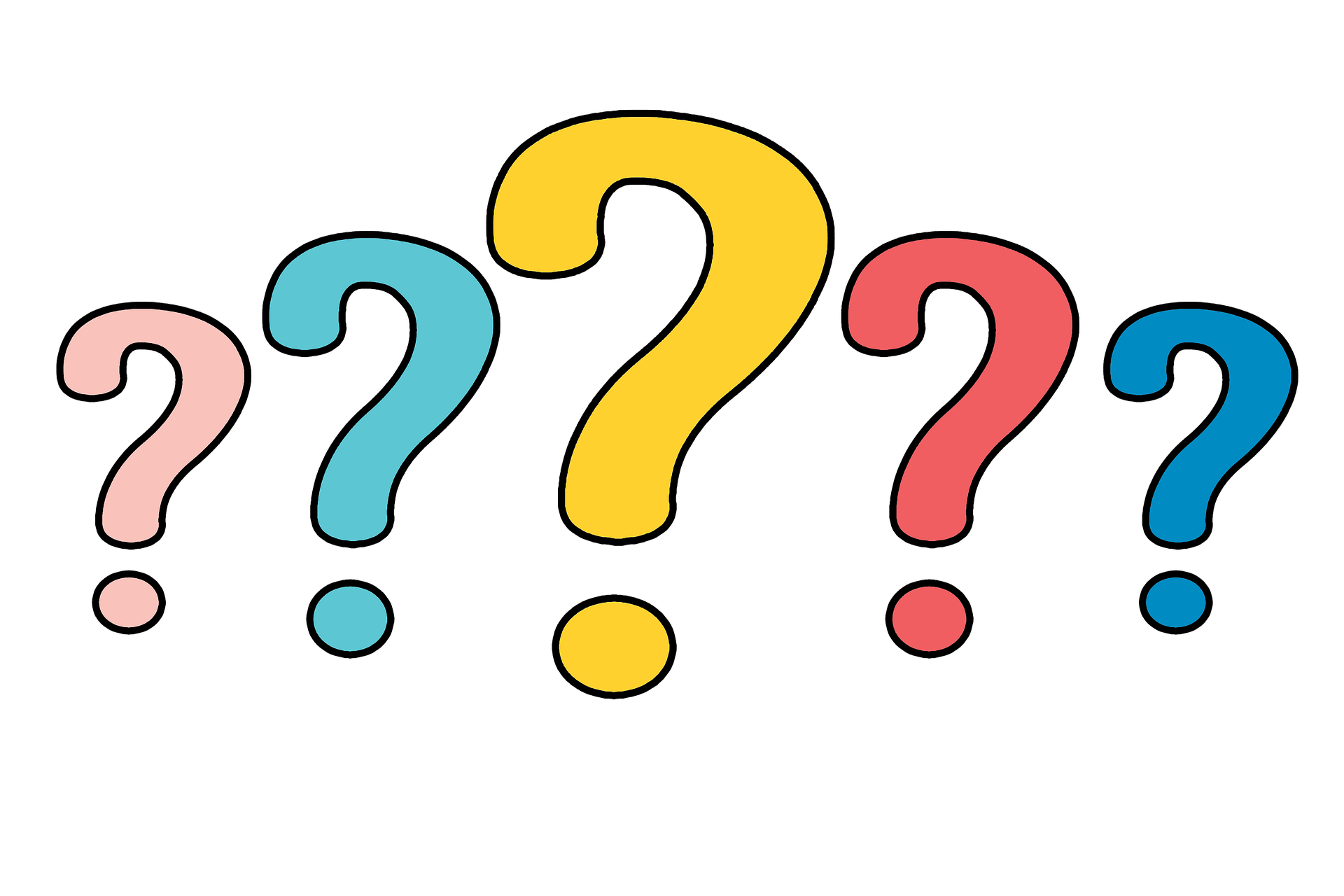 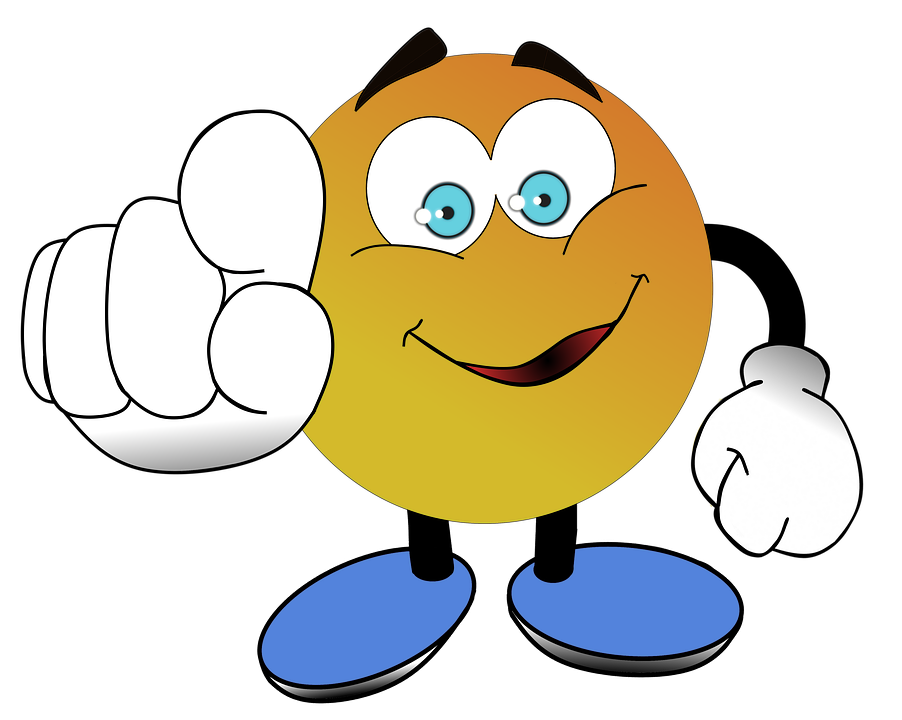 [Speaker Notes: Natalie and Ionna - Face camera Natalie parle au spectateur – and what about you, what’s your name?
Laisser du temps. Puis l’une de nous guide la réponse “My name’s…” ,]
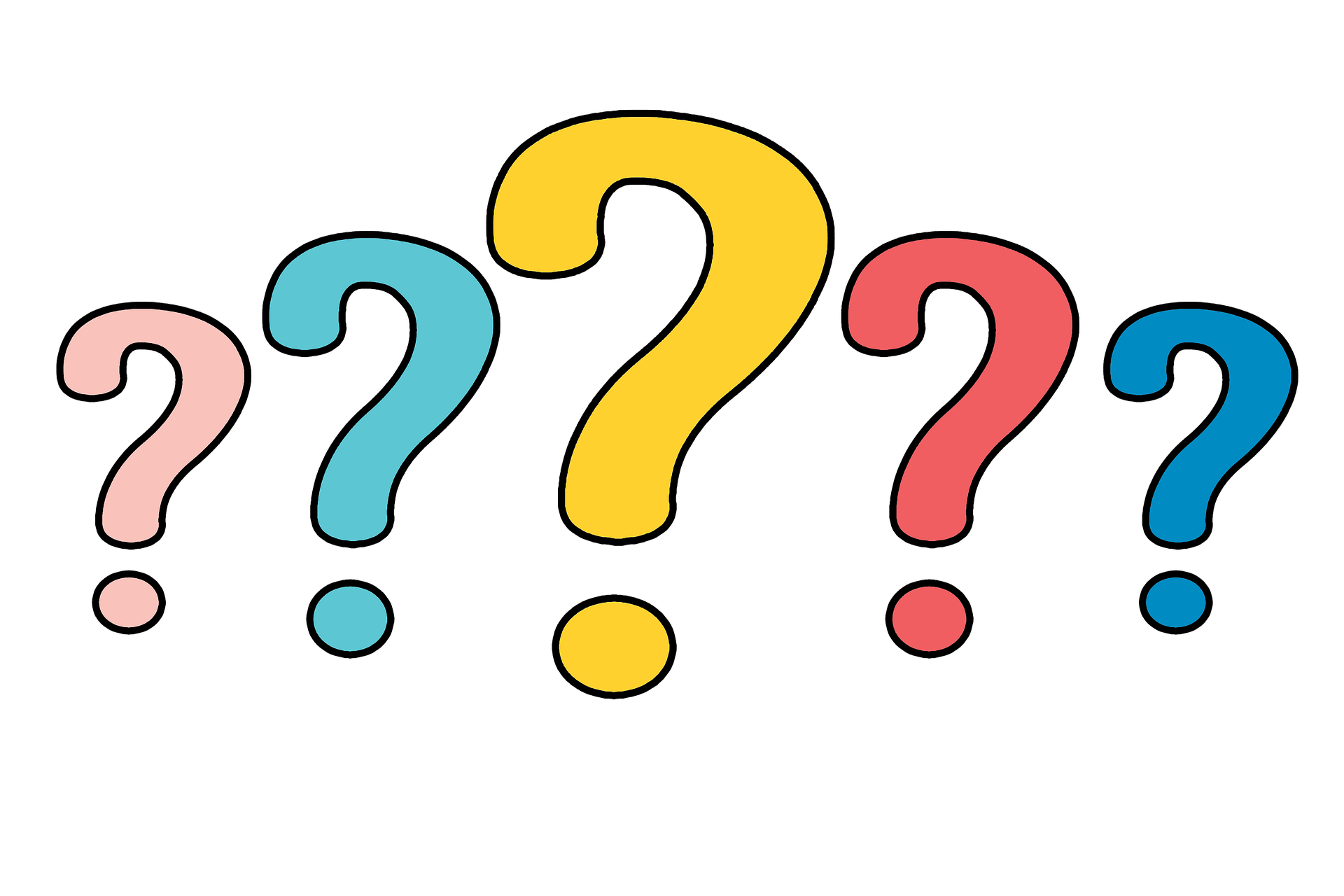 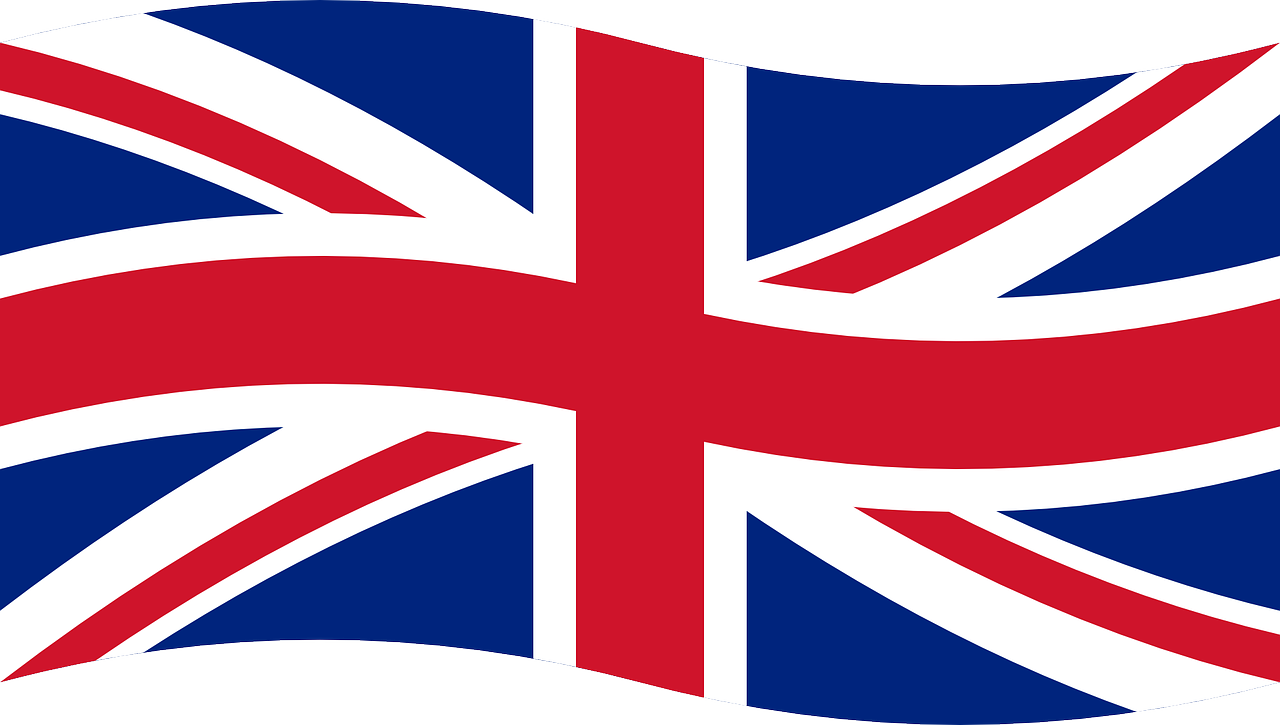 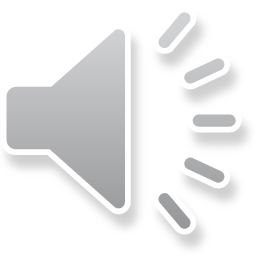 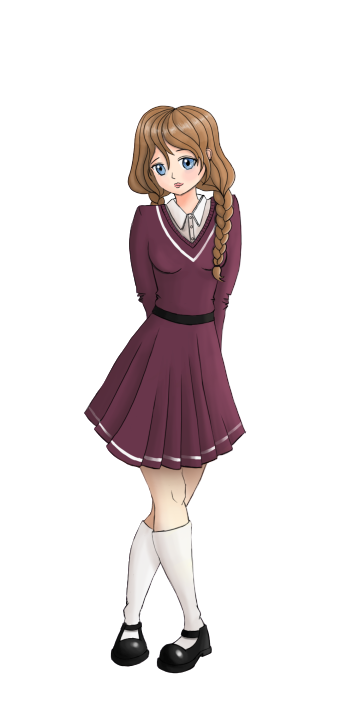 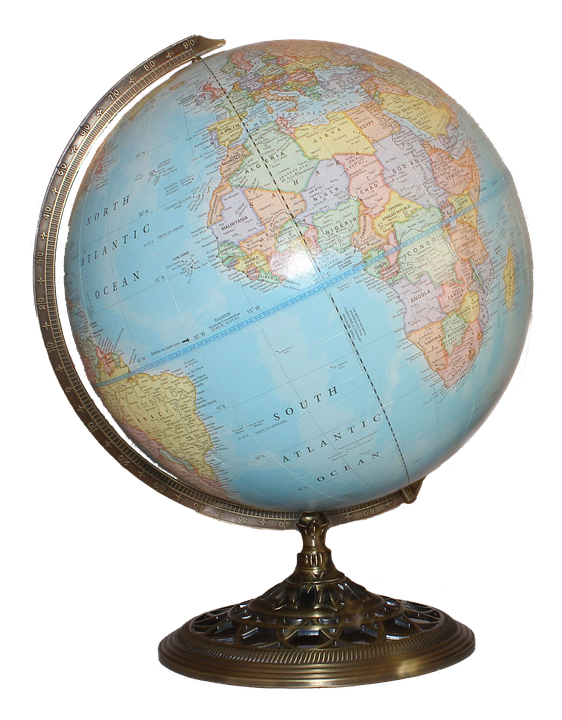 MANCHESTER
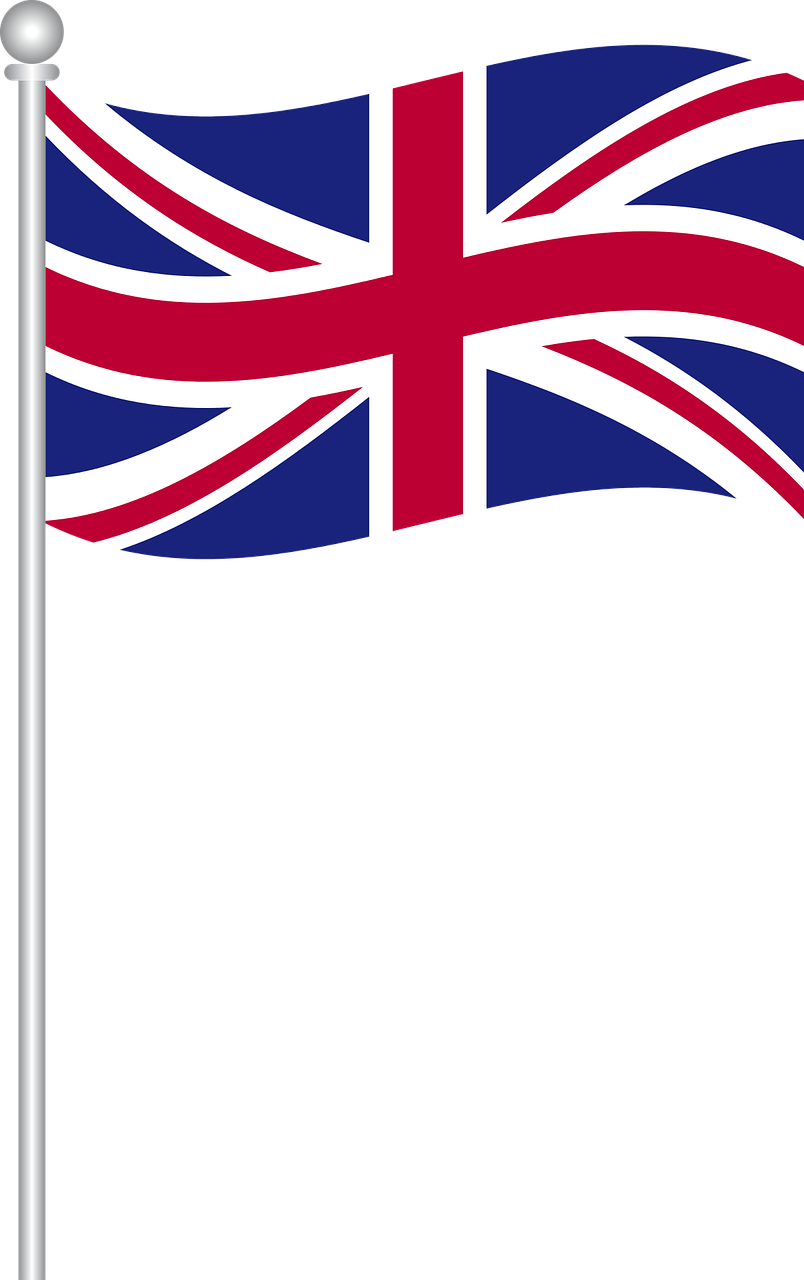 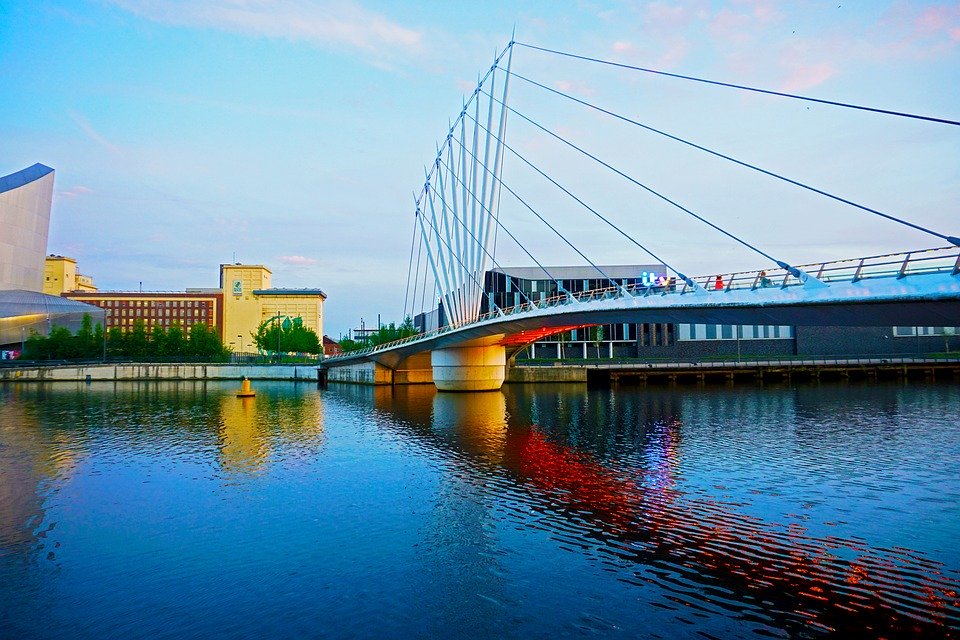 THE UNITED KINGDOM
[Speaker Notes: Sam to us:  I come from England, I live in London. And you, where do you come From?]
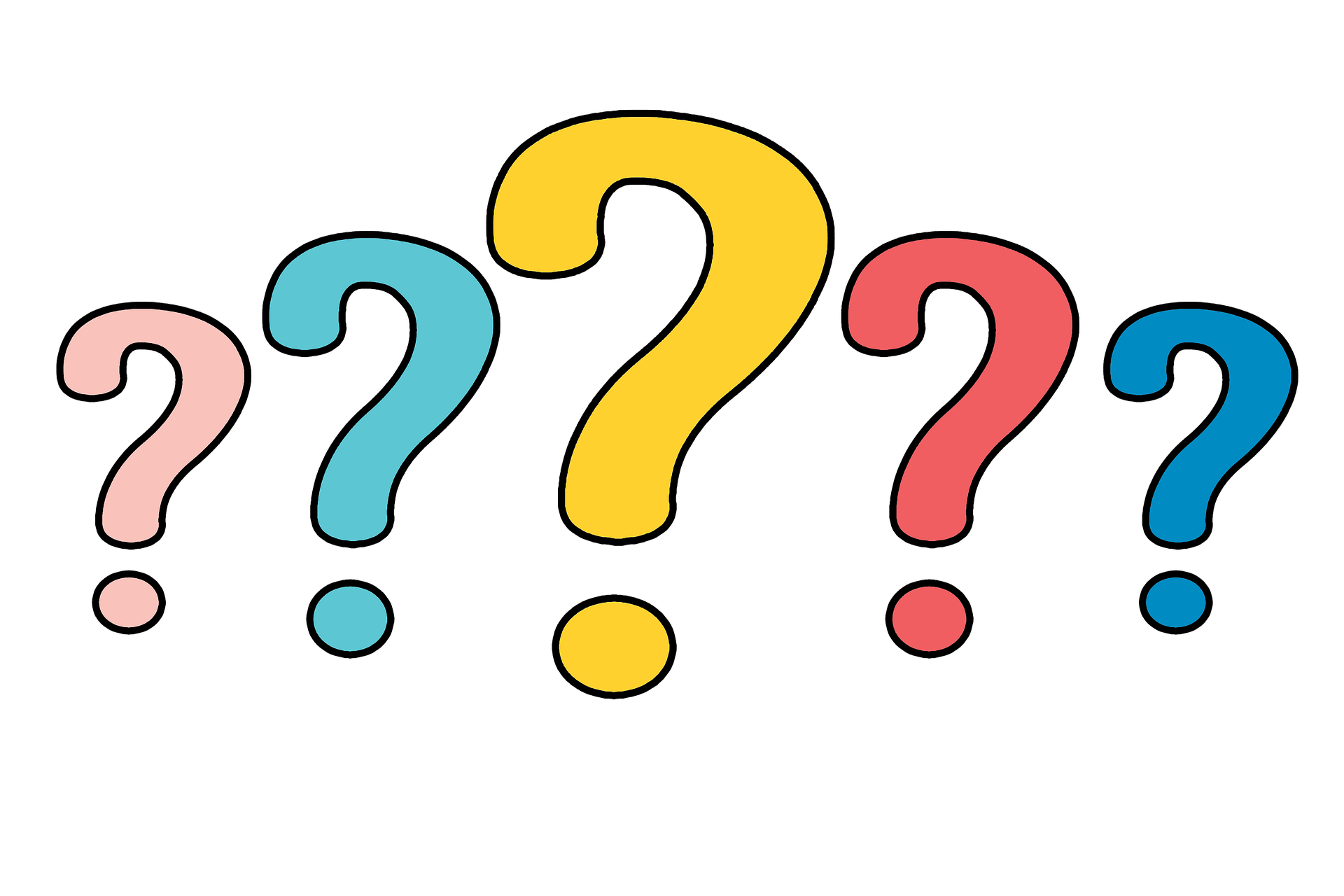 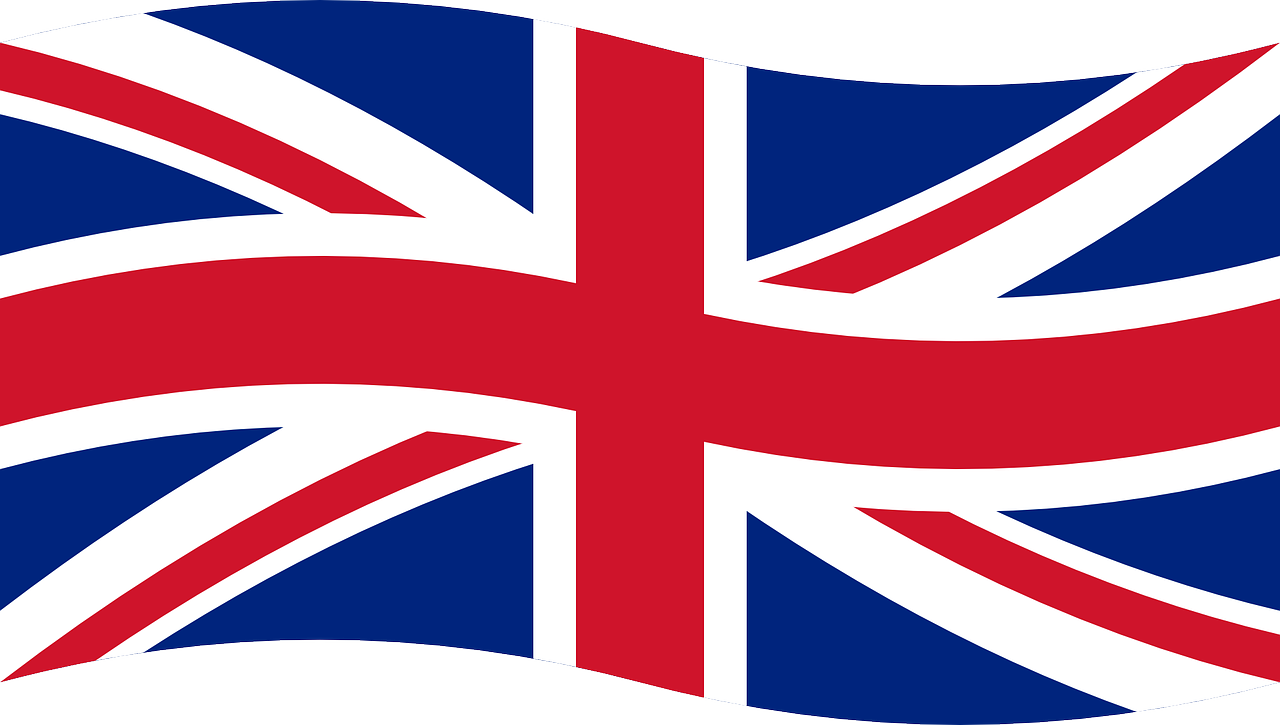 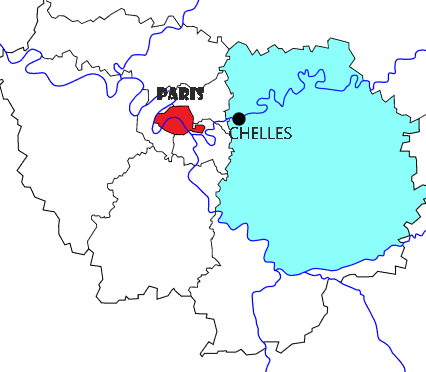 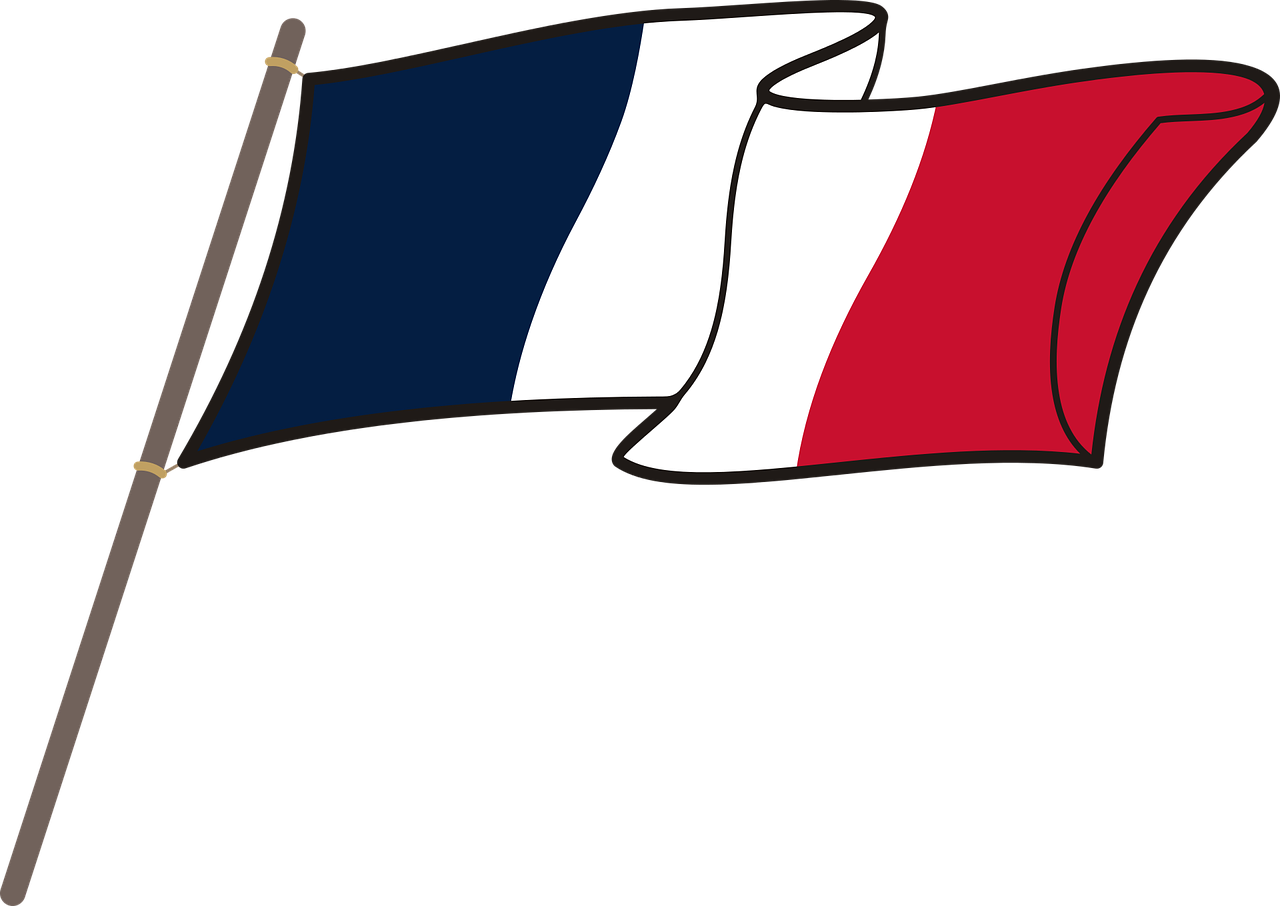 CHELLES
FRANCE
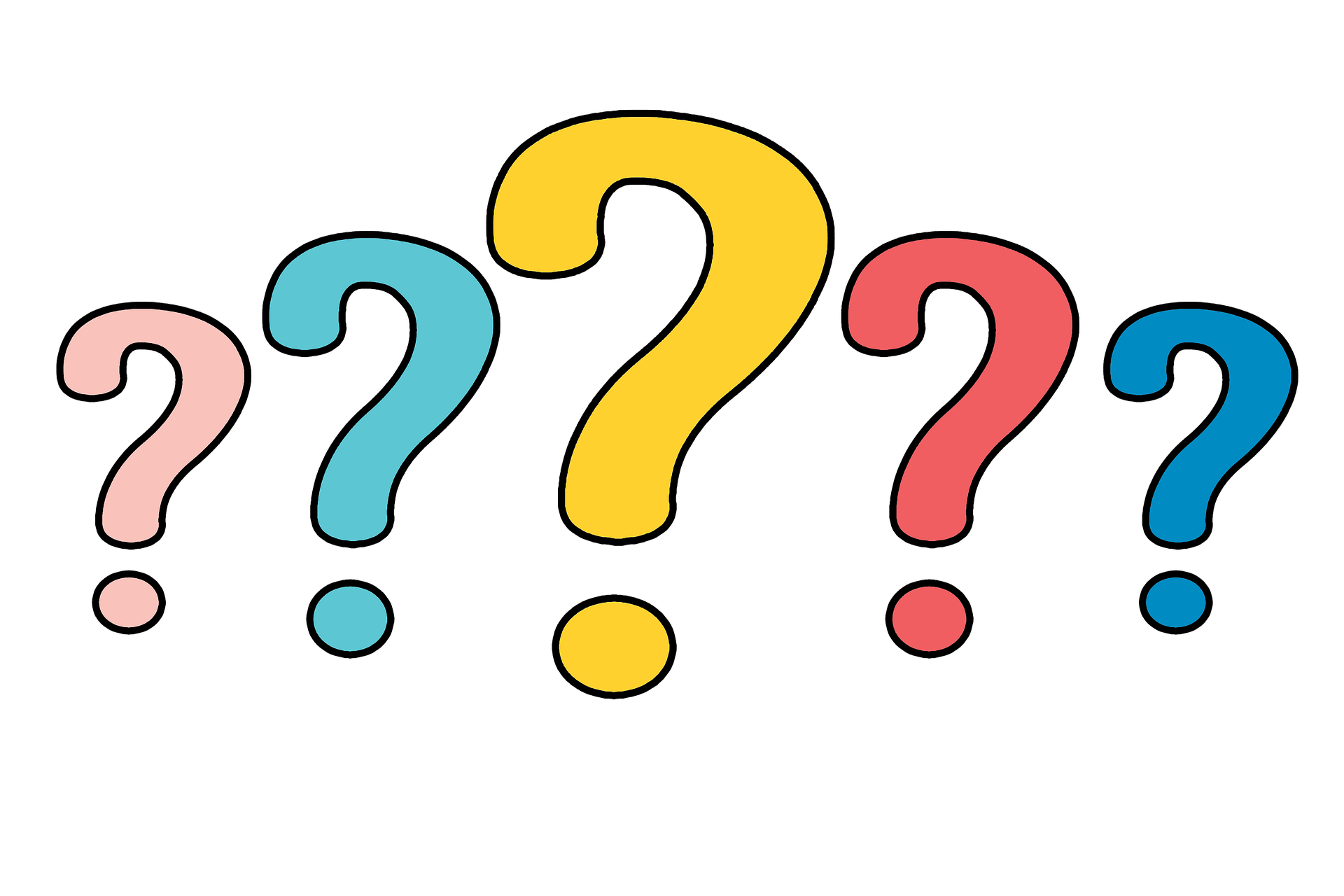 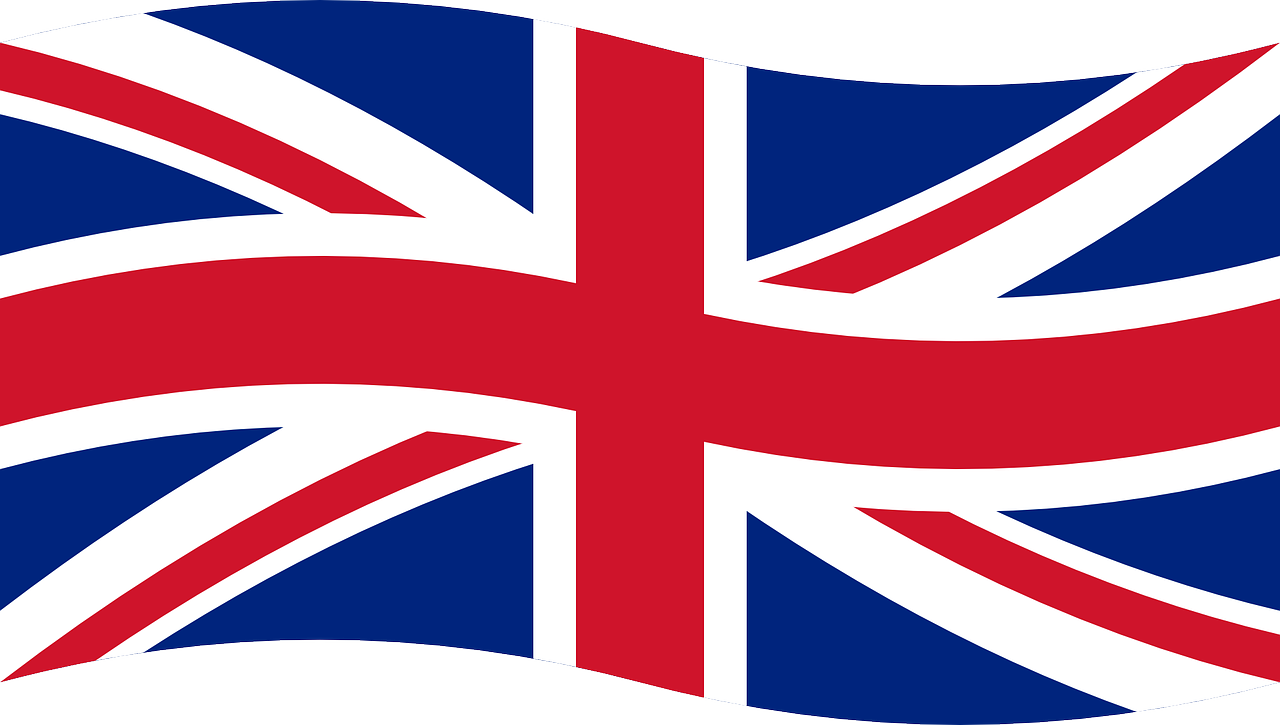 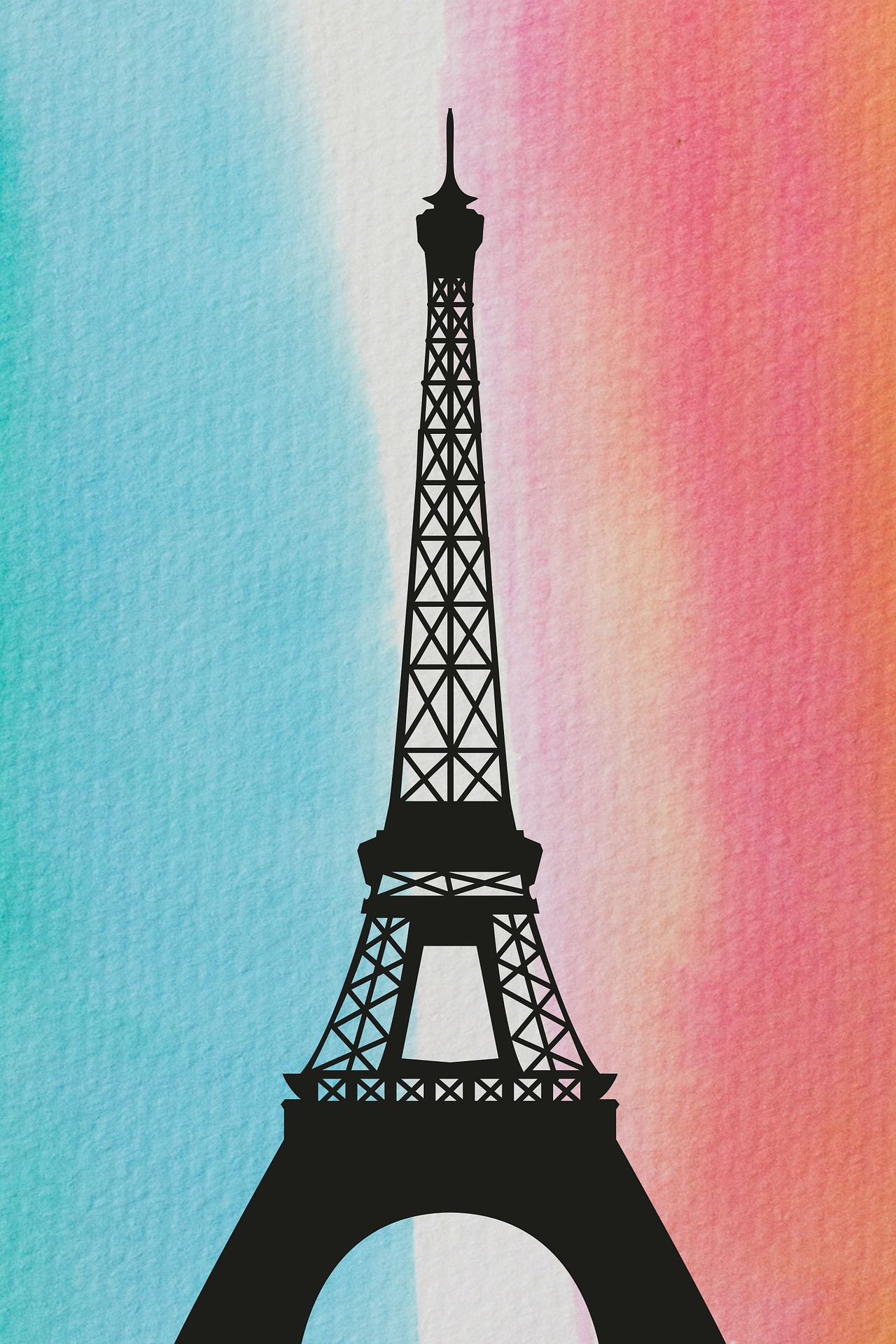 PARIS
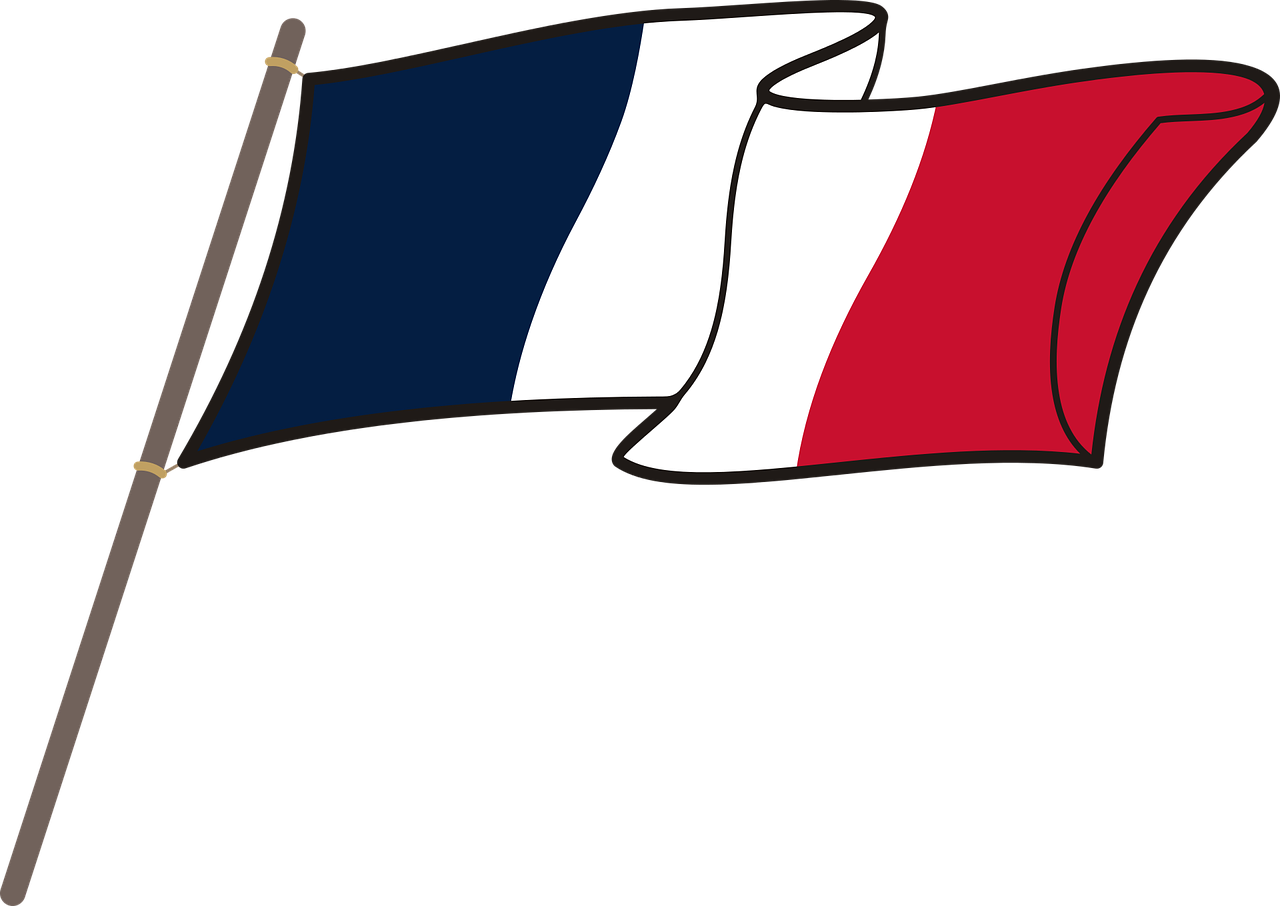 FRANCE
[Speaker Notes: Natalie: I come from France, I live in Paris. 
Ionna : I come from France, I live in Paris too!]
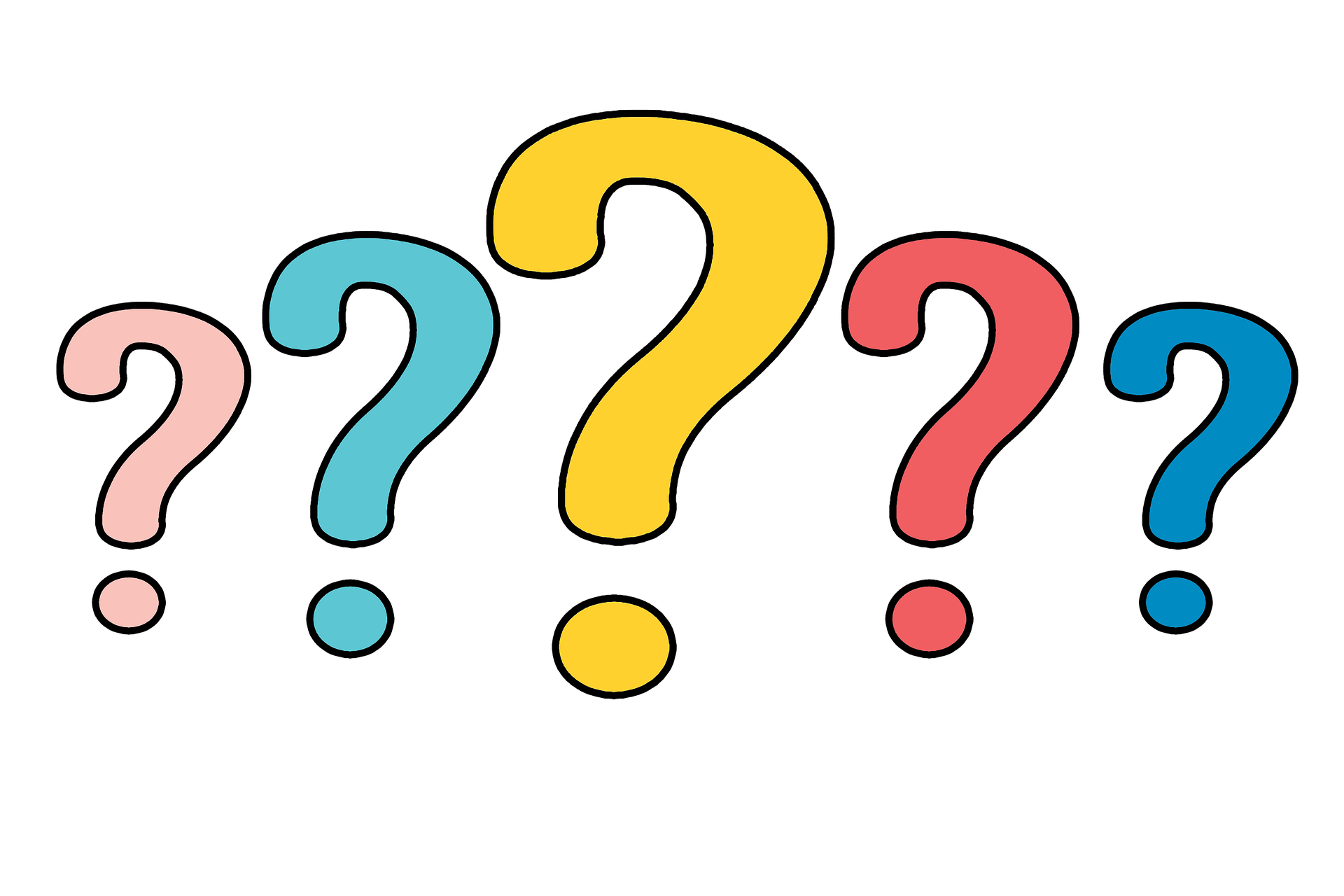 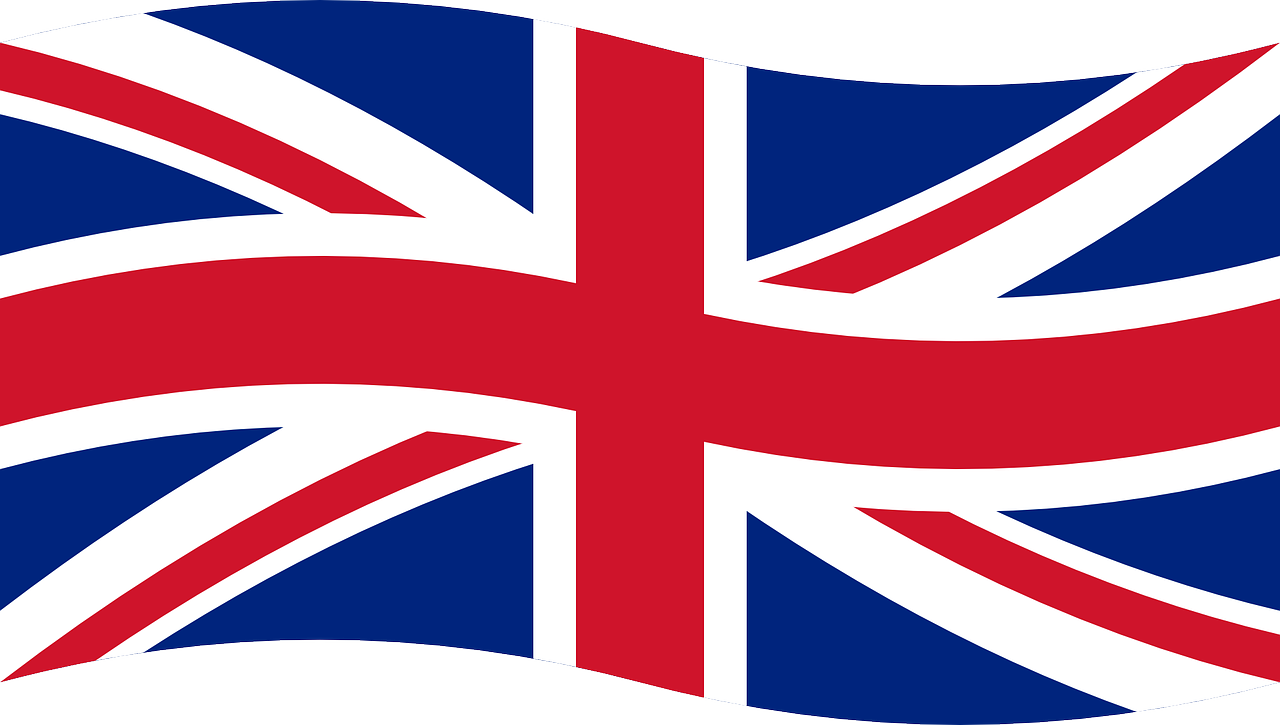 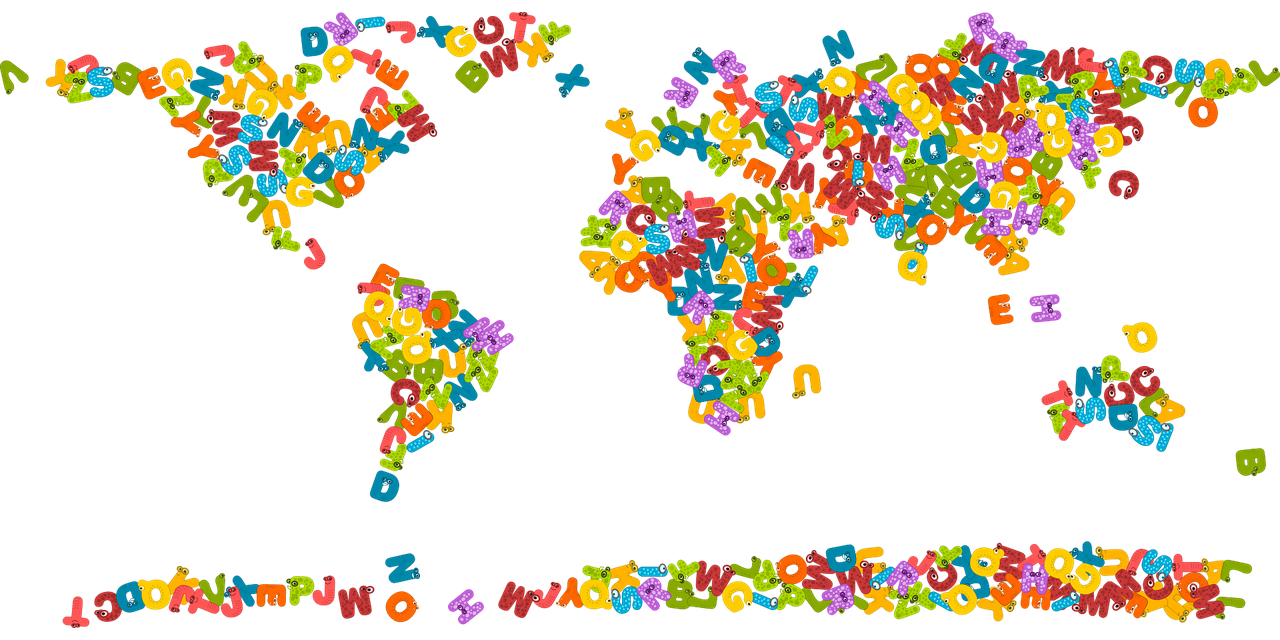 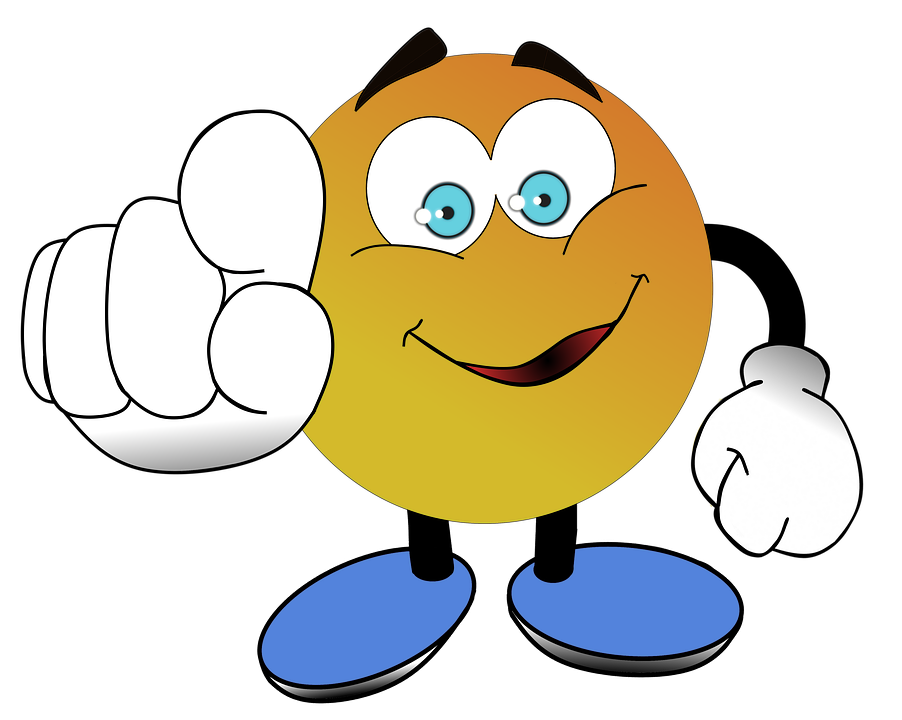 [Speaker Notes: Adressé à l’écran  Ionna : And you, where do you come From?
Laisser du temps. 
Puis l’une de nous guide la réponse “I come from…” I live in….]
Meet my friends!
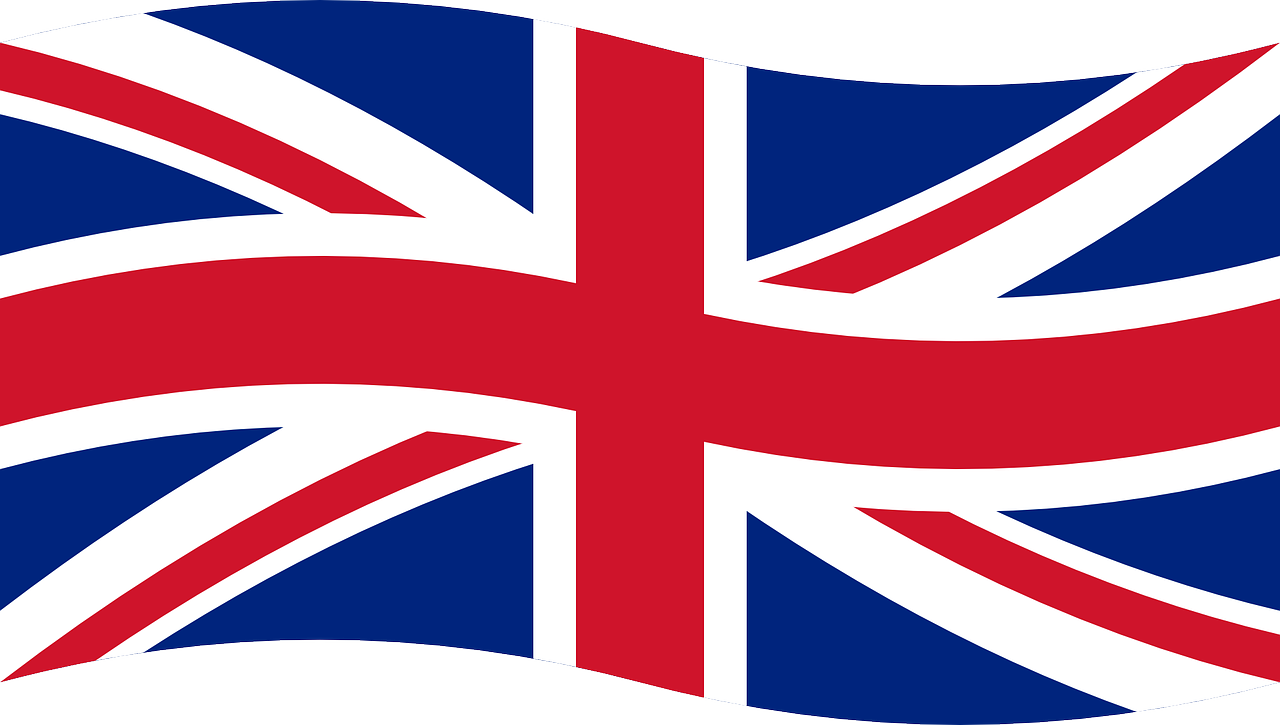 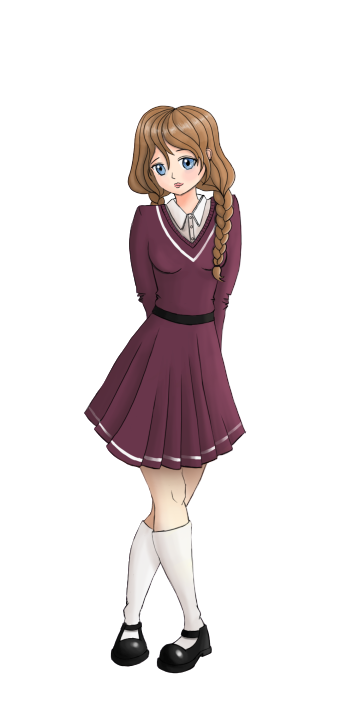 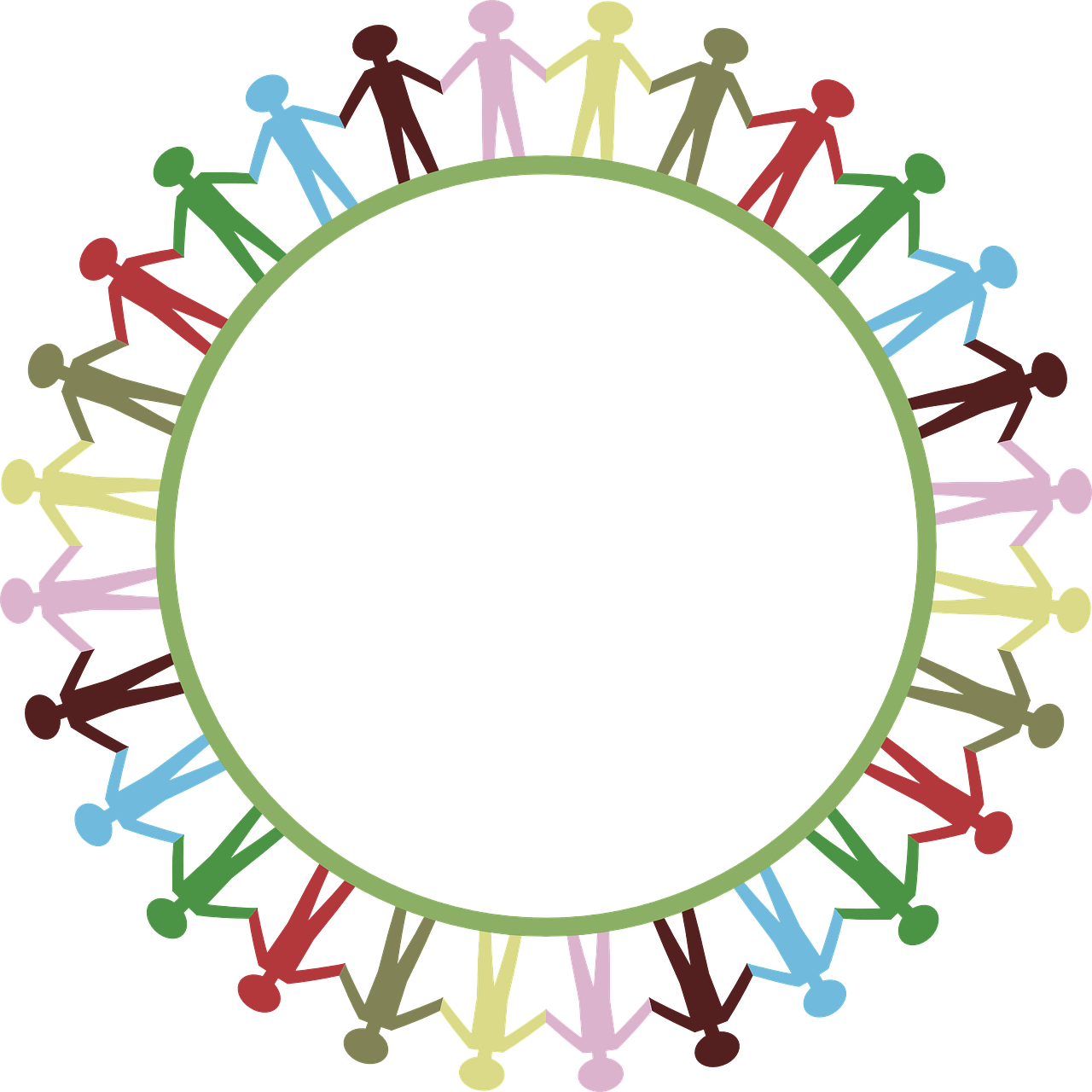 [Speaker Notes: Ionna Let’s meet my friends from around the world!

Natalie : Great idea, let’s go!]
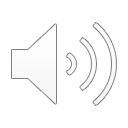 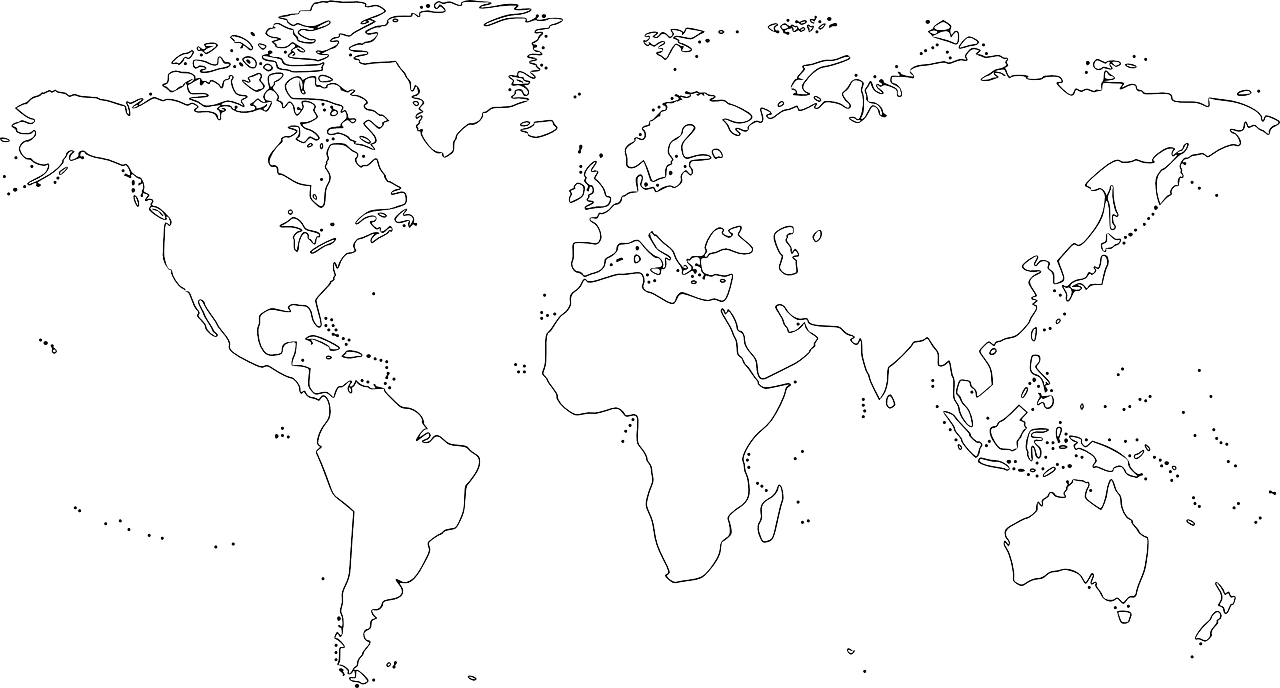 IRELAND
DUBLIN
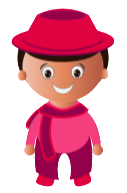 ?
Morgan
[Speaker Notes: Présentation des amis de Sam Lumni 
Les personnages changent au clic]
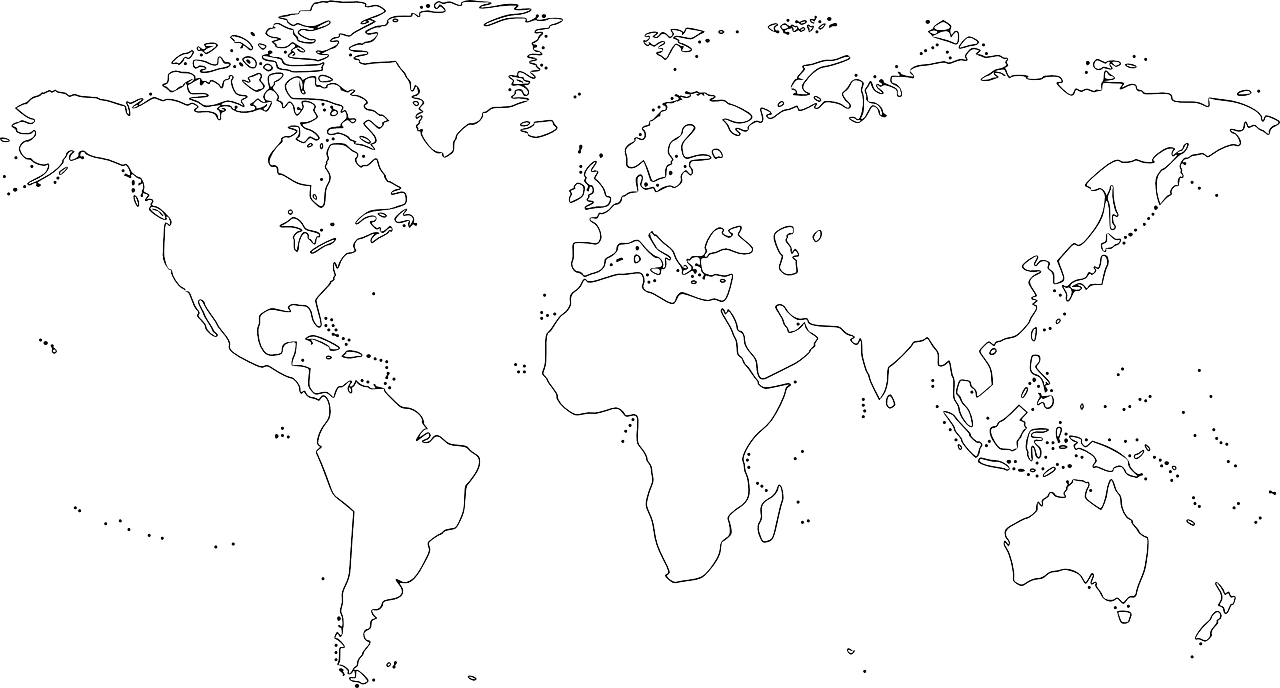 THE UNITED STATES OF AMERICA
NEW YORK
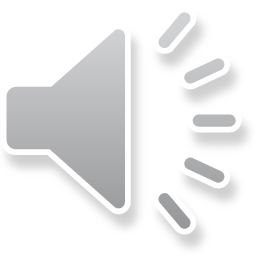 ?
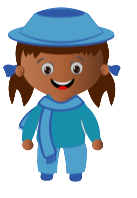 Joyce
[Speaker Notes: Présentation des amis de Sam Lumni 
Les personnages changent au clic]
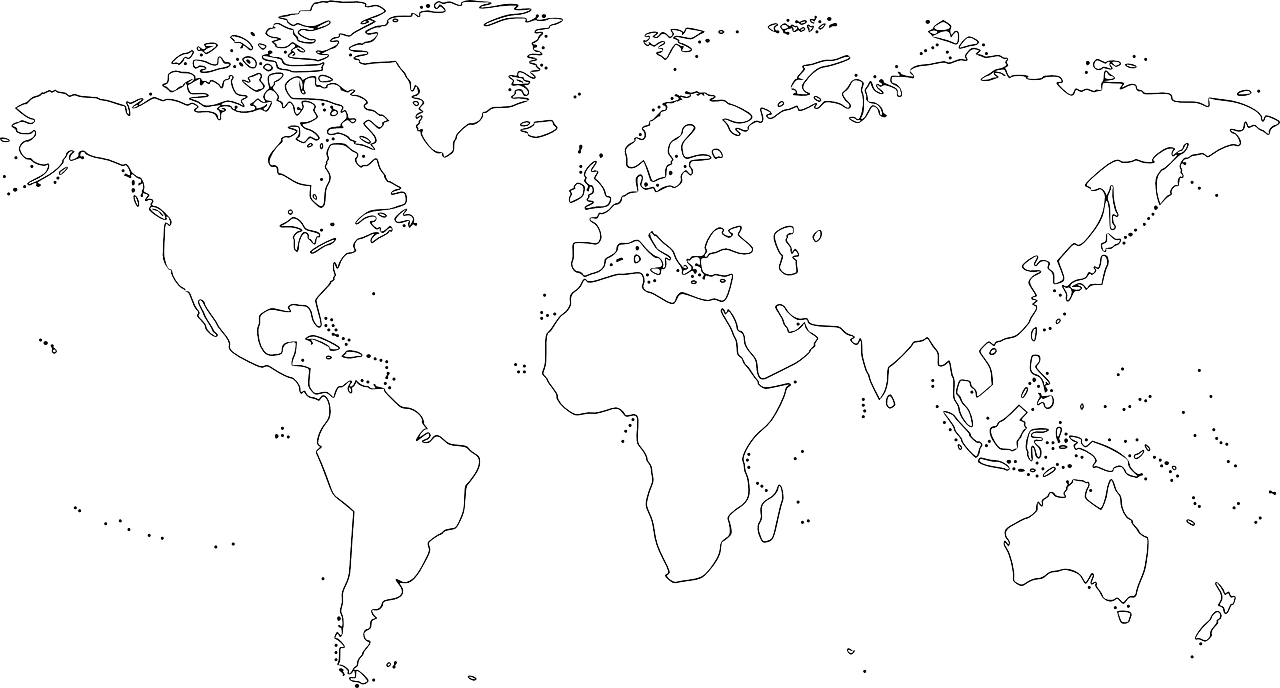 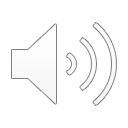 ?
CAPE TOWN
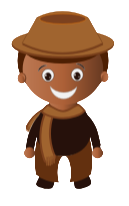 SOUTH AFRICA
Harry
[Speaker Notes: Présentation des amis de Sam Lumni 
Les personnages changent au clic]
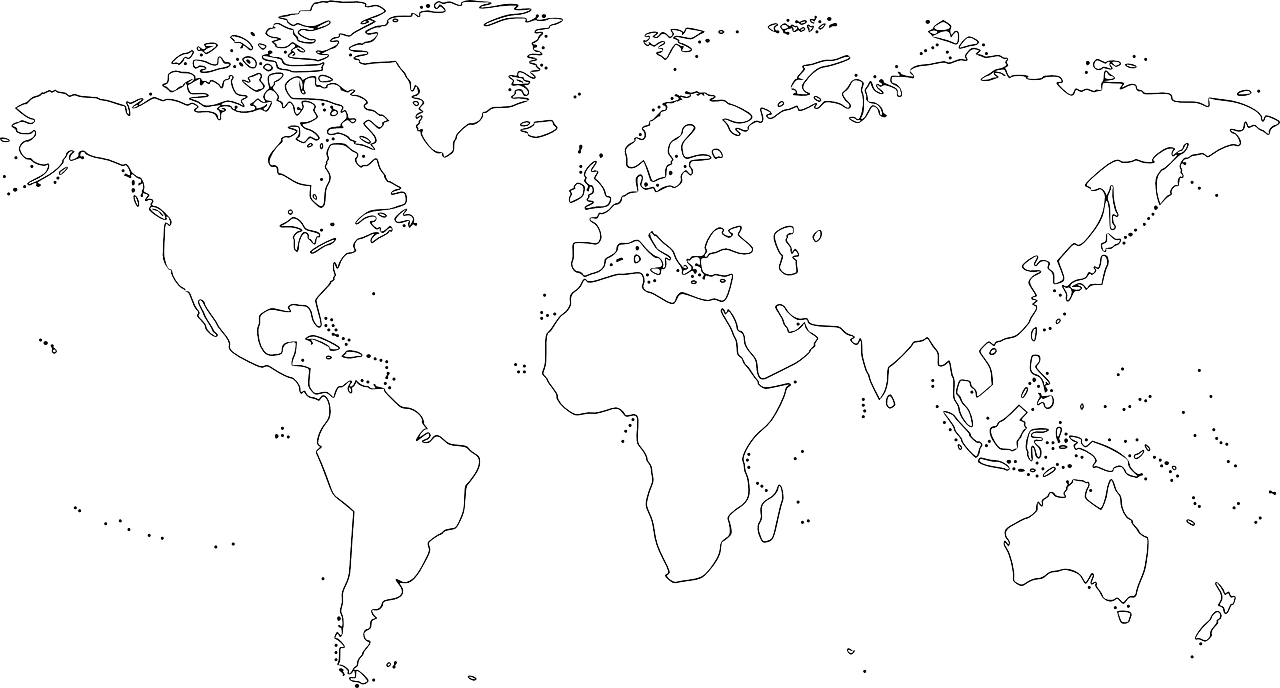 New Delhi
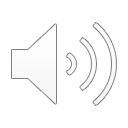 INDIA
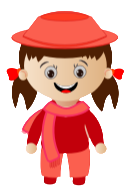 ?
Neela
[Speaker Notes: Présentation des amis de Sam Lumni 
Les personnages changent au clic]
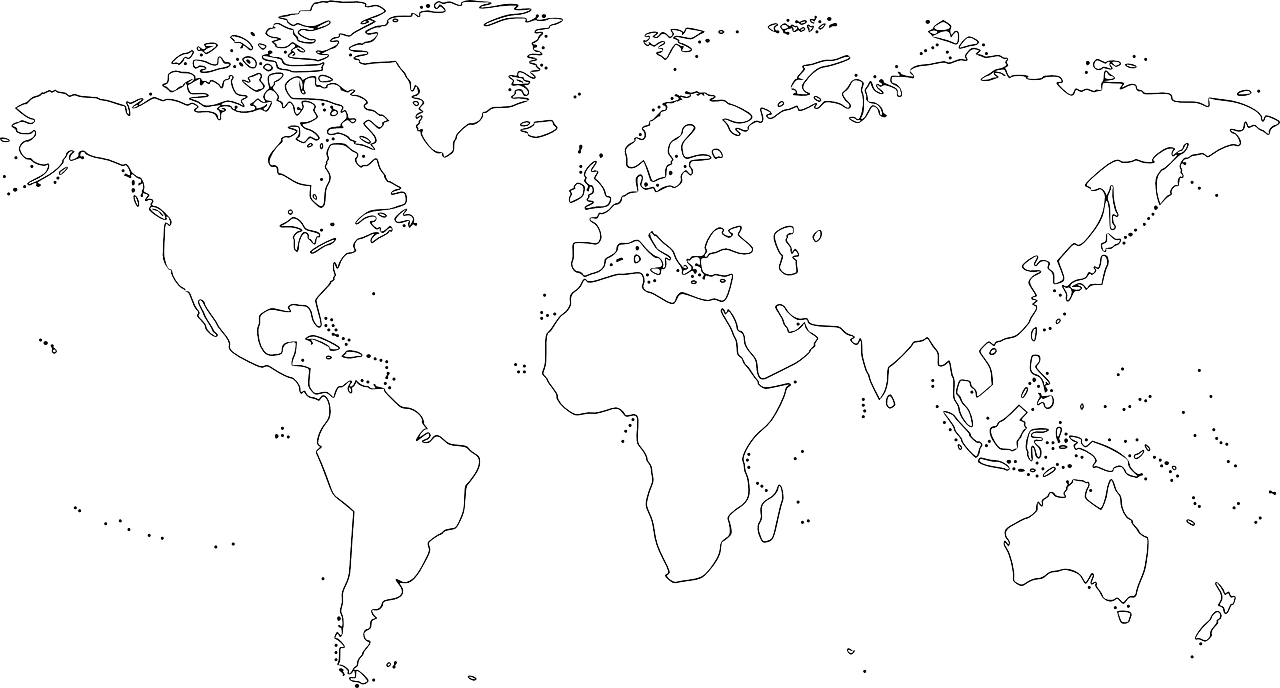 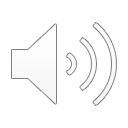 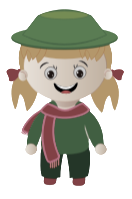 ?
Sydney
AUSTRALIA
Olivia
[Speaker Notes: Présentation des amis de Sam Lumni 
Les personnages changent au clic]
MEMORY GAME !!!
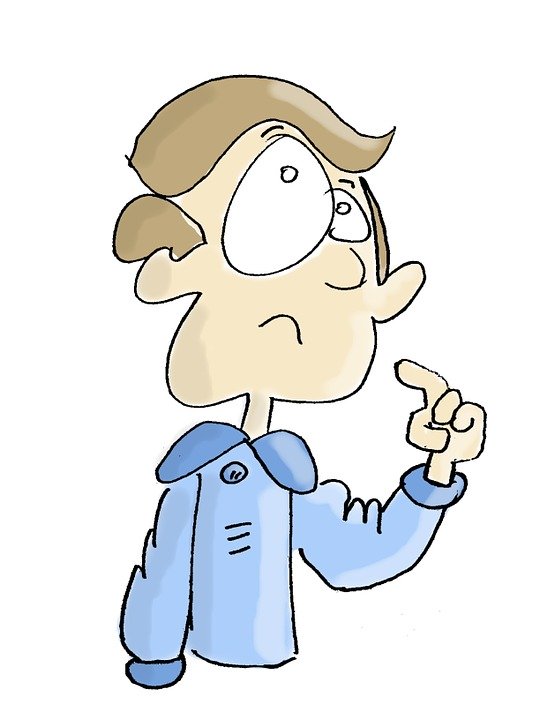 Matching game
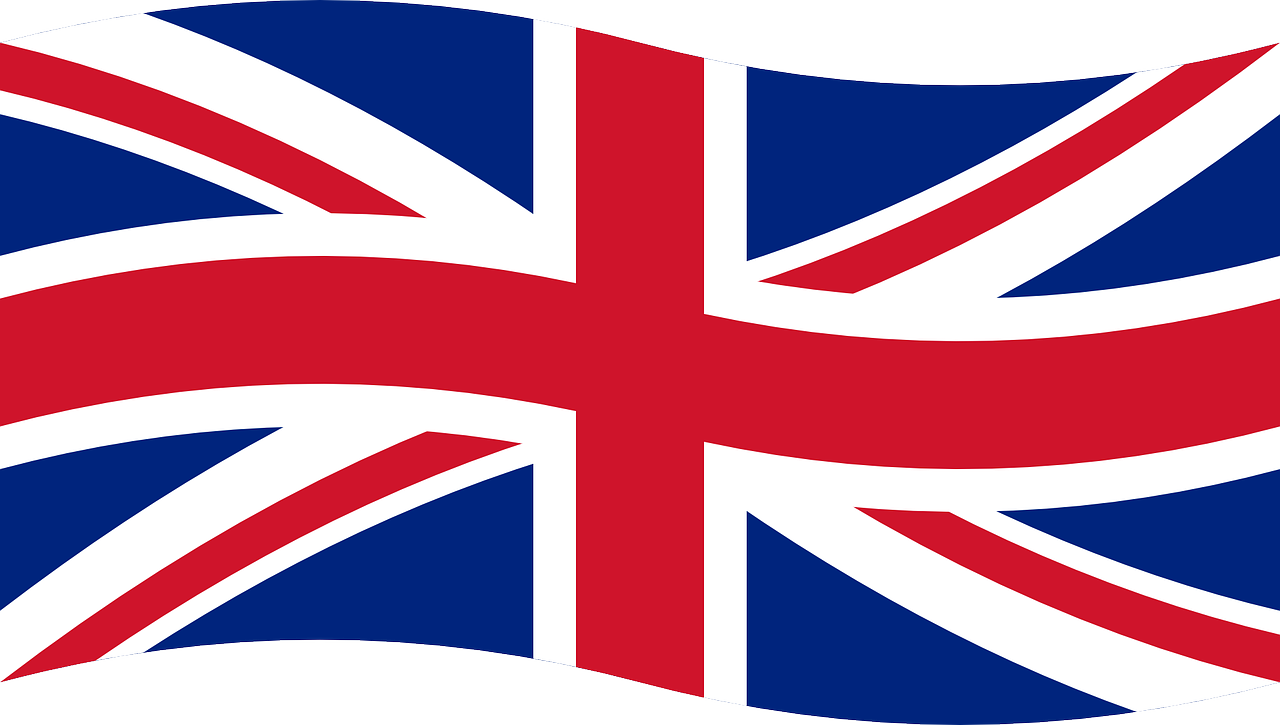 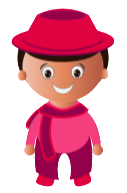 AUSTRALIA
SOUTH AFRICA
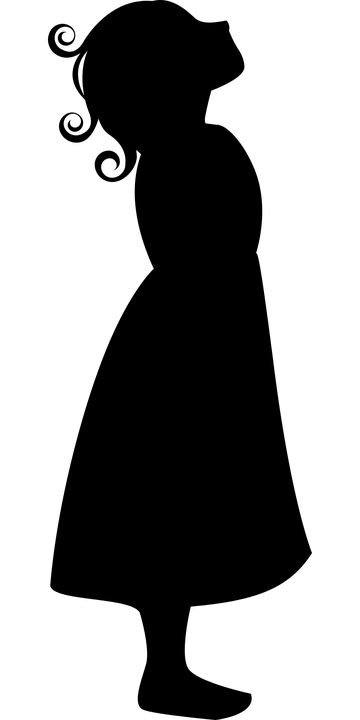 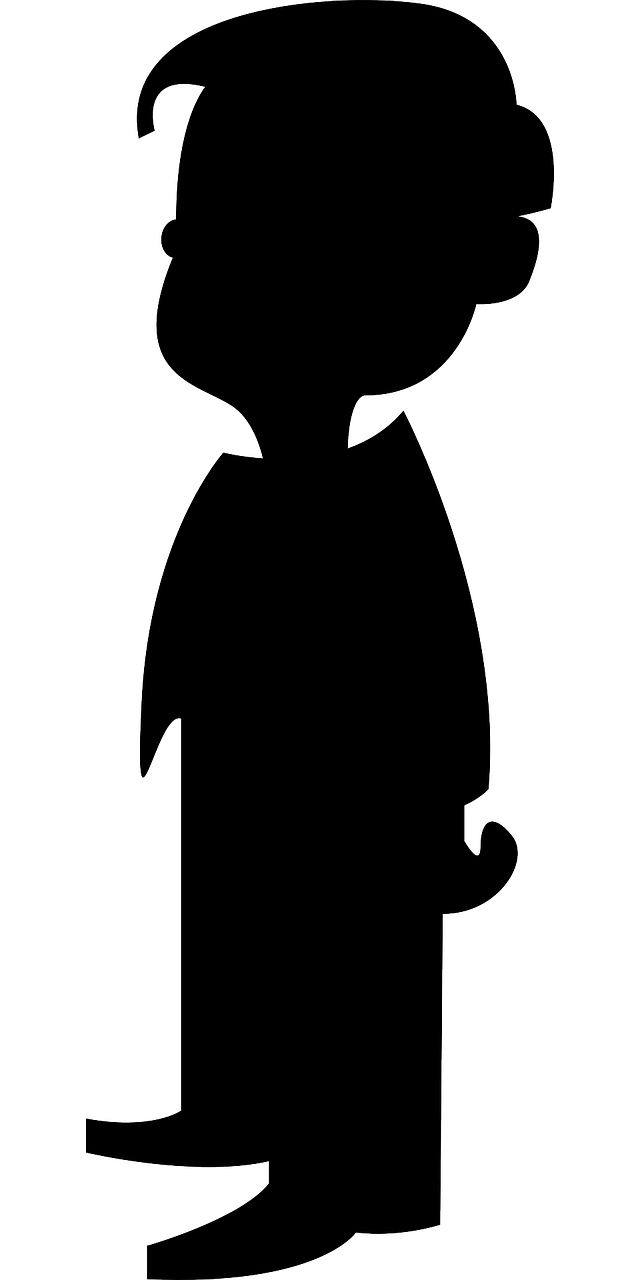 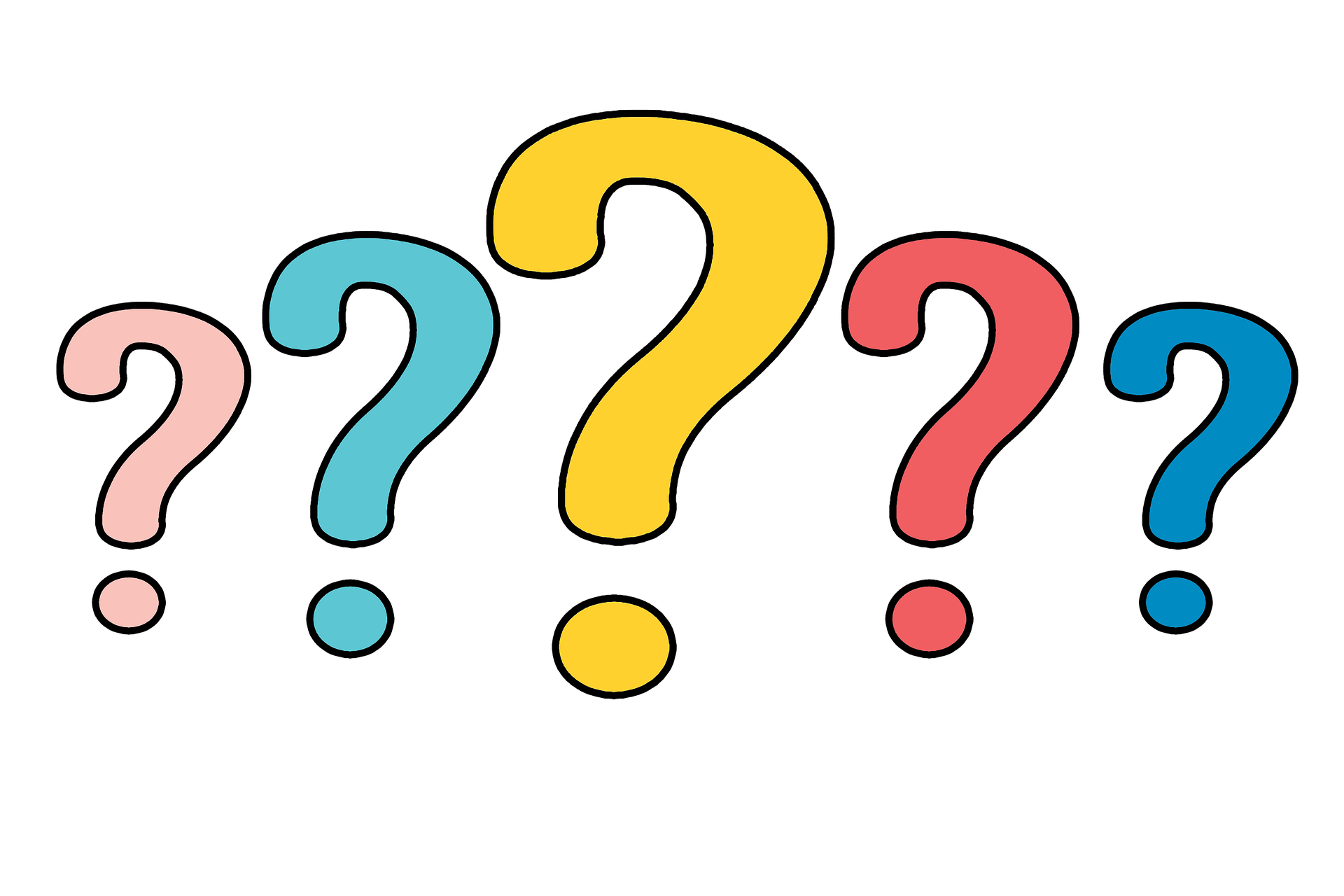 THE UNITED STATES OF AMERICA
IRELAND
MORGAN
INDIA
[Speaker Notes: Who are you Morgan ? Are you a boy or a girl? Face caméra

I am a …. Laisser le temps de répondre
I am a boy! 

Where do you come from Morgan?
I come From…
Laisser le temps de répondre
I come from Ireland]
Matching game
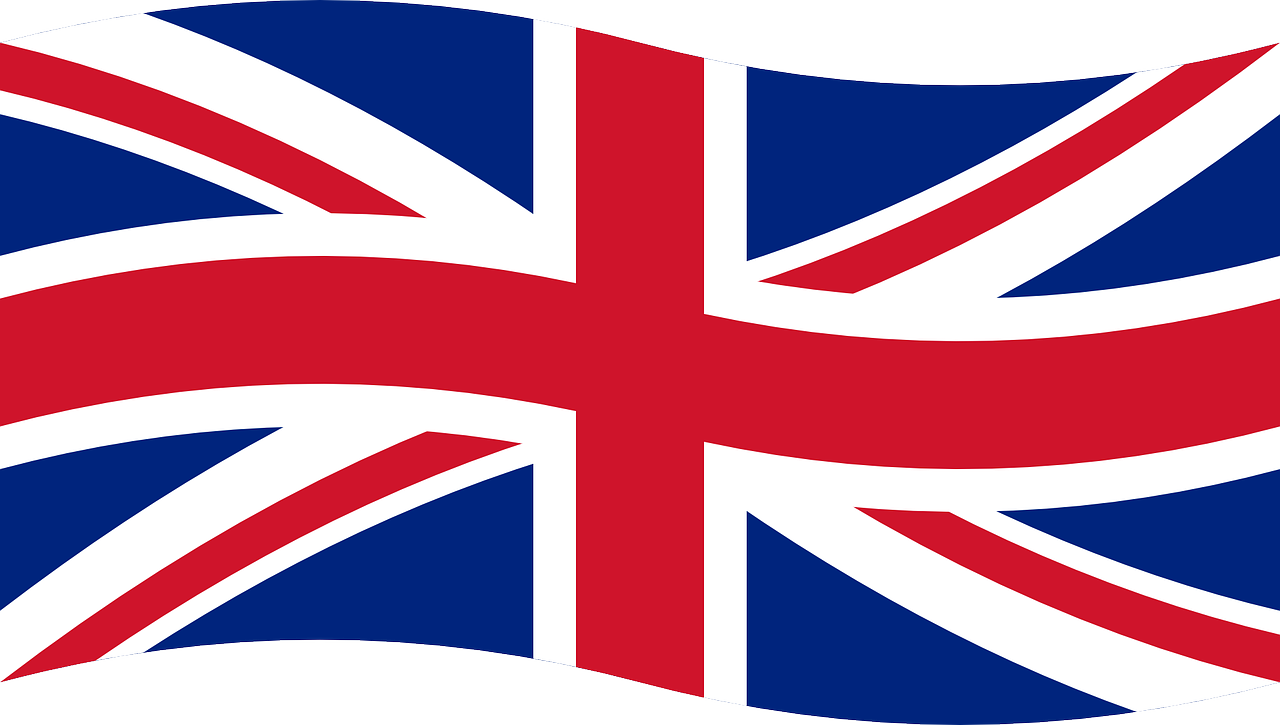 SYDNEY
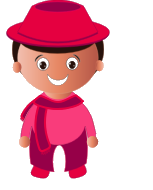 CAPE TOWN
NEW YORK
MORGAN
DUBLIN
NEW DELHI
Let’s recap!
Morgan
Name?
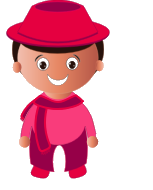 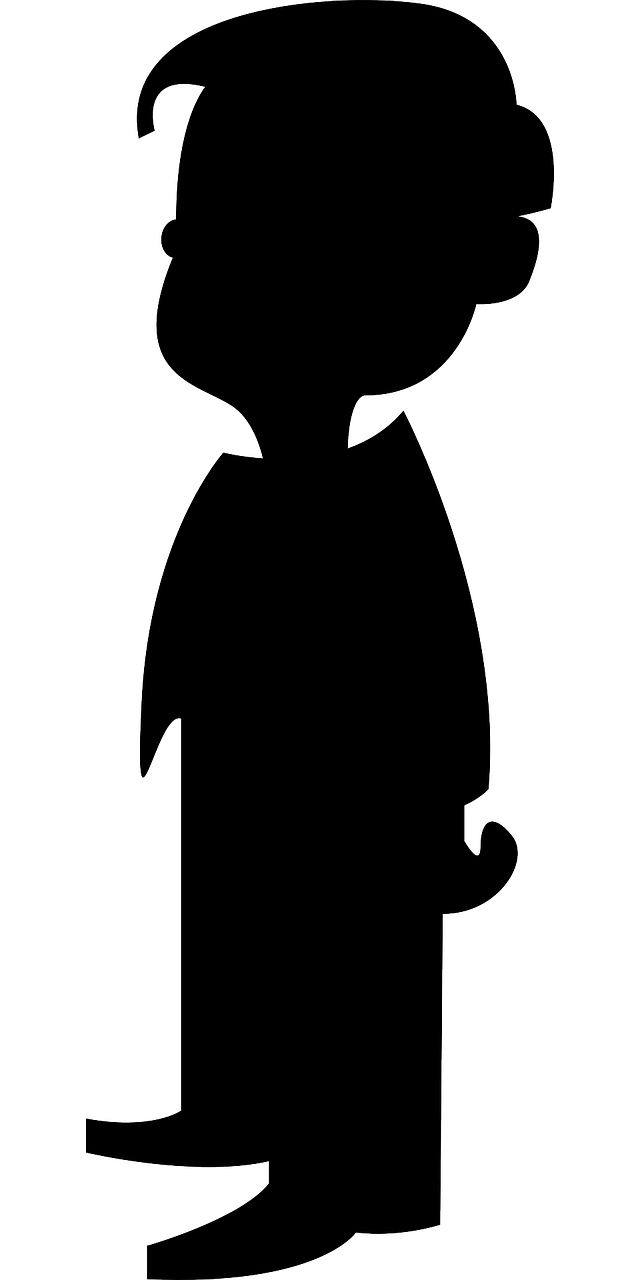 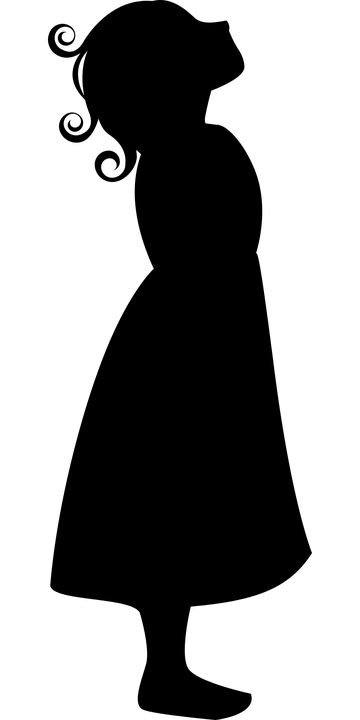 a boy
Ireland
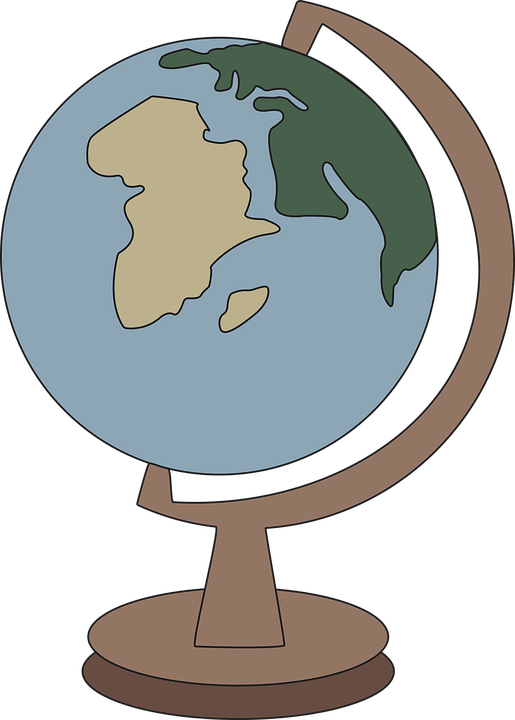 Dublin
Matching game
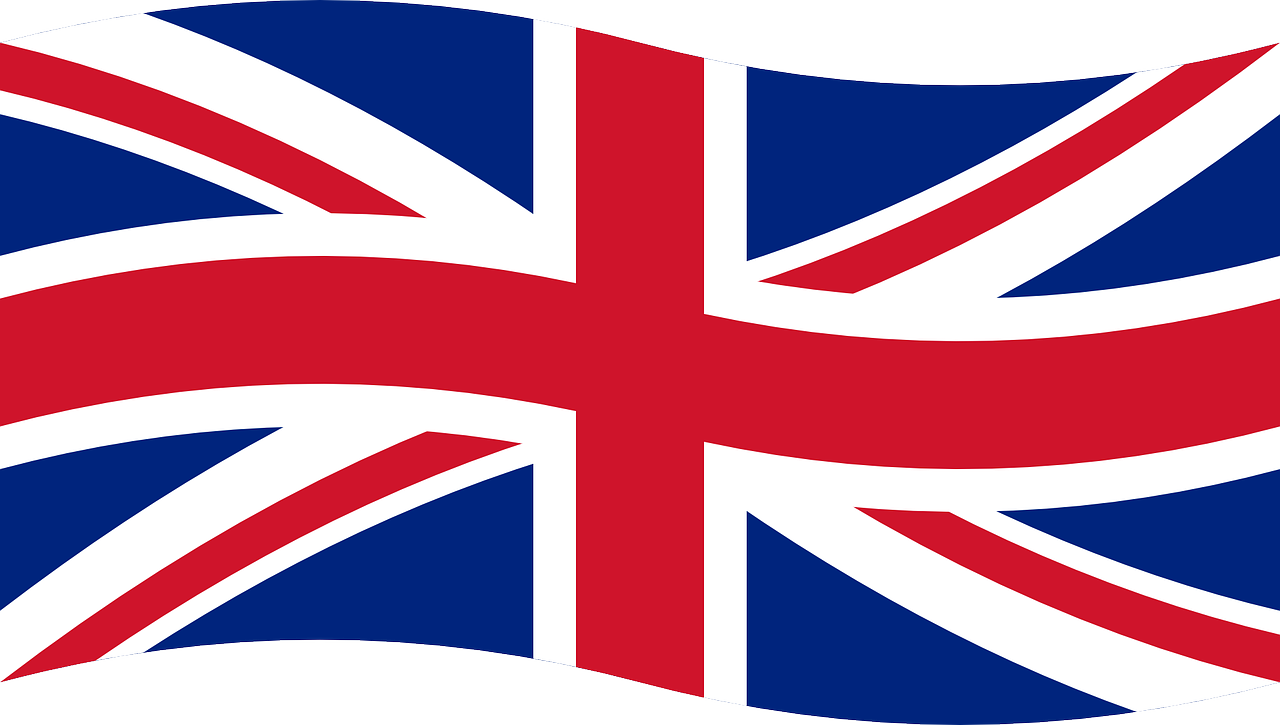 THE UNITED STATES OF AMERICA
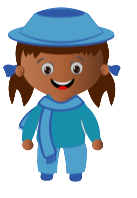 SOUTH AFRICA
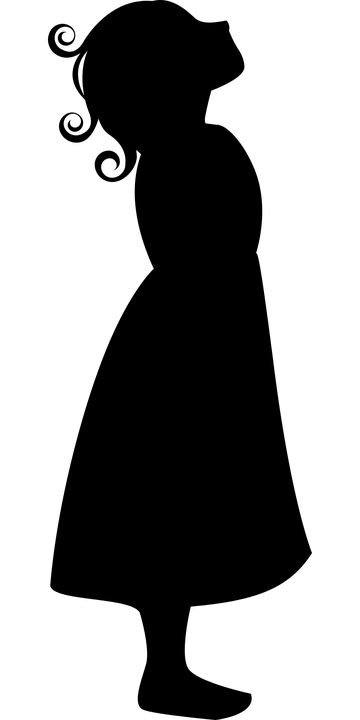 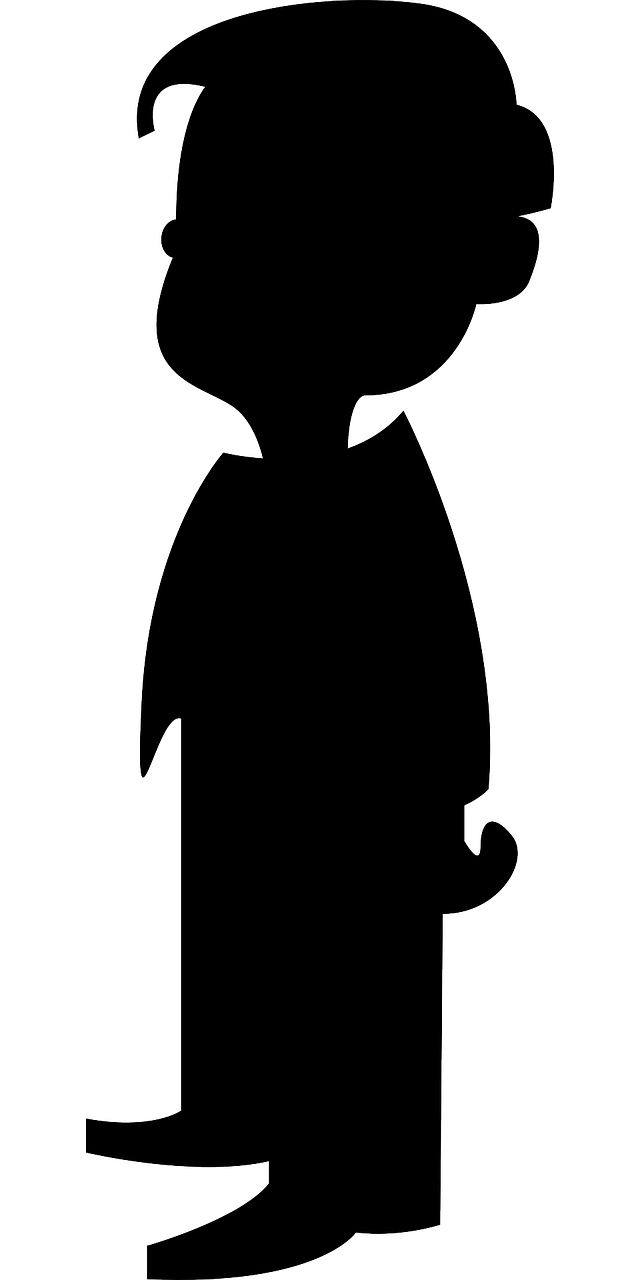 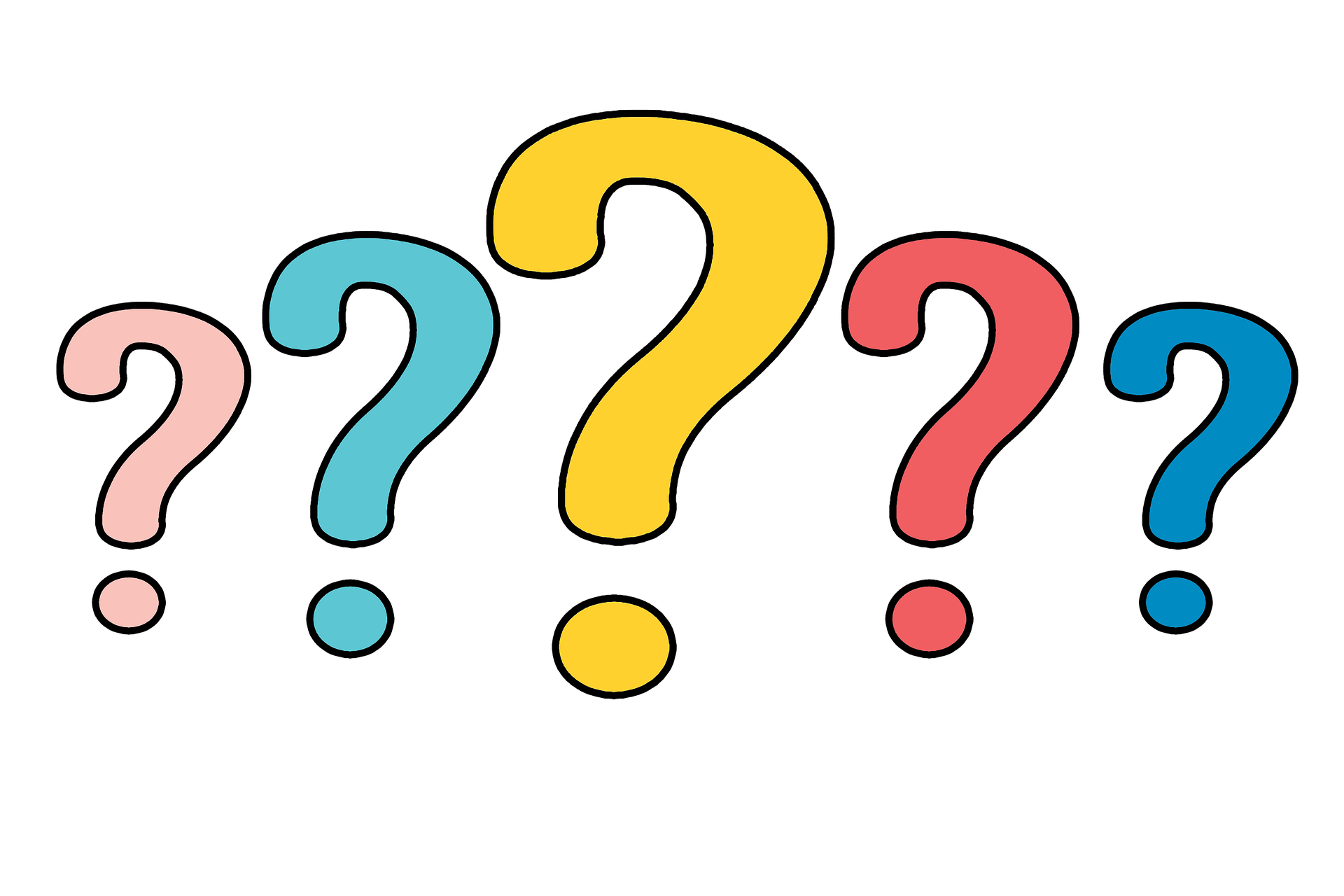 AUSTRALIA
JOYCE
IRELAND
INDIA
[Speaker Notes: Who are you Morgan ? Are you a boy or a girl? Face caméra

I am a …. Laisser le temps de répondre
I am a boy! 

Where do you come from Morgan?
I come From…
Laisser le temps de répondre
I come from Ireland]
Matching game
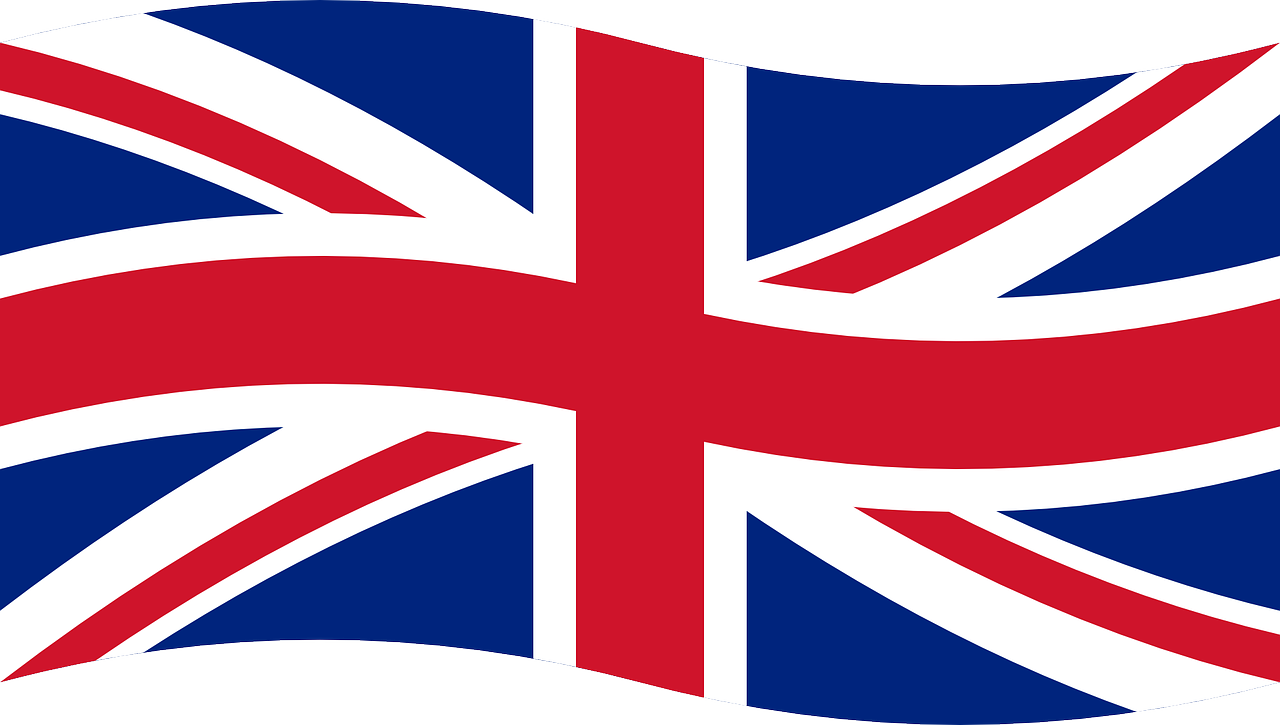 SYDNEY
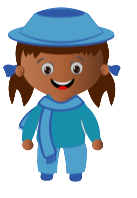 DUBLIN
NEW YORK
CAPE TOWN
JOYCE
NEW DELHI
Let’s recap!
Name?
Joyce
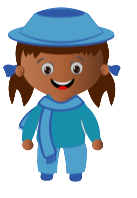 a girl
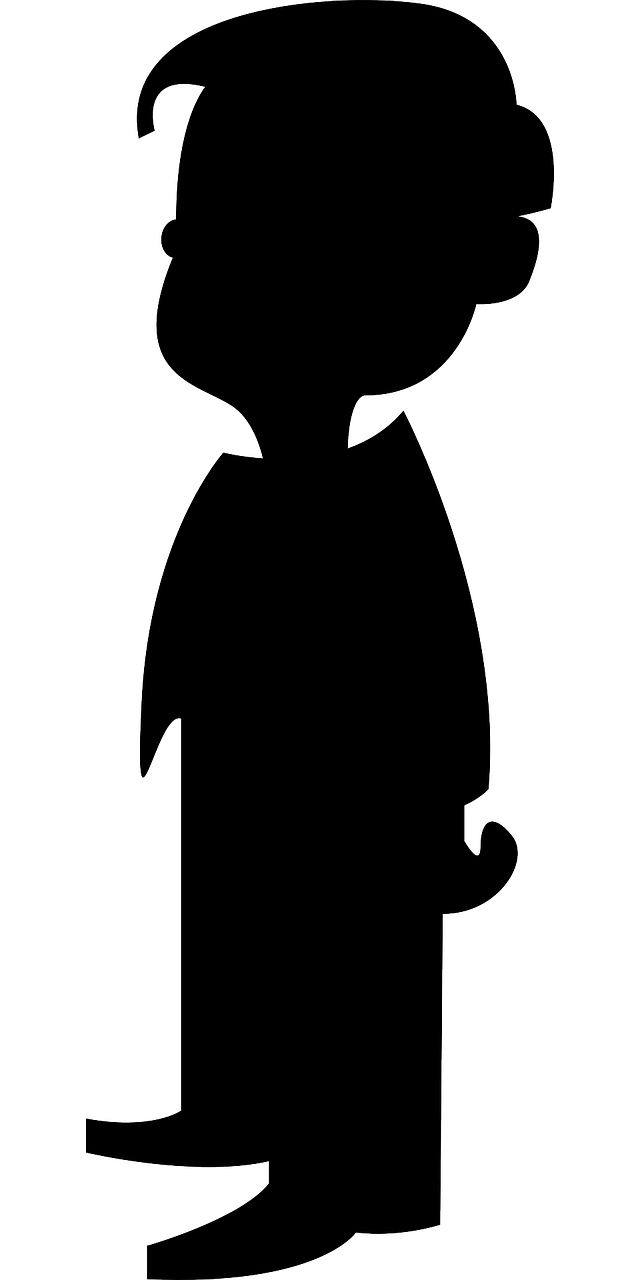 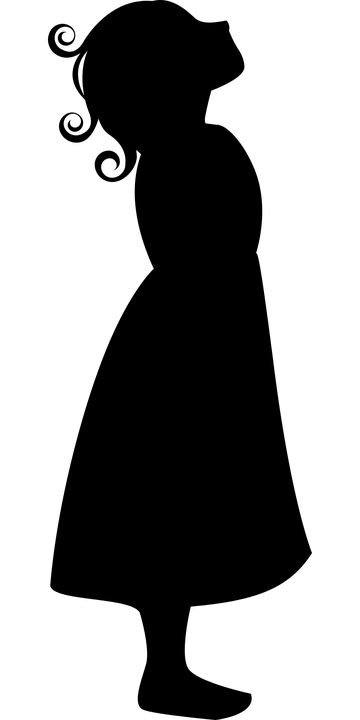 The United States of America
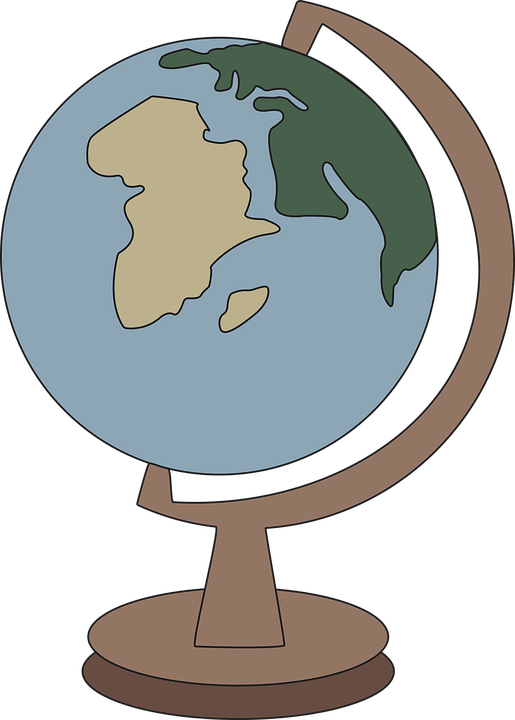 New York
Matching game
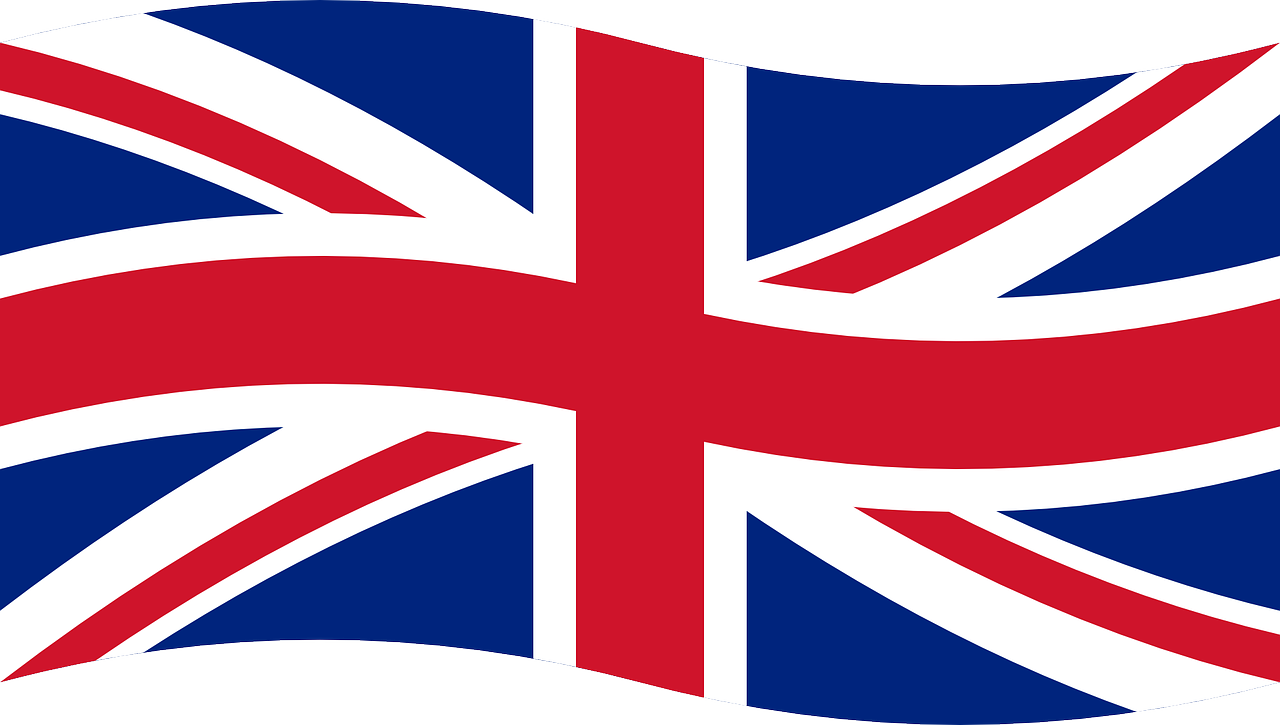 AUSTRALIA
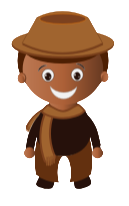 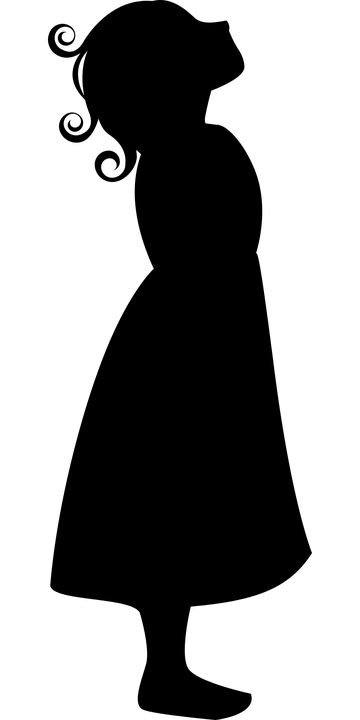 SOUTH AFRICA
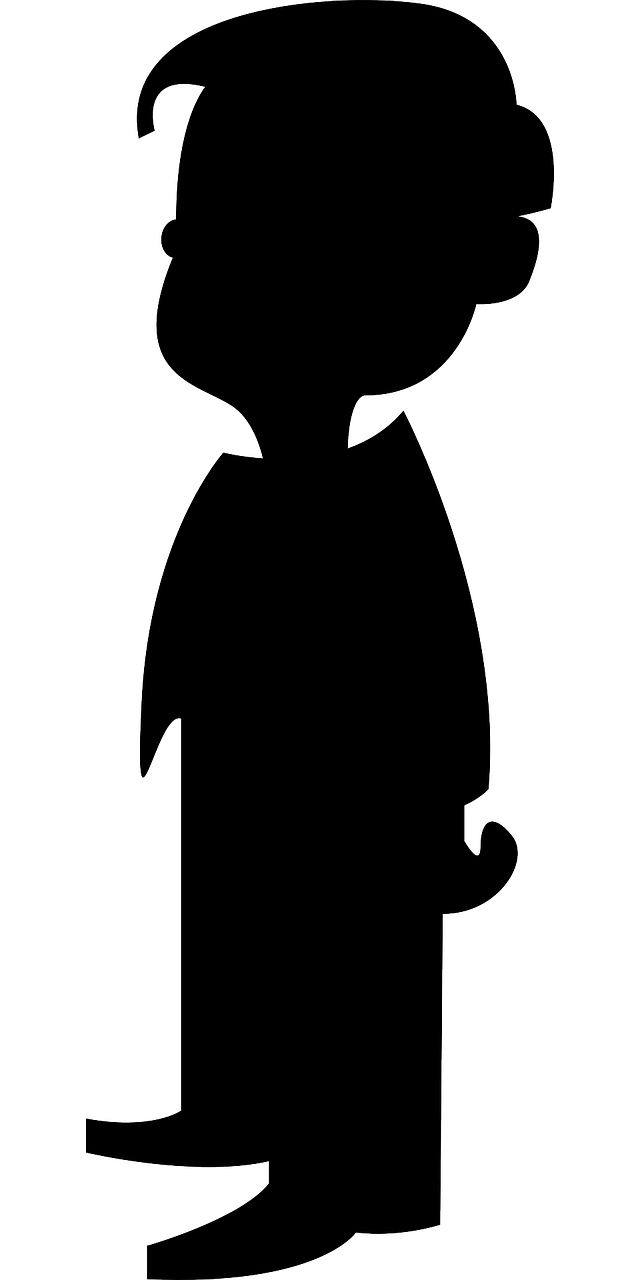 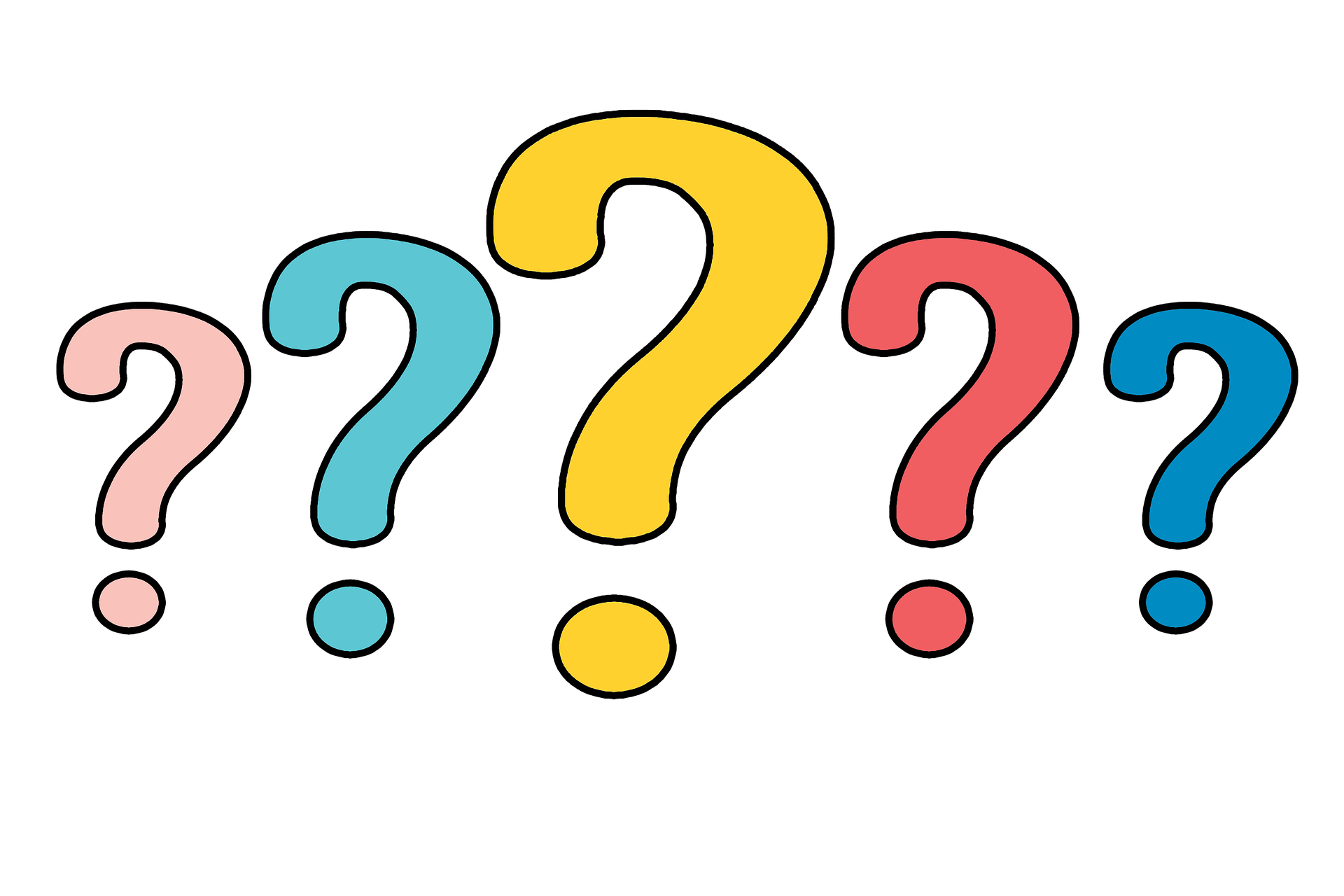 THE UNITED STATES OF AMERICA
IRELAND
HARRY
INDIA
[Speaker Notes: Who are you Morgan ? Are you a boy or a girl? Face caméra

I am a …. Laisser le temps de répondre
I am a boy! 

Where do you come from Morgan?
I come From…
Laisser le temps de répondre
I come from Ireland]
Matching game
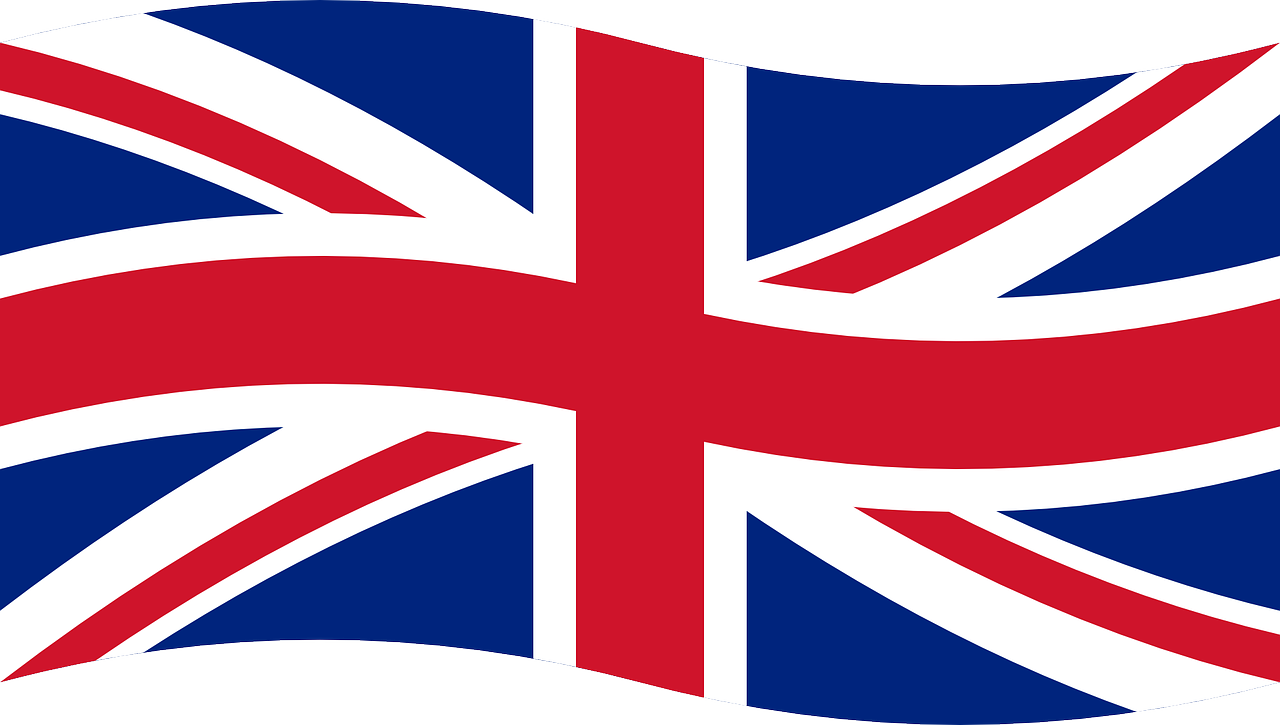 SYDNEY
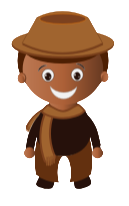 NEW DELHI
NEW YORK
DUBLIN
HARRY
CAPE TOWN
Let’s recap!
Name?
Harry
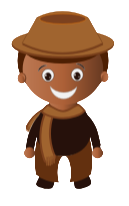 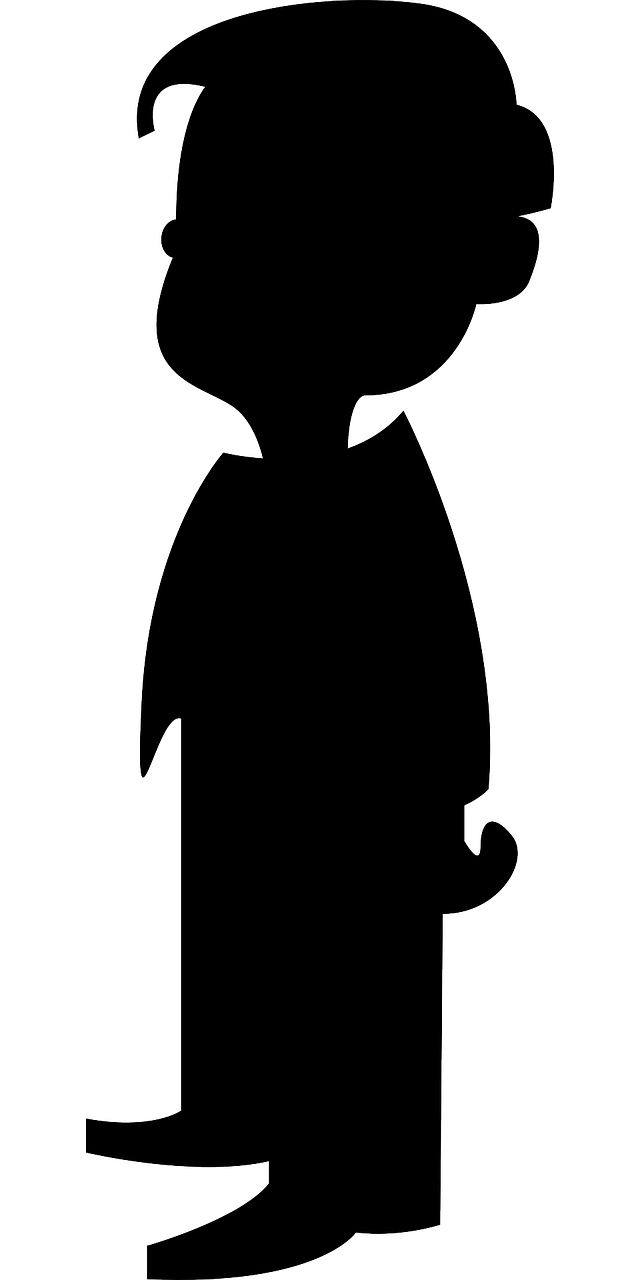 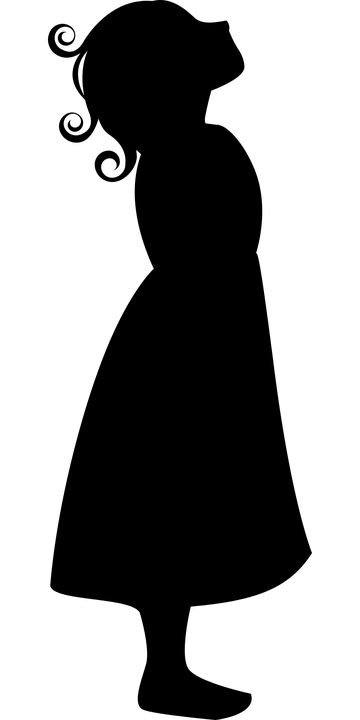 a boy
South Africa
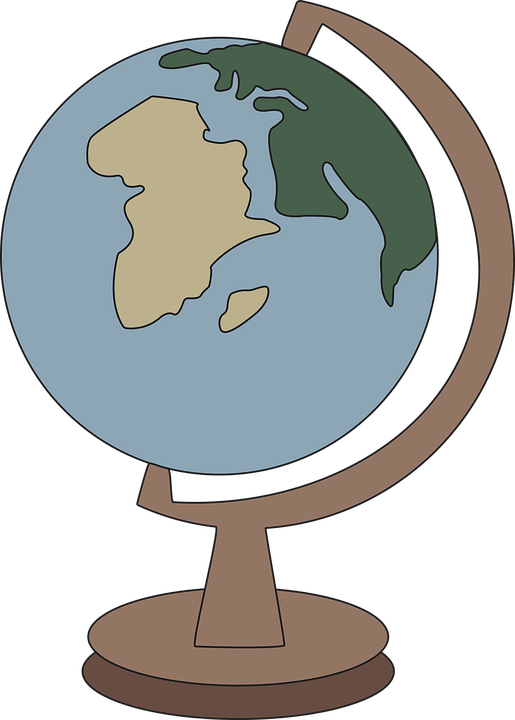 Cape Town
Matching game
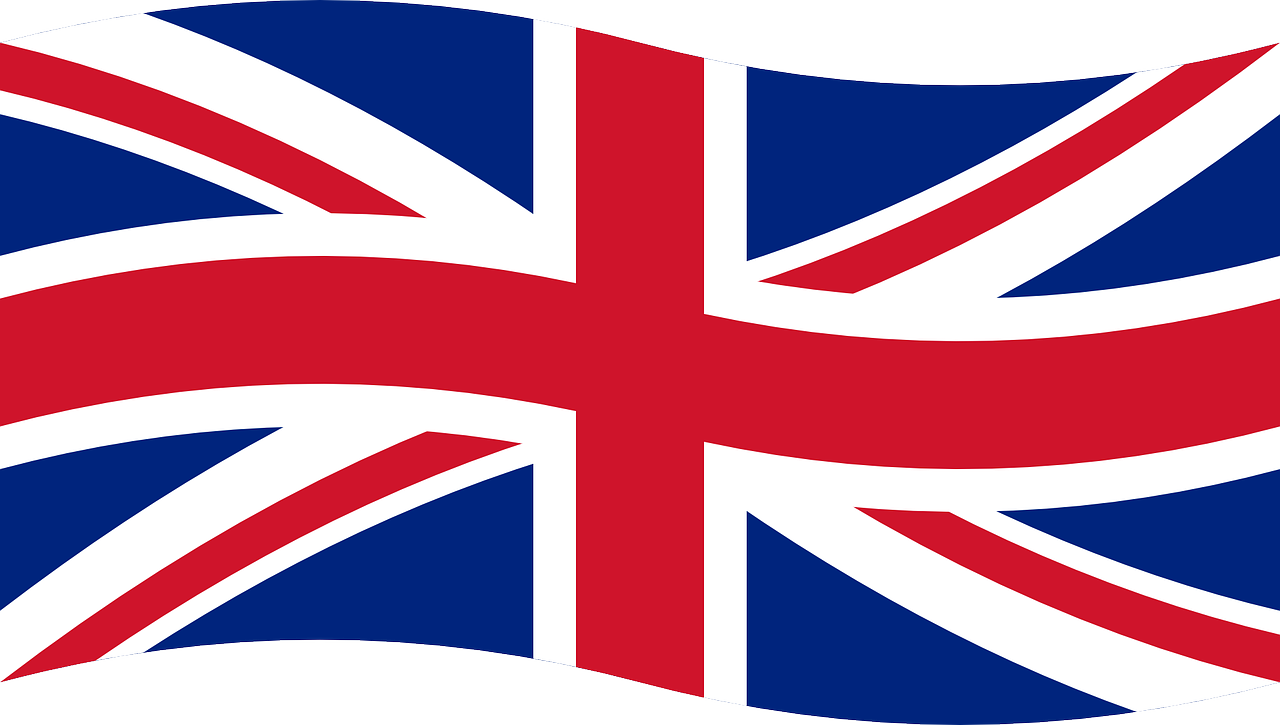 AUSTRALIA
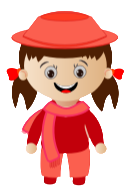 SOUTH AFRICA
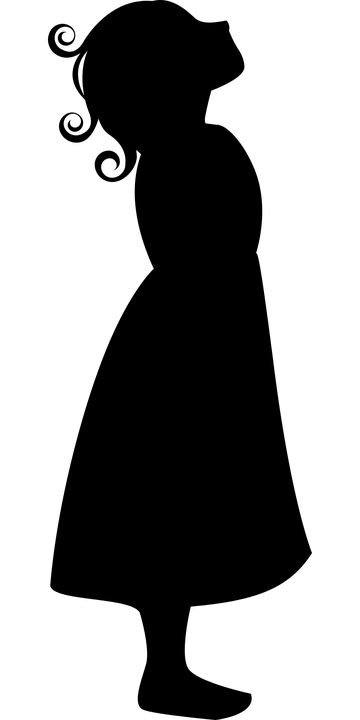 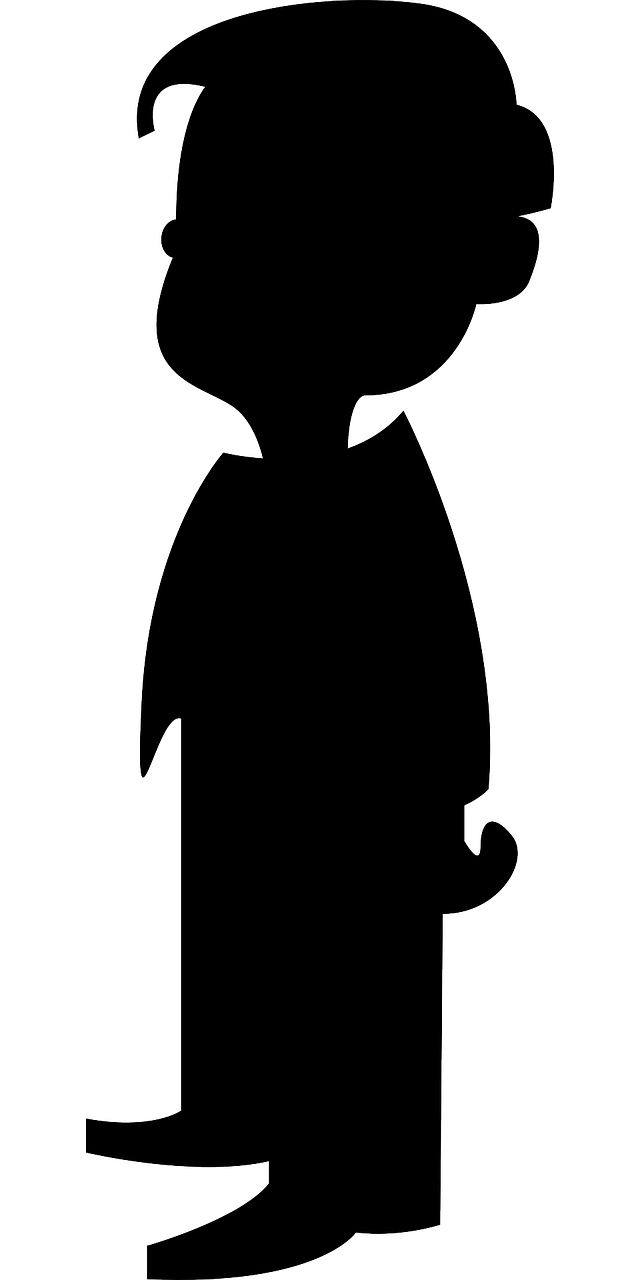 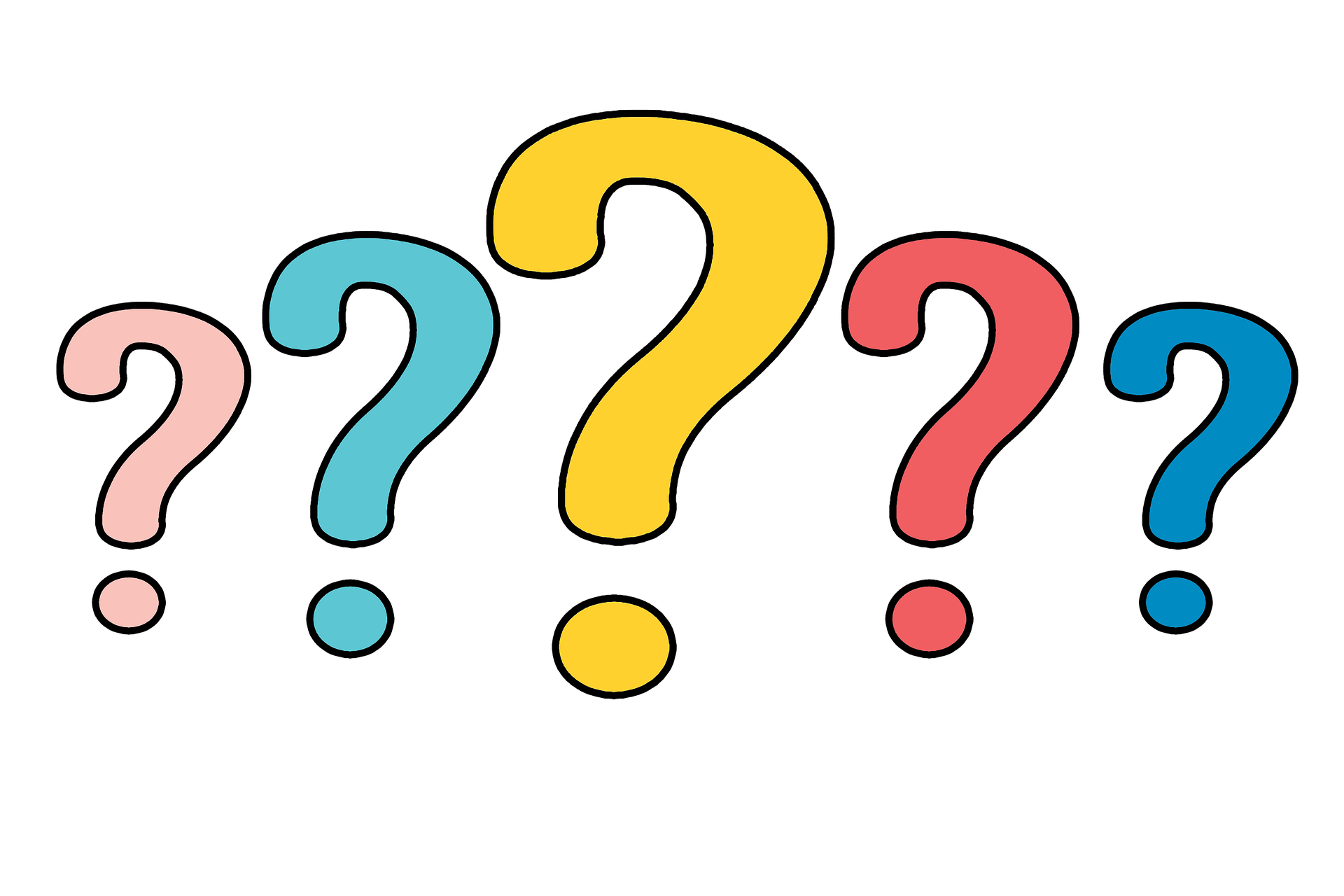 THE UNITED STATES OF AMERICA
NEELA
IRELAND
INDIA
[Speaker Notes: Who are you Morgan ? Are you a boy or a girl? Face caméra

I am a …. Laisser le temps de répondre
I am a boy! 

Where do you come from Morgan?
I come From…
Laisser le temps de répondre
I come from Ireland]
Matching game
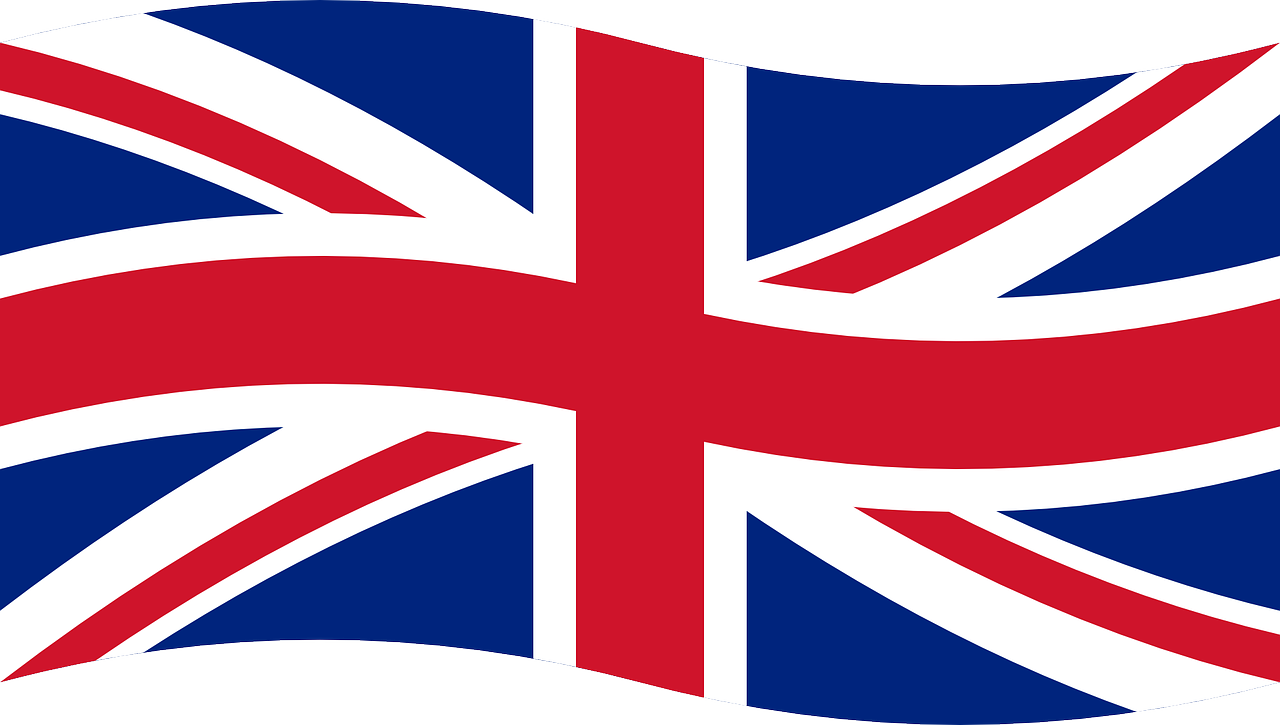 SYDNEY
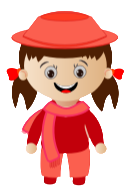 NEW DELHI
NEW YORK
DUBLIN
NEELA
CAPE TOWN
Let’s recap!
Name?
Neela
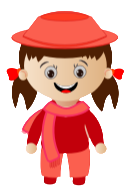 a girl
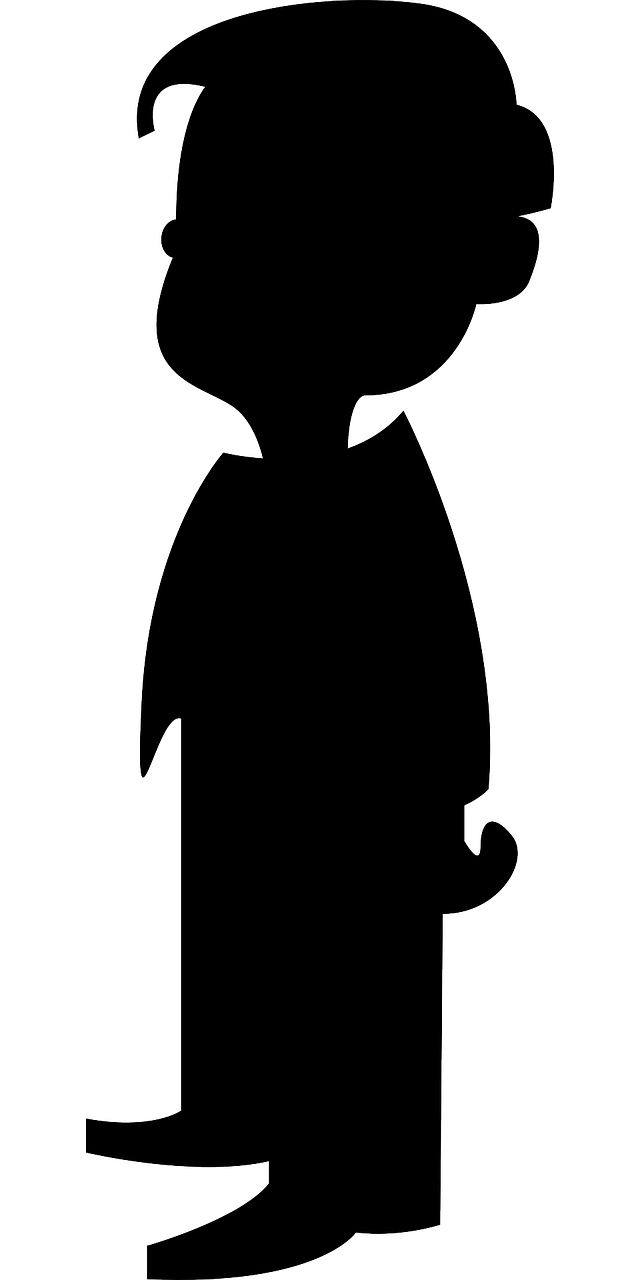 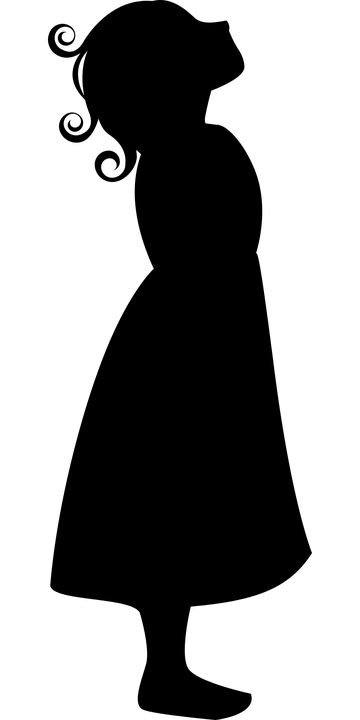 India
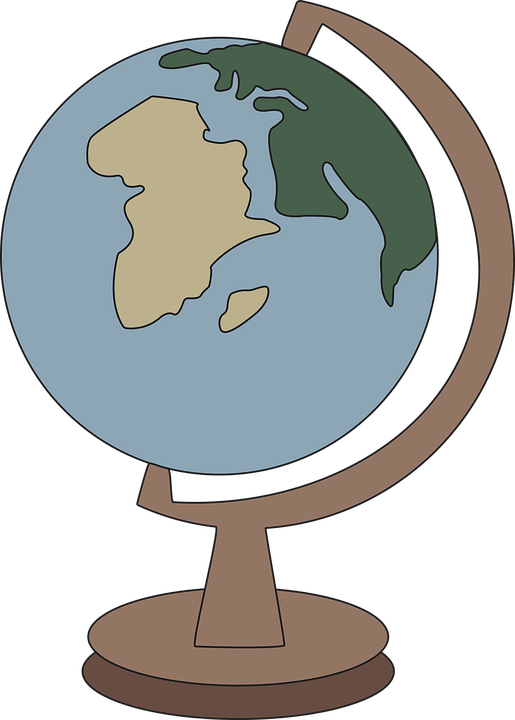 New Delhi
Matching game
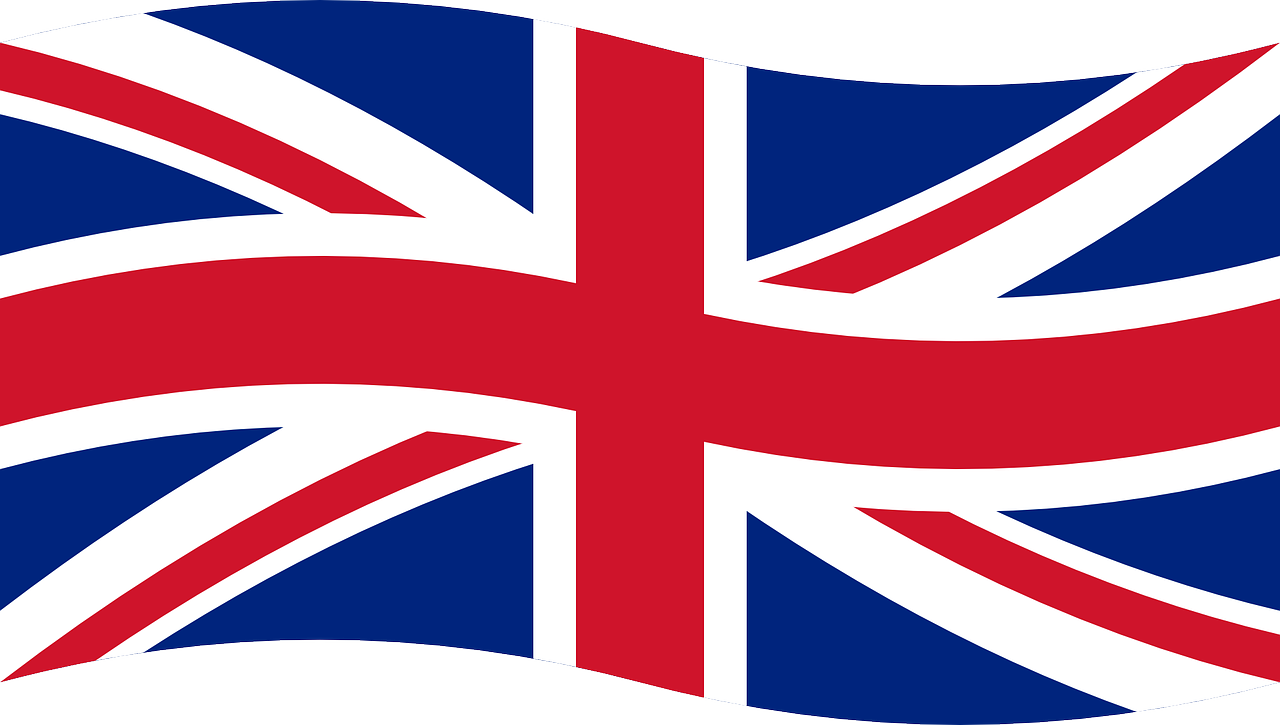 AUSTRALIA
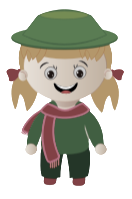 SOUTH AFRICA
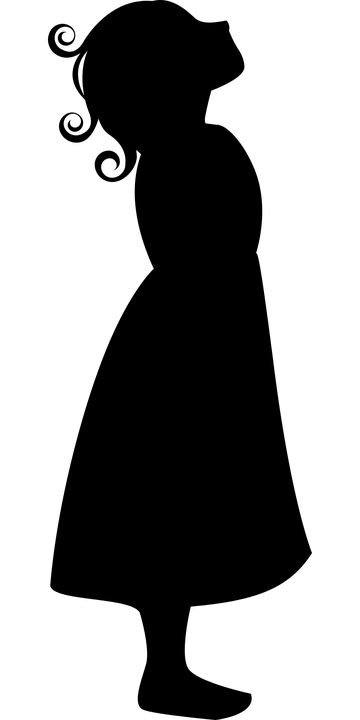 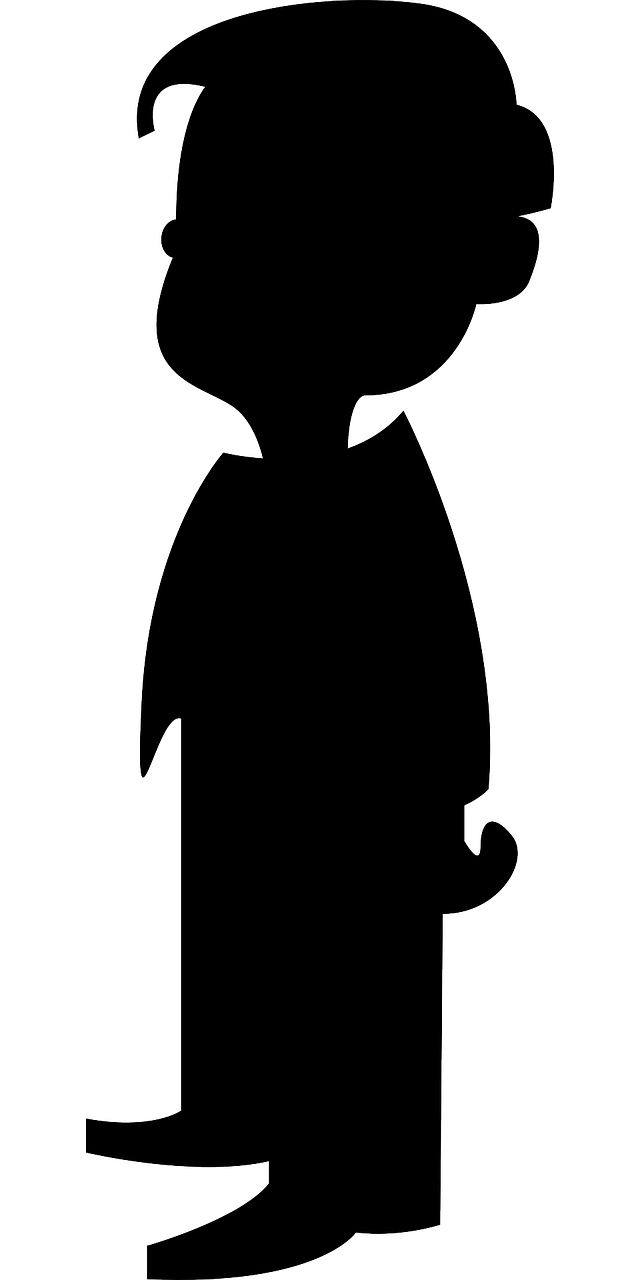 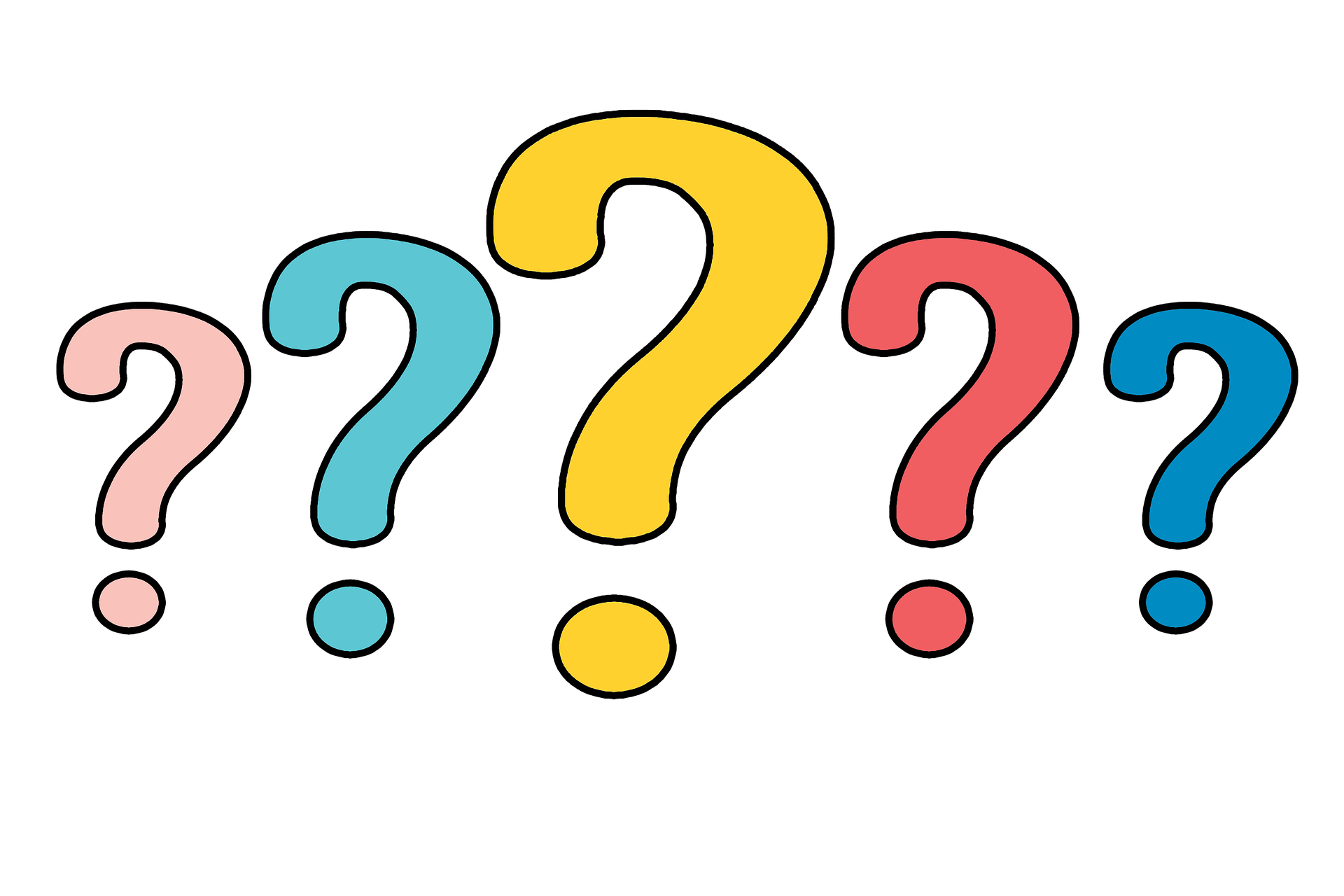 THE UNITED STATES OF AMERICA
IRELAND
OLIVIA
INDIA
[Speaker Notes: Who are you Morgan ? Are you a boy or a girl? Face caméra

I am a …. Laisser le temps de répondre
I am a boy! 

Where do you come from Morgan?
I come From…
Laisser le temps de répondre
I come from Ireland]
Matching game
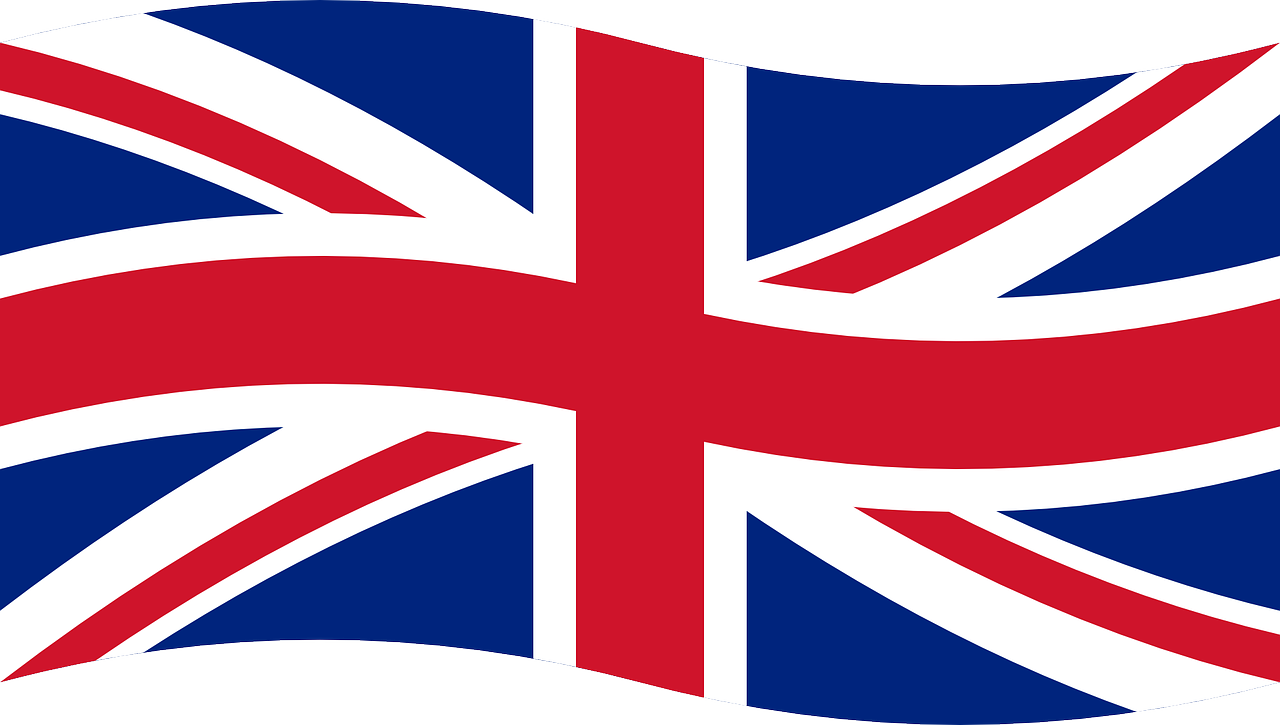 NEW DELHI
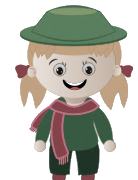 NEW YORK
SYDNEY
DUBLIN
OLIVIA
CAPE TOWN
Let’s recap!
Olivia
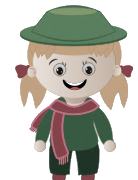 a girl
Australia
Sydney
Numbers
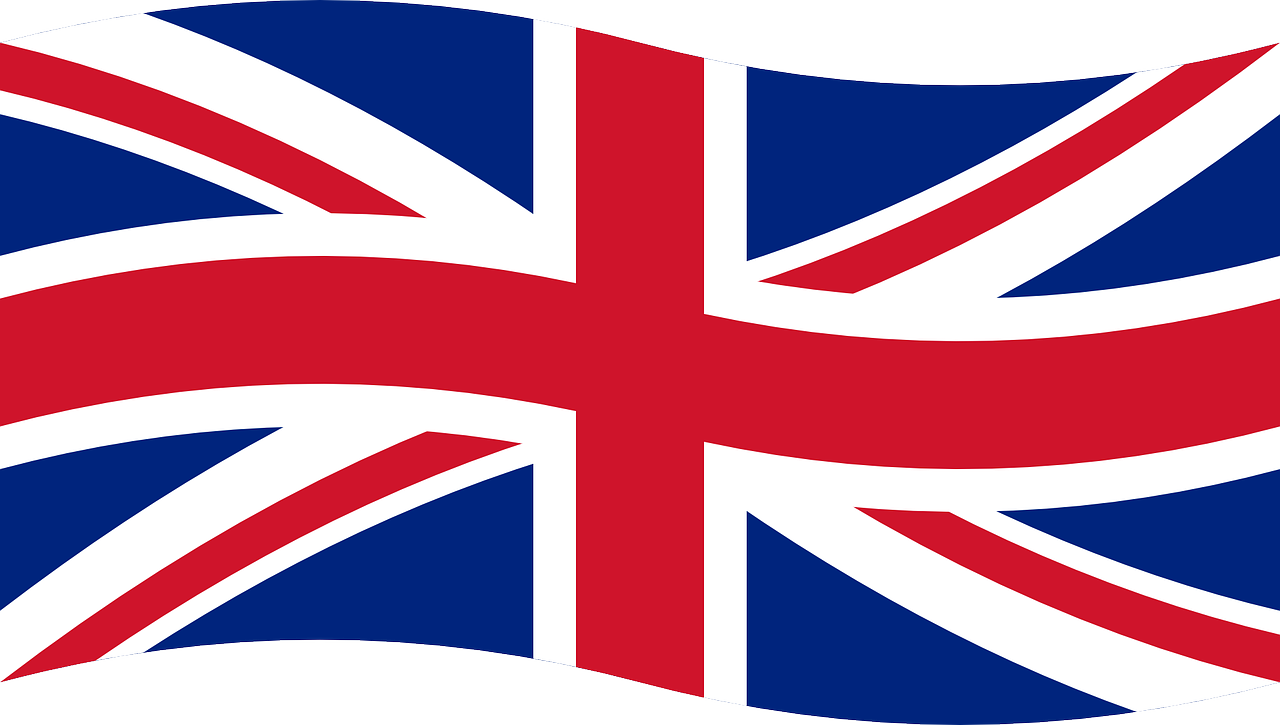 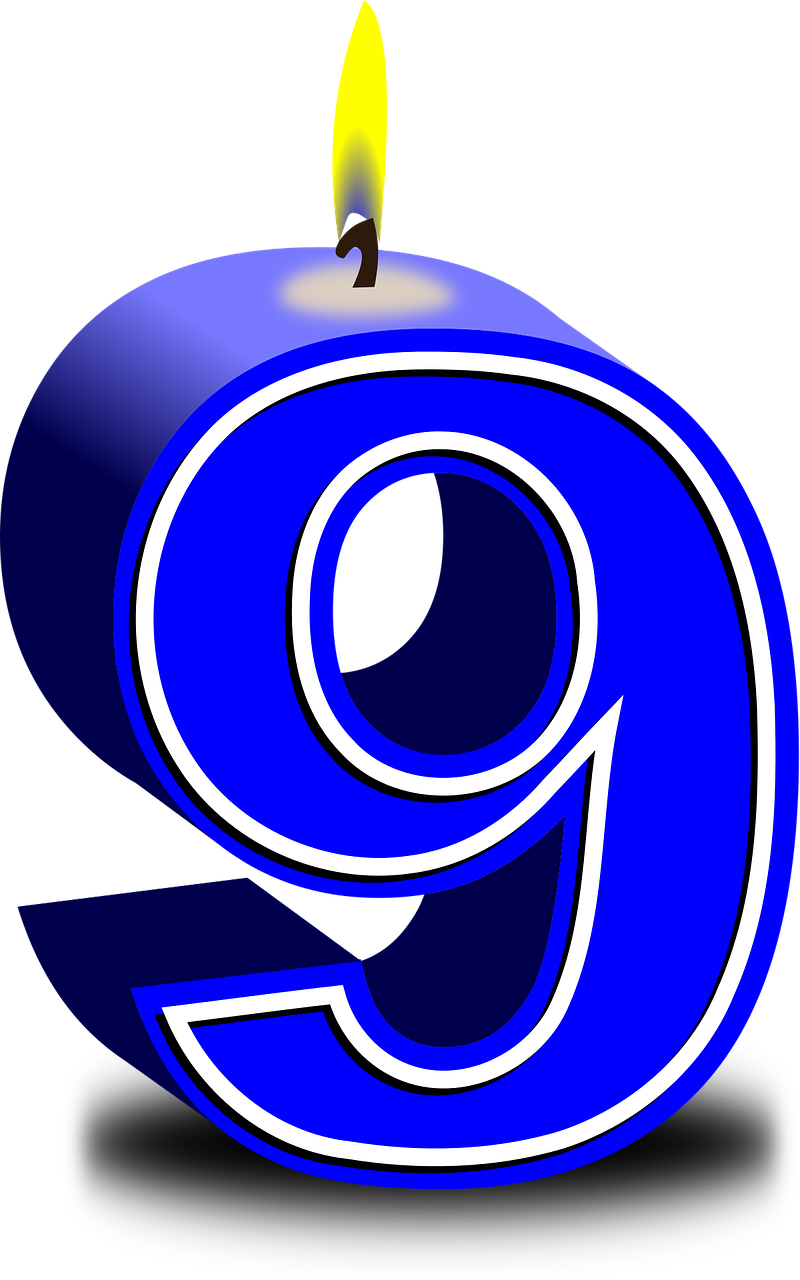 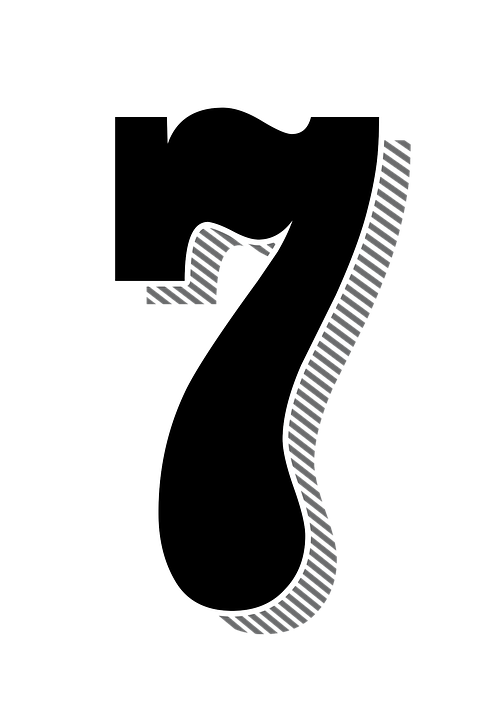 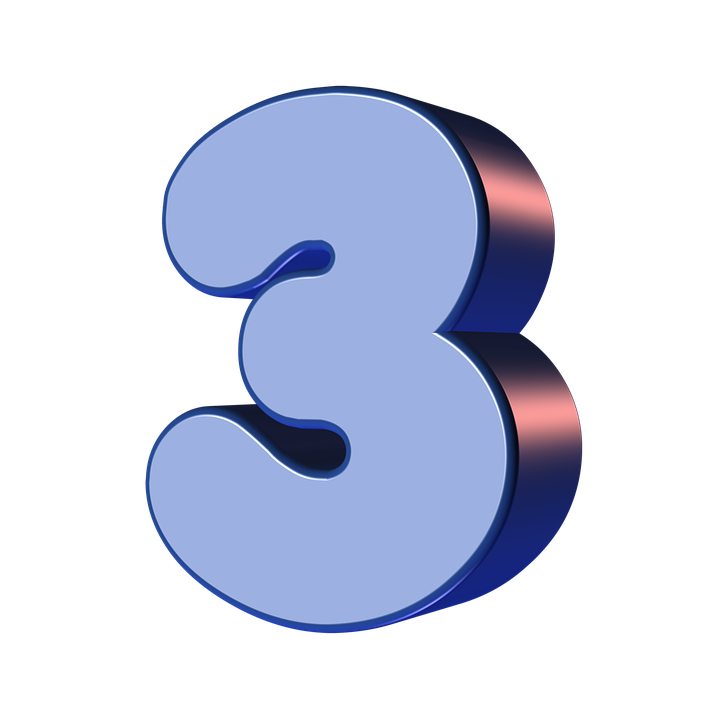 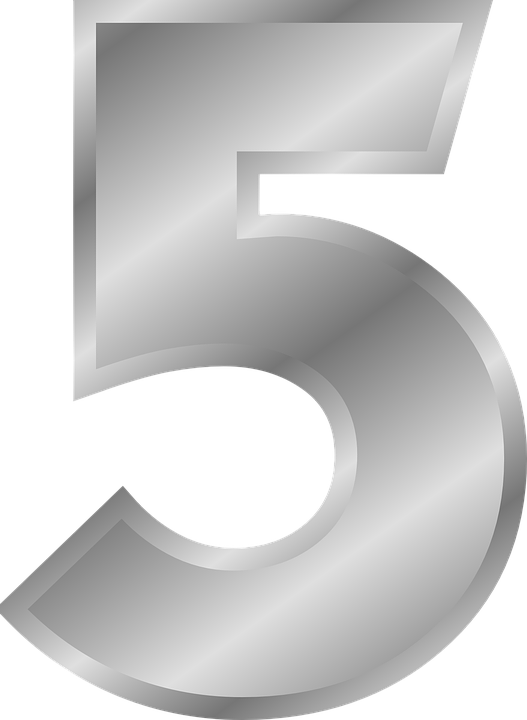 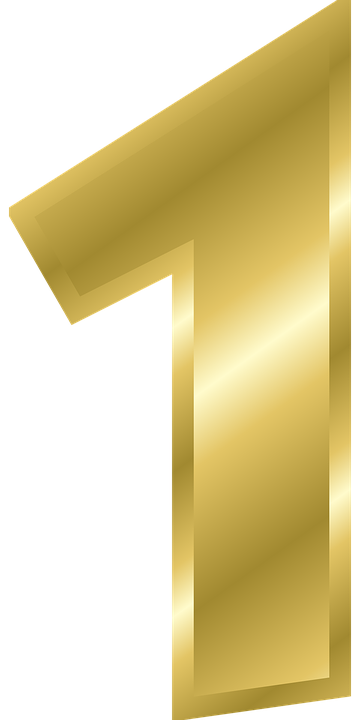 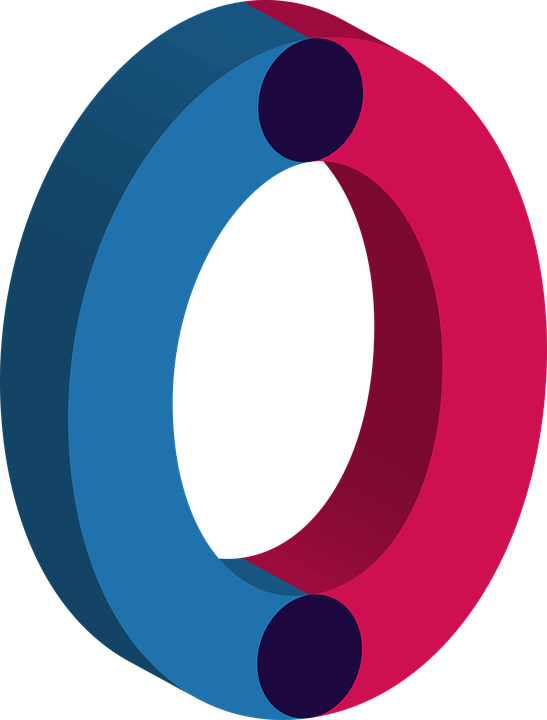 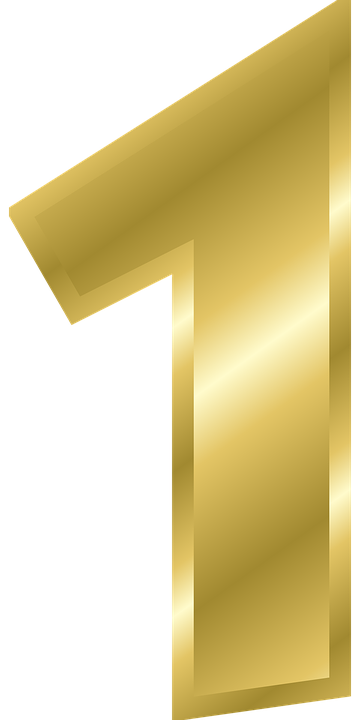 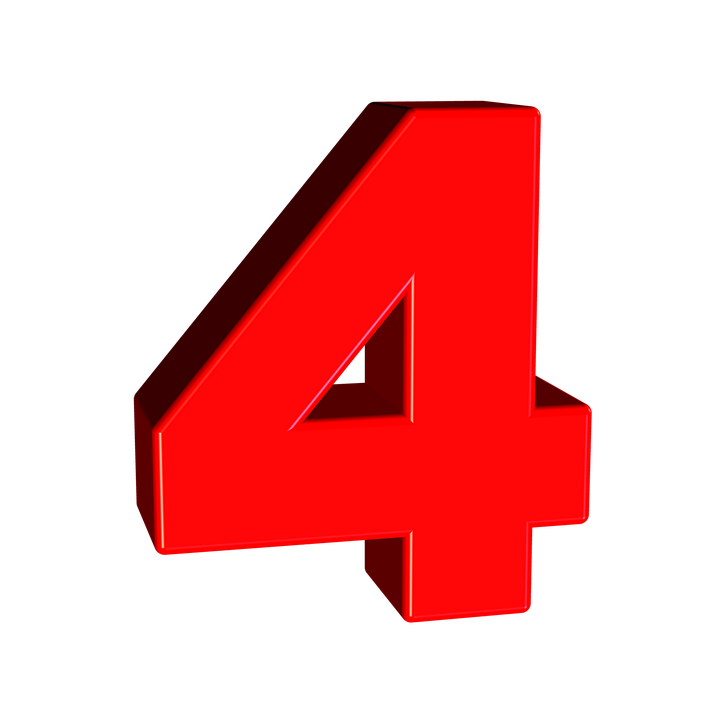 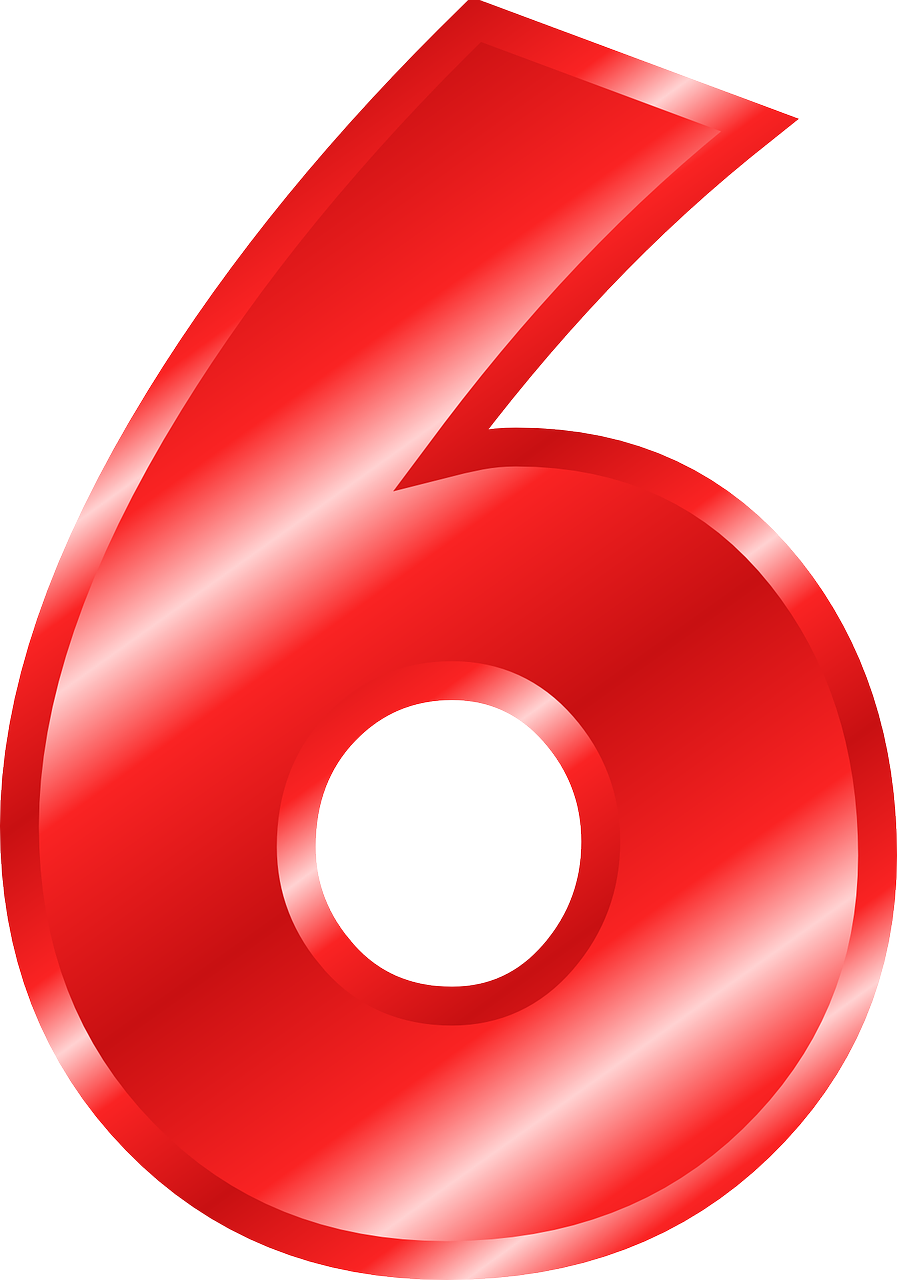 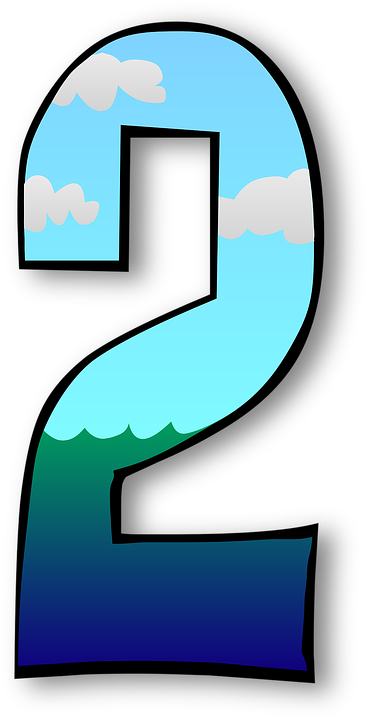 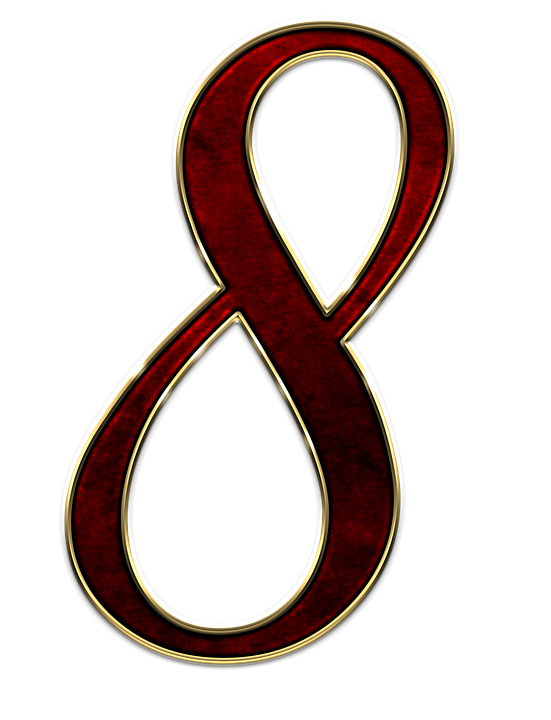 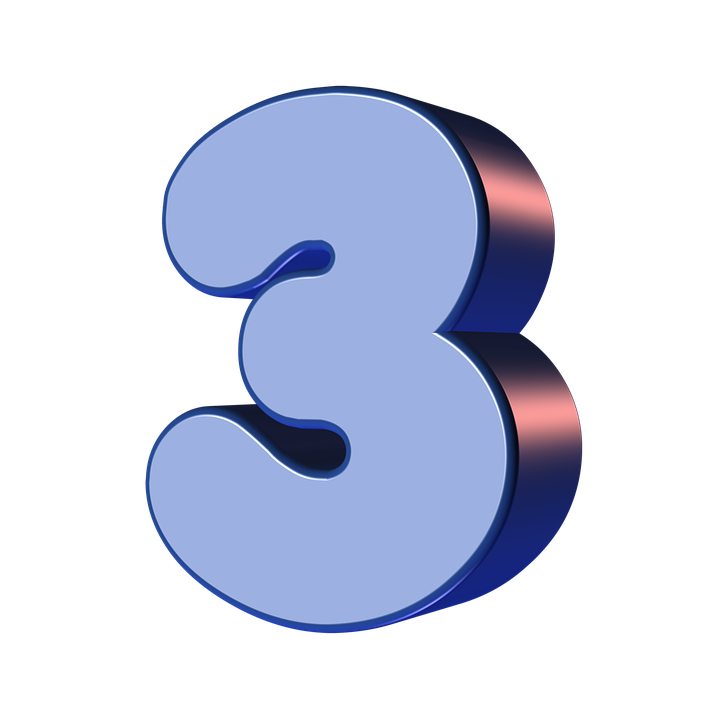 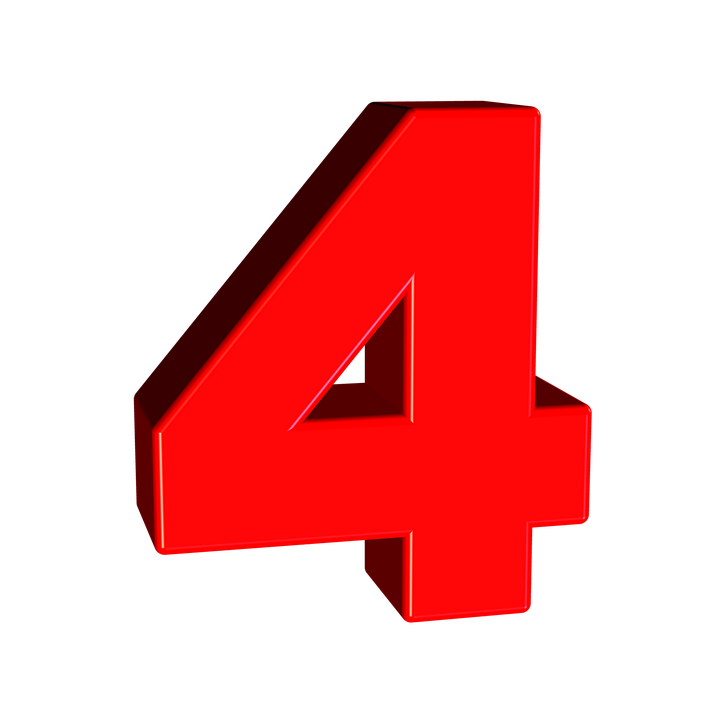 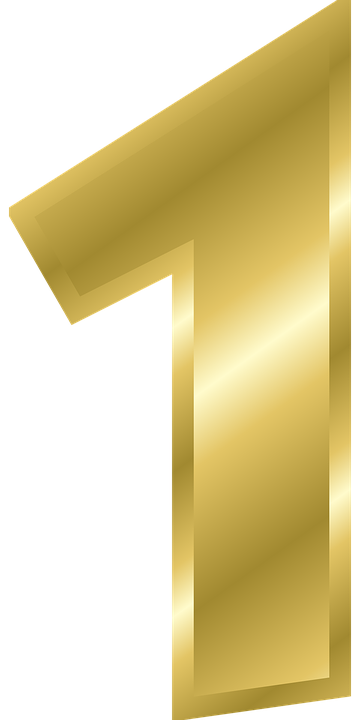 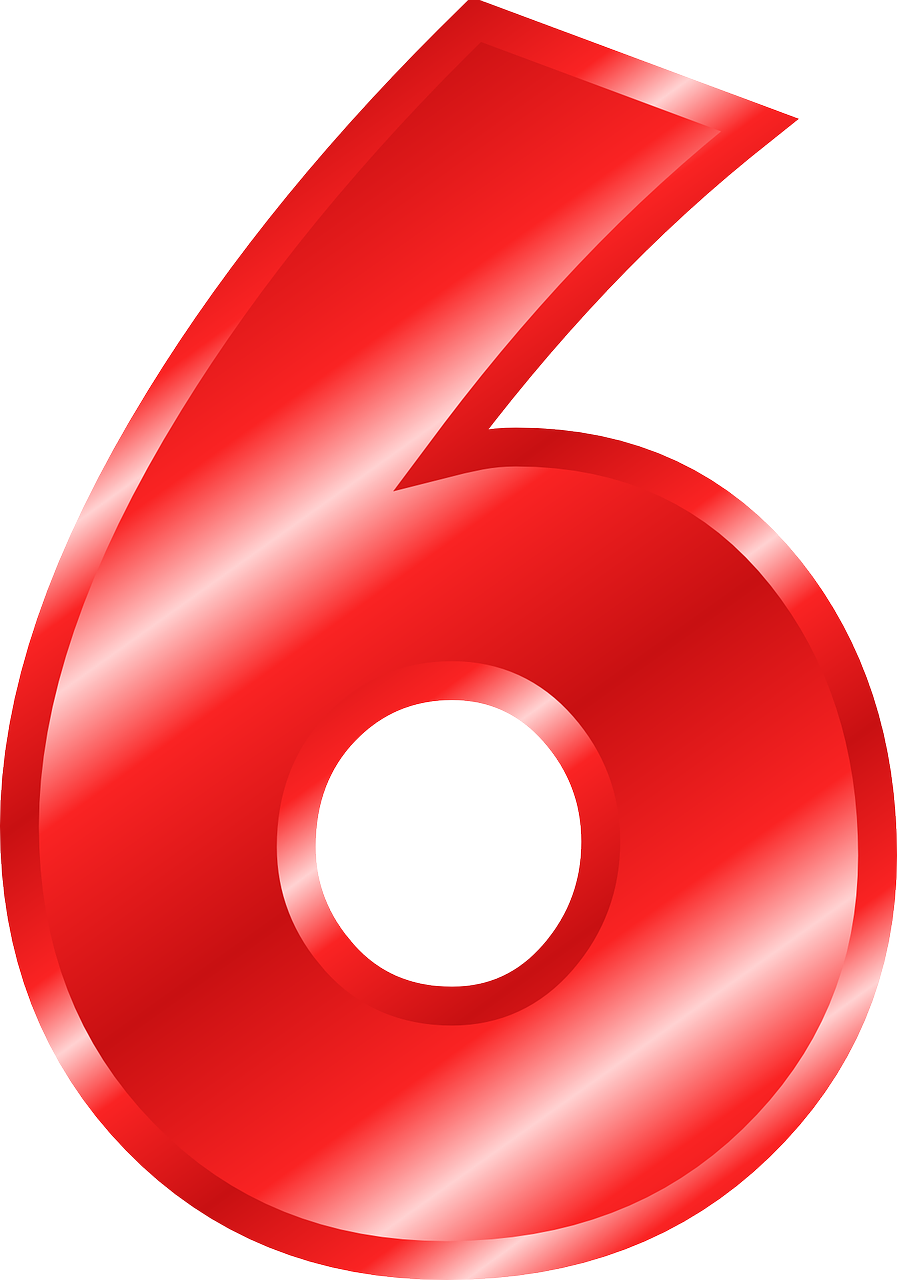 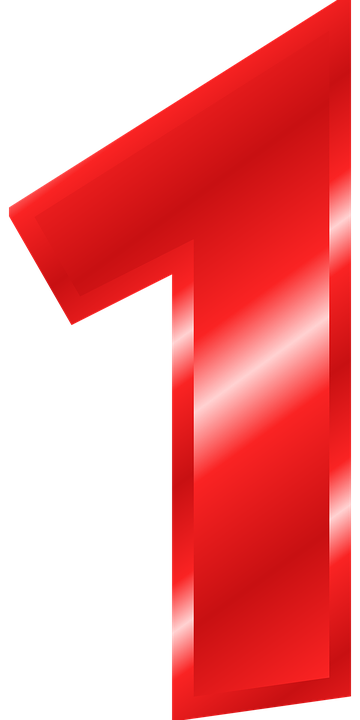 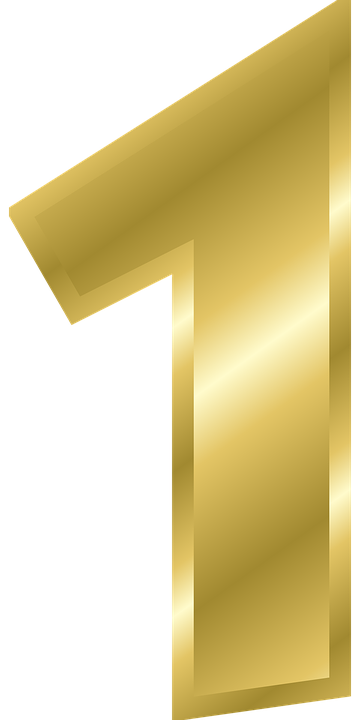 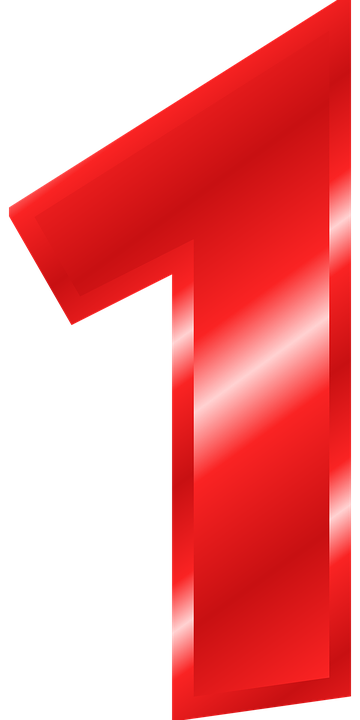 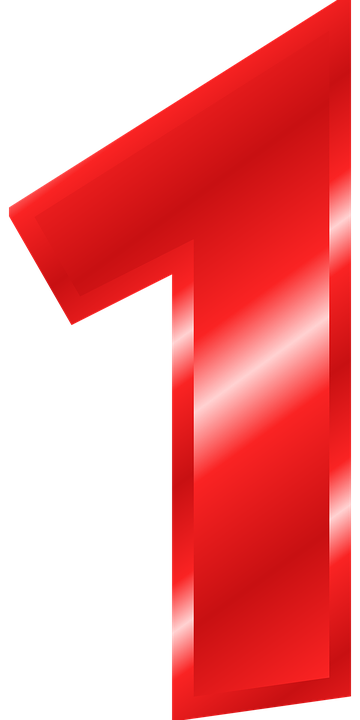 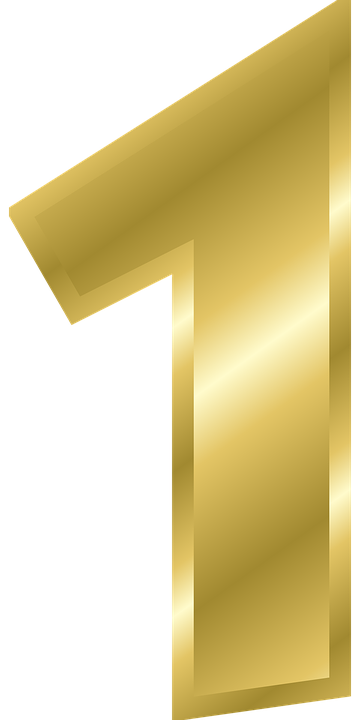 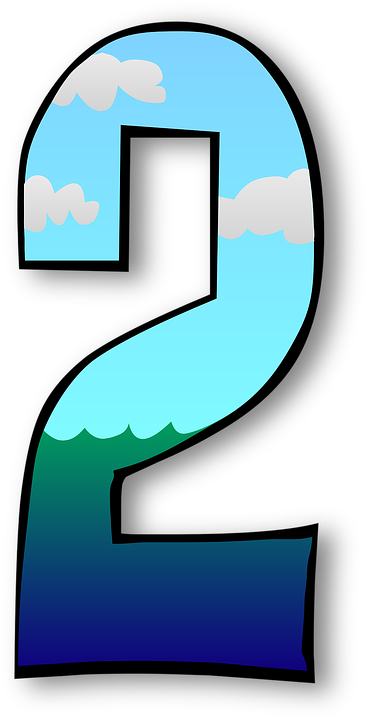 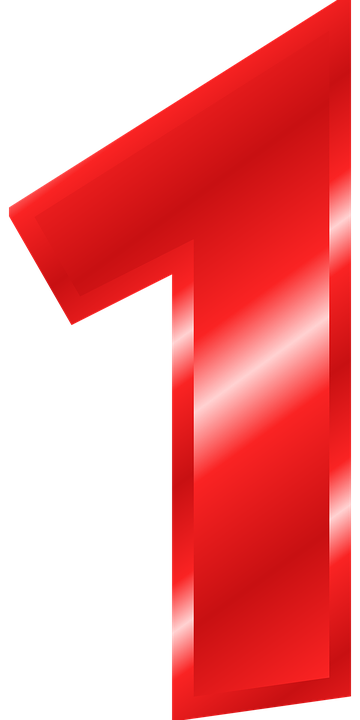 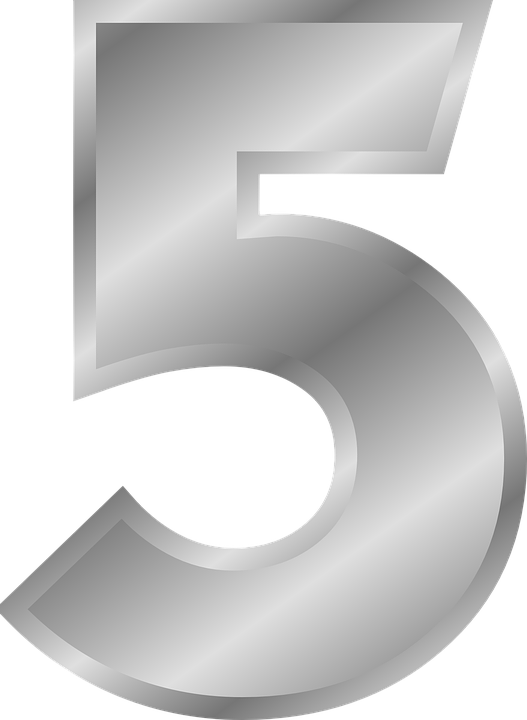 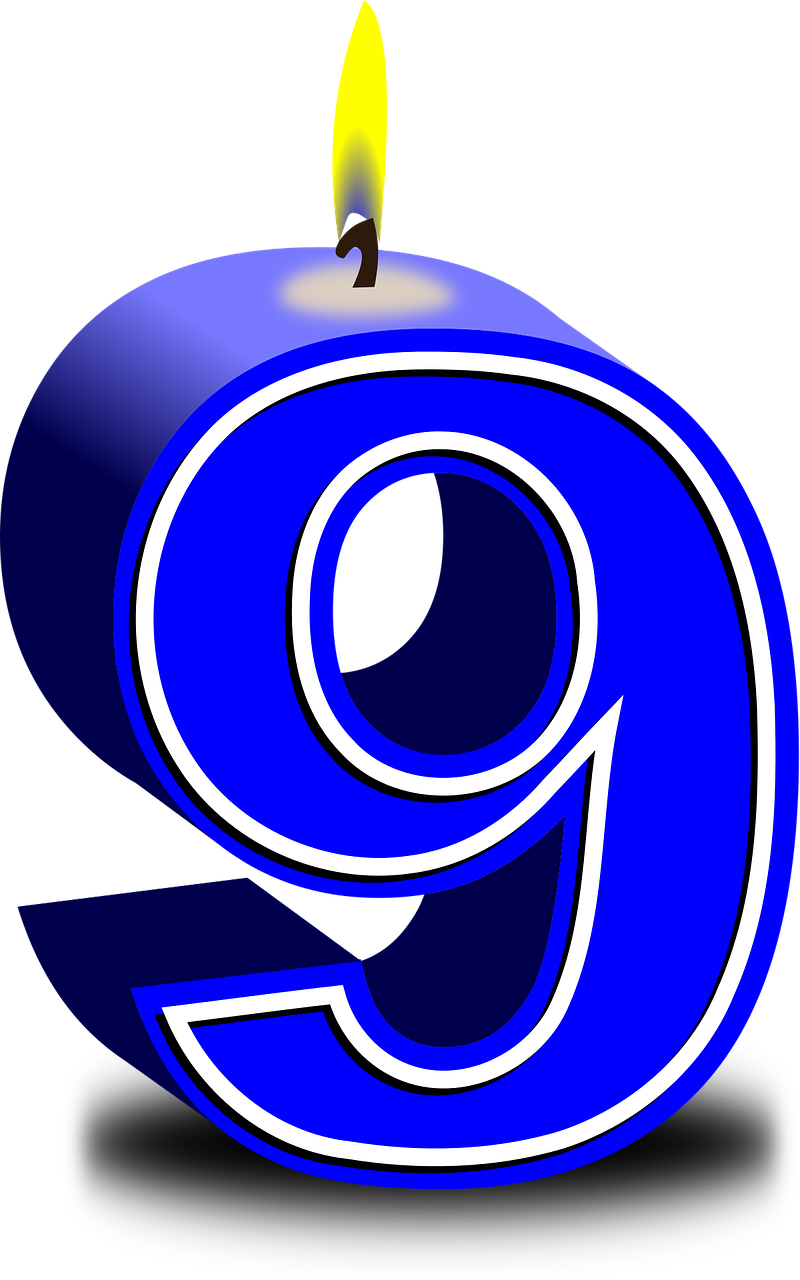 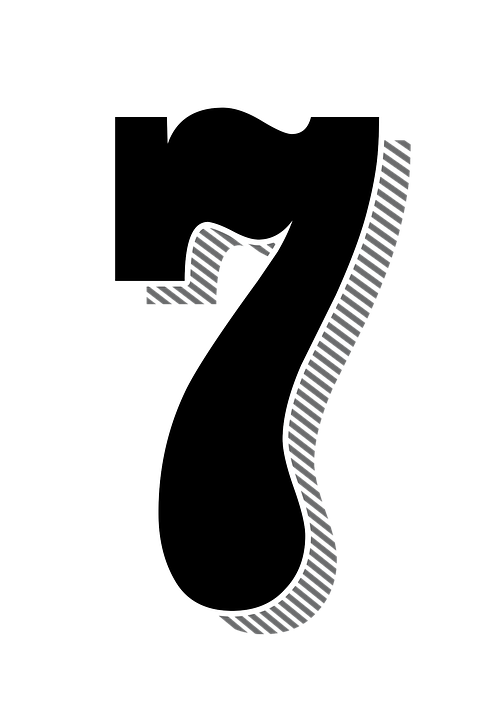 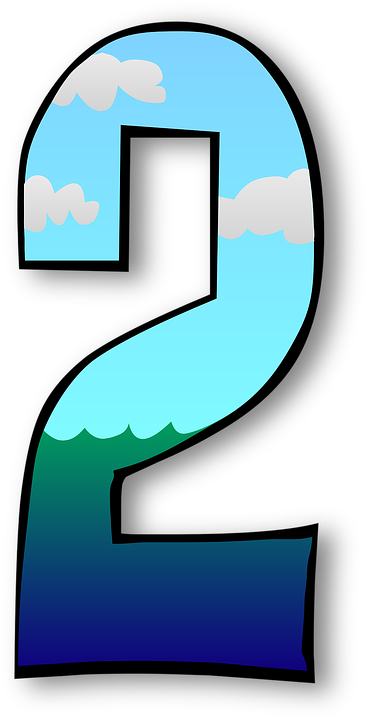 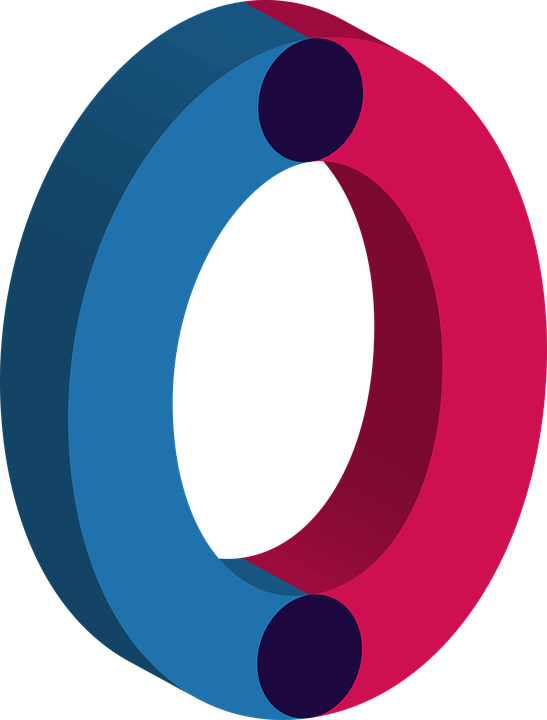 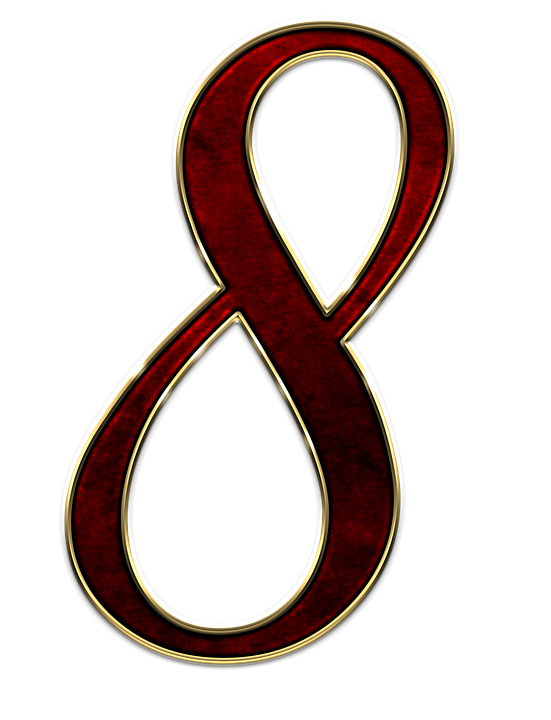 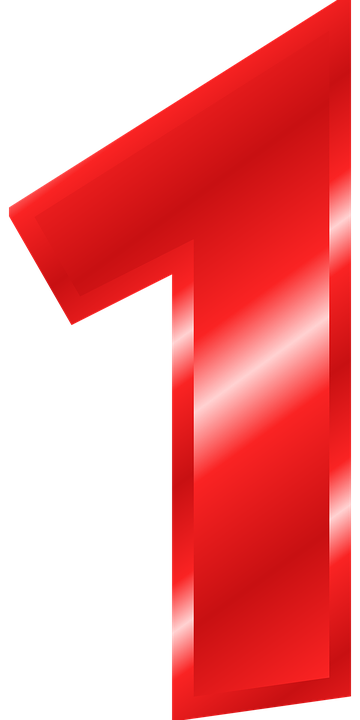 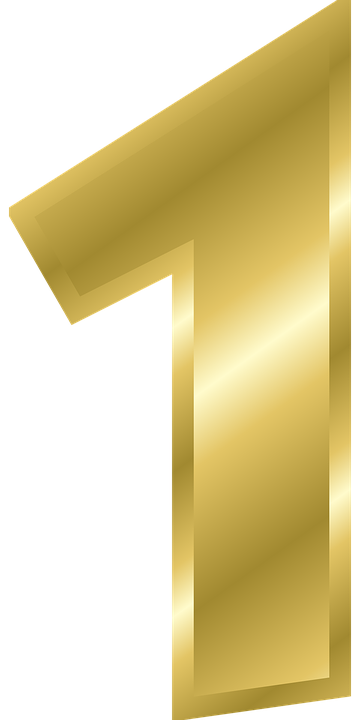 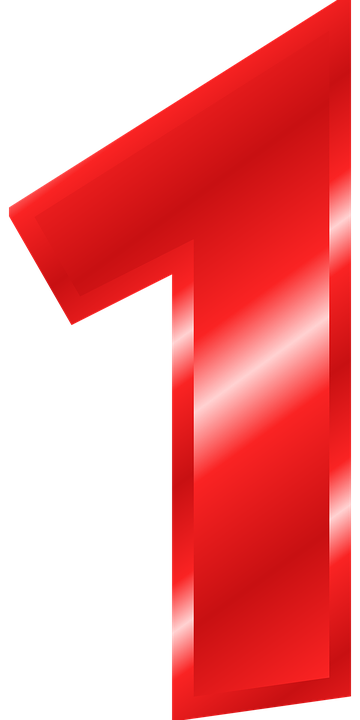 [Speaker Notes: Let’s count together !
Listen and repeat 
One – one
Two : two
Etc.]
Play with numbers!
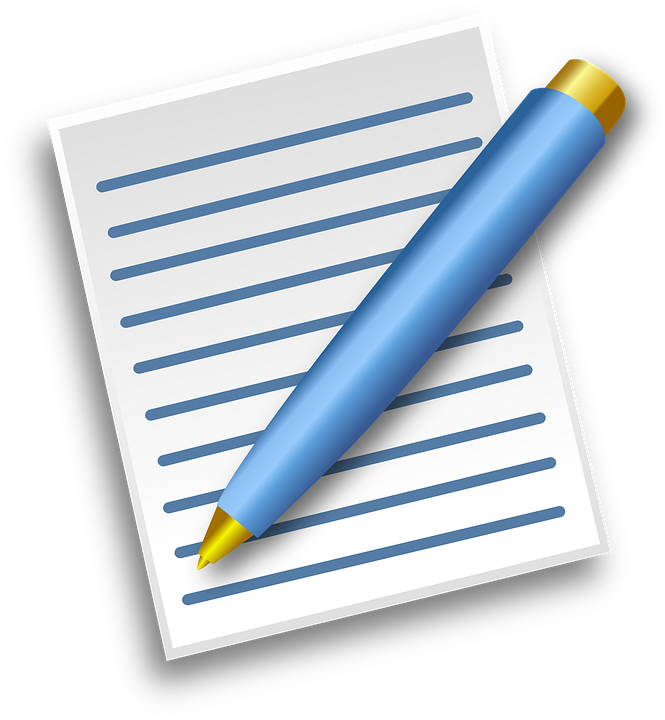 Numbers
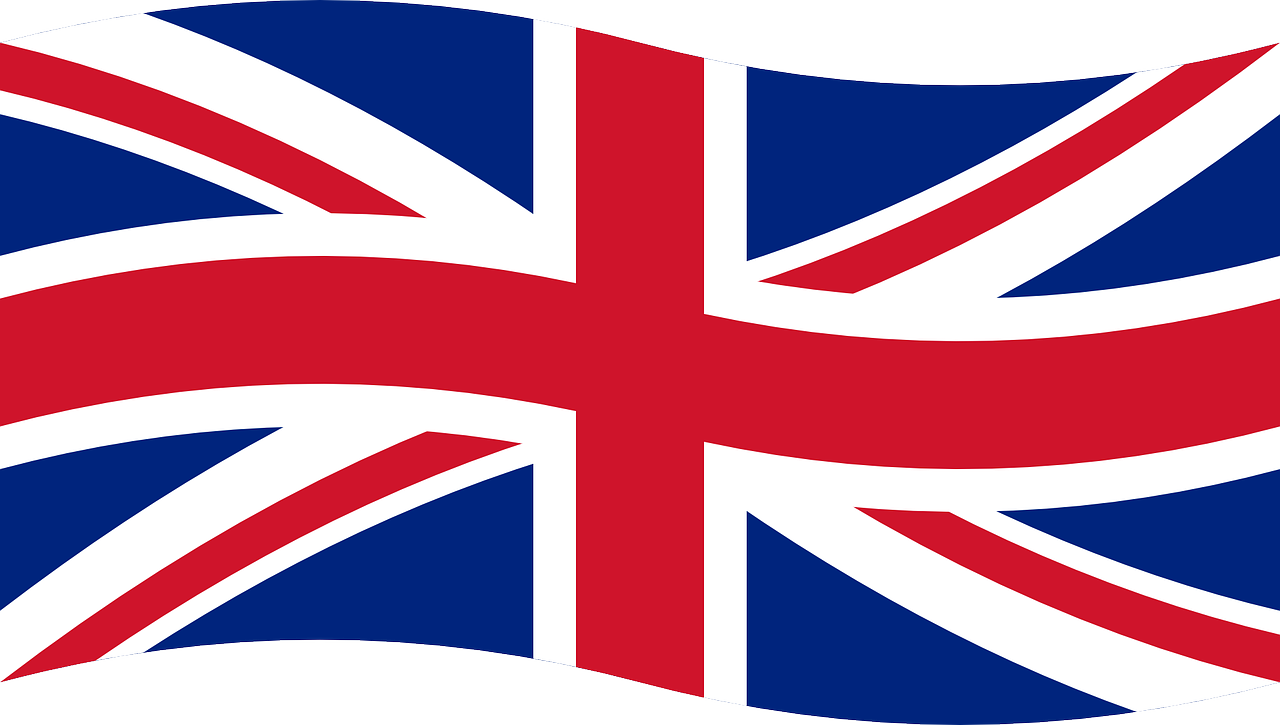 15
19
8
11
20
6
3
12
[Speaker Notes: Listen and write :
Eleven – eleven apparaît 
15
19
8
6 
3
12
20]
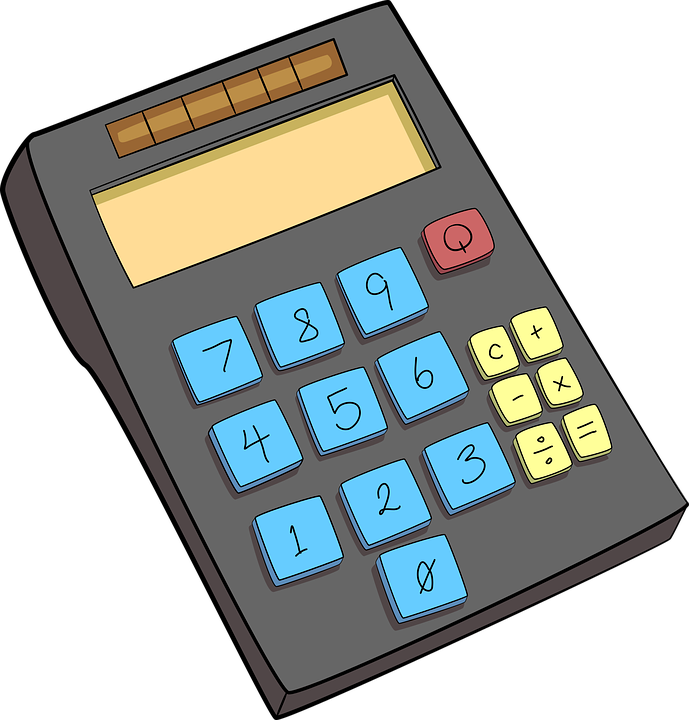 Maths time!
10
3
13
+
=
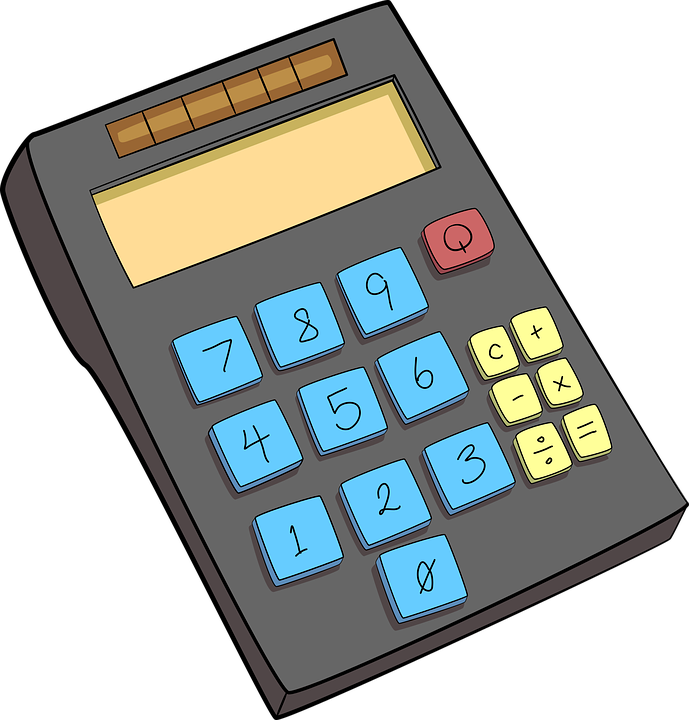 Maths time!
9
2
18
x
=
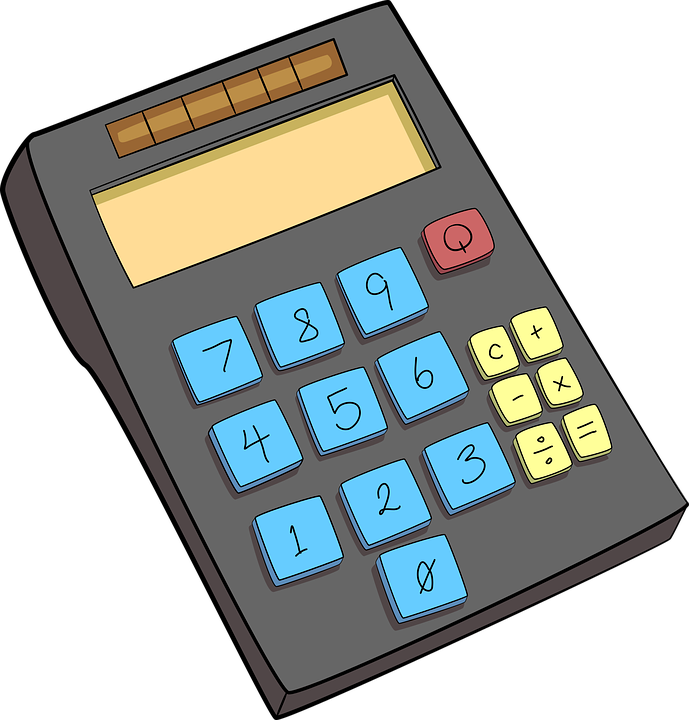 Maths time!
–
20
4
16
=
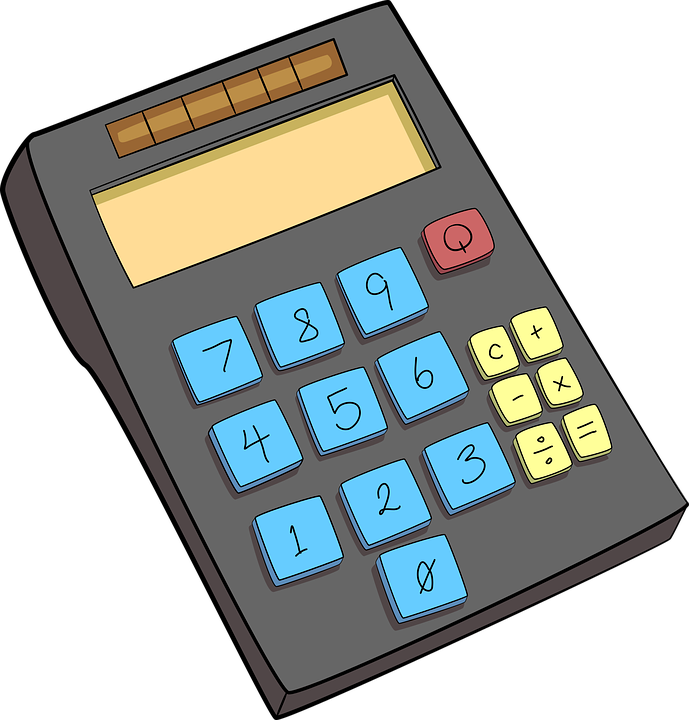 Maths time!
4
3
12
x
=
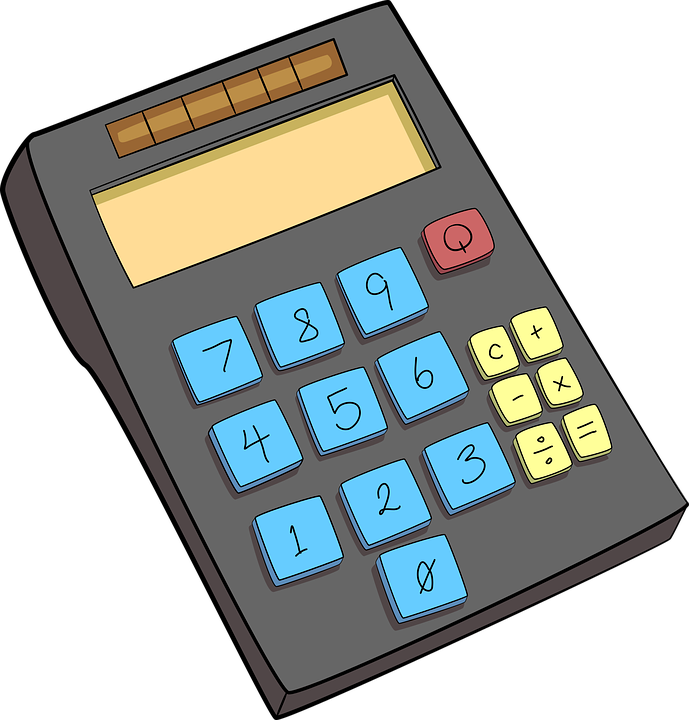 Maths time!
10
x
20
2
=
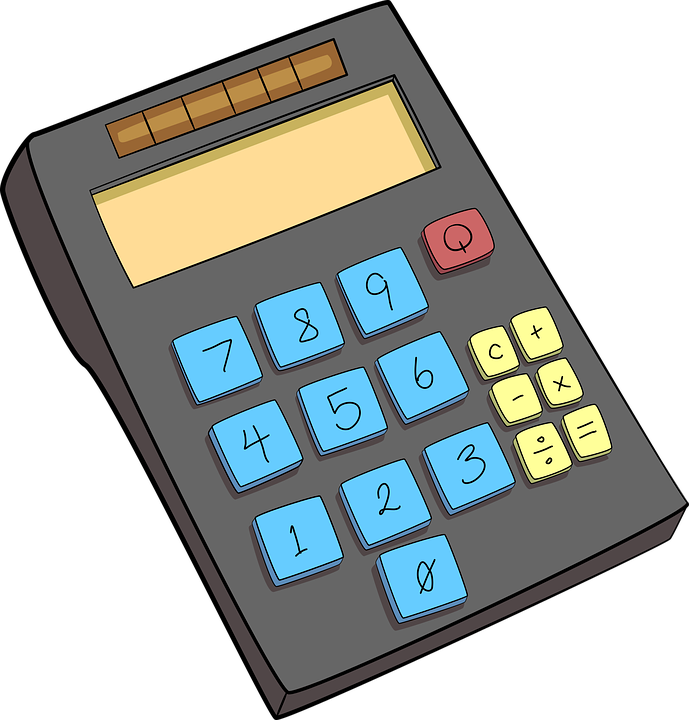 Maths time!
6
9
15
–
=
YOUR AGE
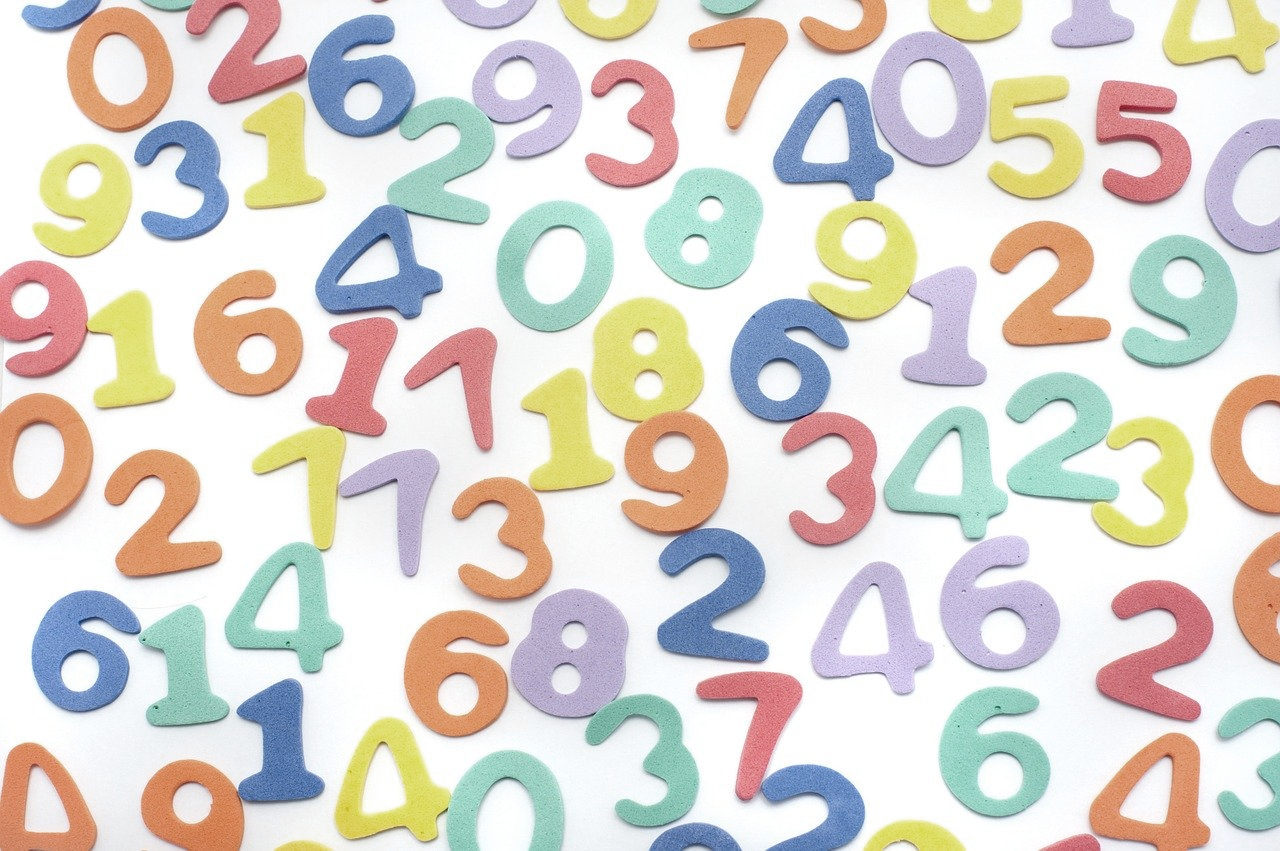 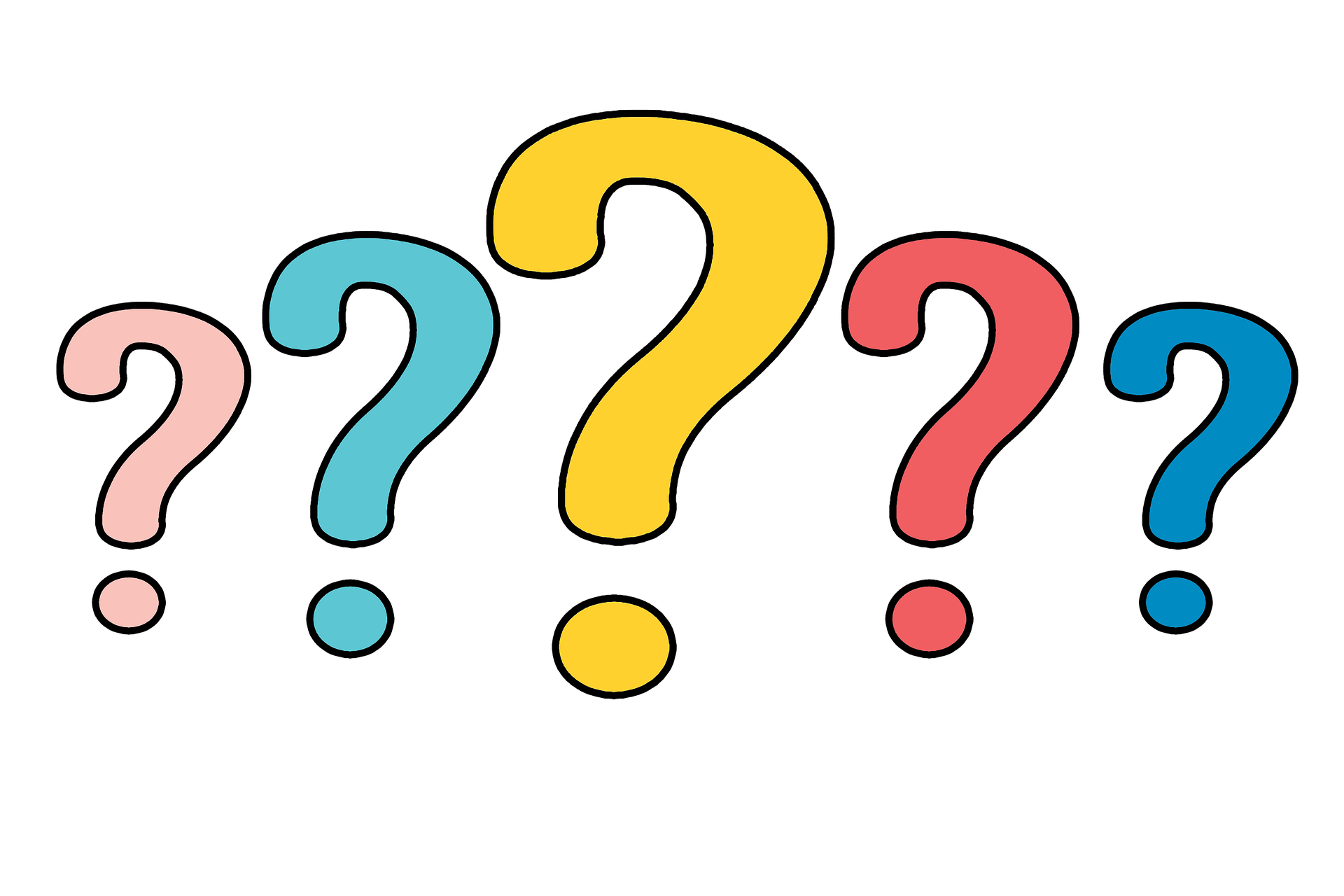 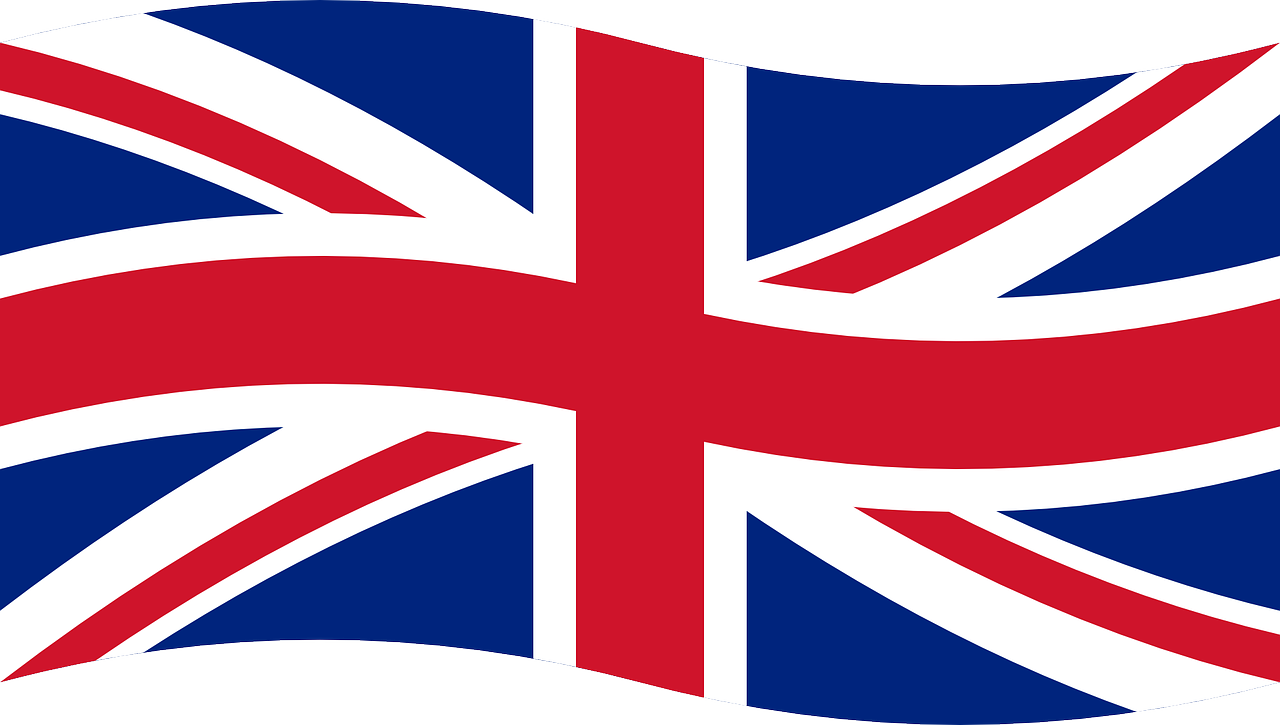 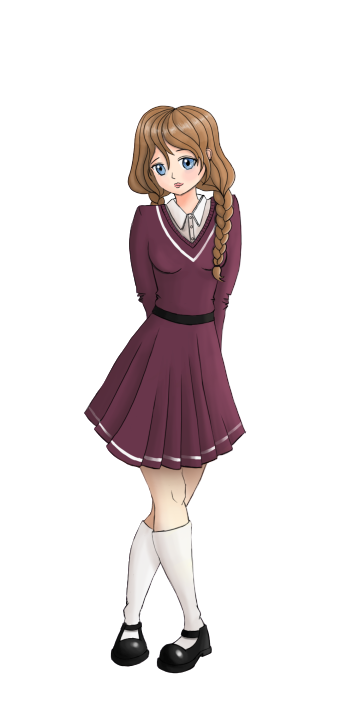 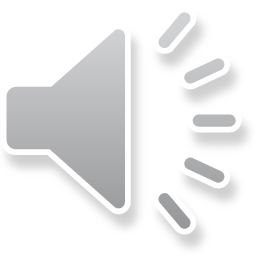 11
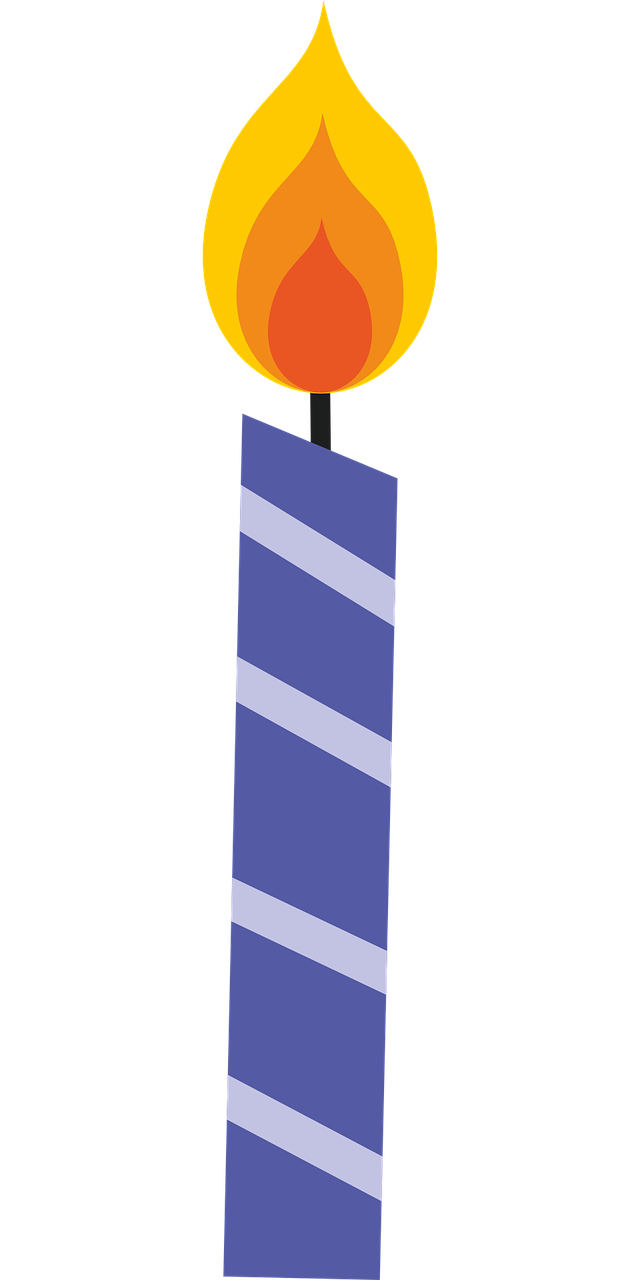 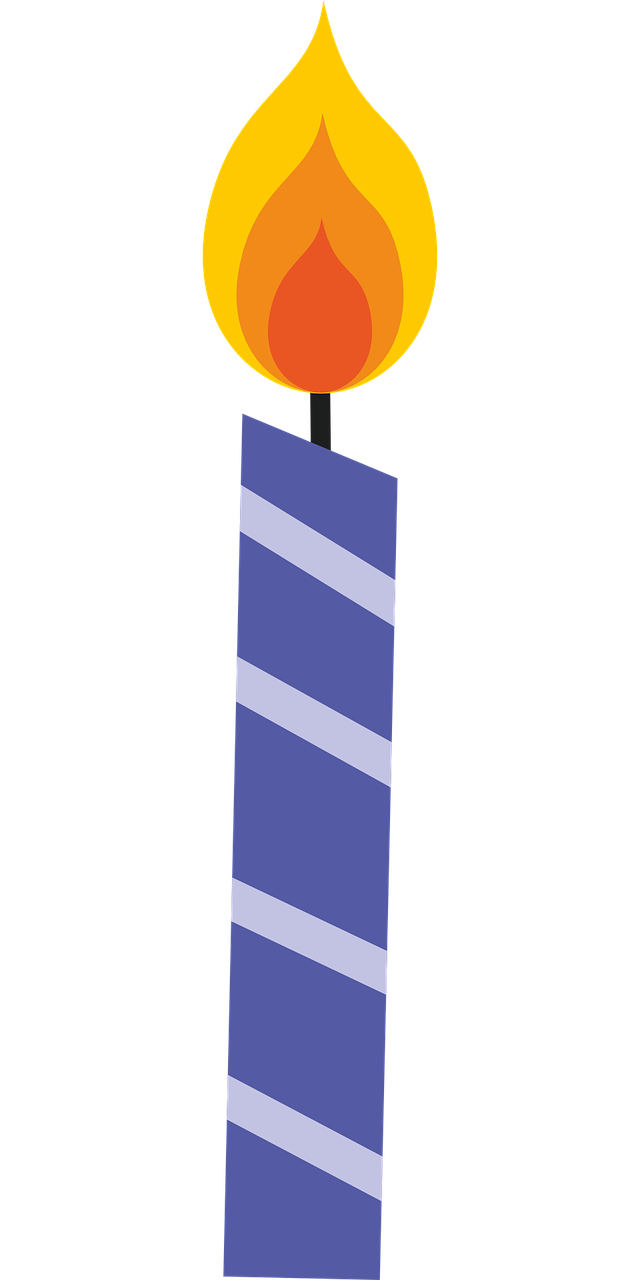 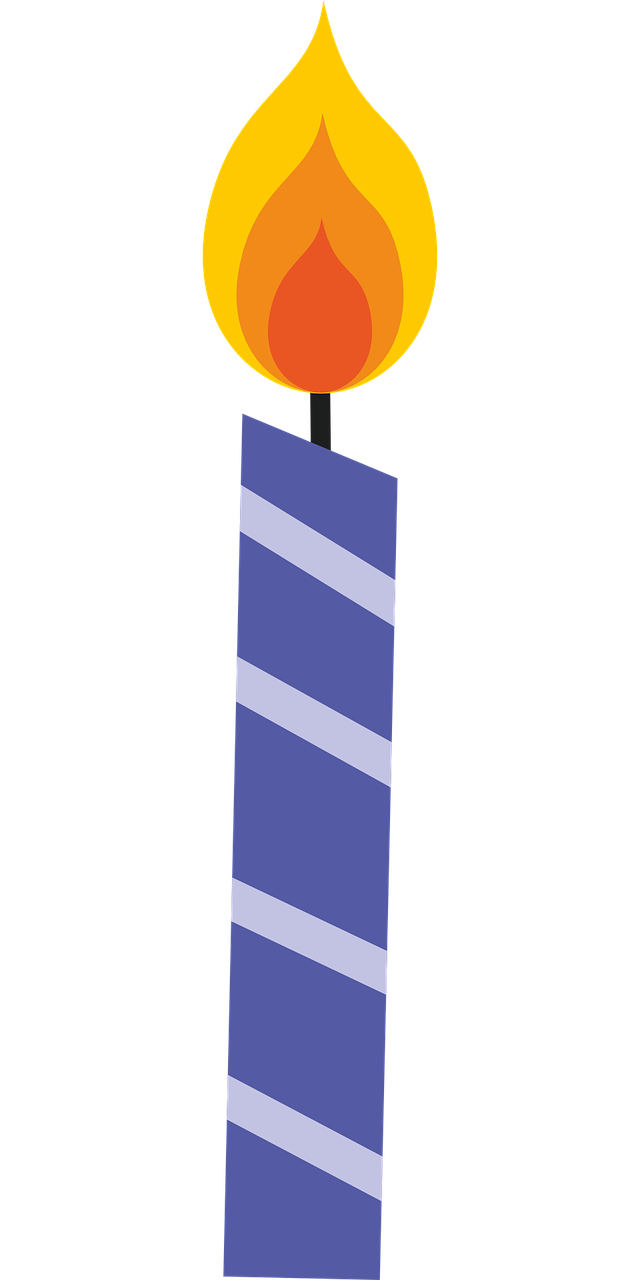 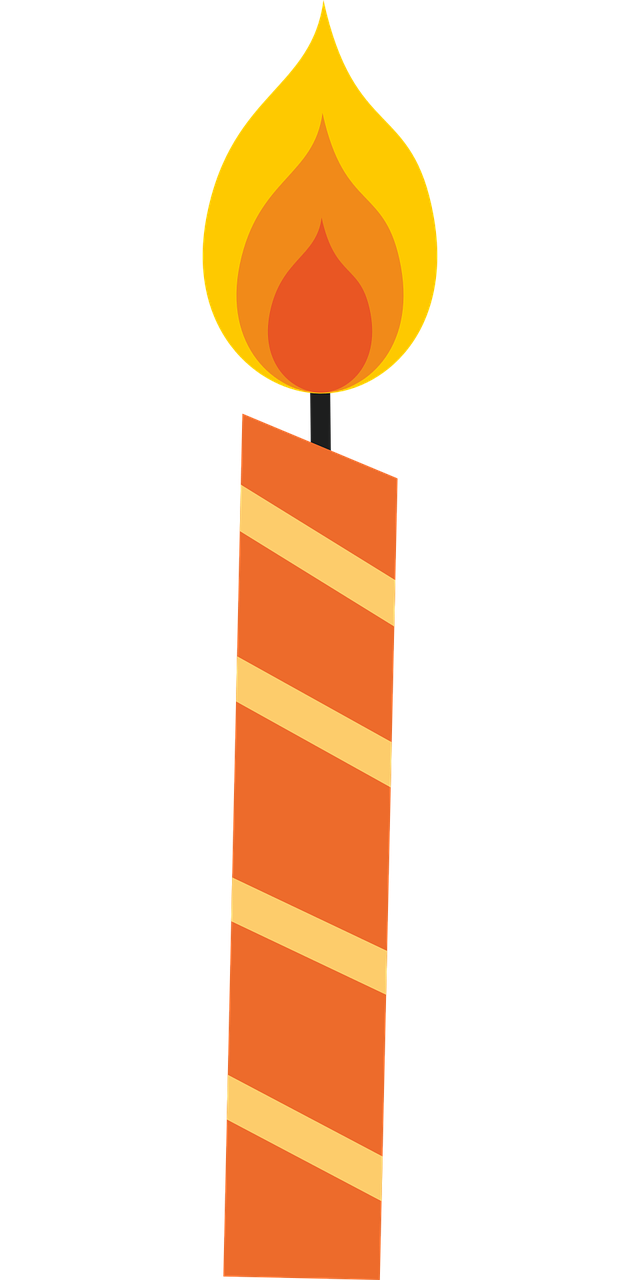 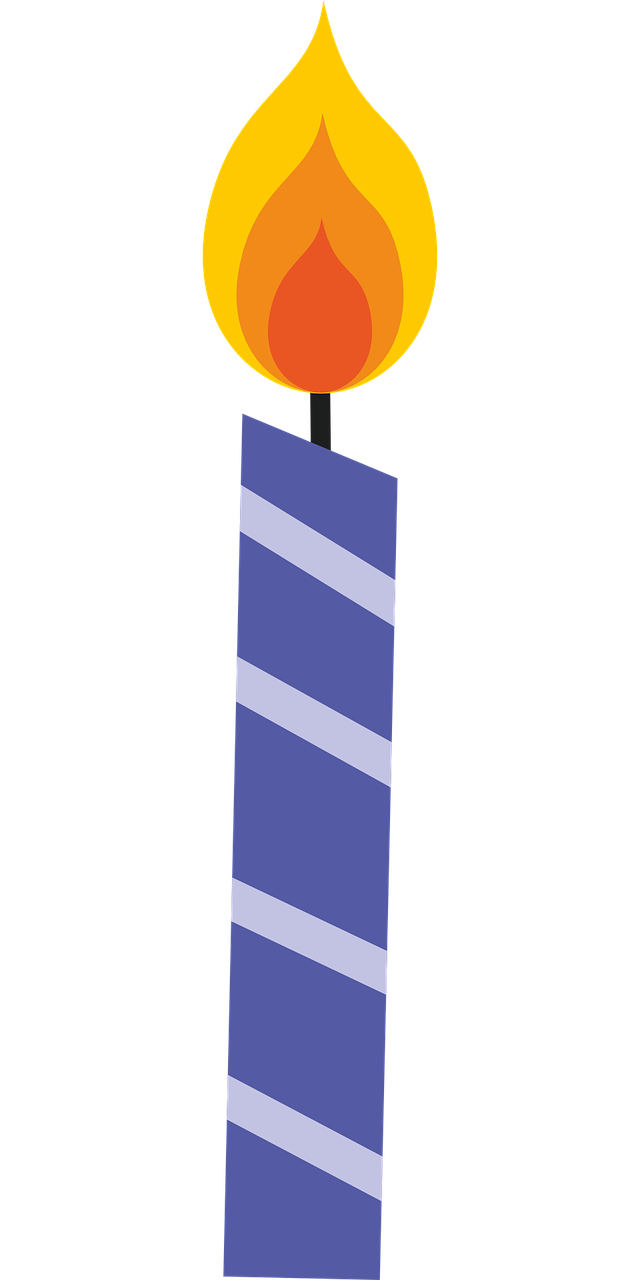 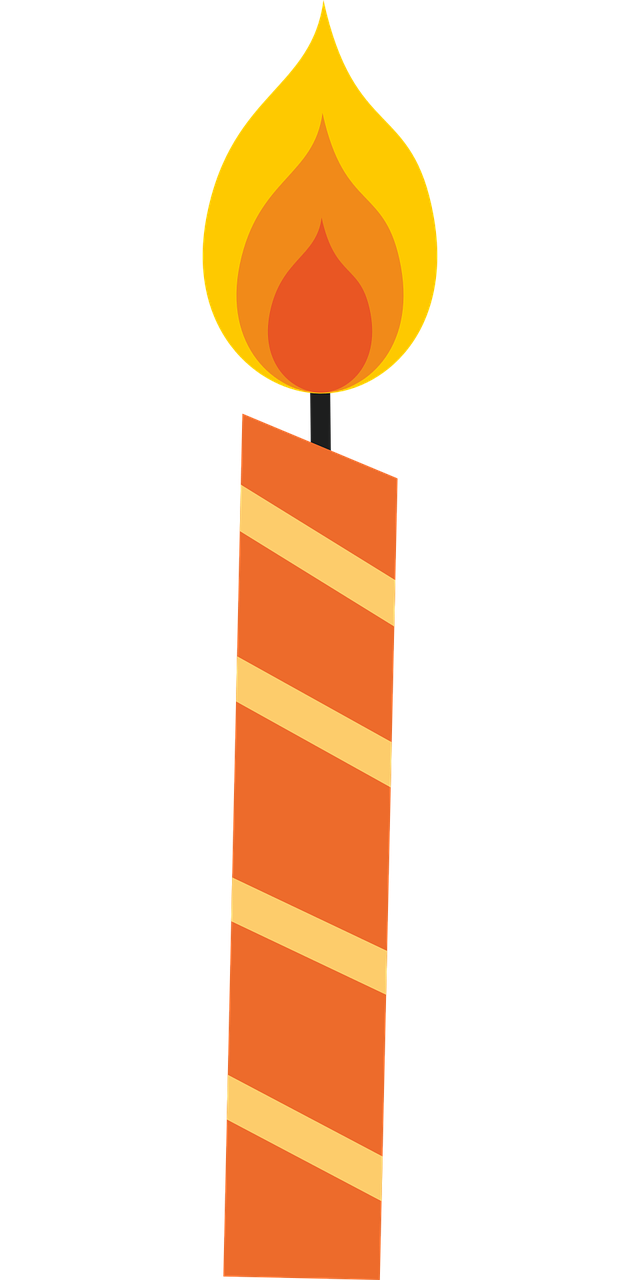 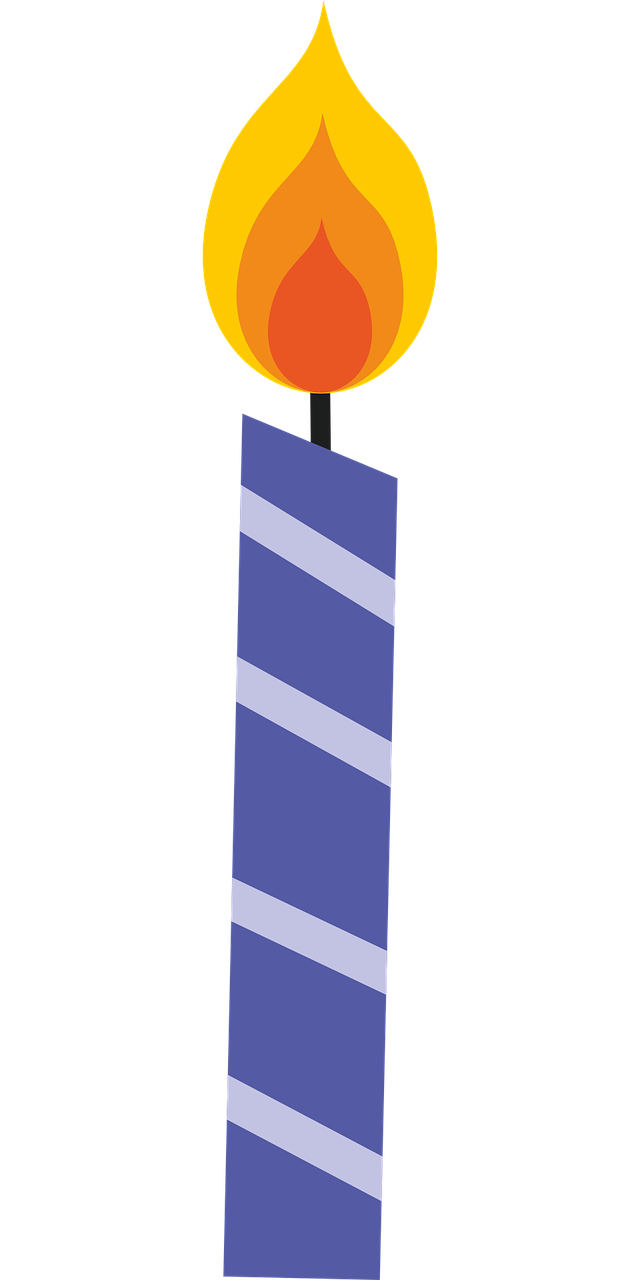 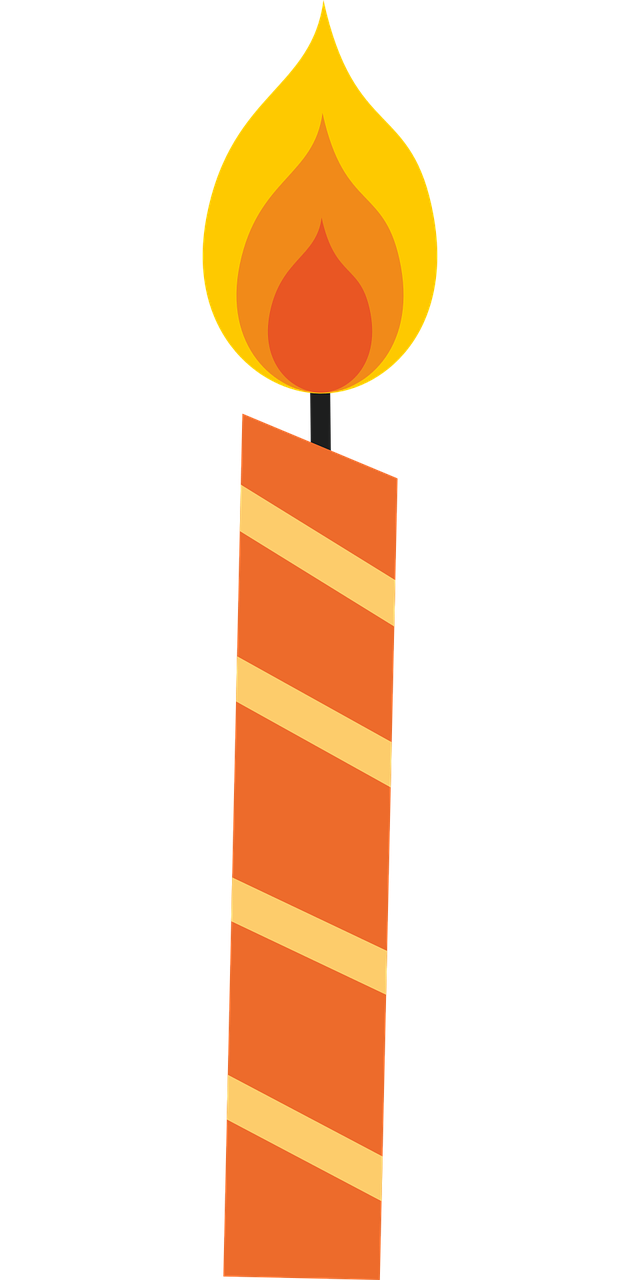 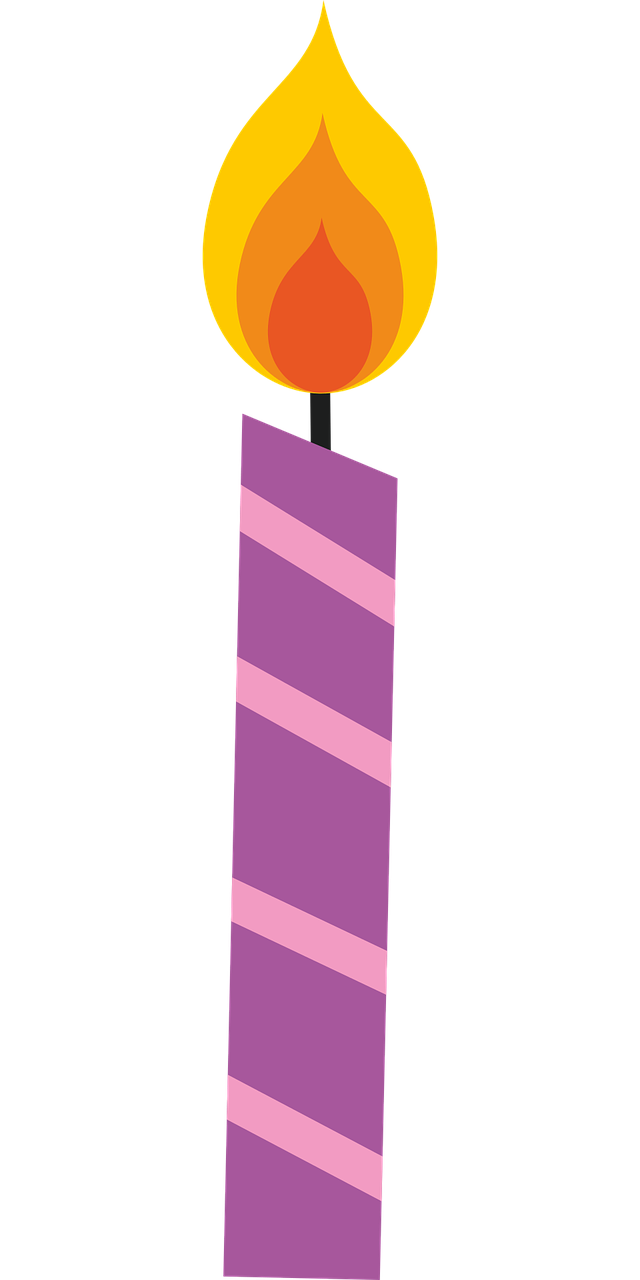 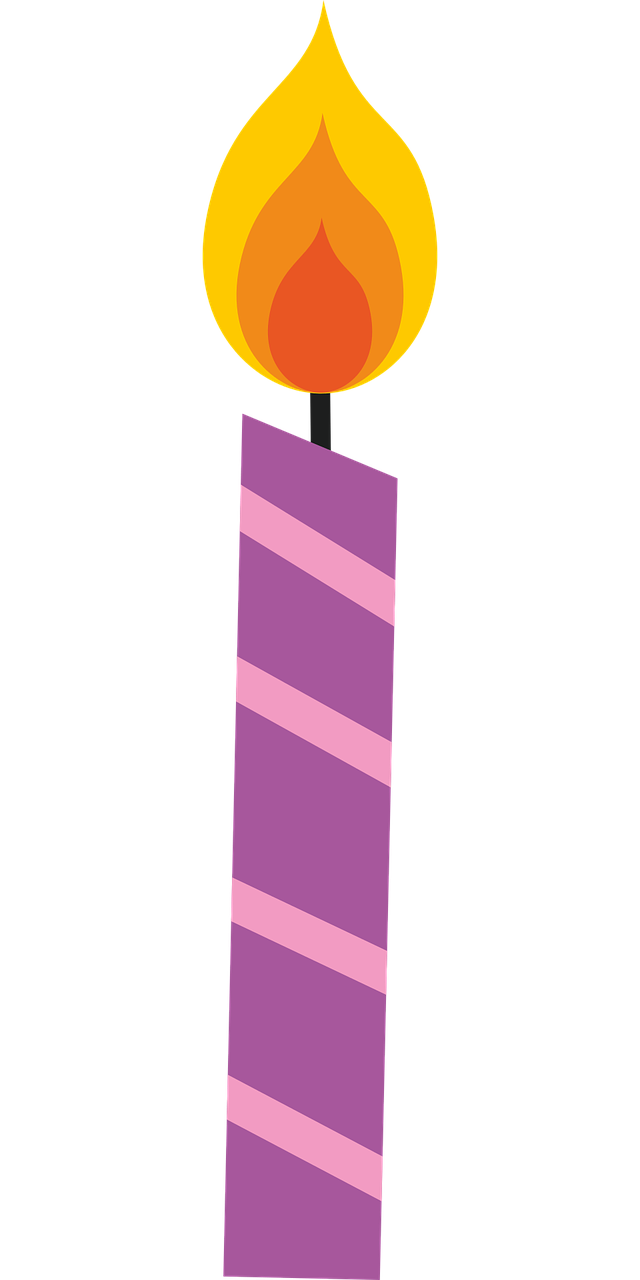 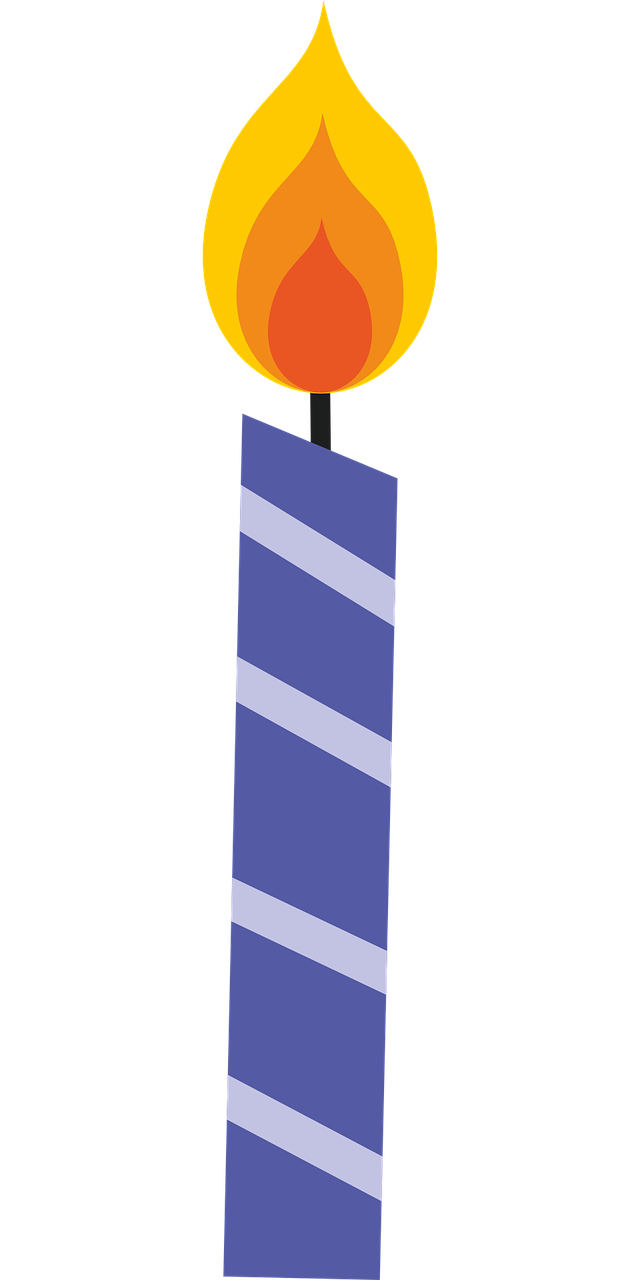 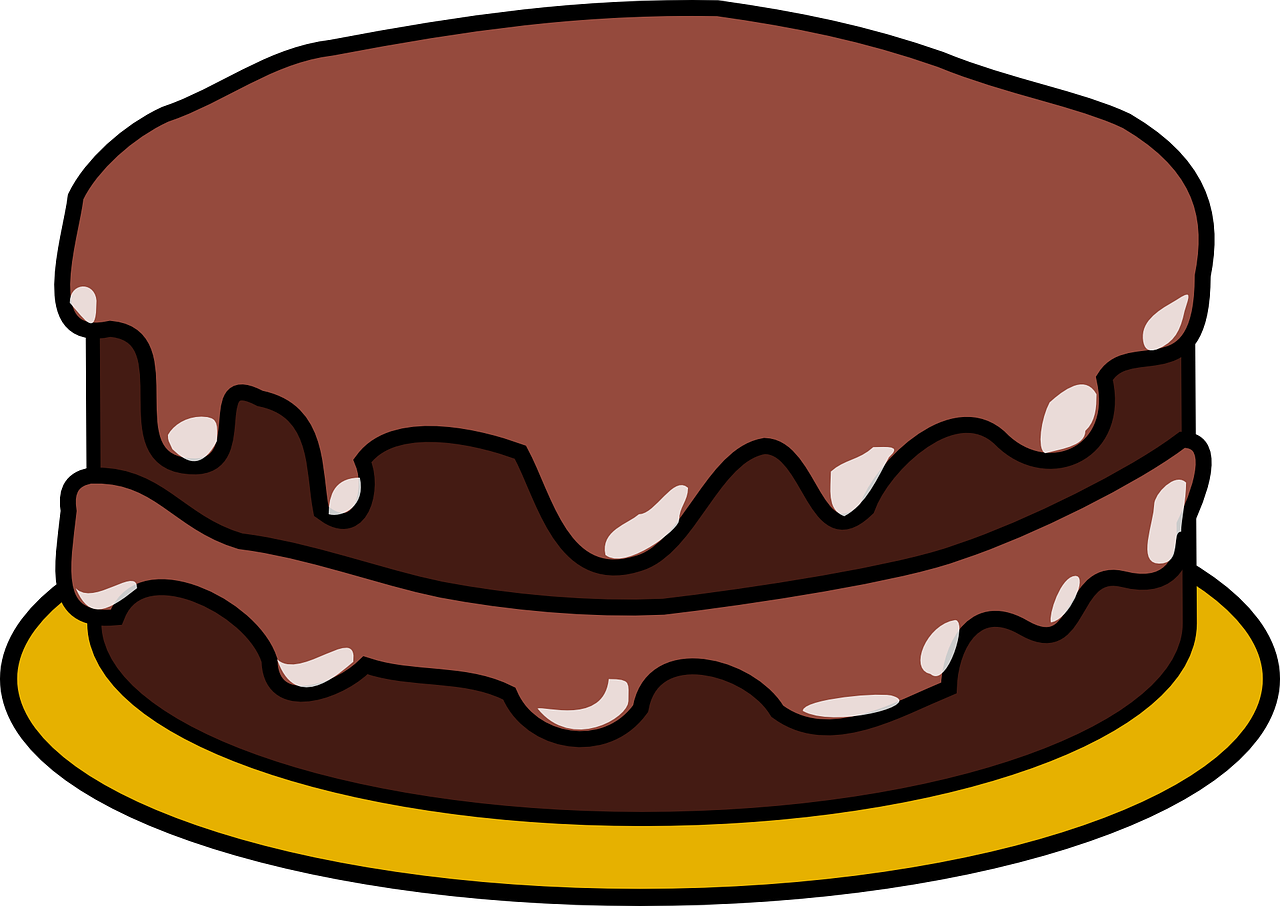 [Speaker Notes: Sam apparaît et lui demander
How old are you Sam?
I am eleven years old

What about your friends ?]
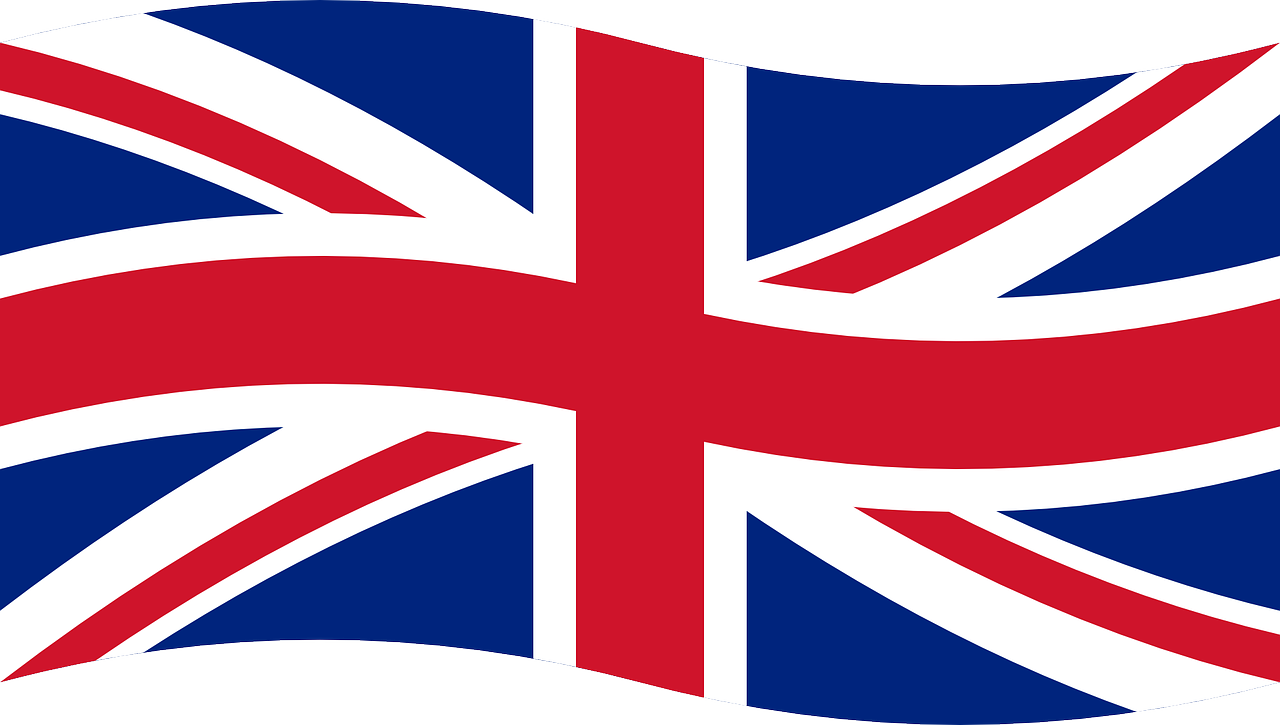 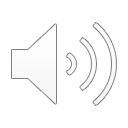 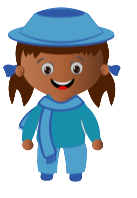 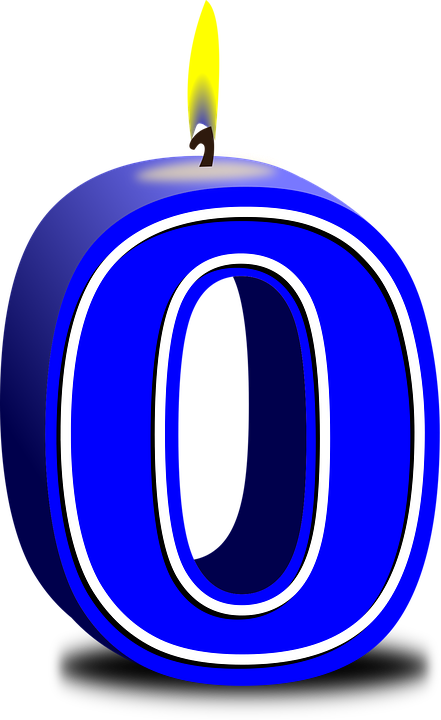 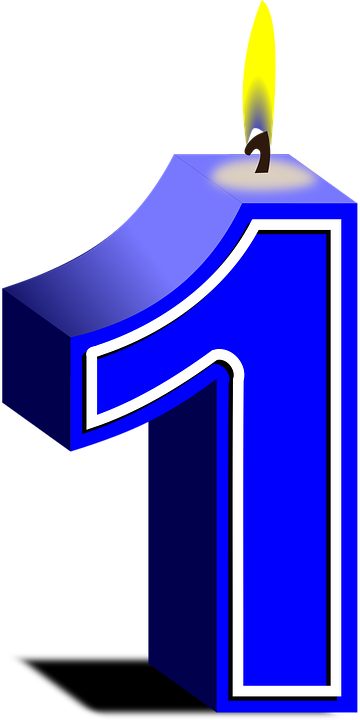 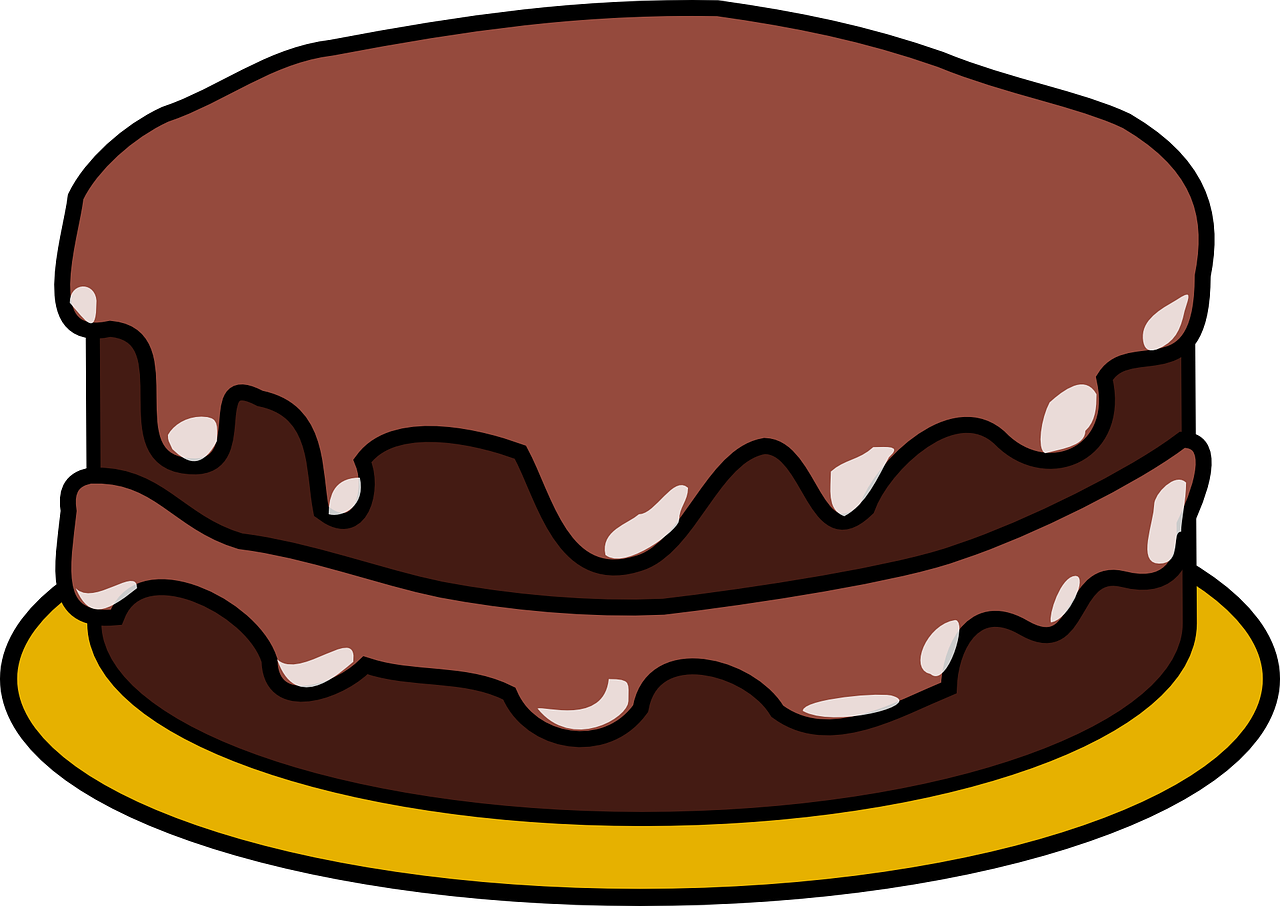 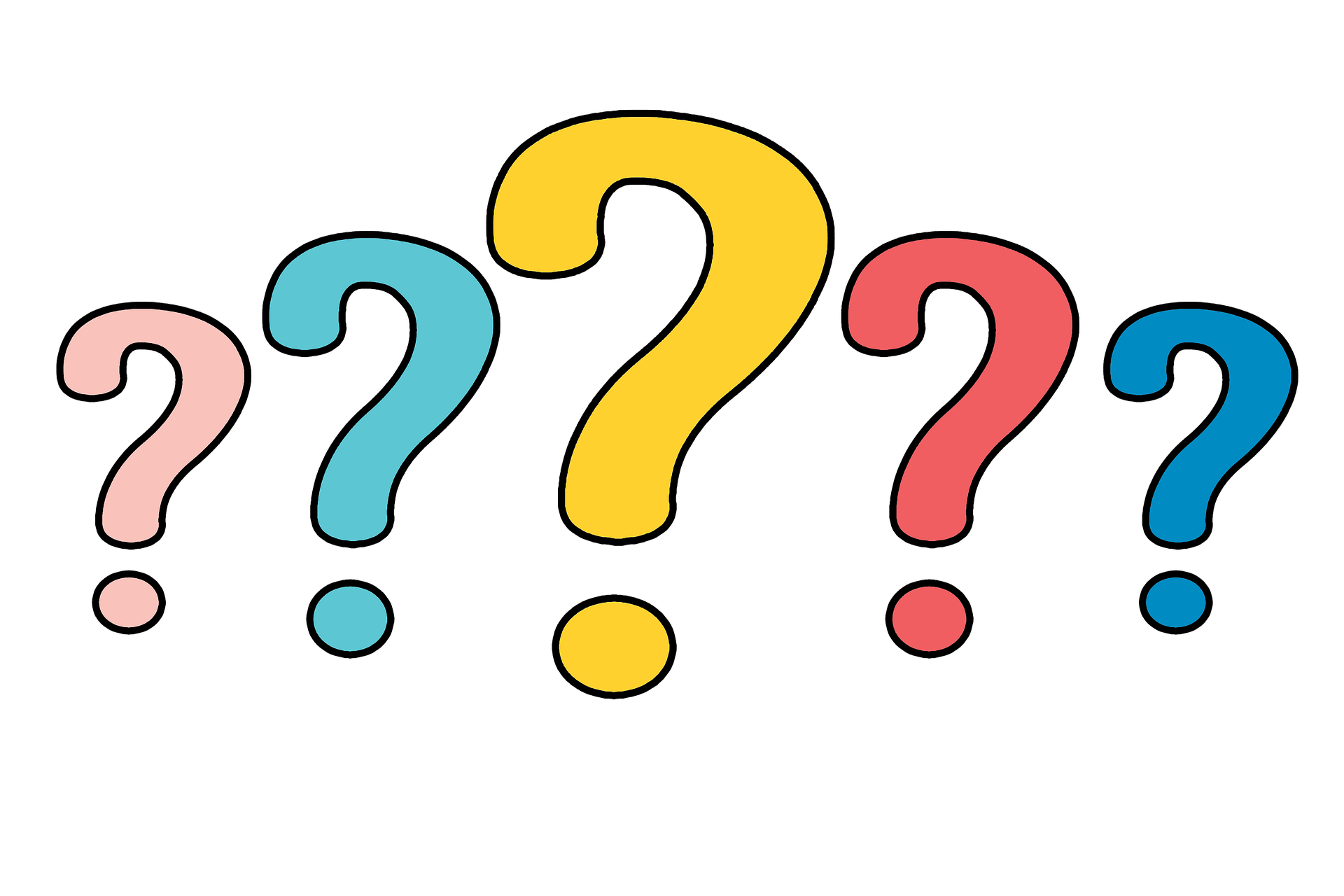 Joyce
[Speaker Notes: Les personnages parlent
Puis leur âge apparaît 
What about your friends ?]
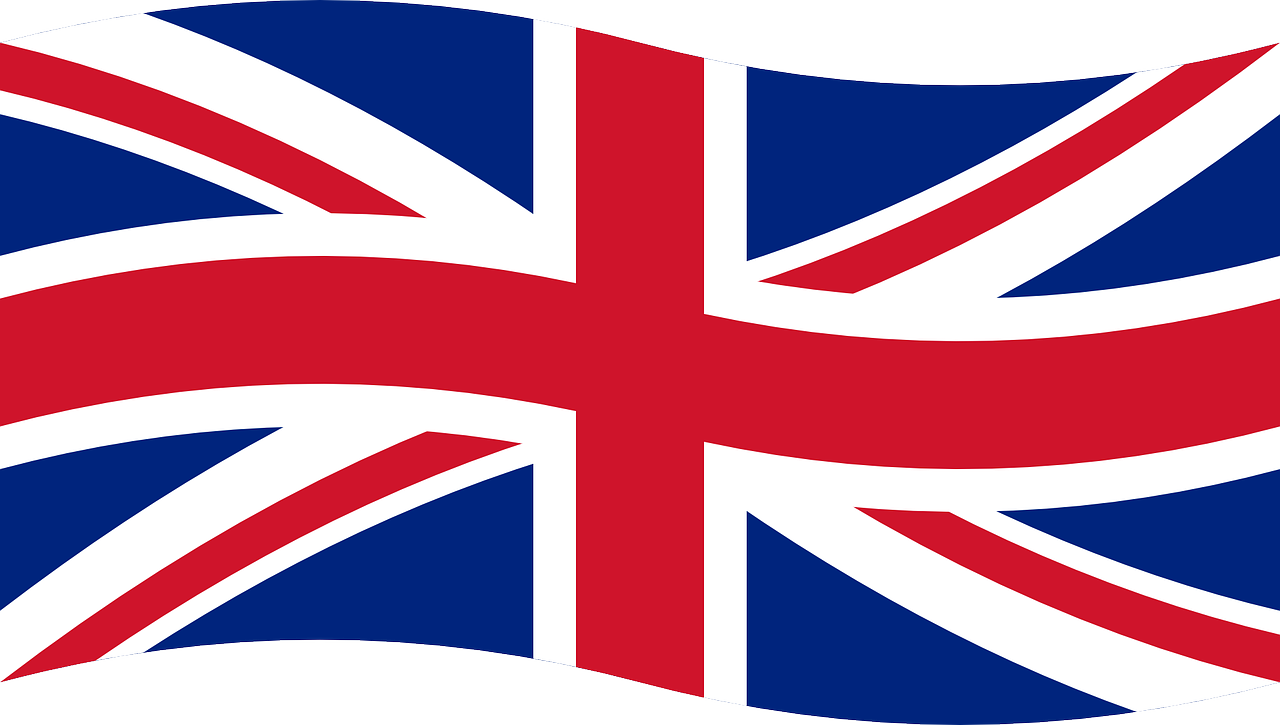 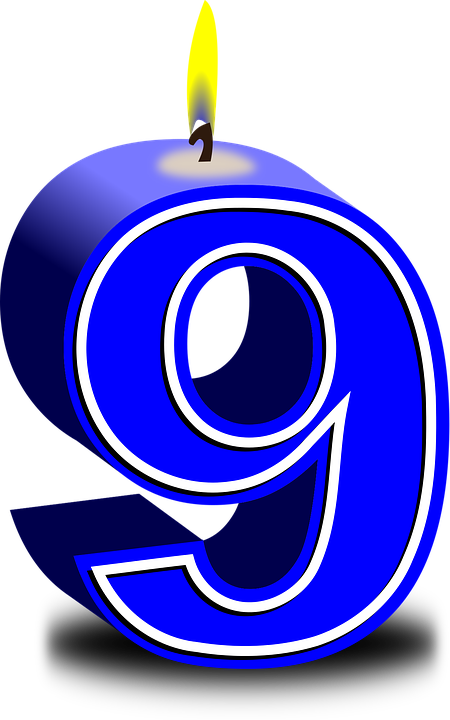 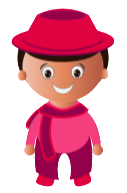 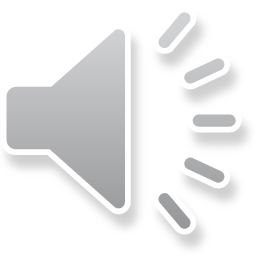 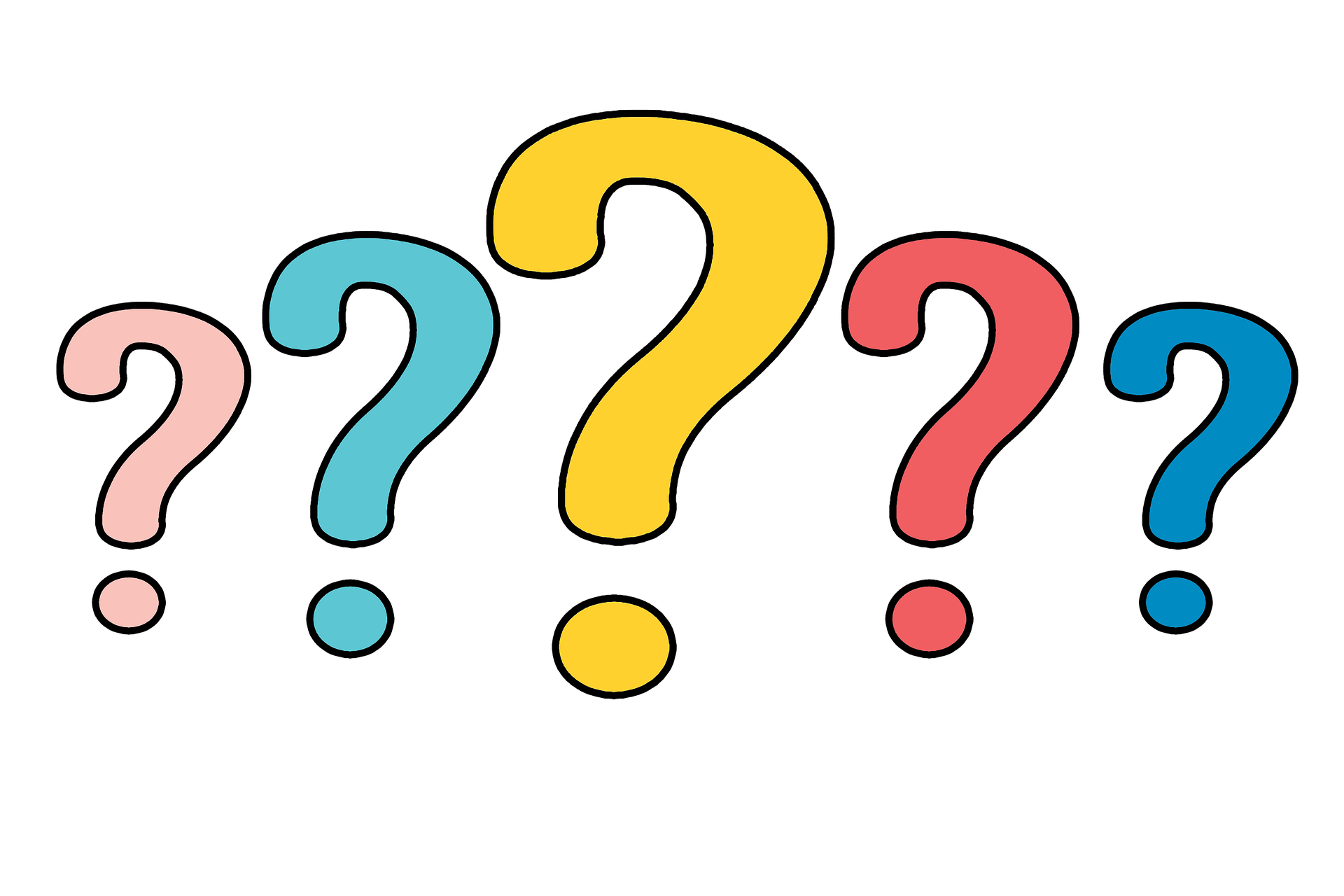 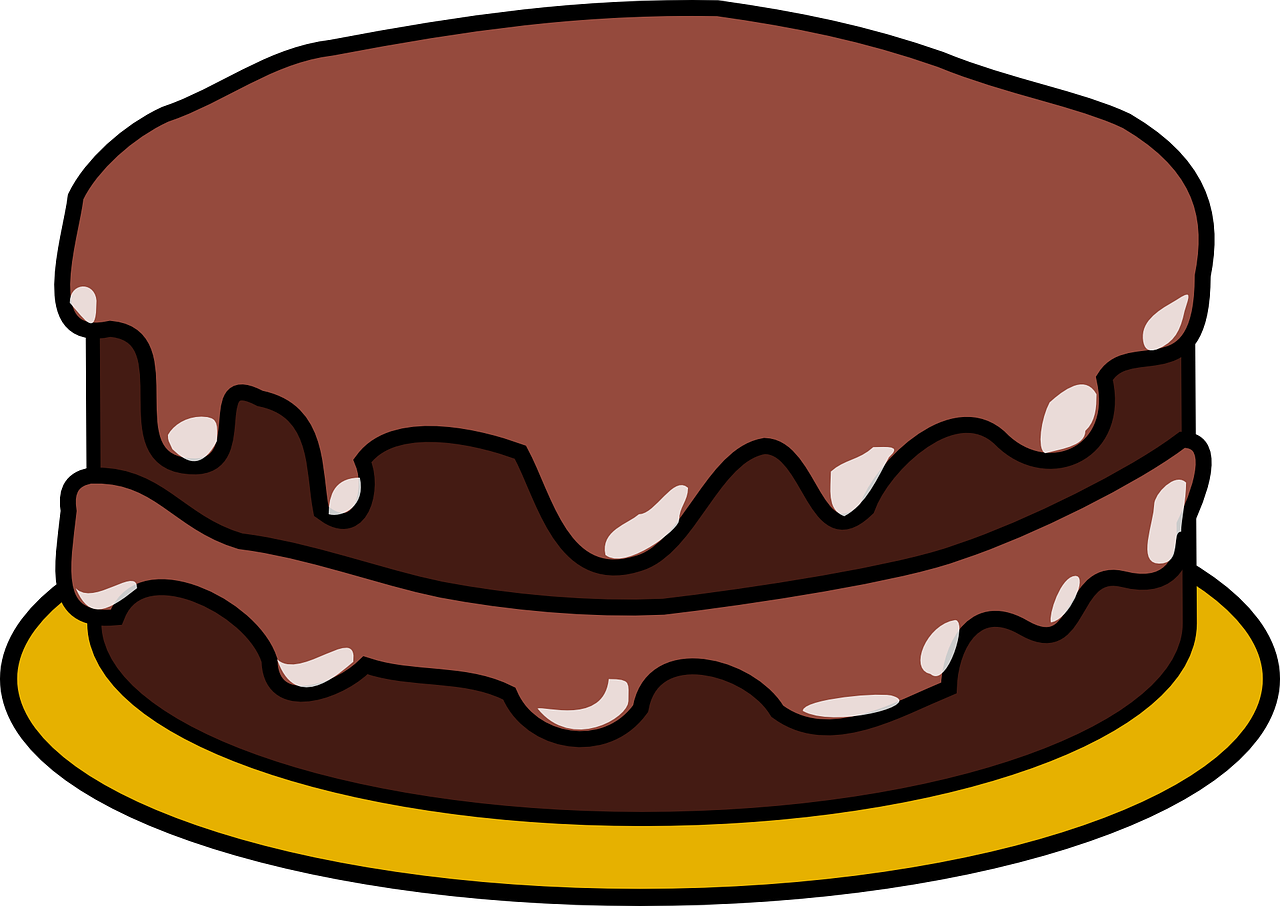 Morgan
[Speaker Notes: Les personnages parlent
Puis leur âge apparaît 
What about your friends ?]
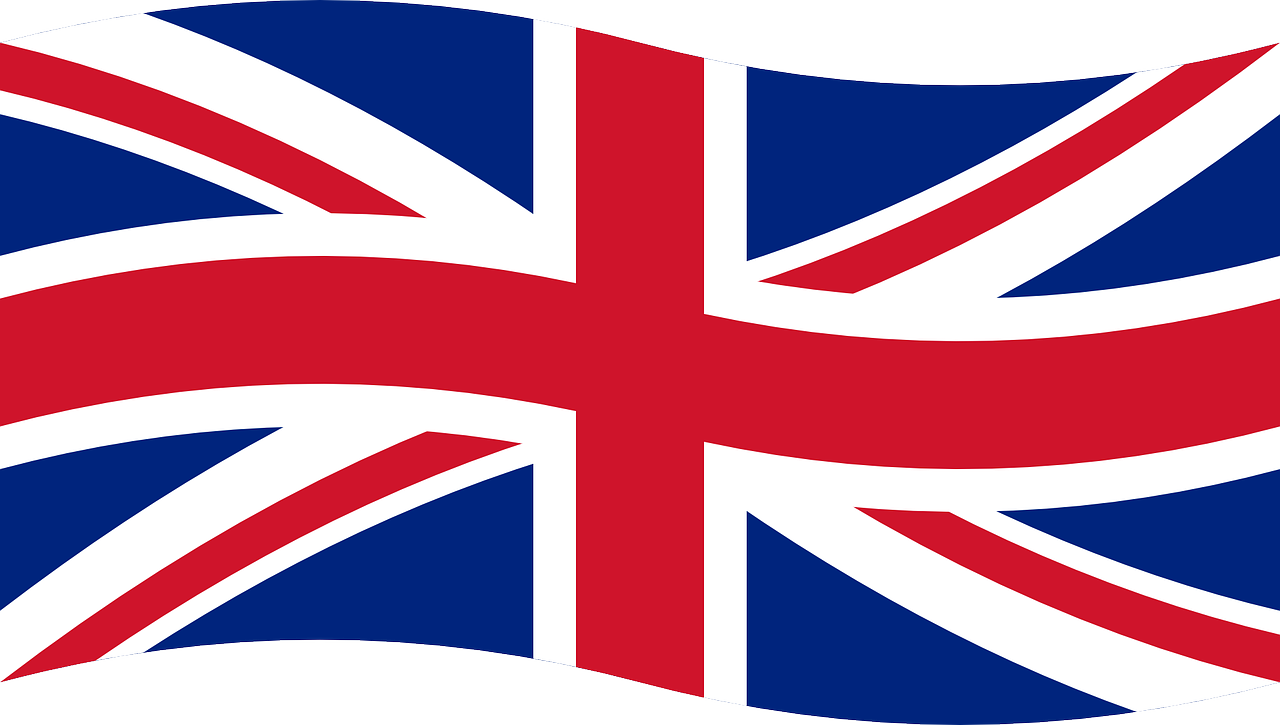 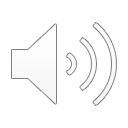 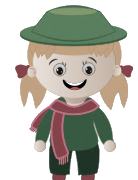 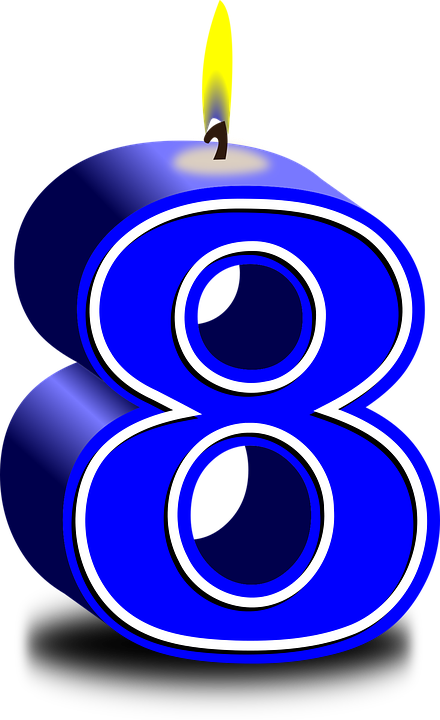 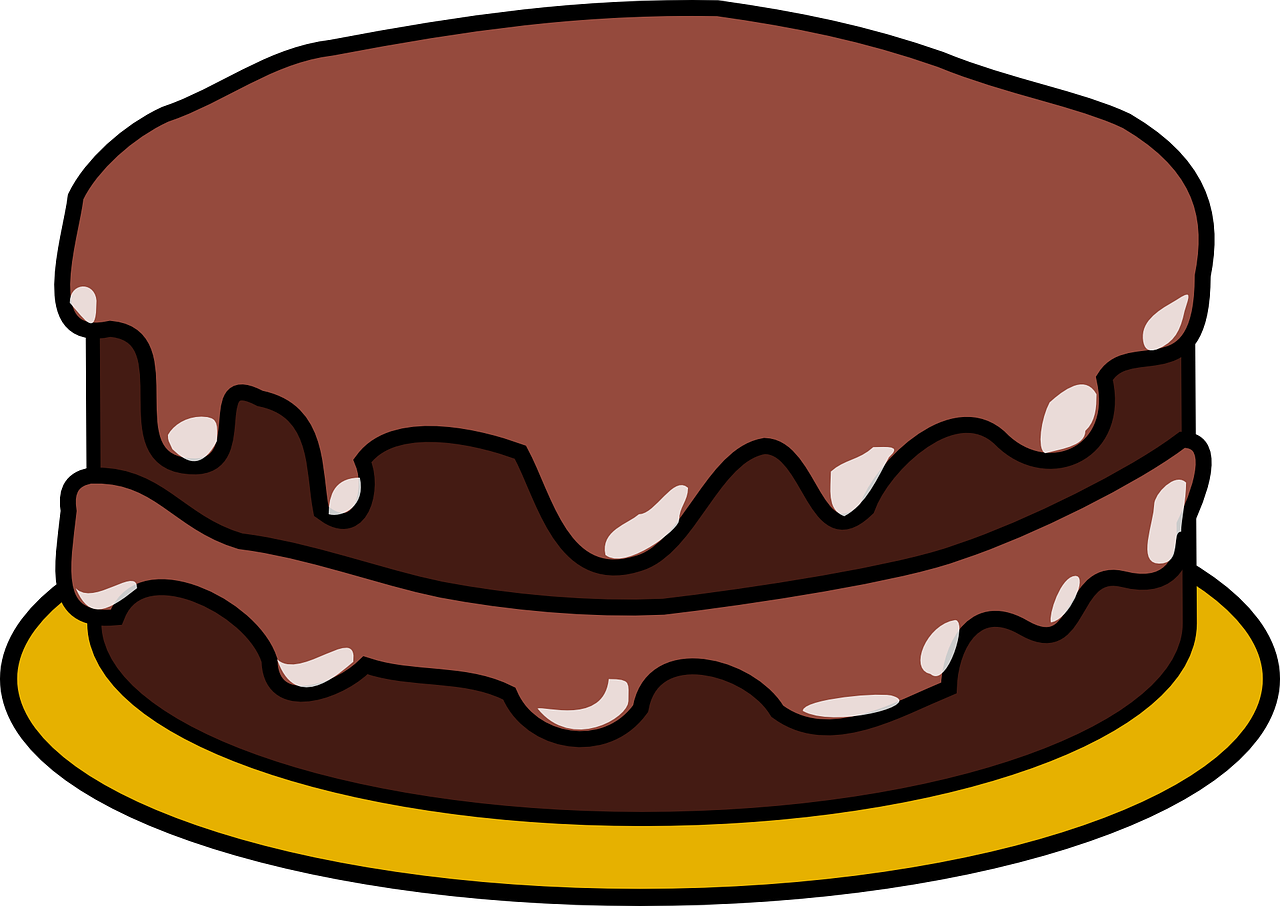 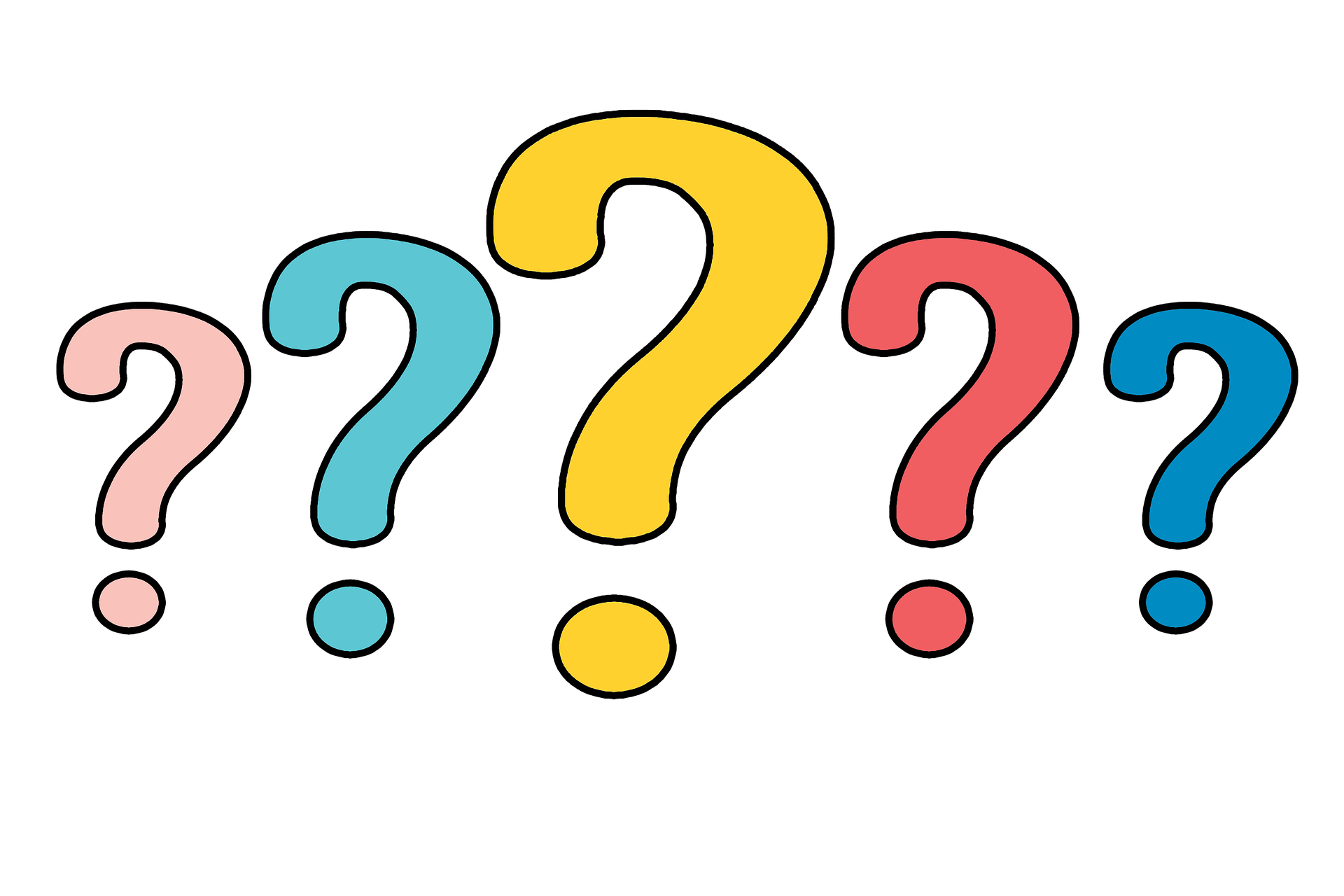 Olivia
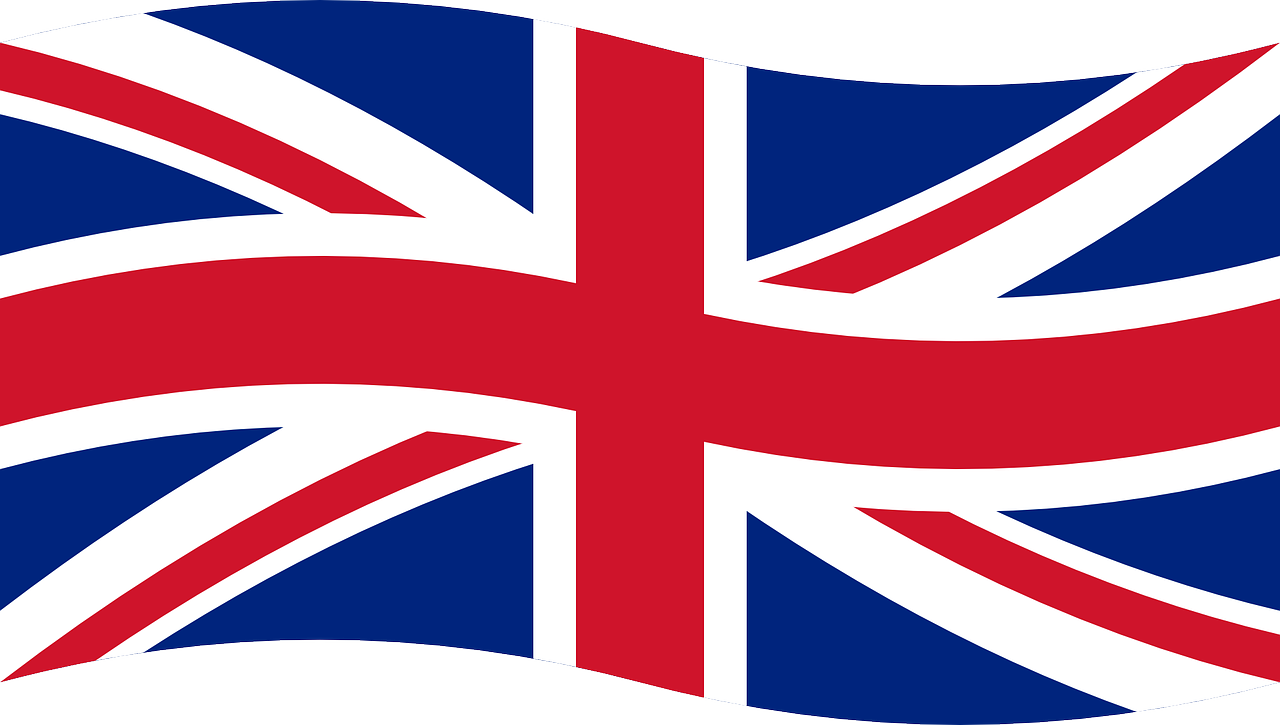 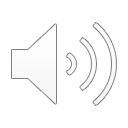 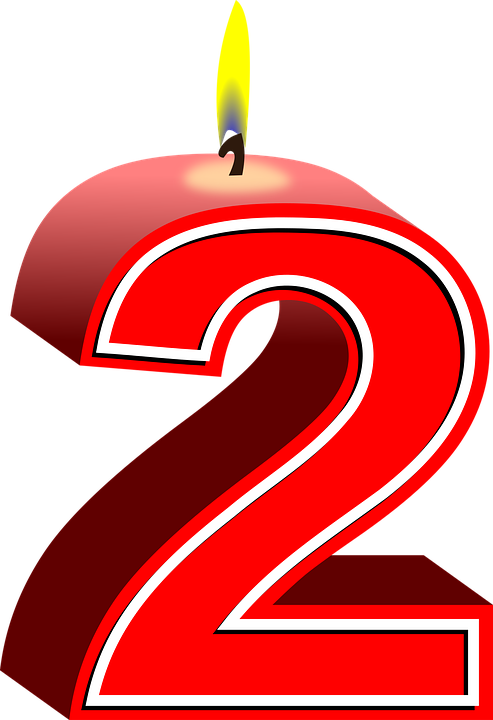 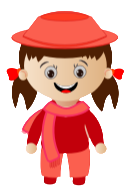 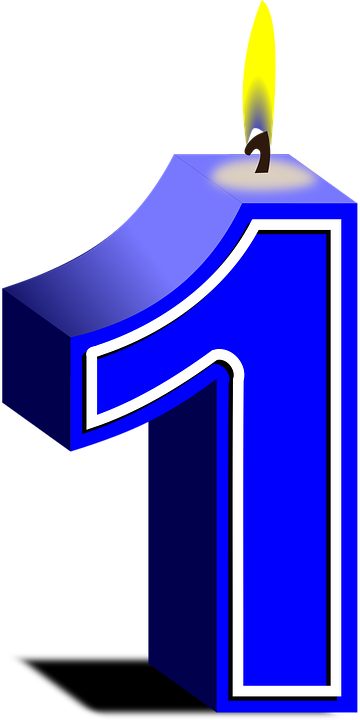 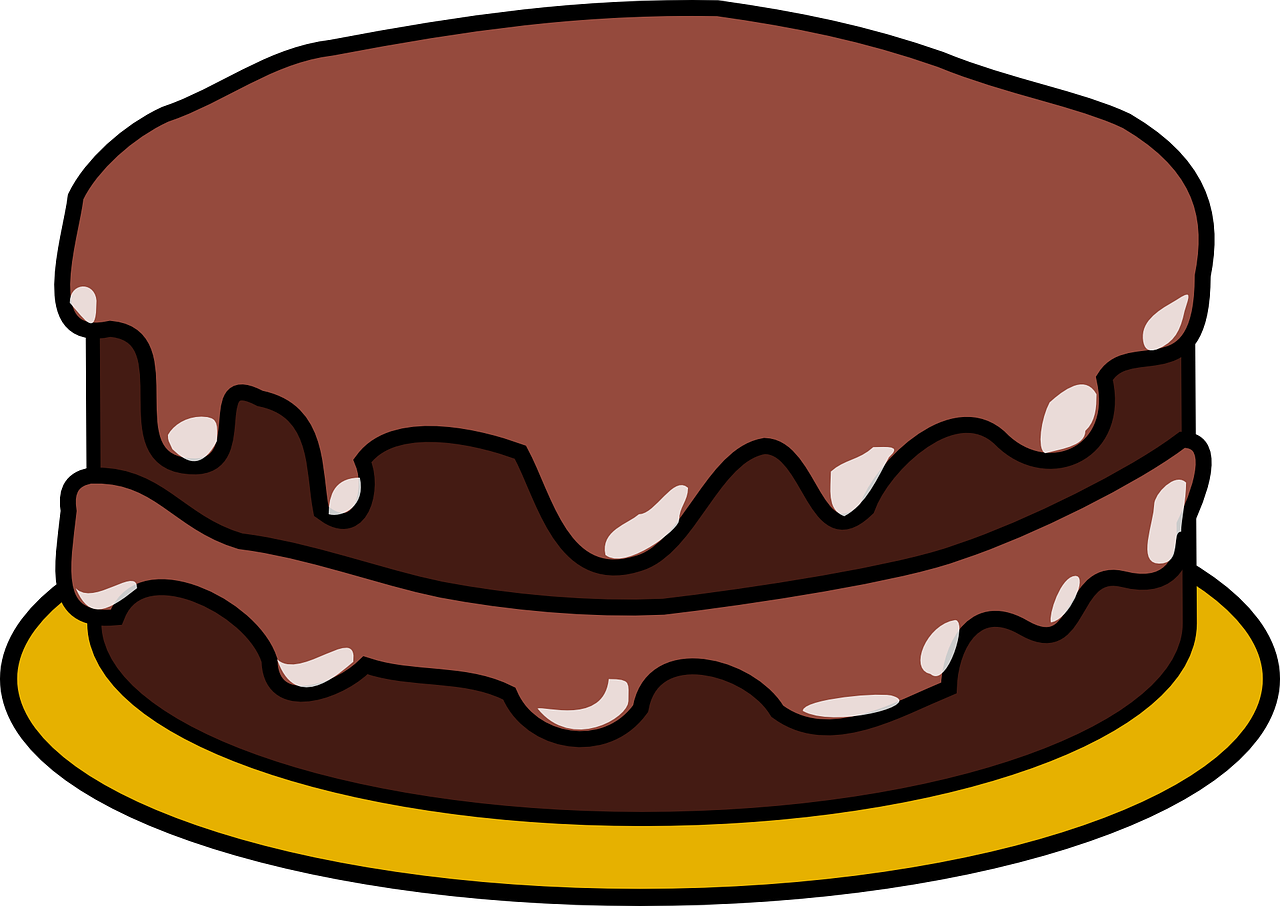 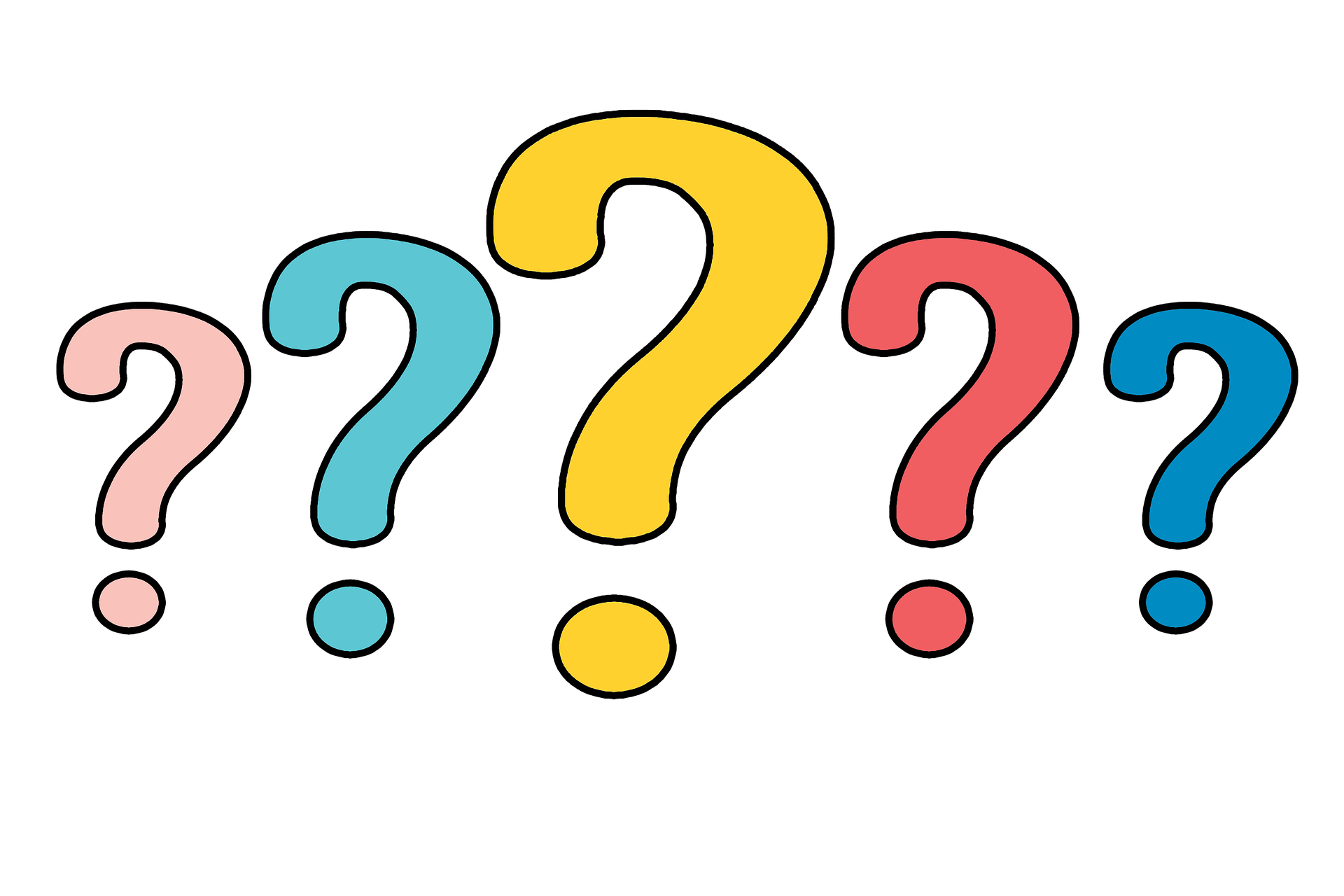 Neela
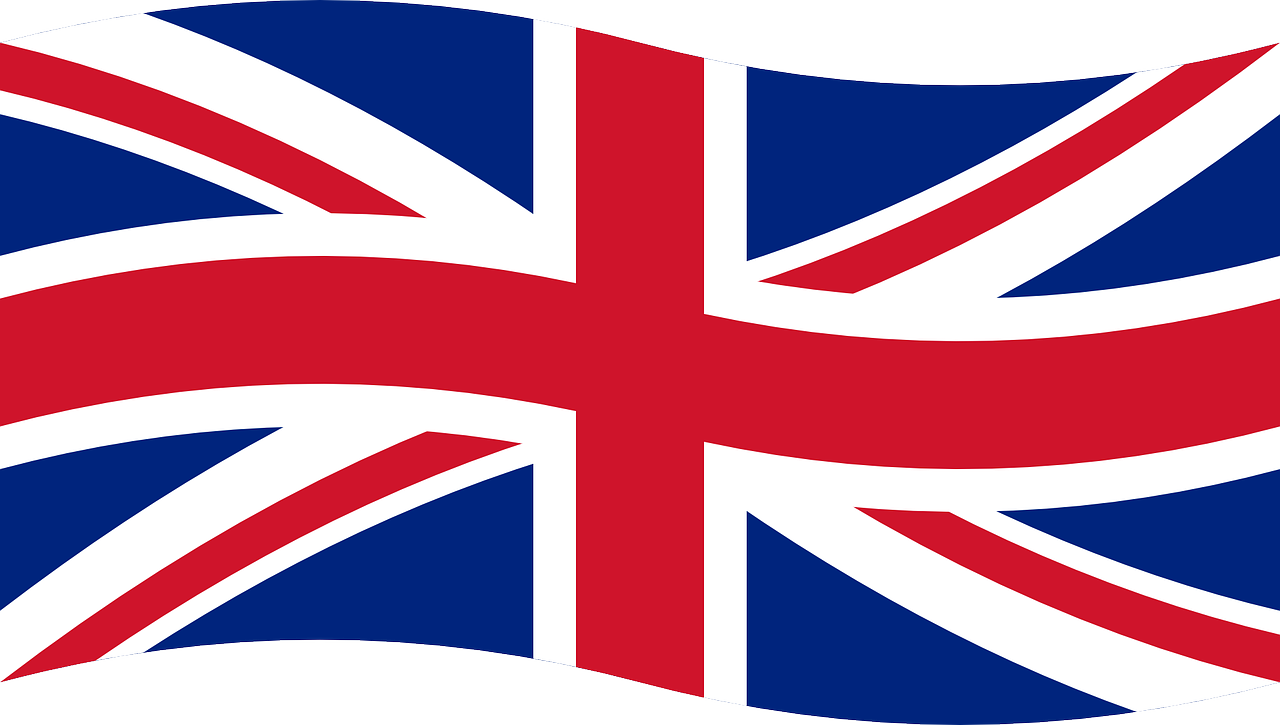 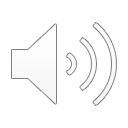 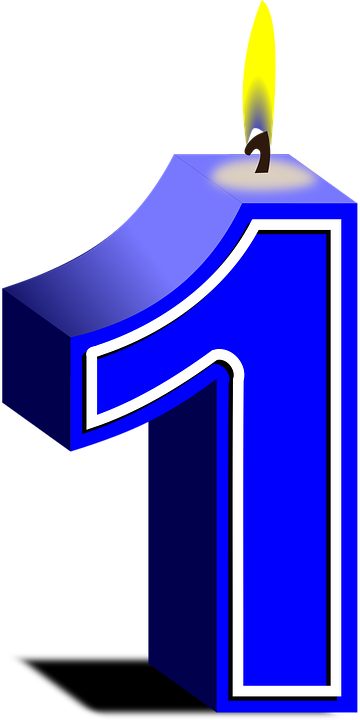 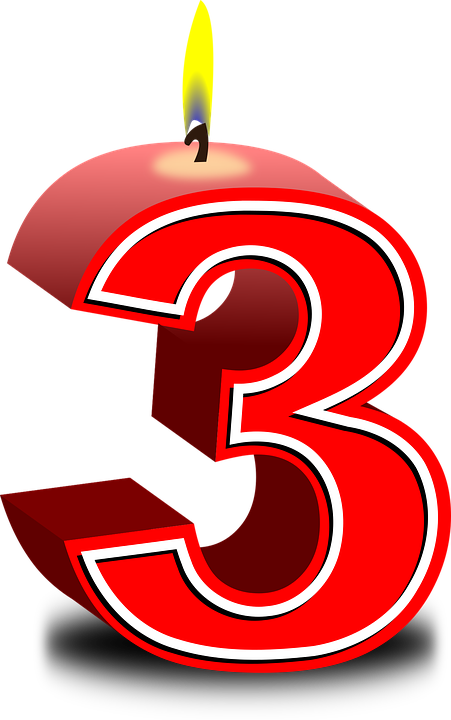 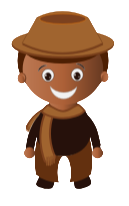 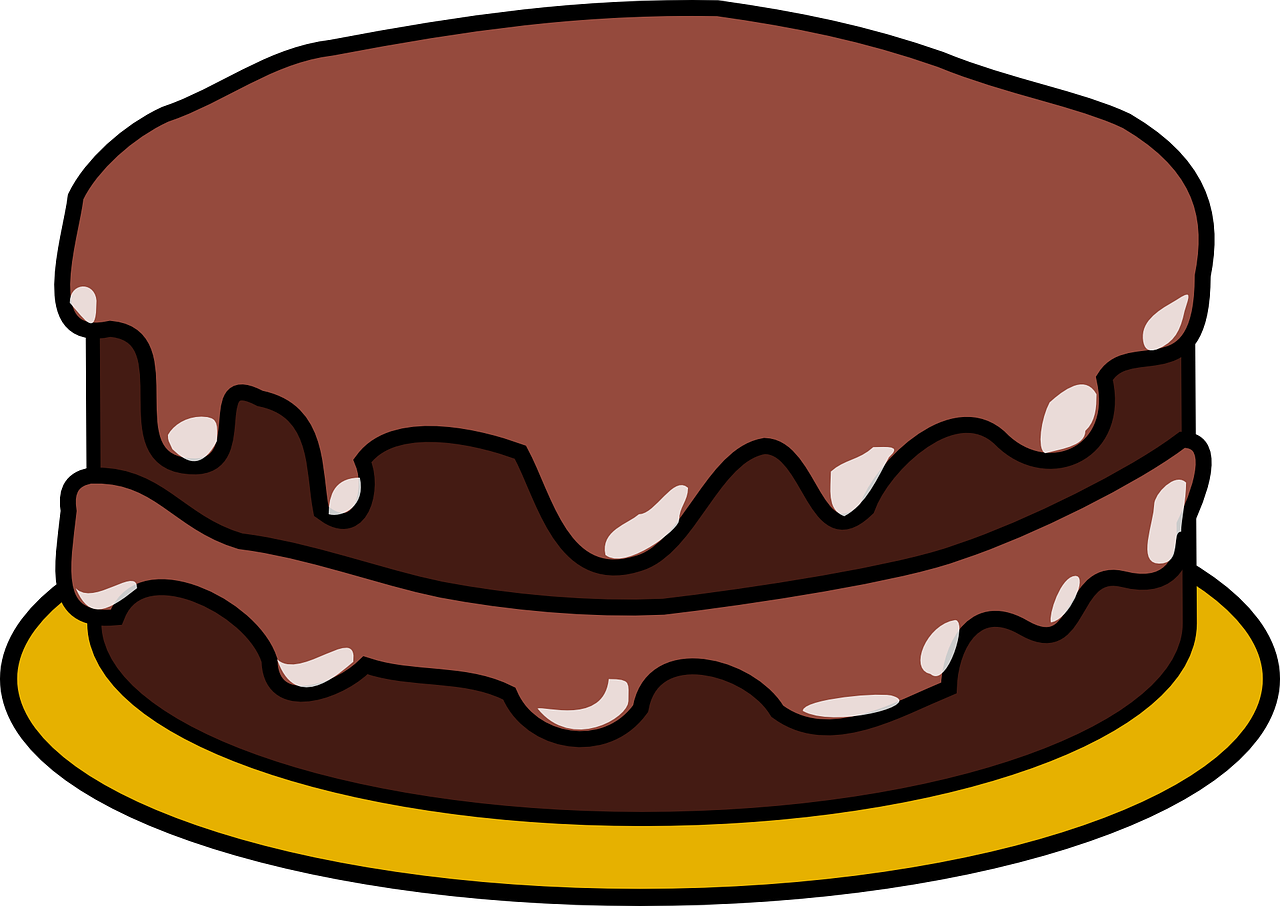 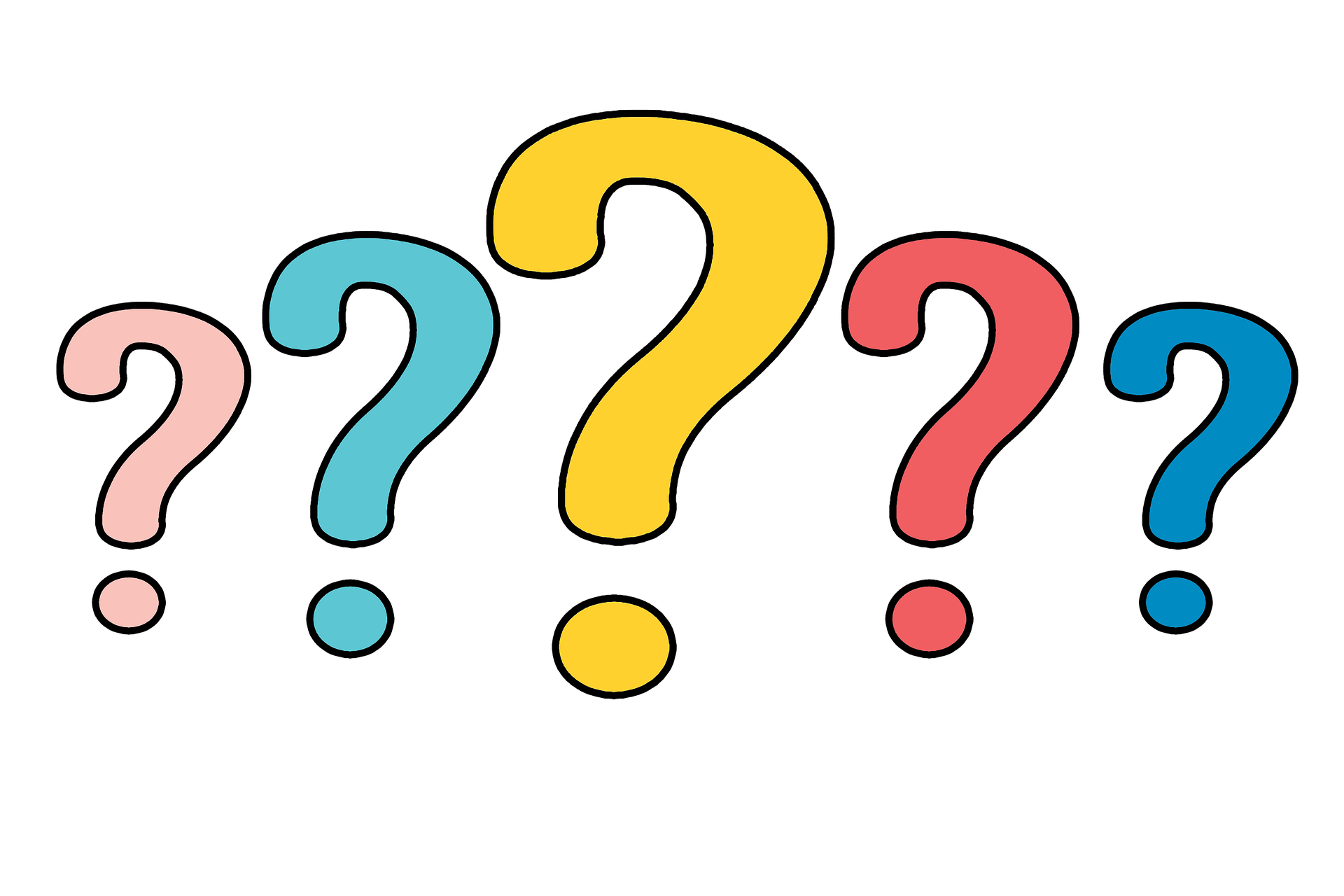 Harry
Challenge
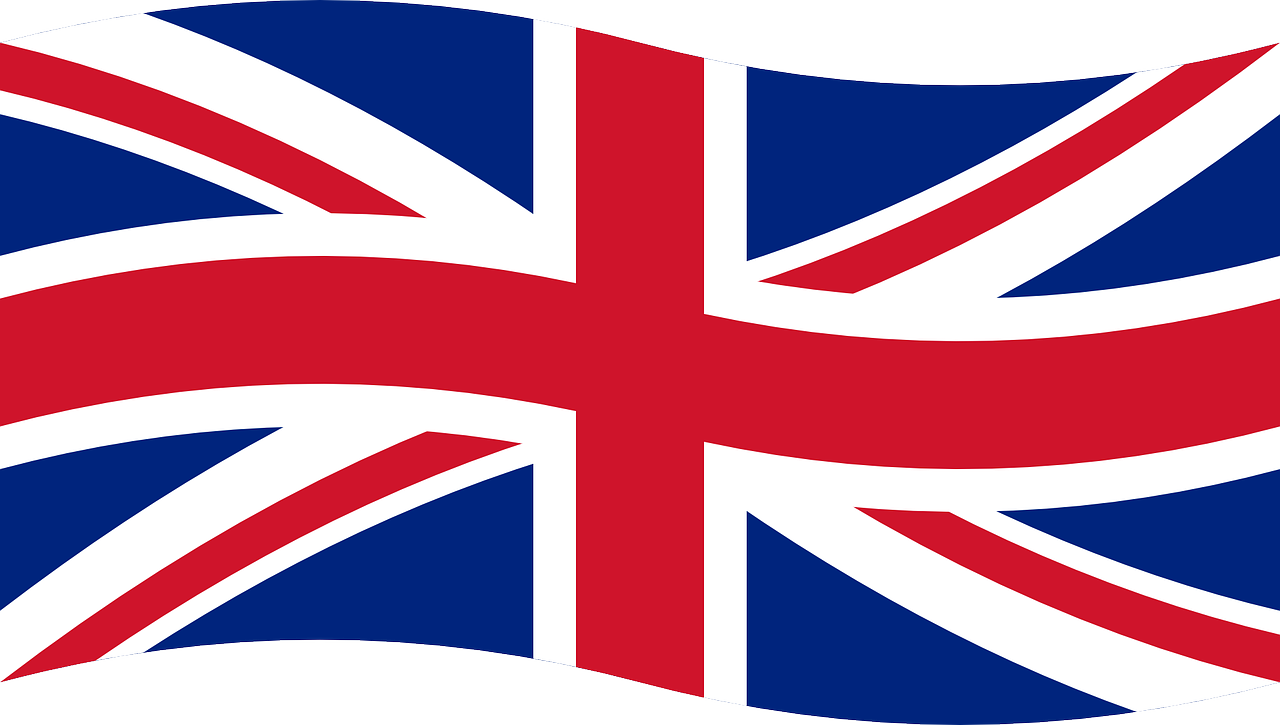 10
9
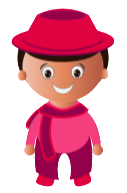 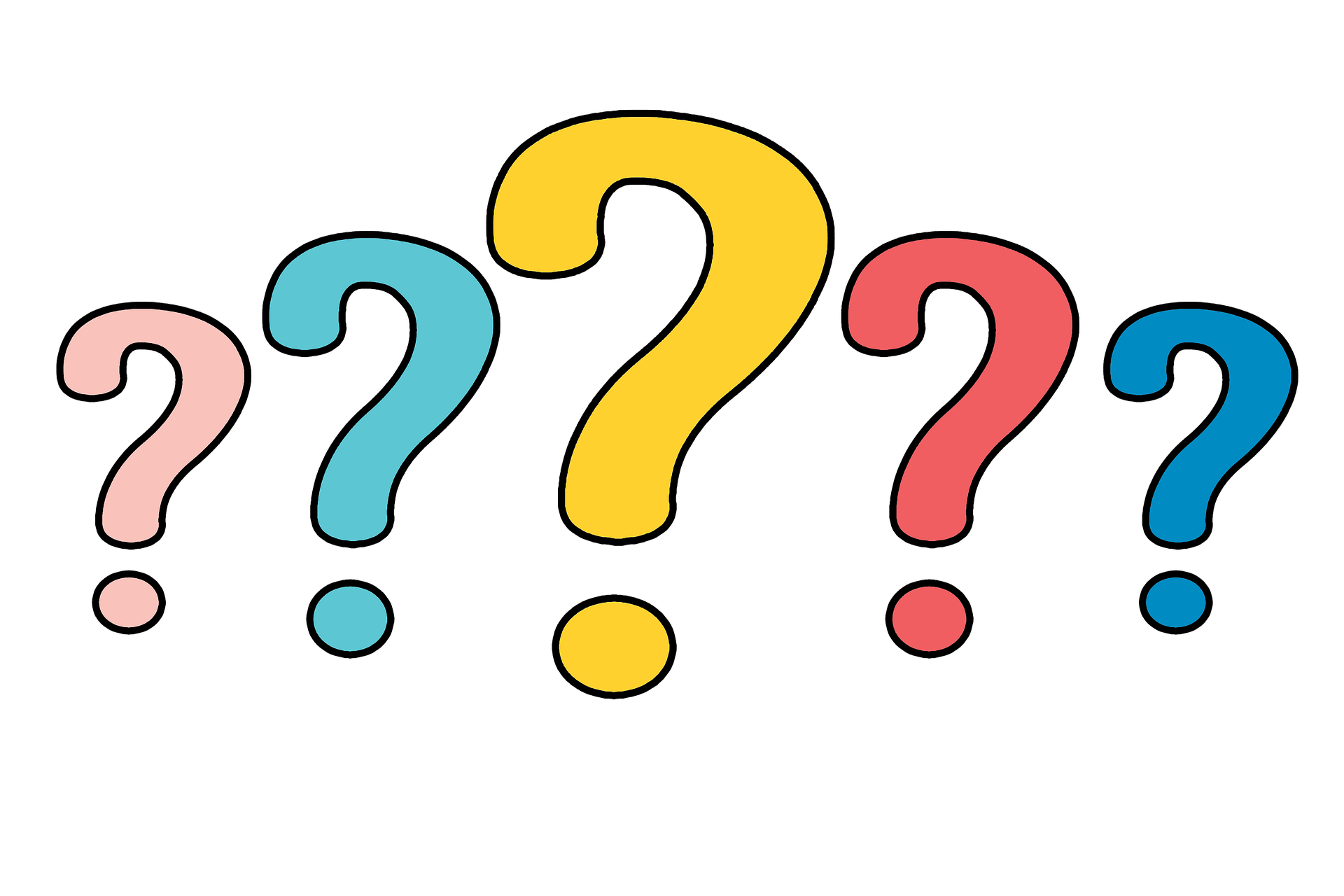 Morgan
12
11
[Speaker Notes: Jeu

How old are you Morgan?
I am 9 years old.]
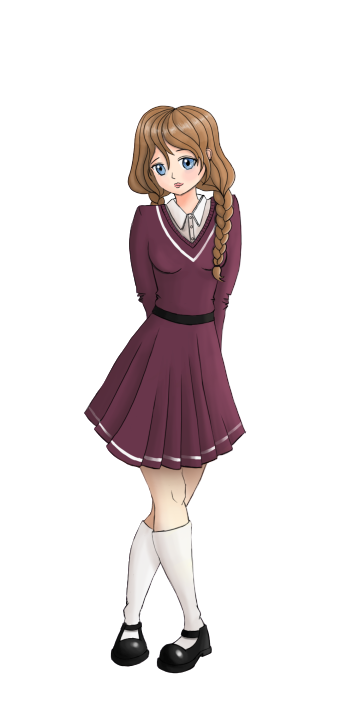 Challenge
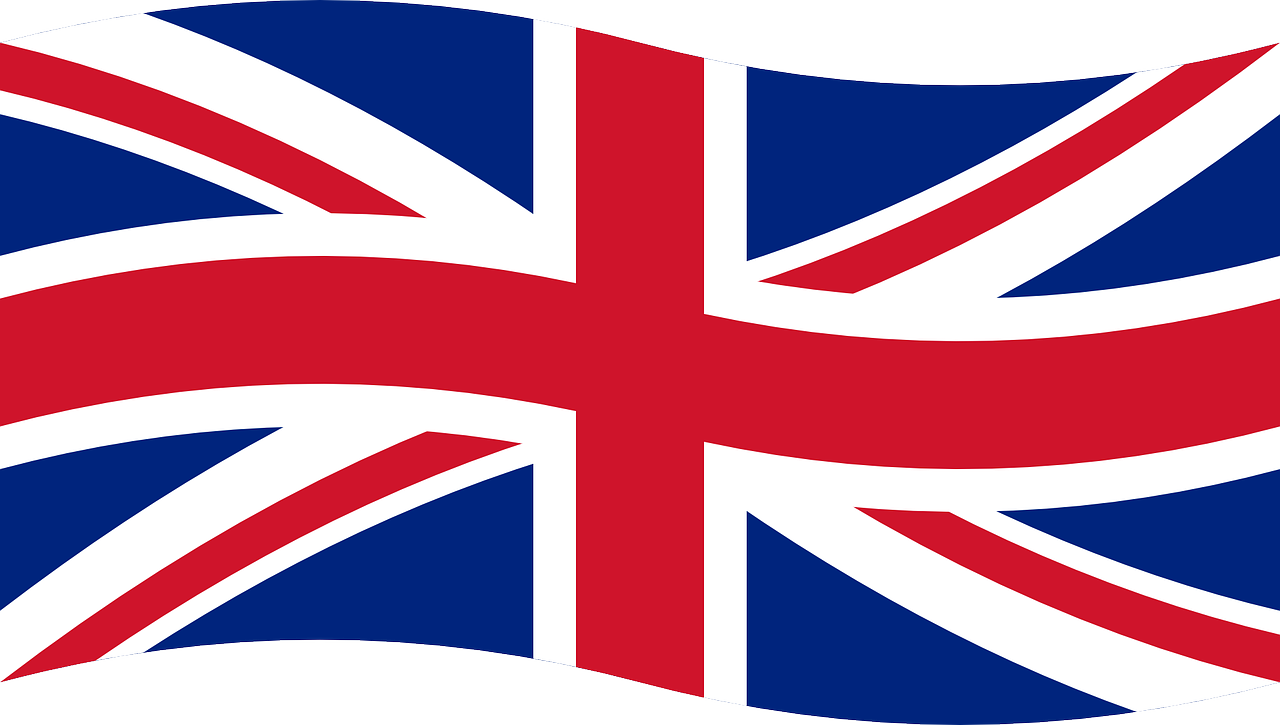 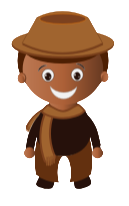 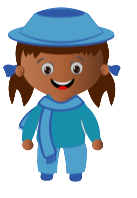 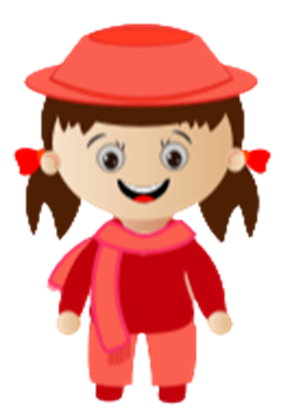 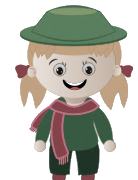 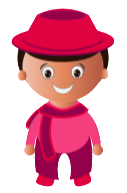 Sam
Joyce
Olivia
Harry
Neela
Morgan
9
13
12
8
10
11
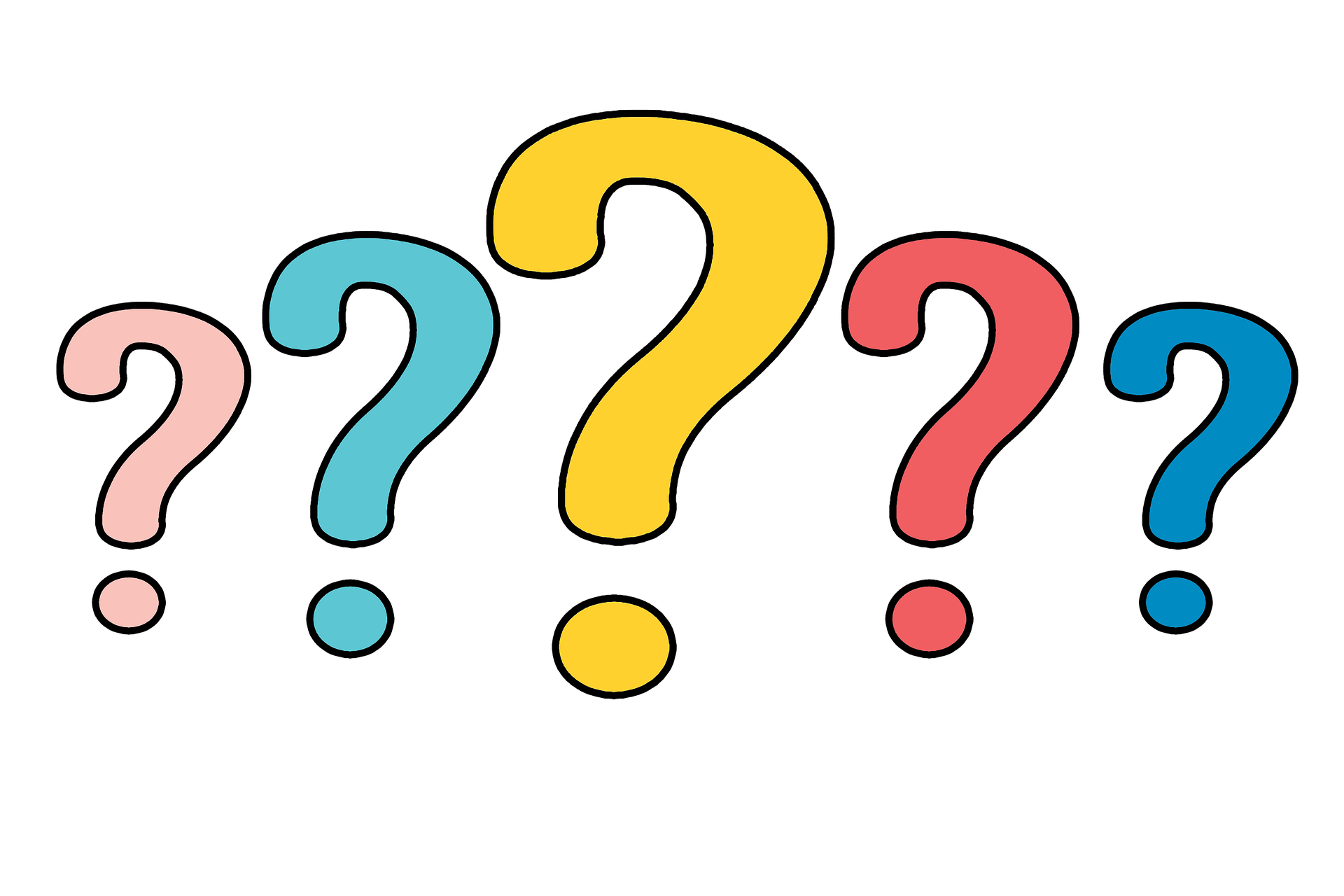 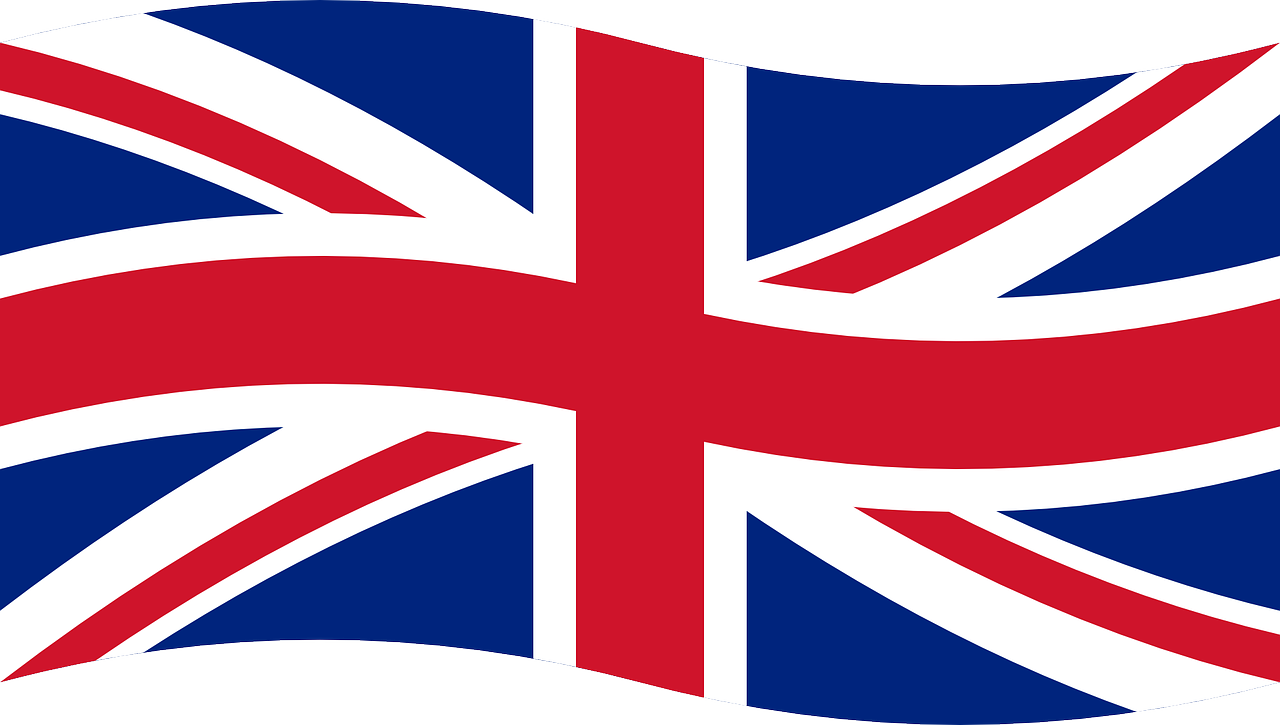 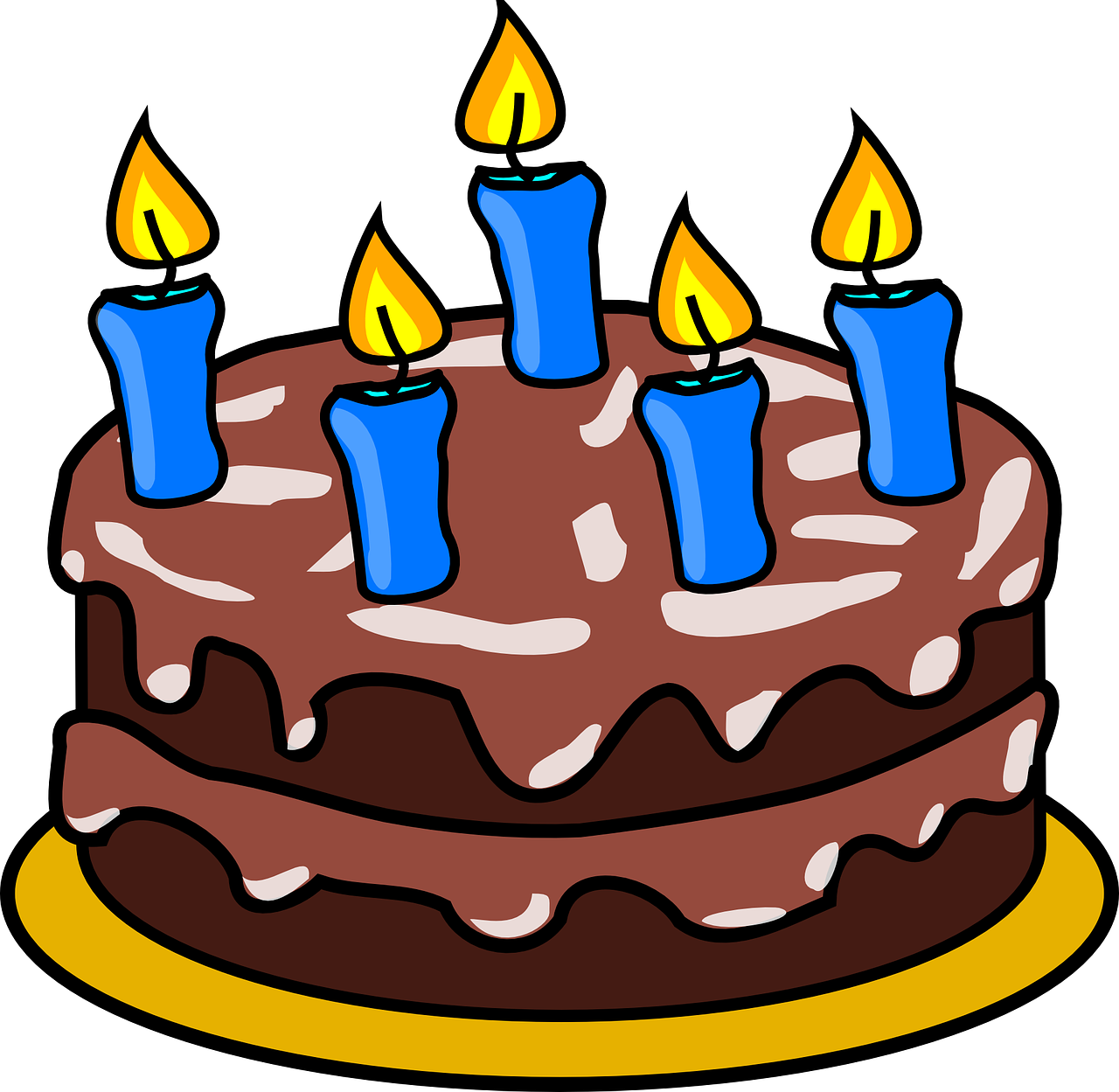 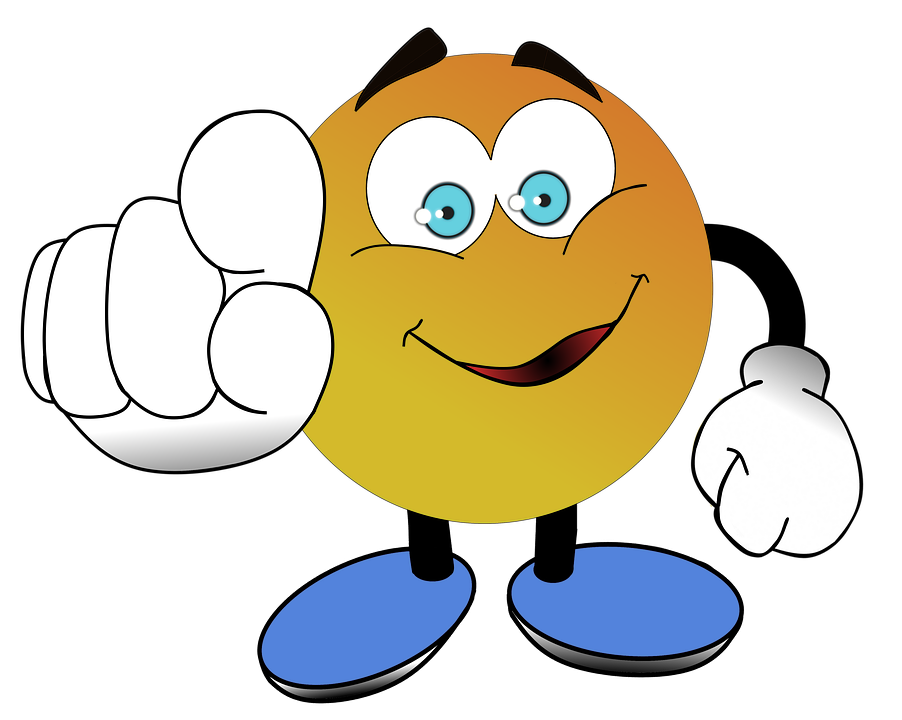 [Speaker Notes: Adressé à l’écran  Ionna : And you, How old are you?
Laisser du temps. Puis l’une de nous guide la réponse “I am…]
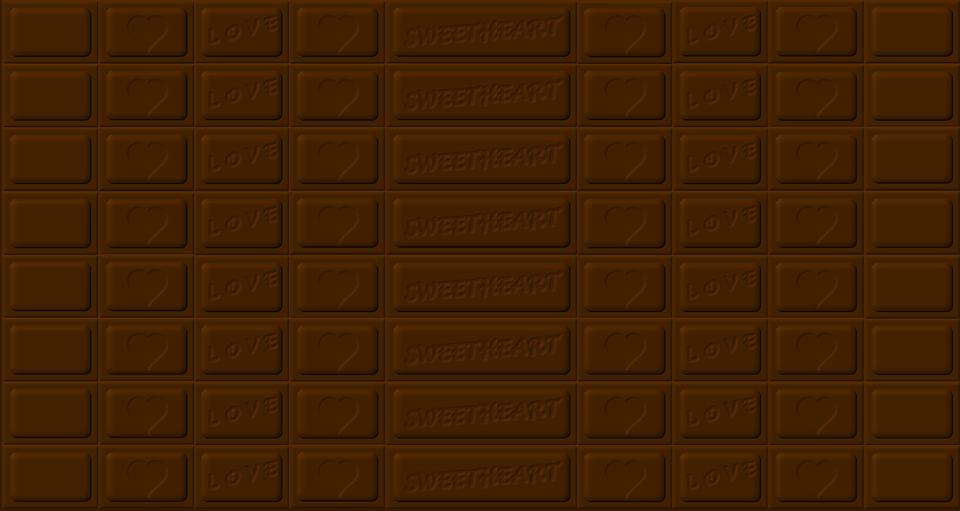 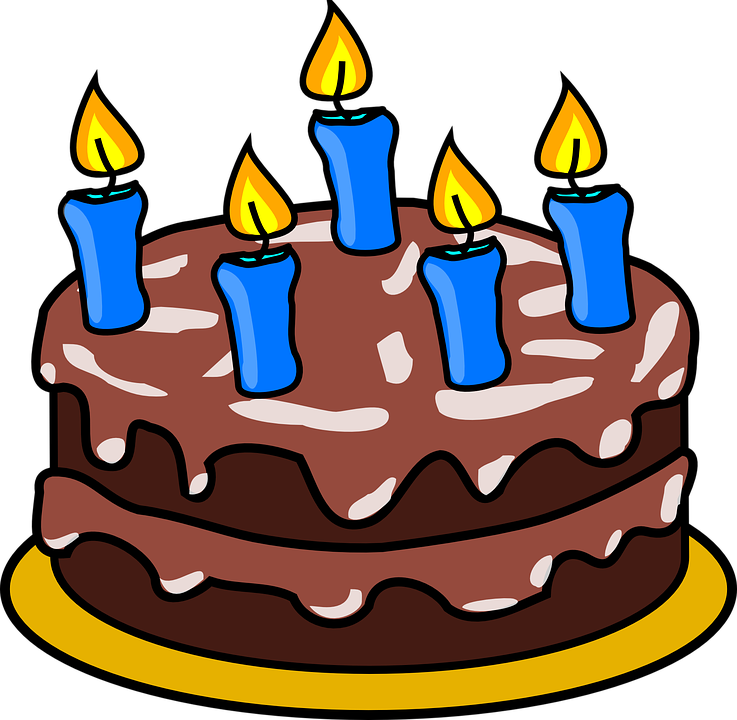 Yummy Yummy!!!
Tongue twister
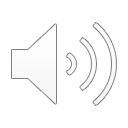 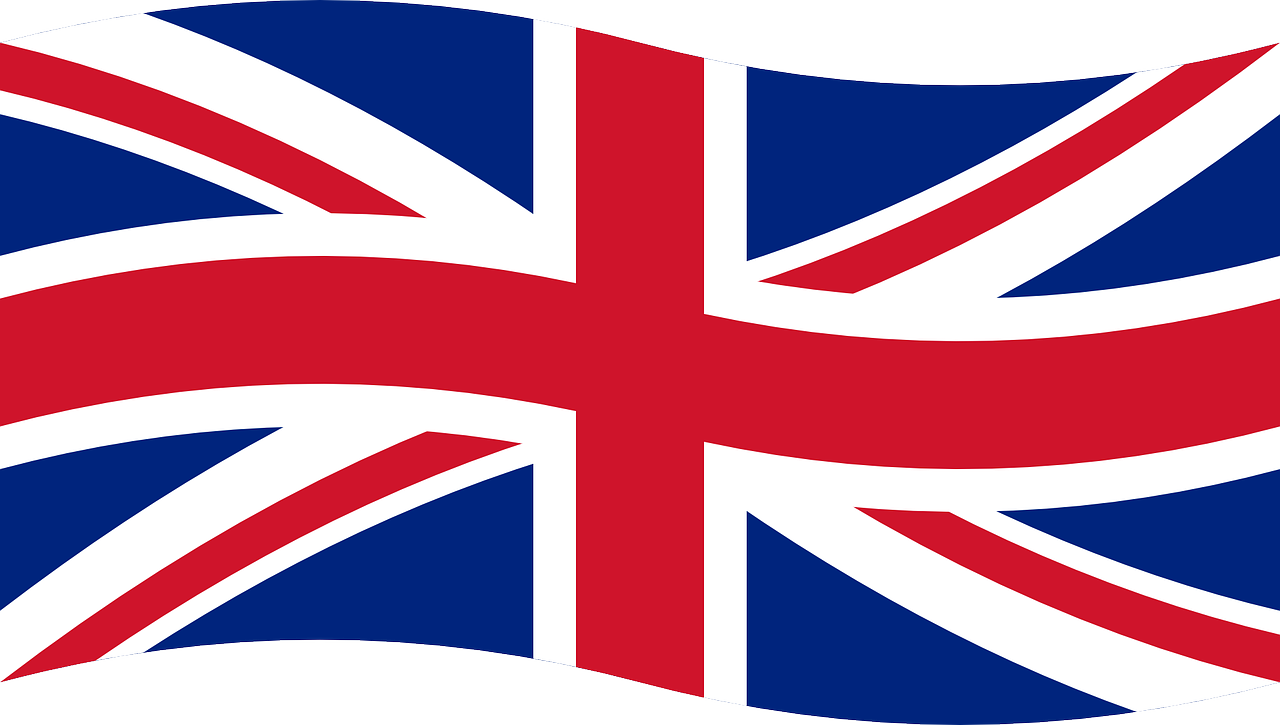 Teddy bear loves blue bubbles and brown balloons
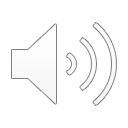 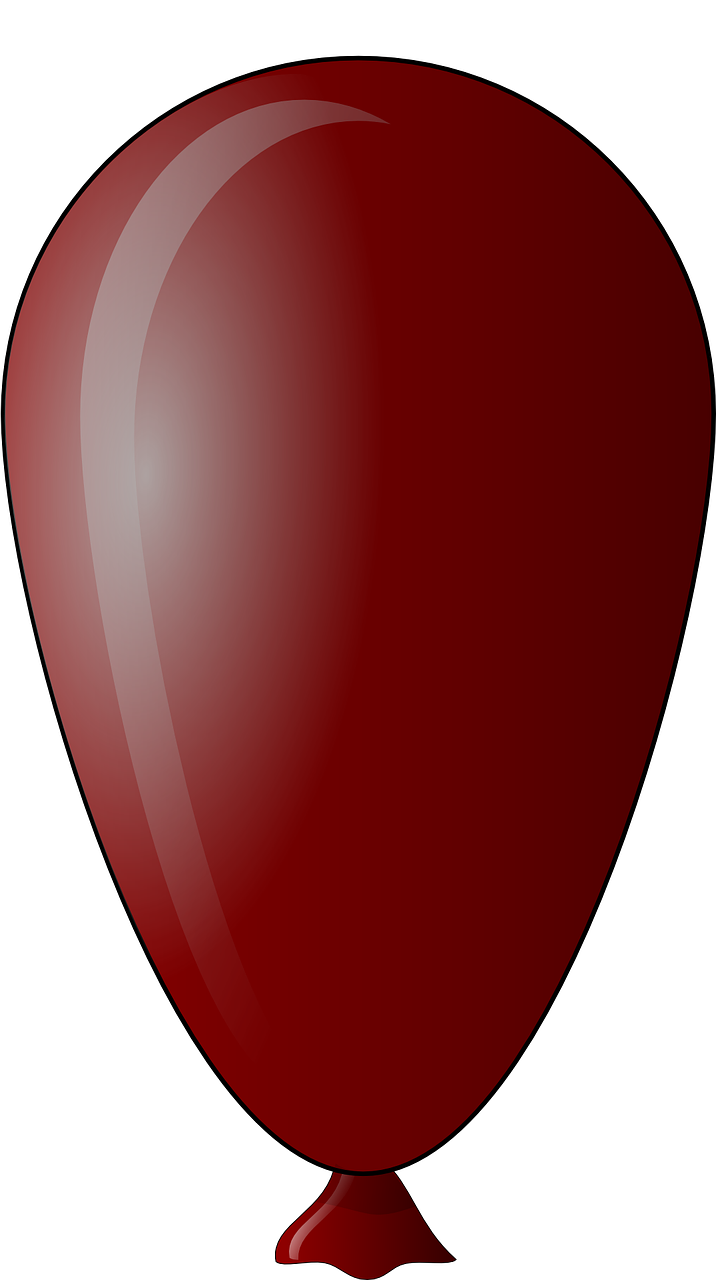 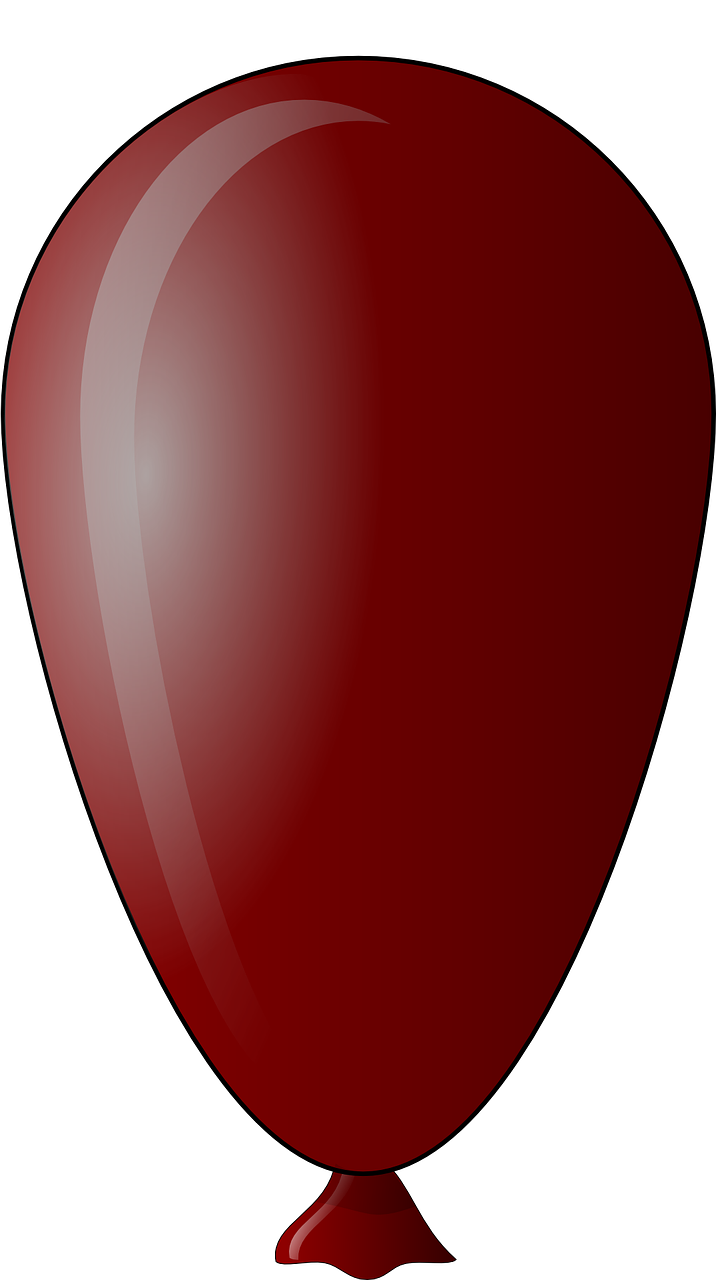 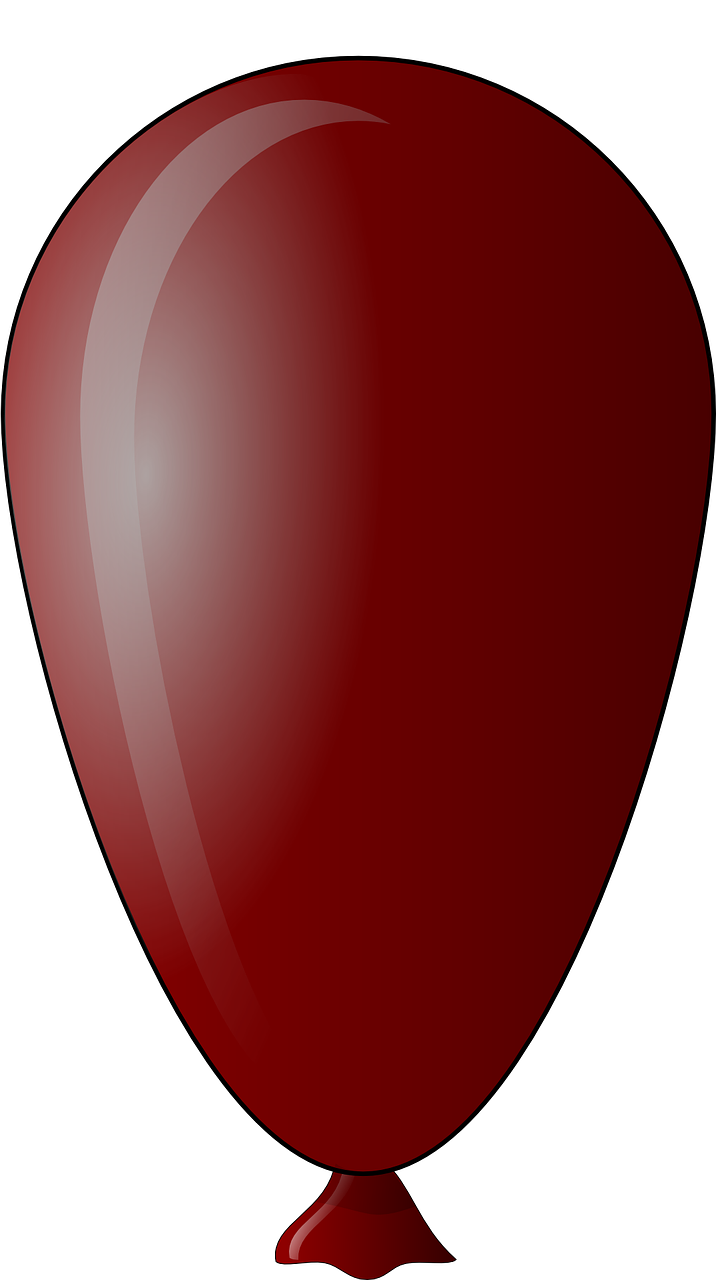 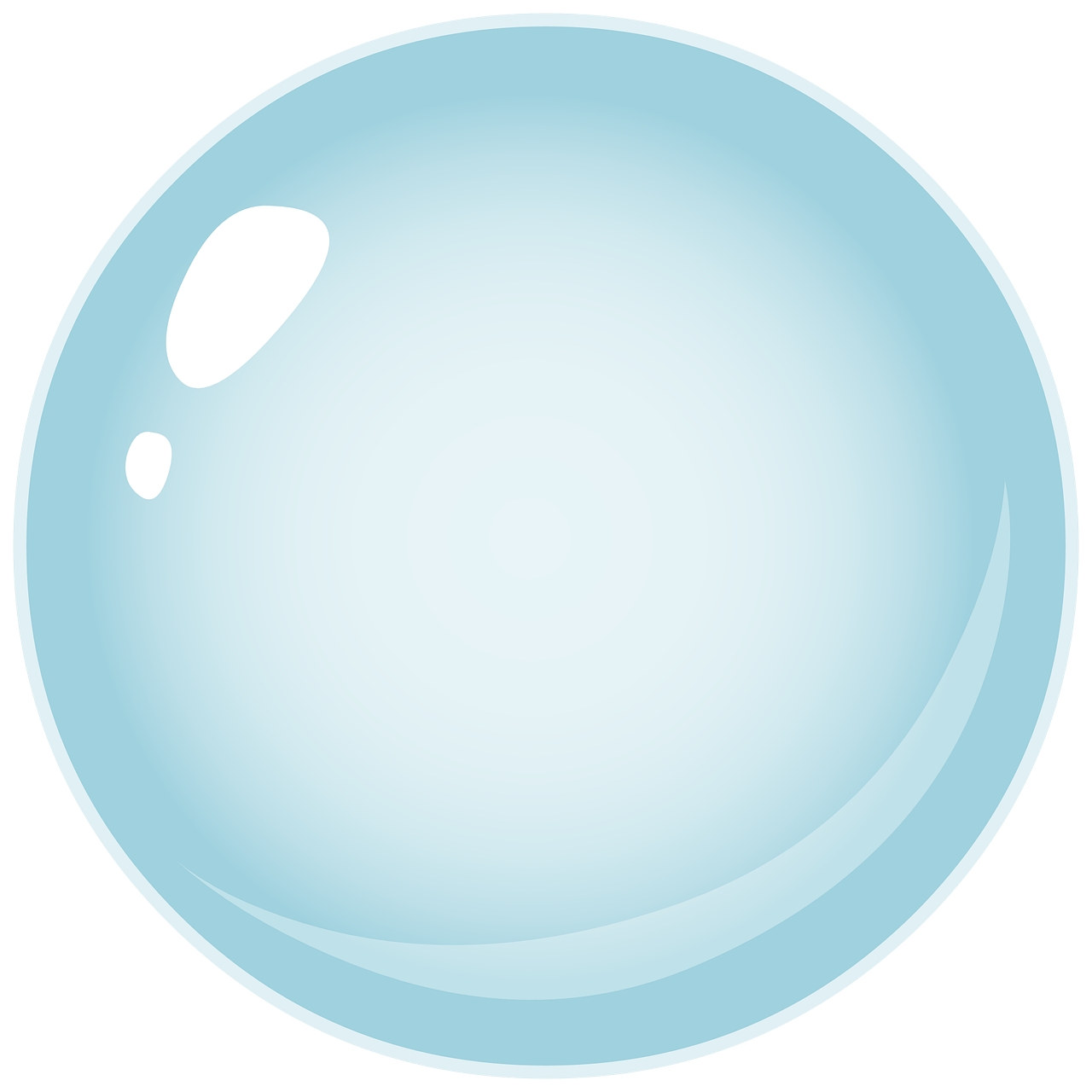 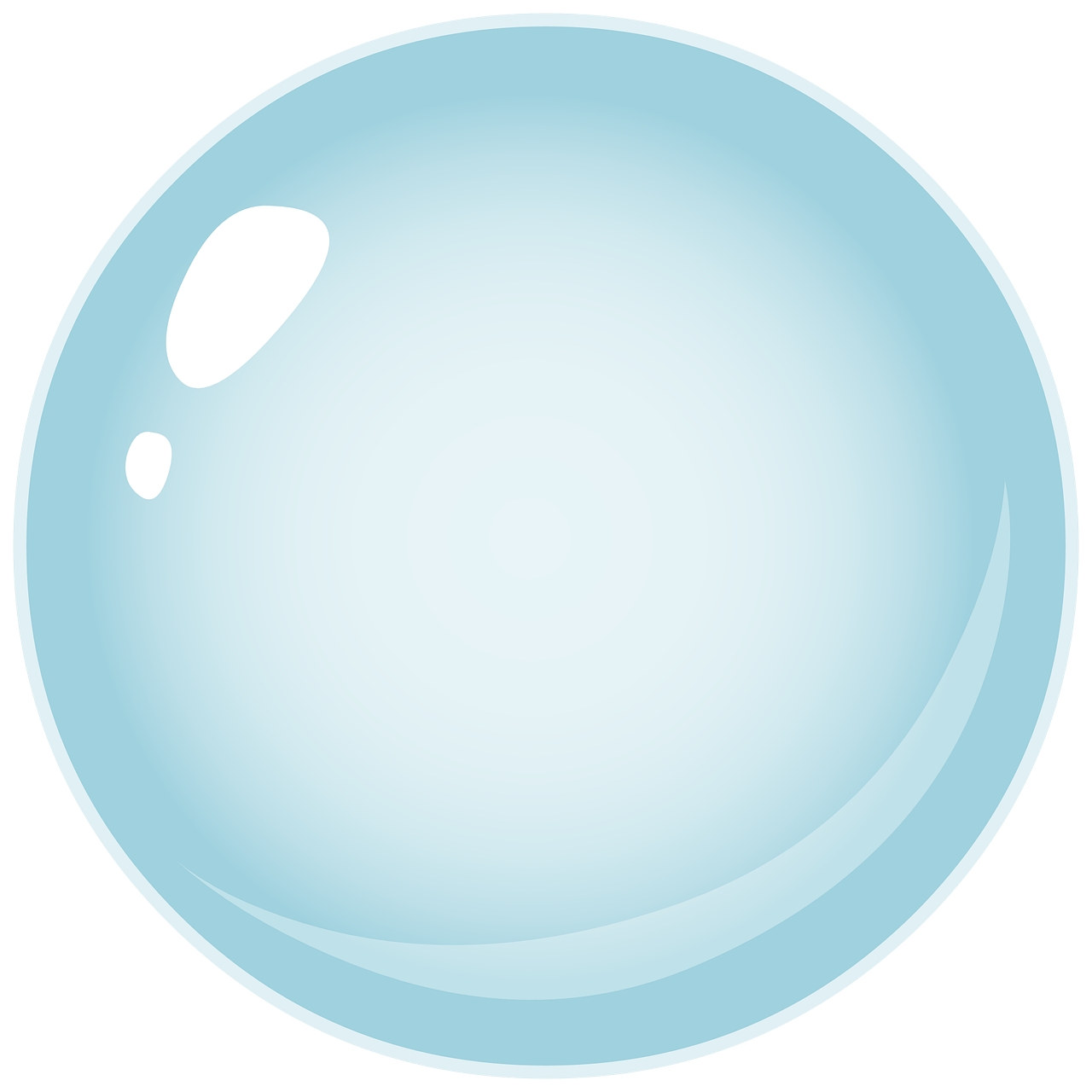 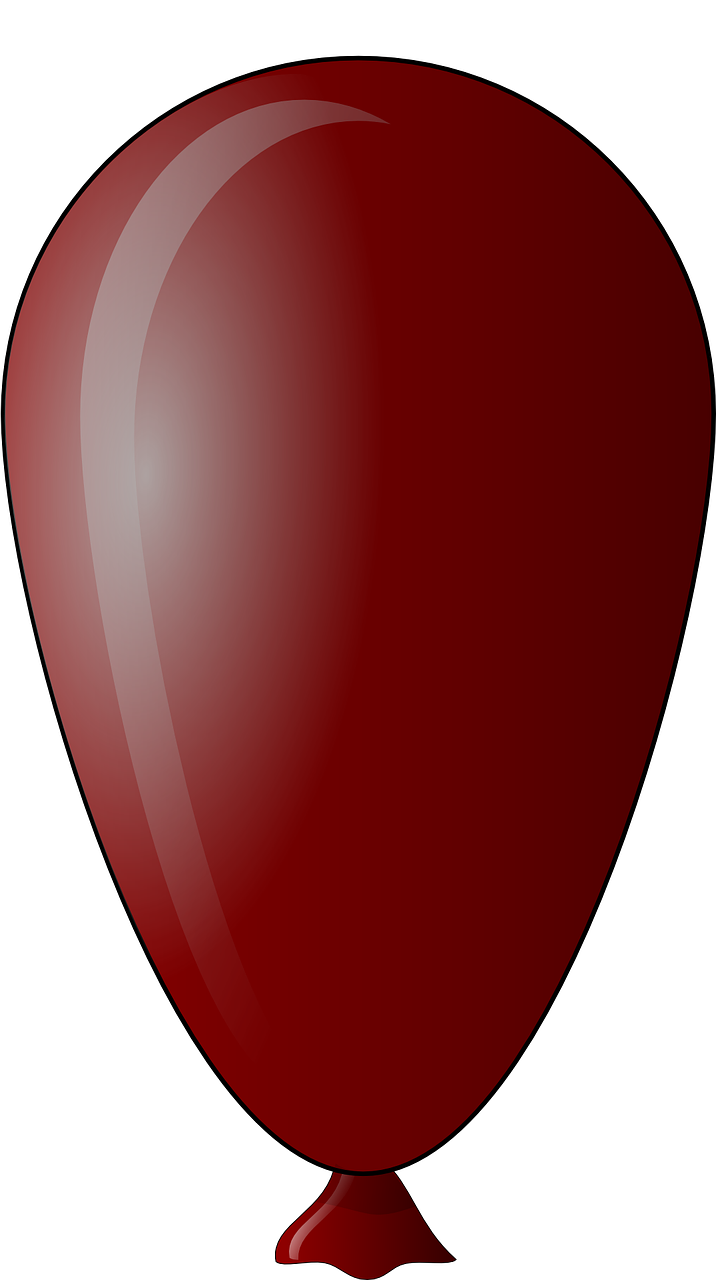 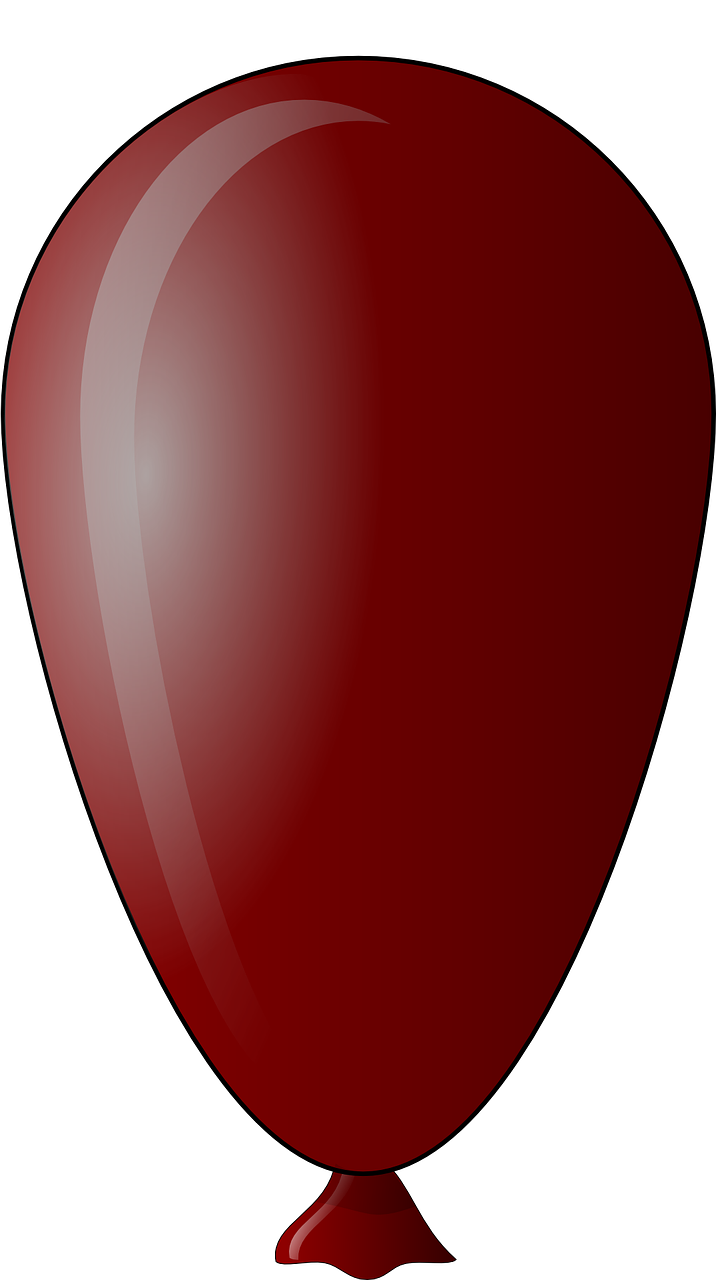 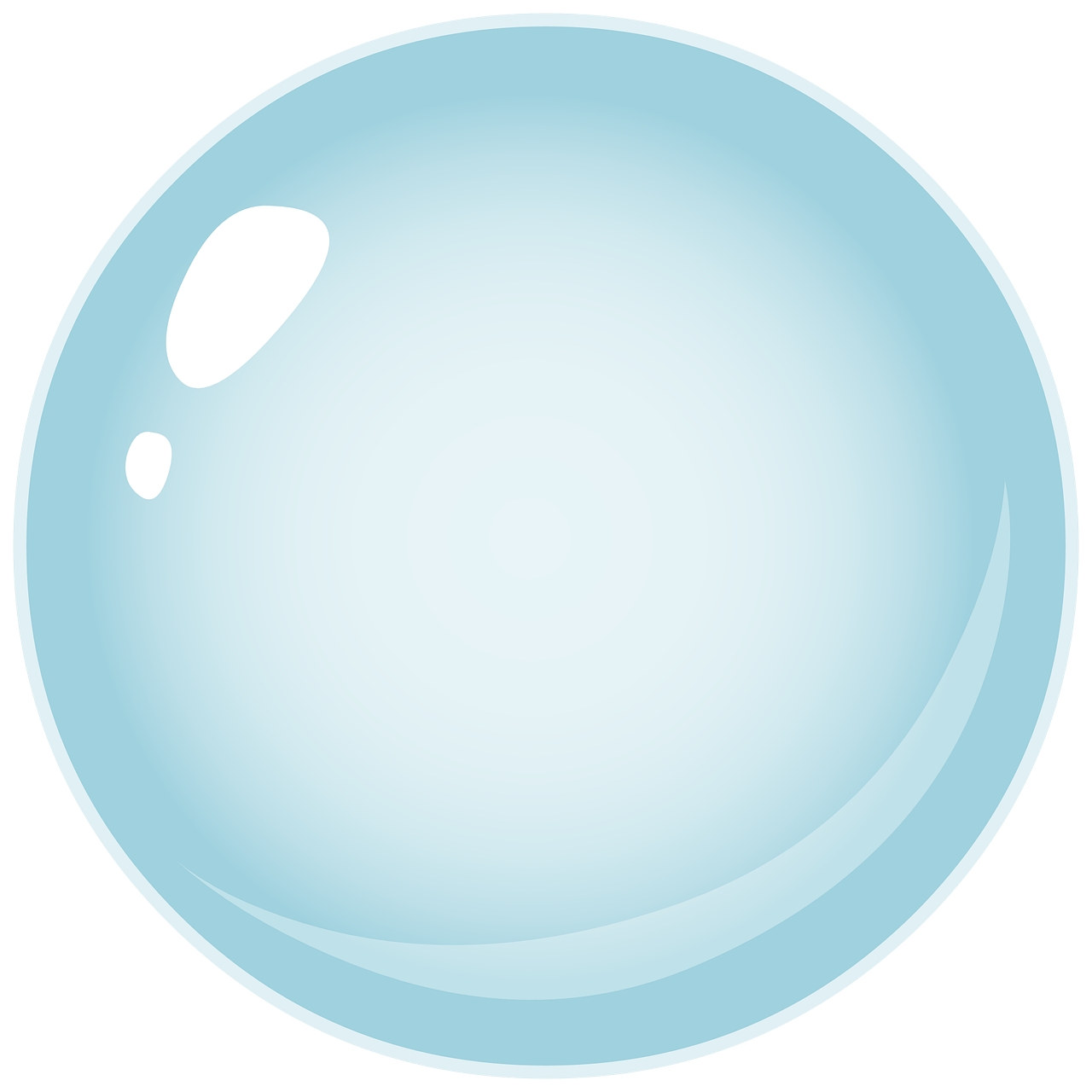 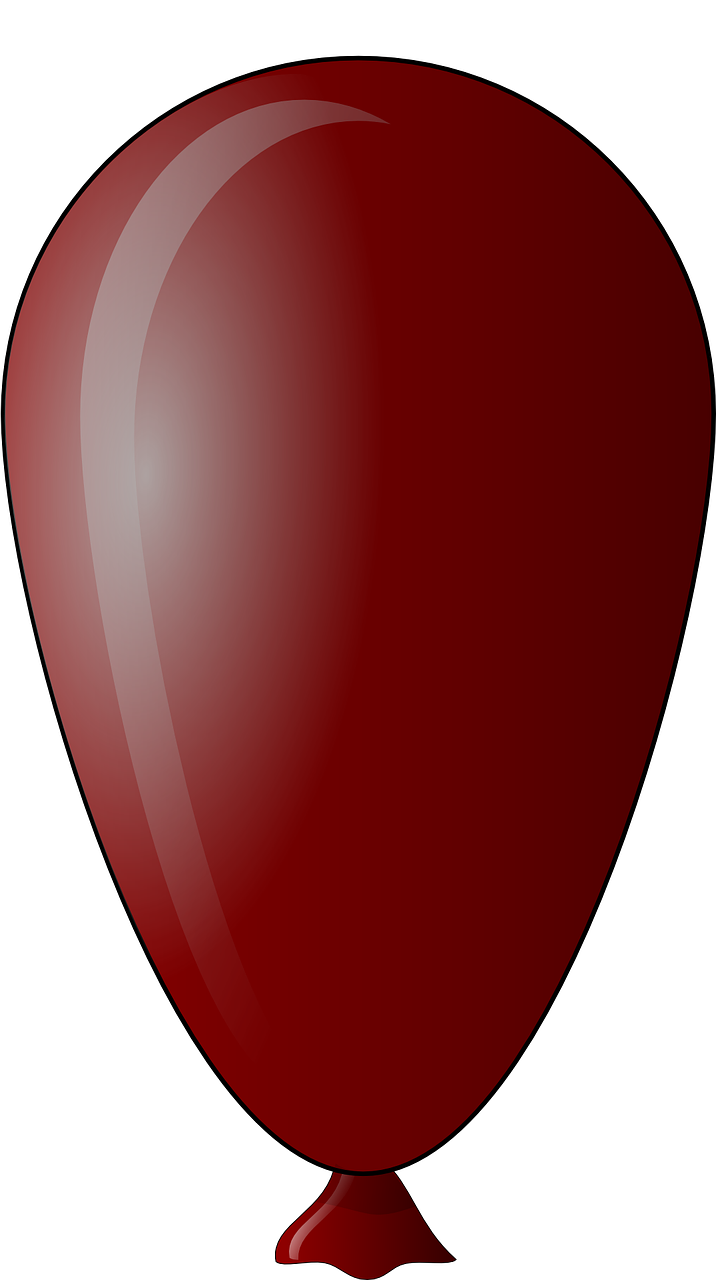 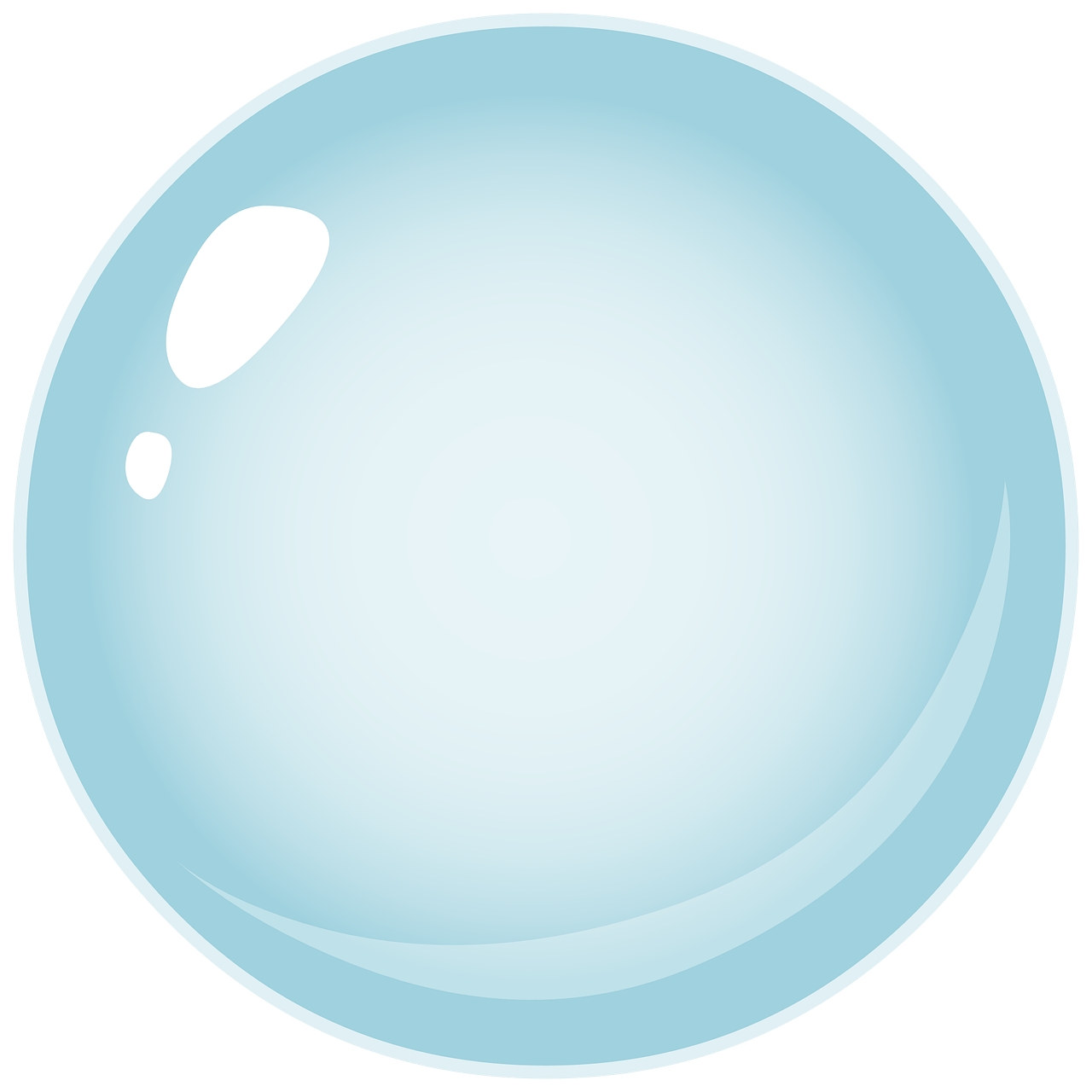 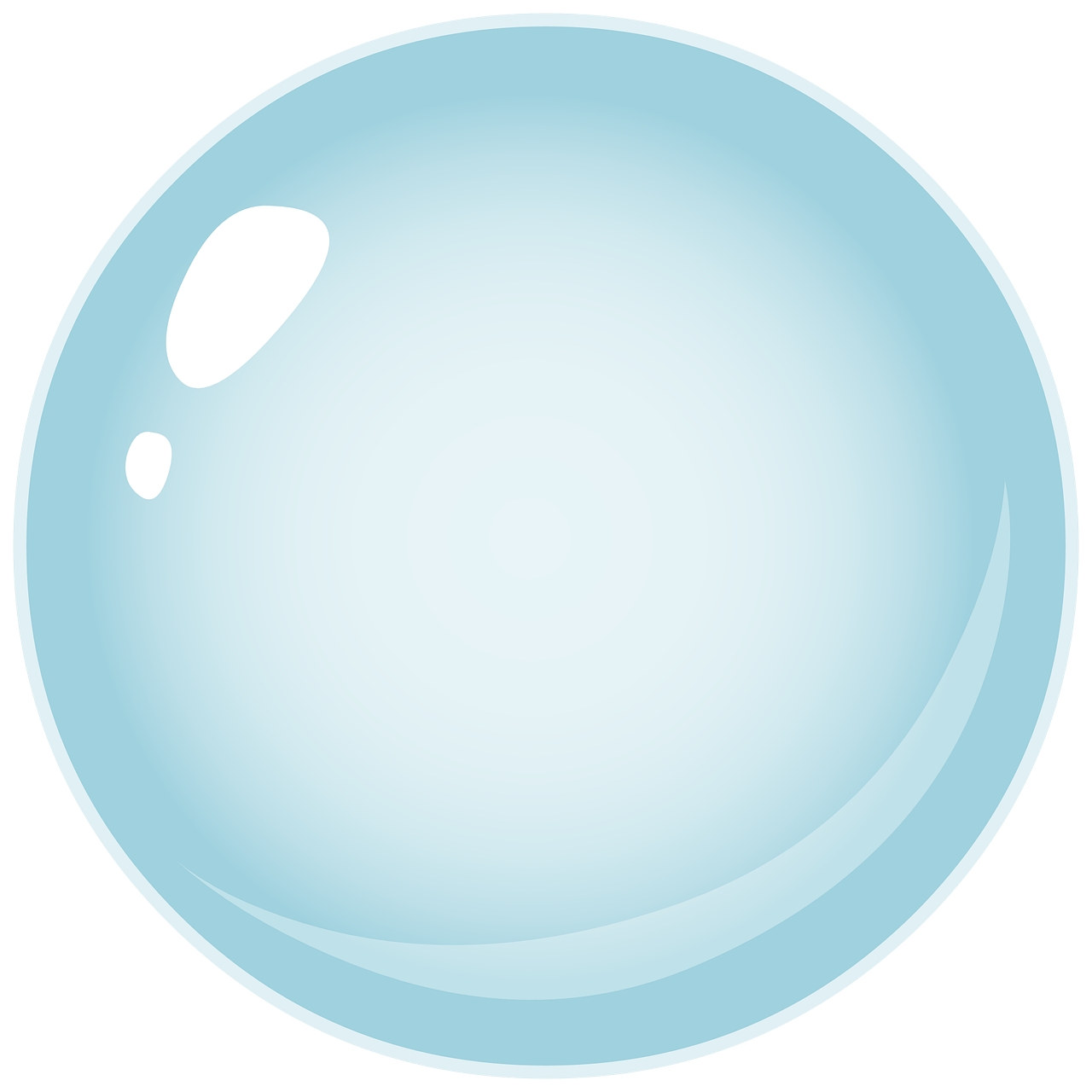 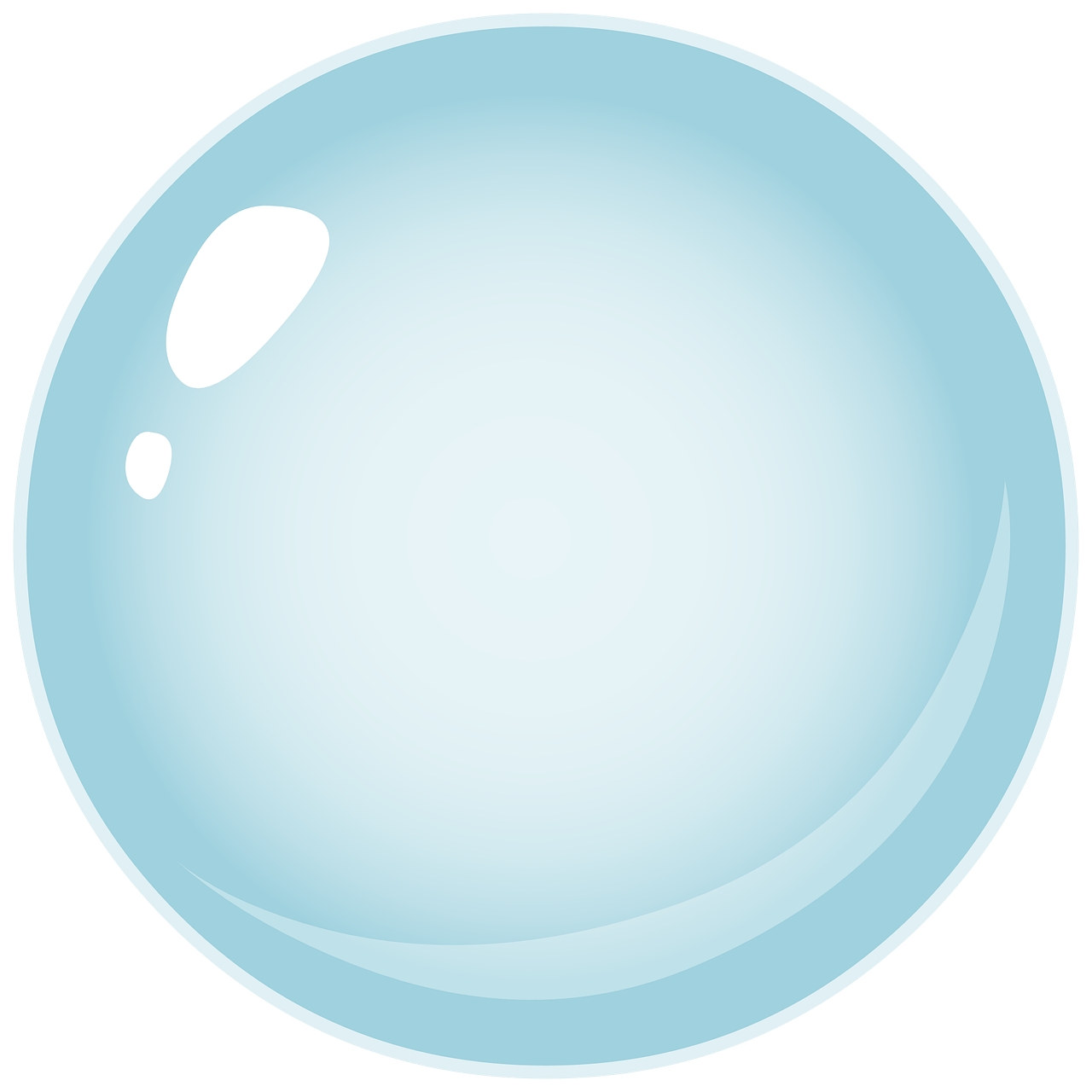 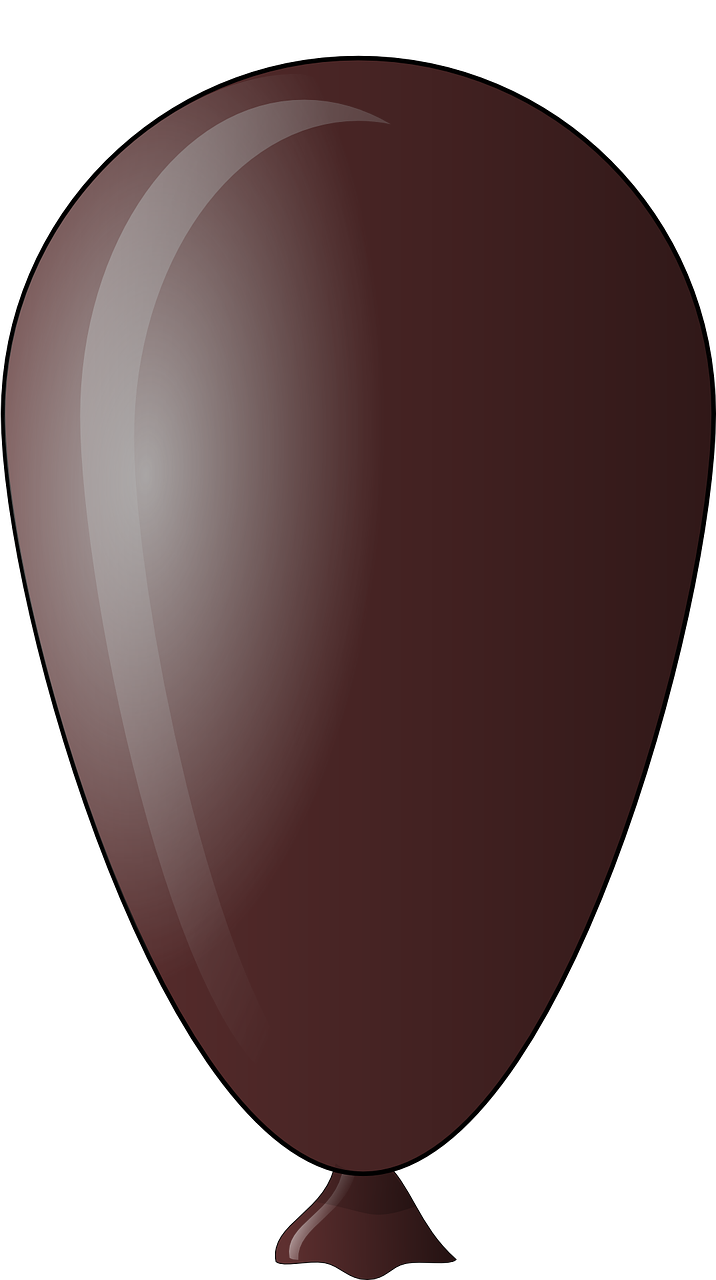 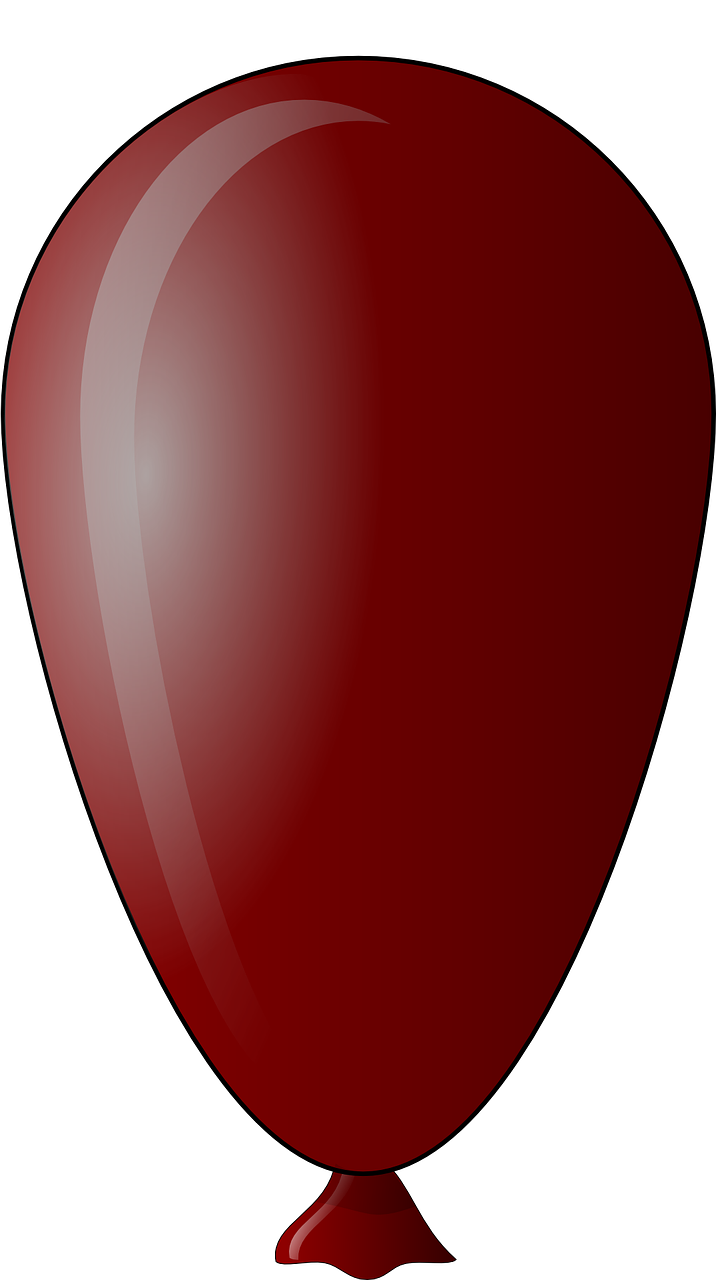 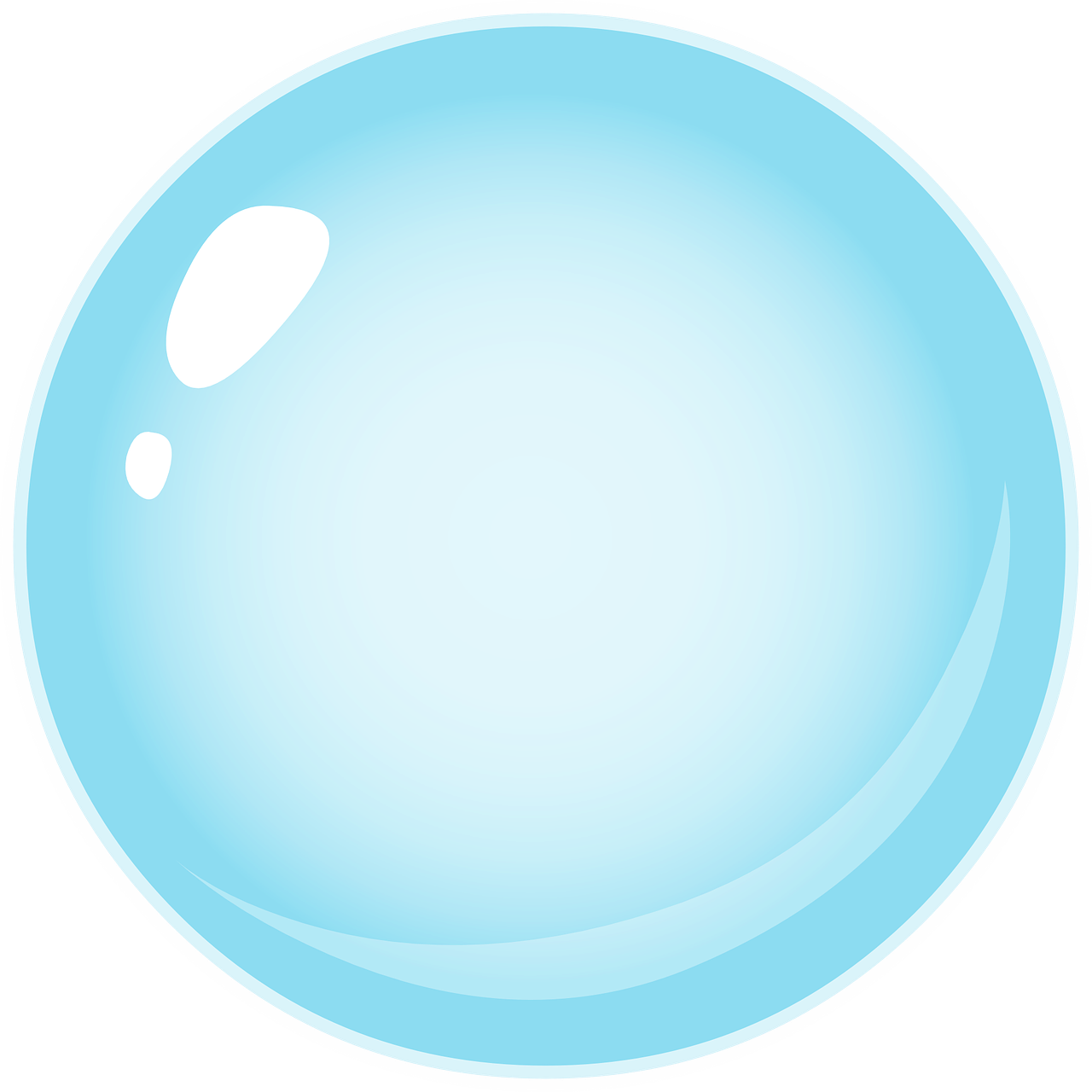 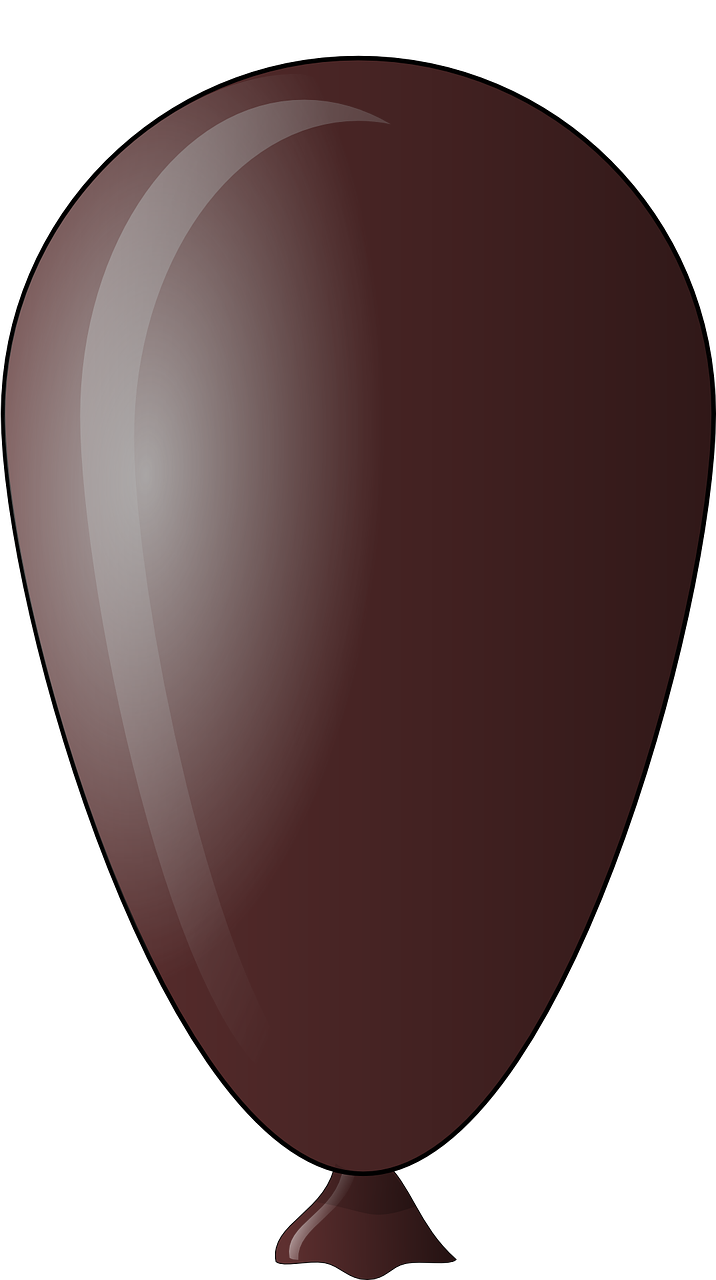 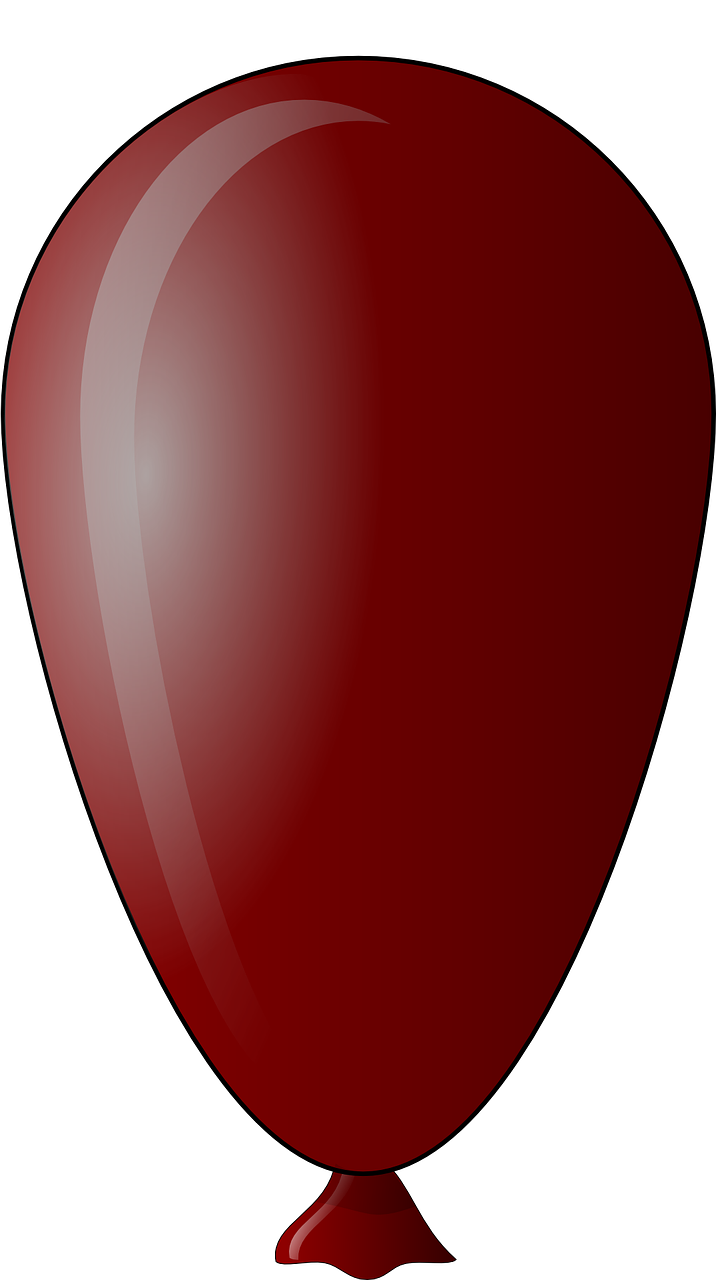 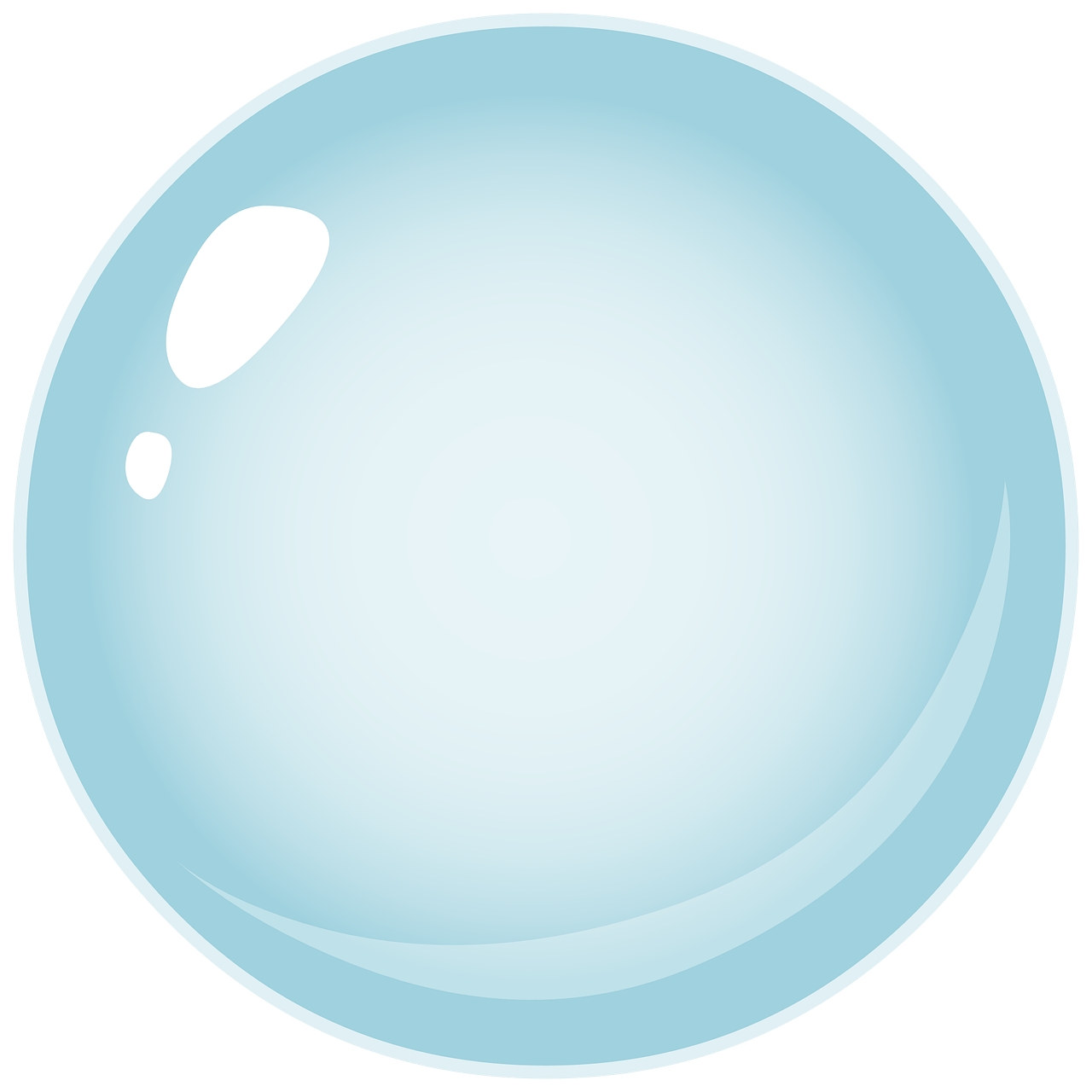 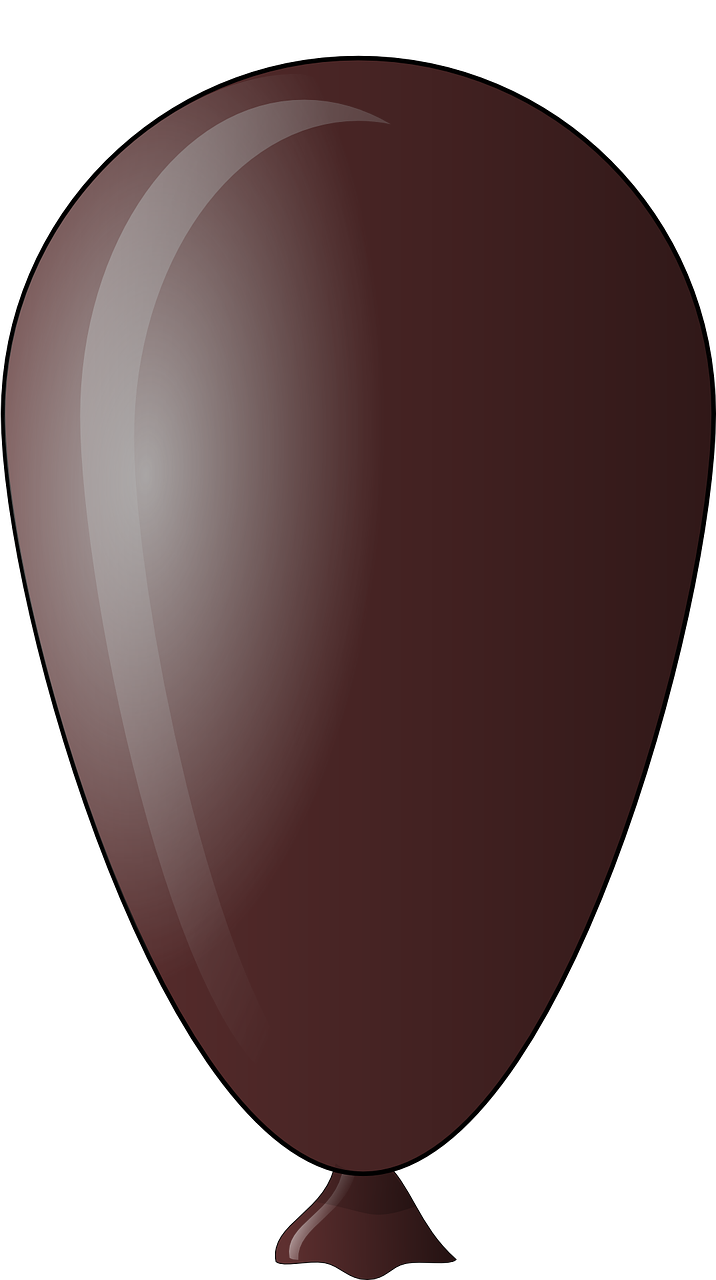 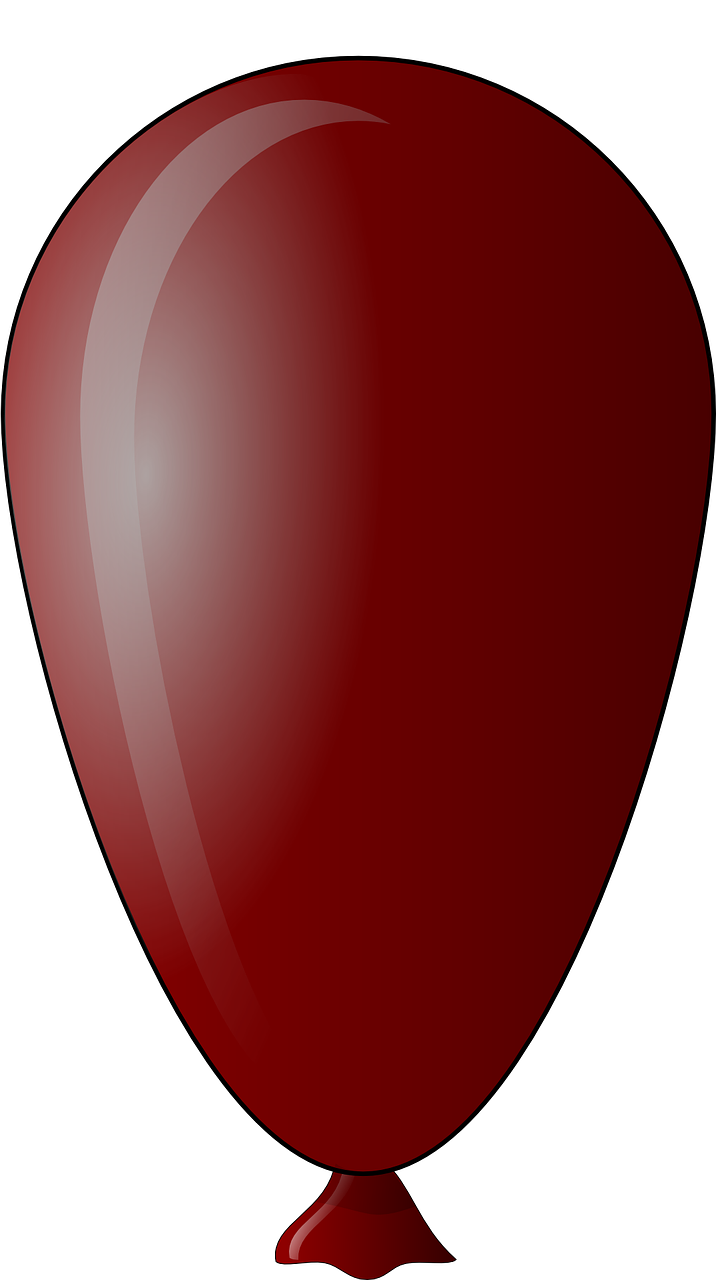 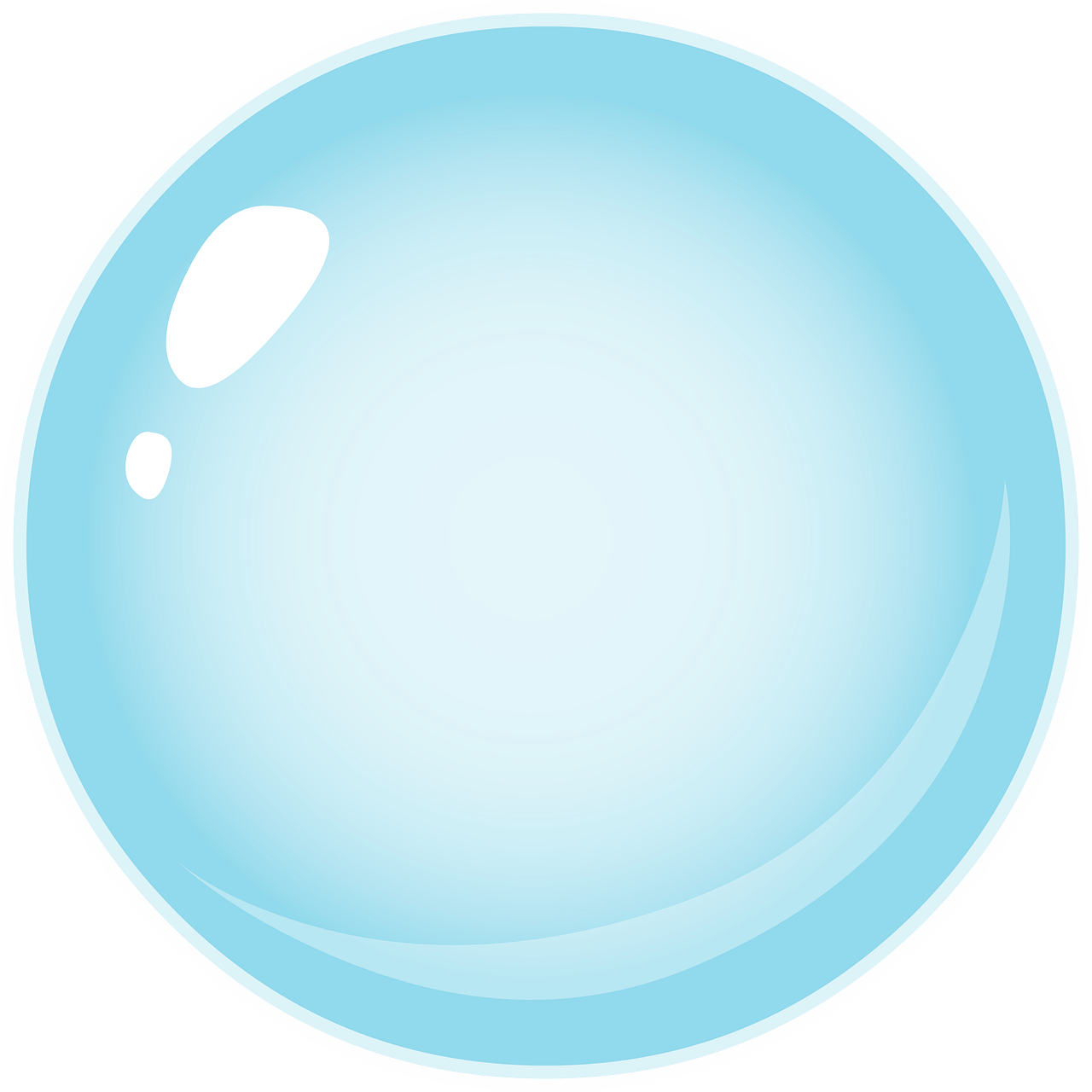 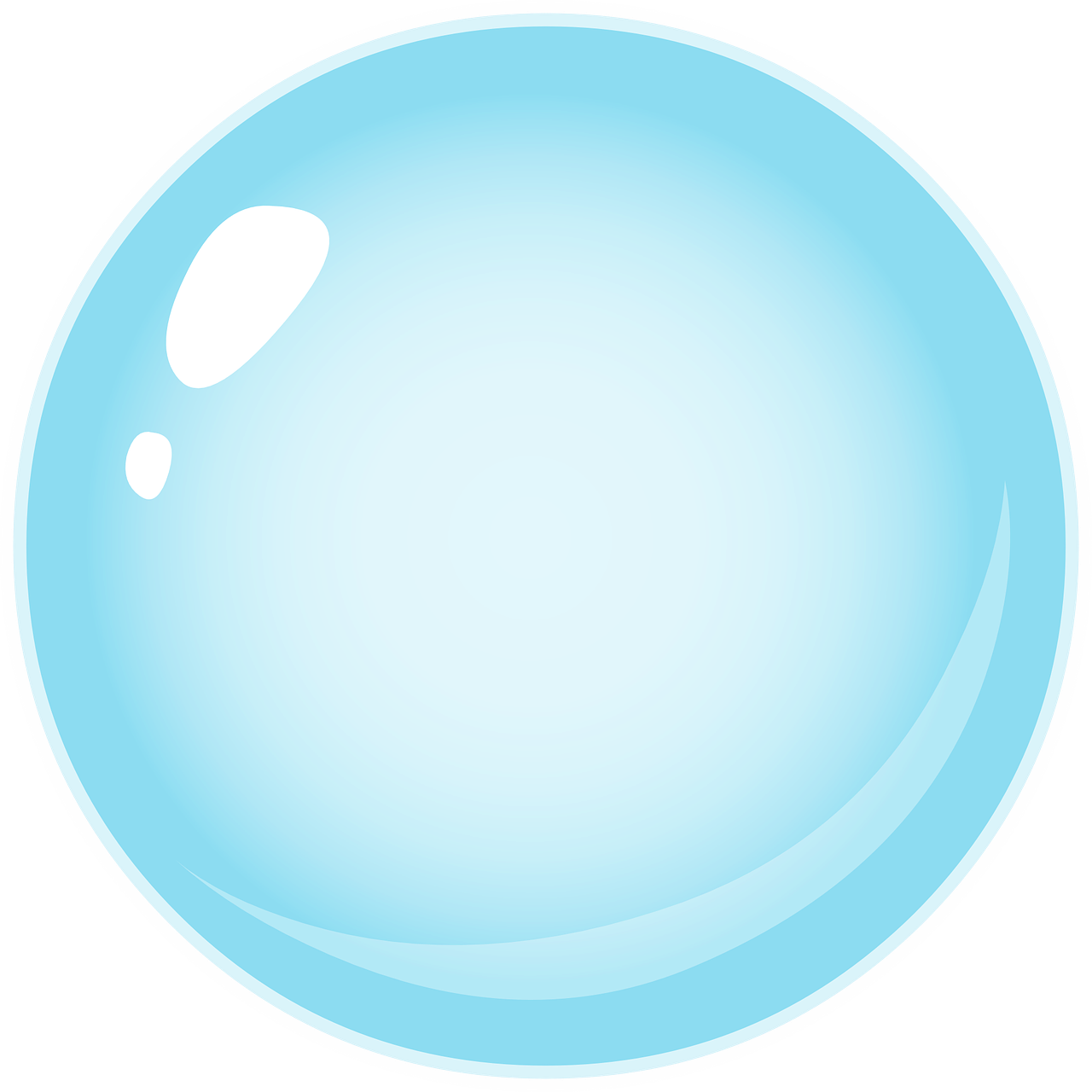 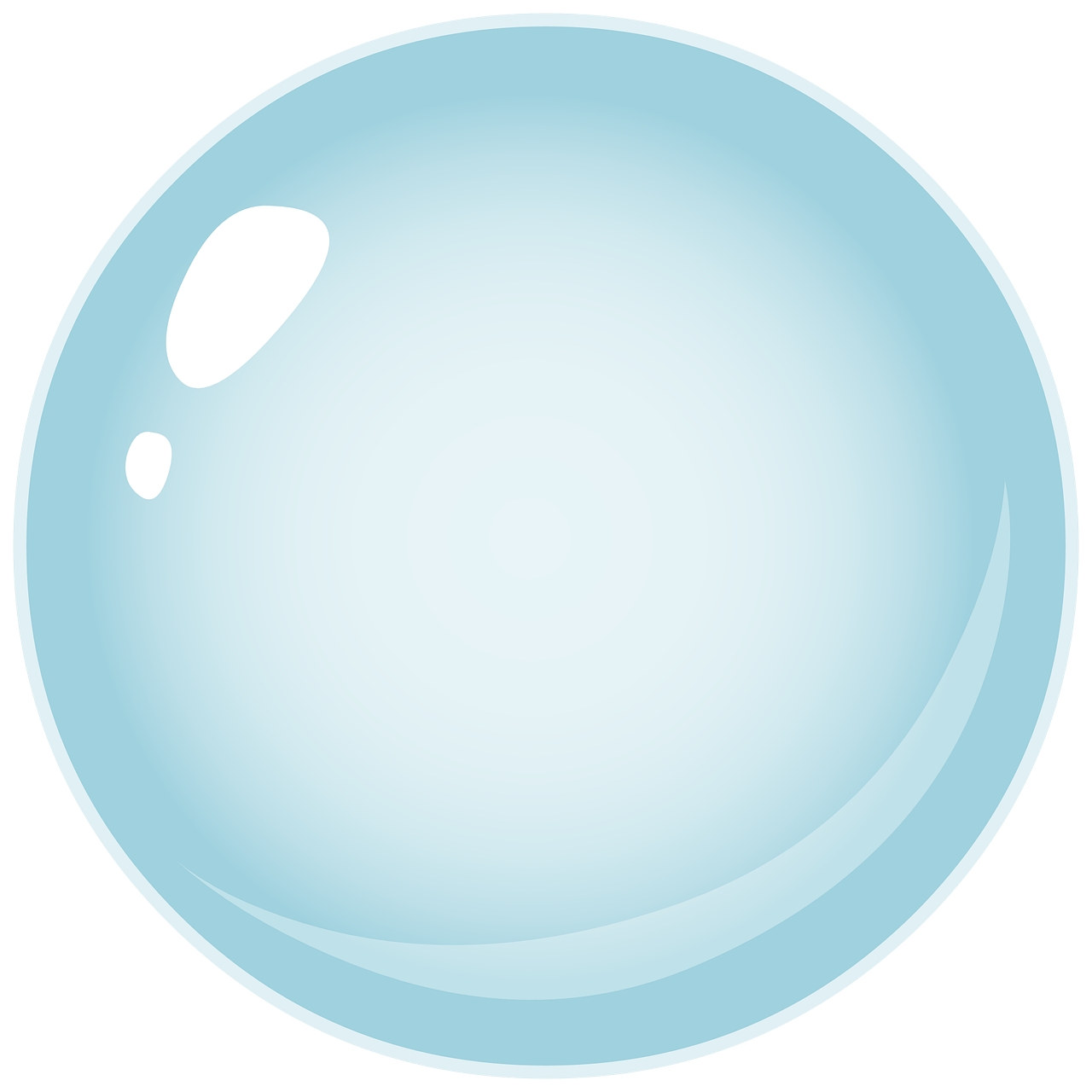 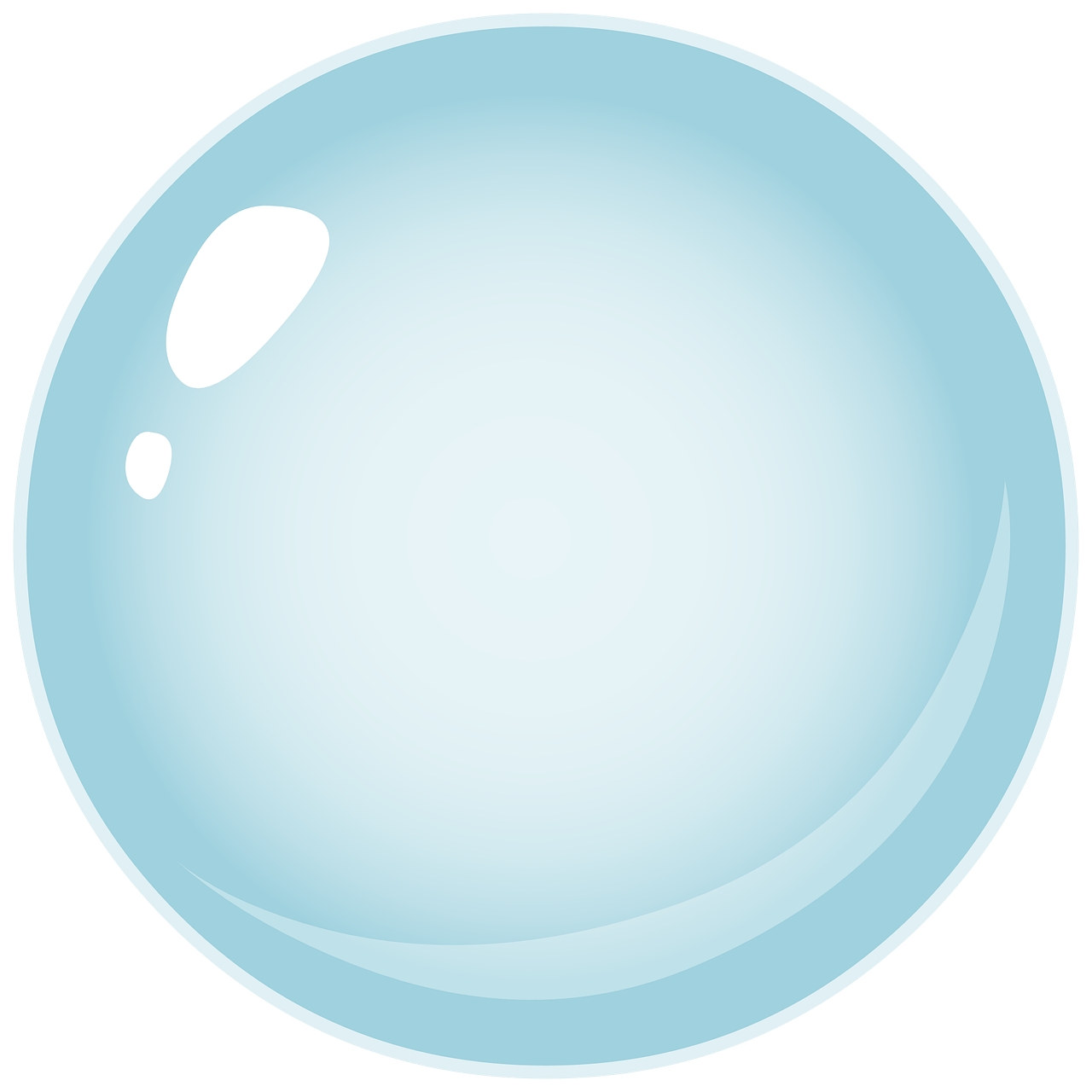 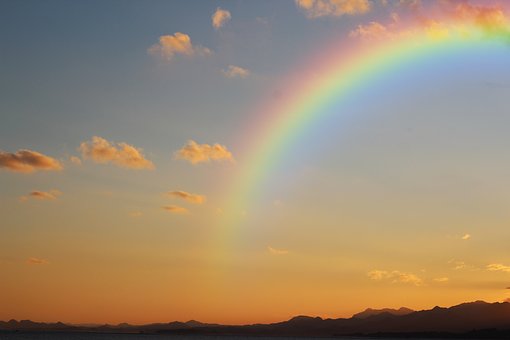 Colours
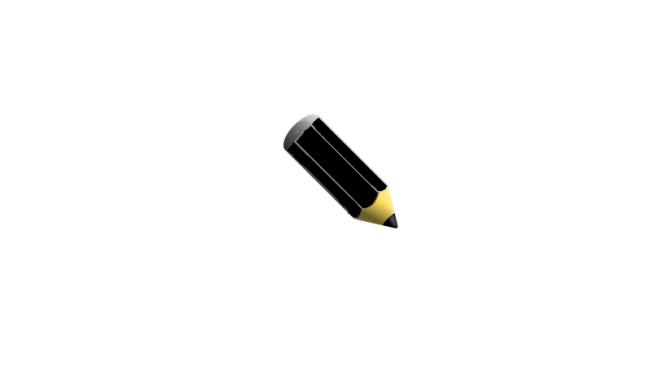 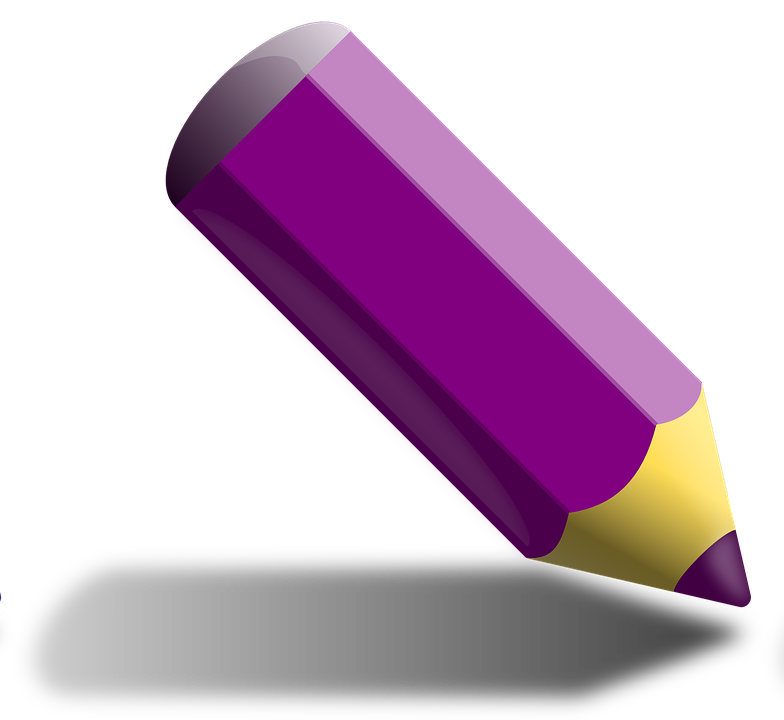 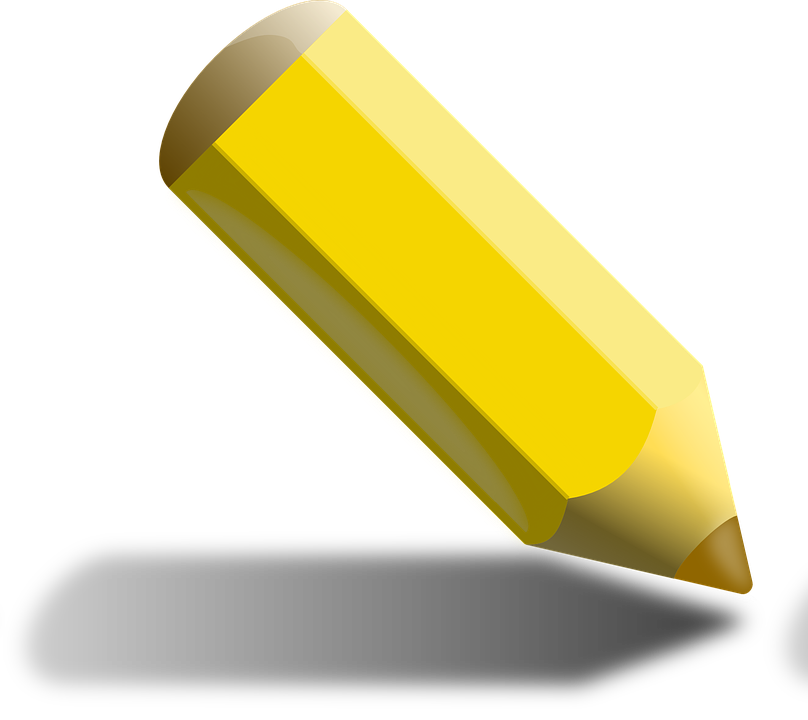 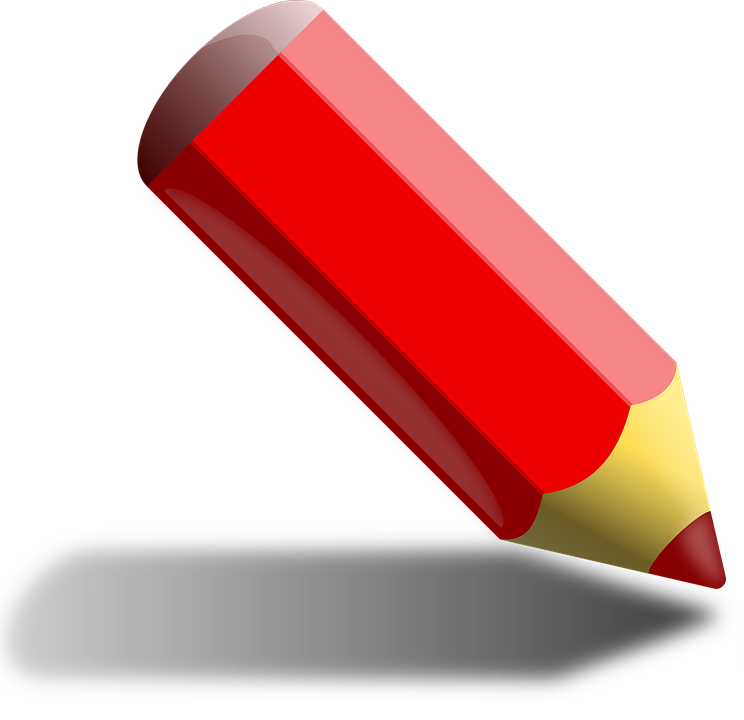 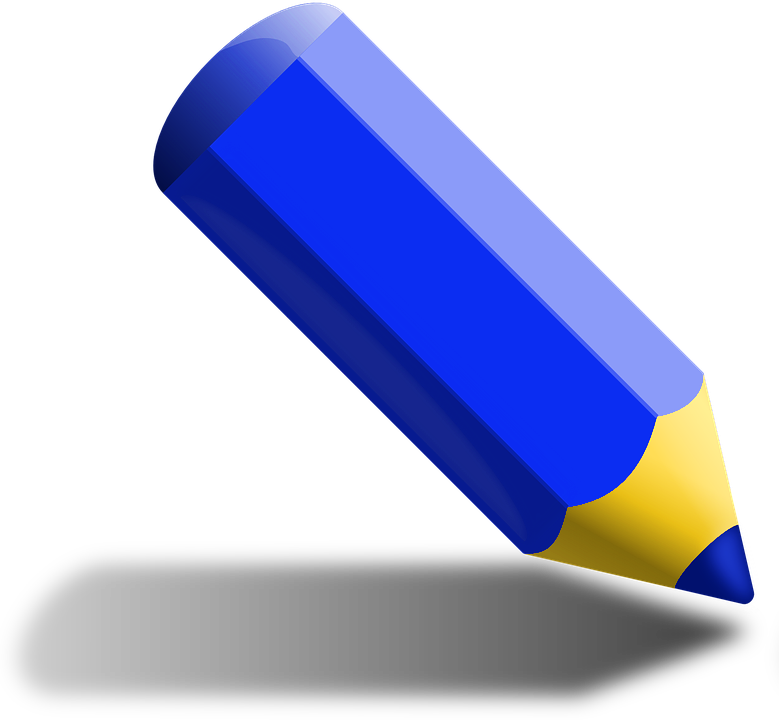 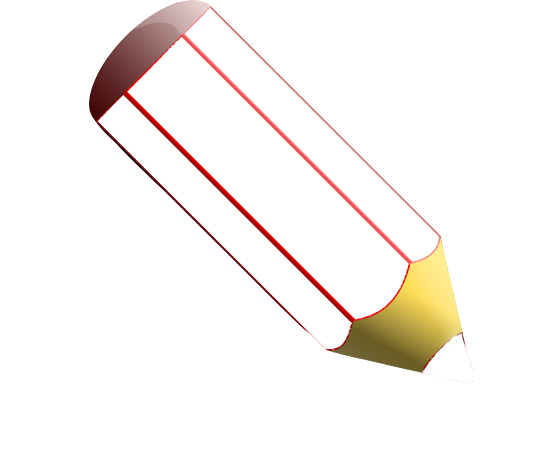 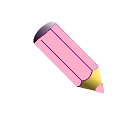 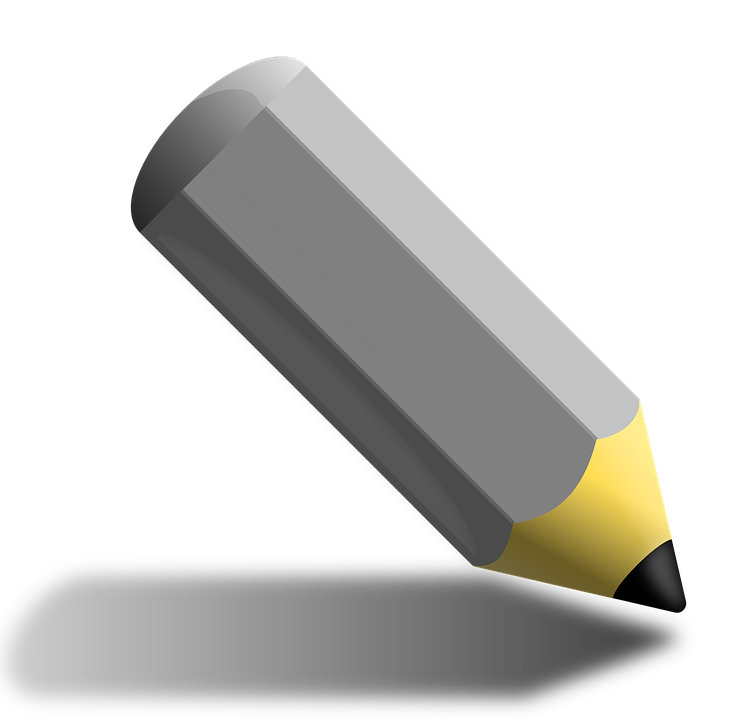 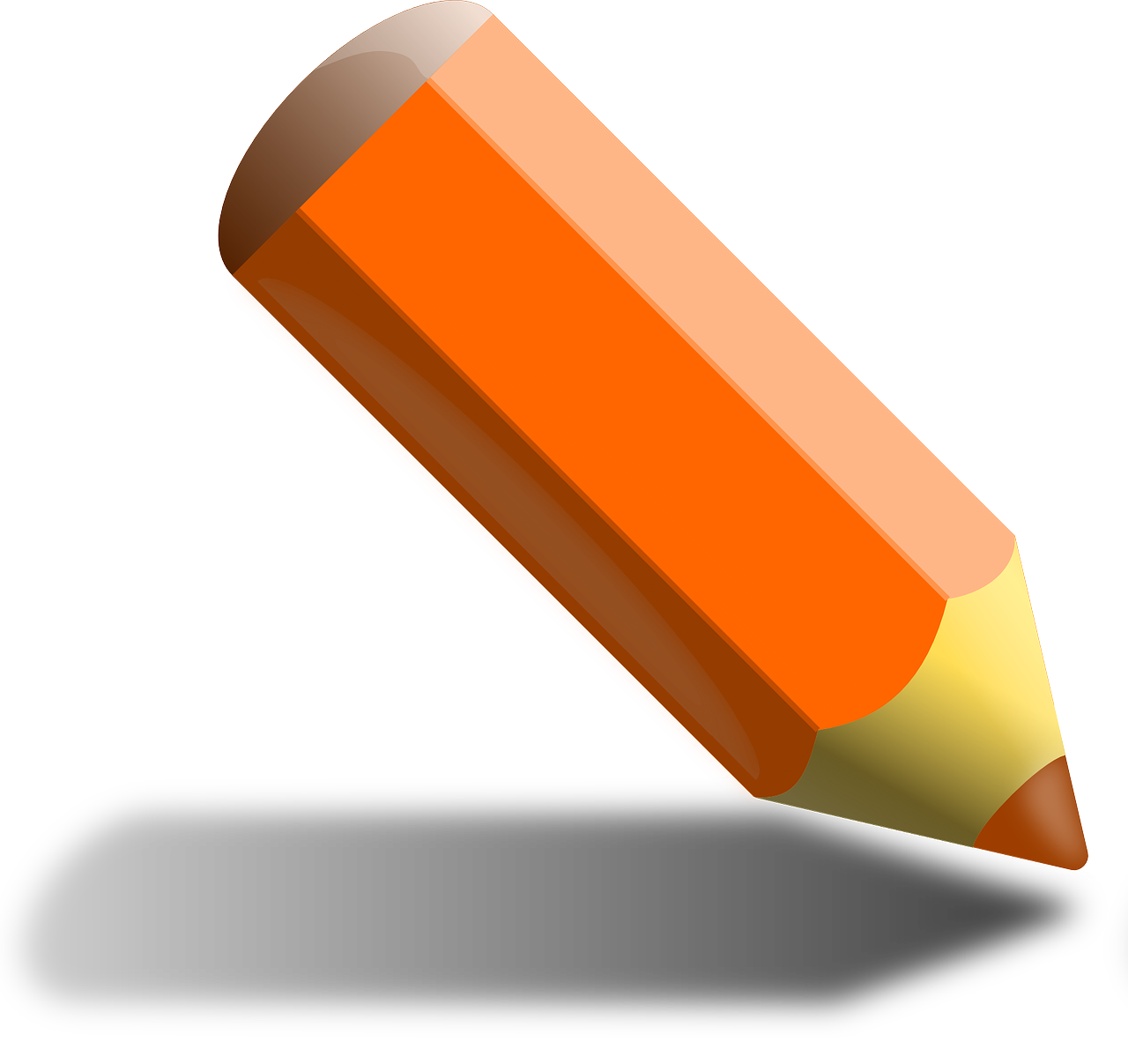 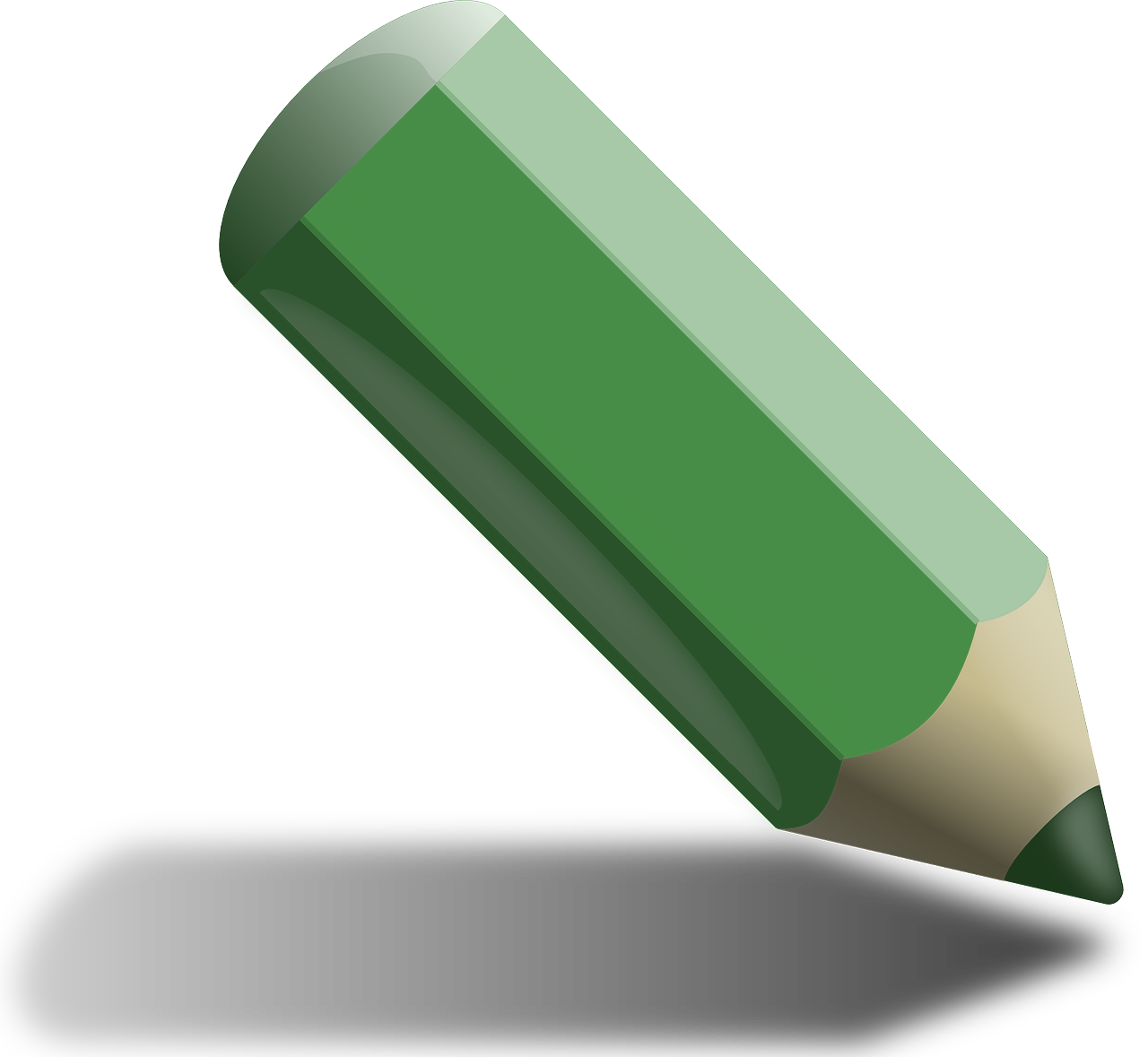 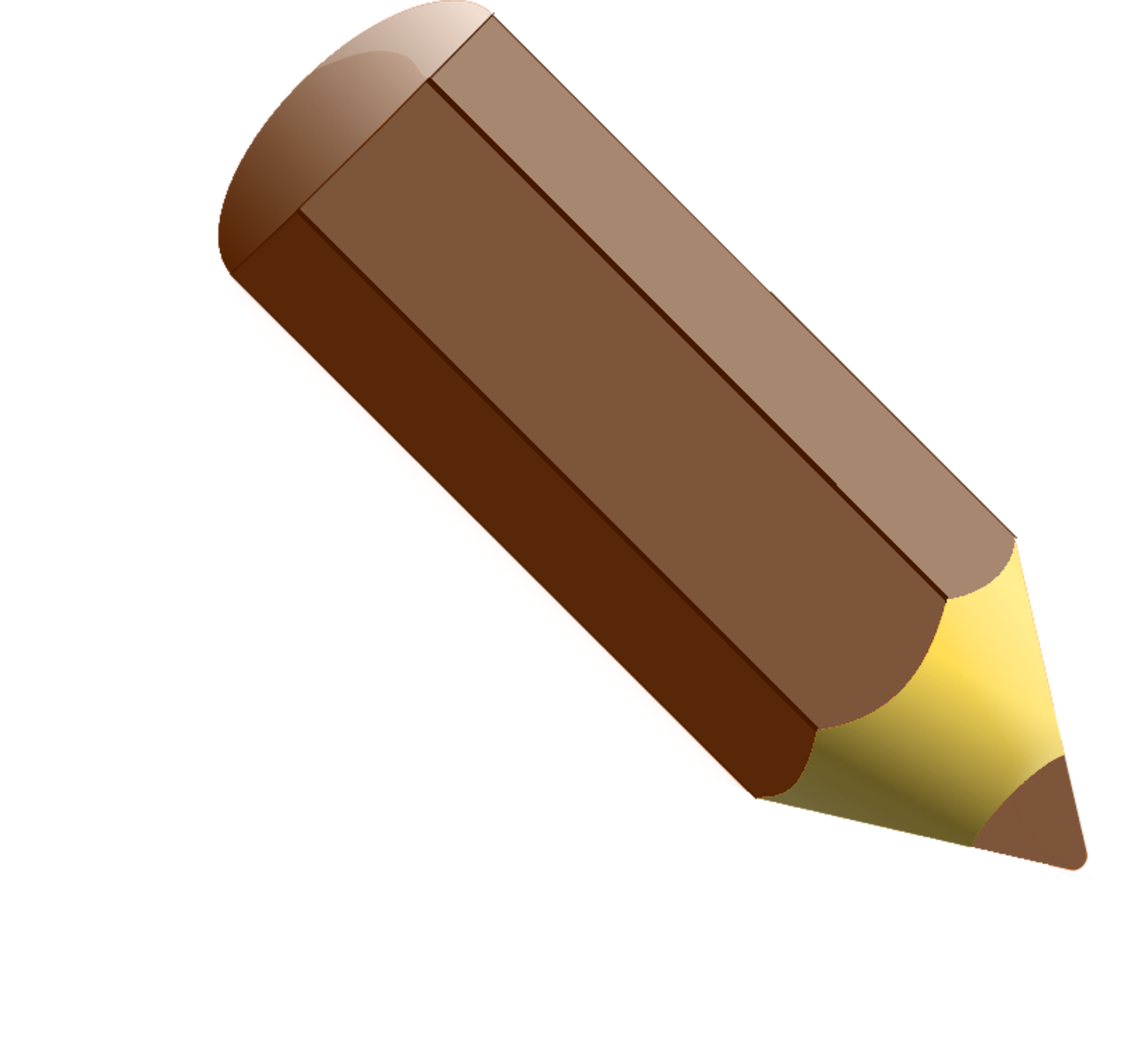 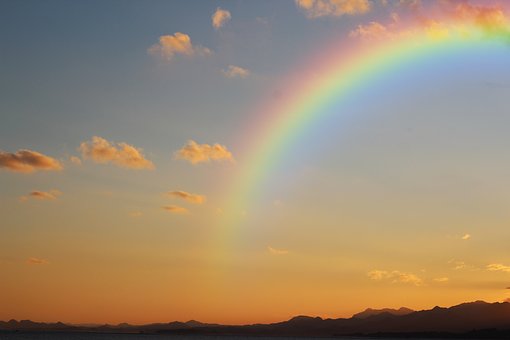 Colours
LIGHT BLUE
DARK BLUE
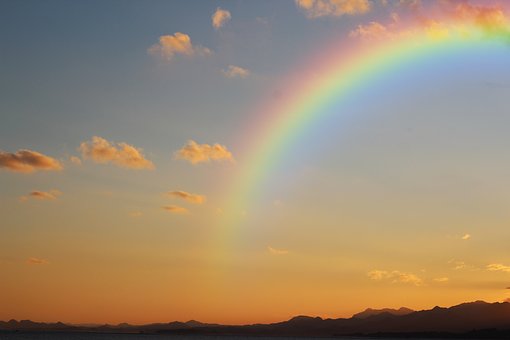 Colours
?
LIGHT GREEN
DARK GREEN
Colours
2
2
3
3
1
1
5 - 9
8
8
6
6
13- 15
13- 15
20
20
[Speaker Notes: Colour the numbers

One is brown
Two is blue
Three is green
Five and nine are white 
Six is pink
Eight is grey
Twenty’s red
Thirteen and fifteen are dark green]
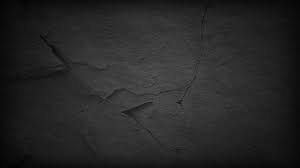 Colours
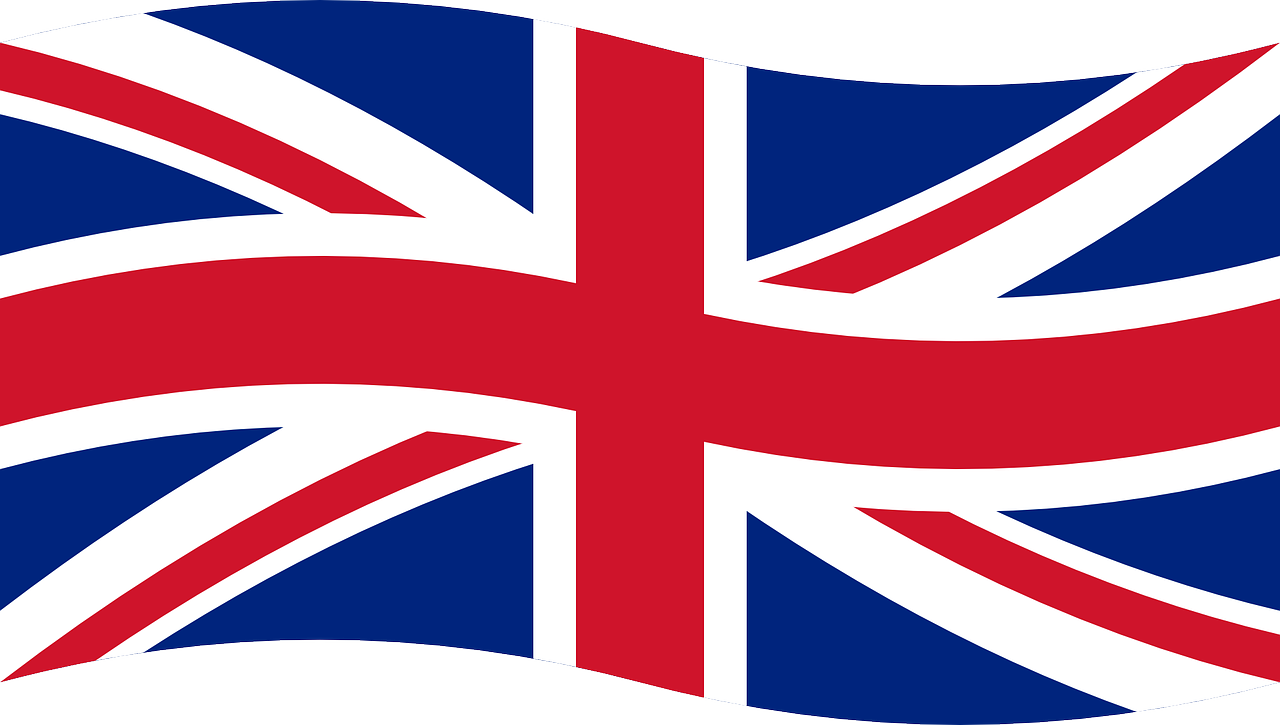 20
13
2
15
17
9
5
14
12
3
16
[Speaker Notes: What color is 2 ?
2 is blue
Faire de même avec les nombres 
5 is orange
20 is yellow
17 is purple 
15 is green
13 is pink
9 is brown]
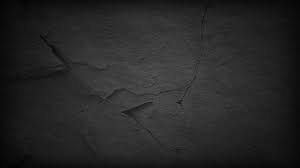 Colours
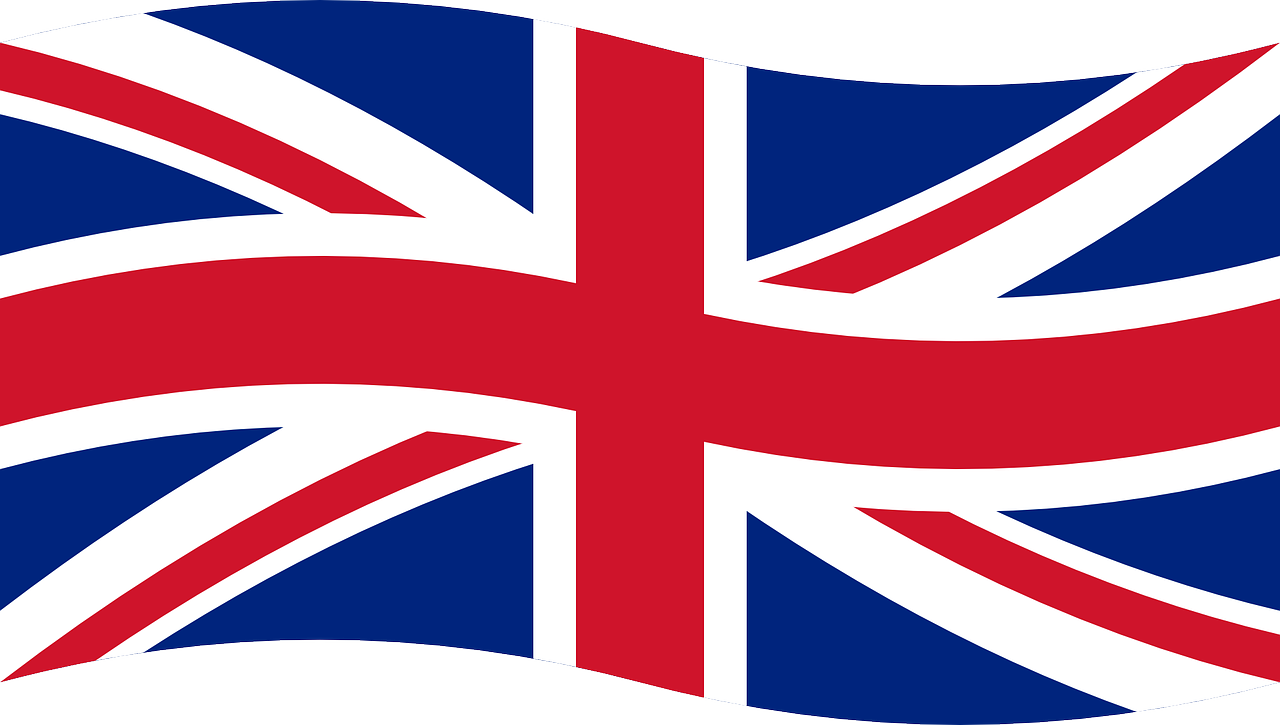 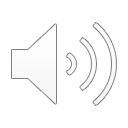 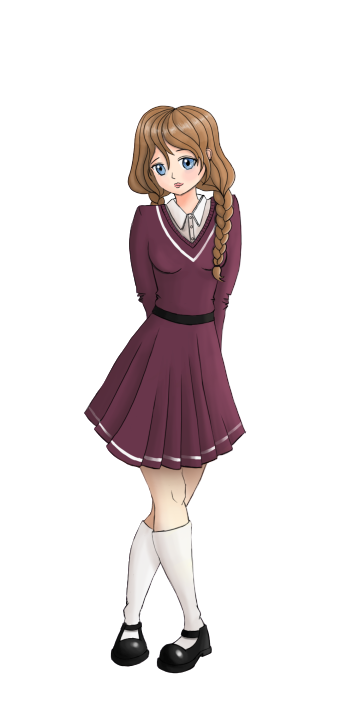 [Speaker Notes: What is your favourite colour Sam?
My favourite color is black.]
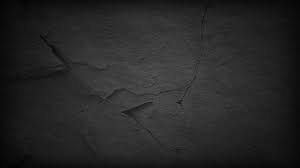 Colours
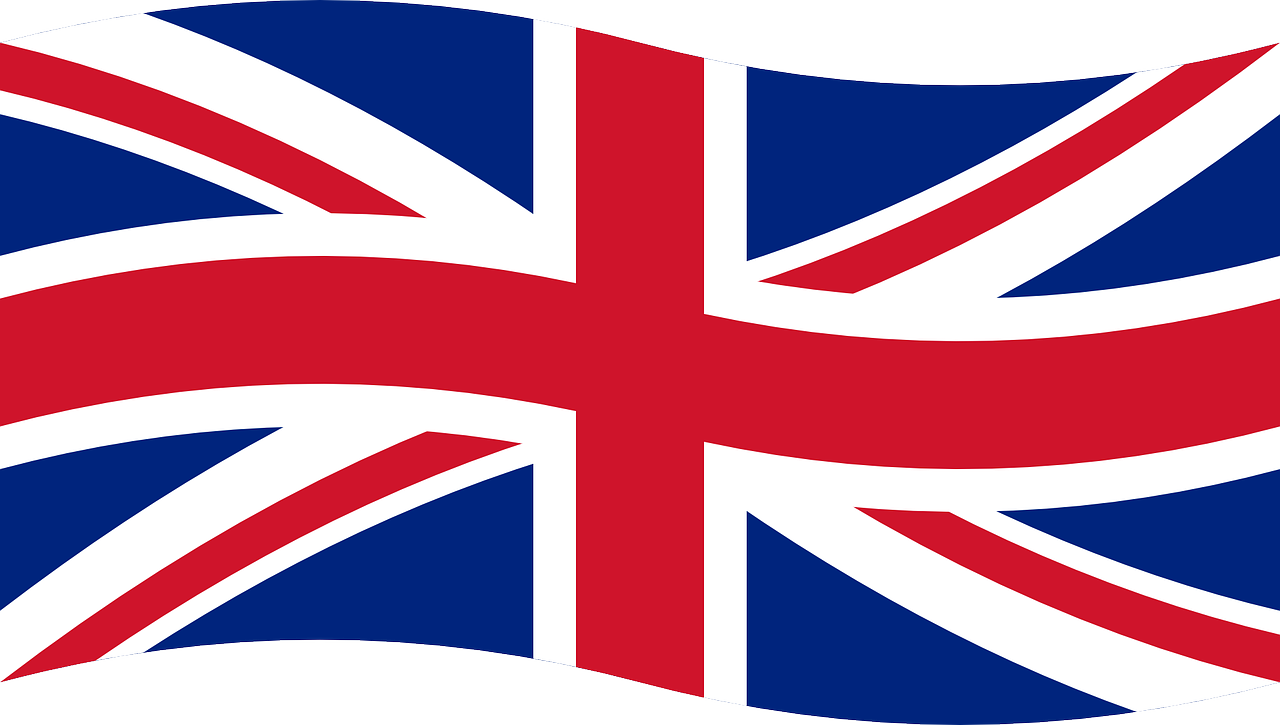 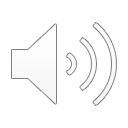 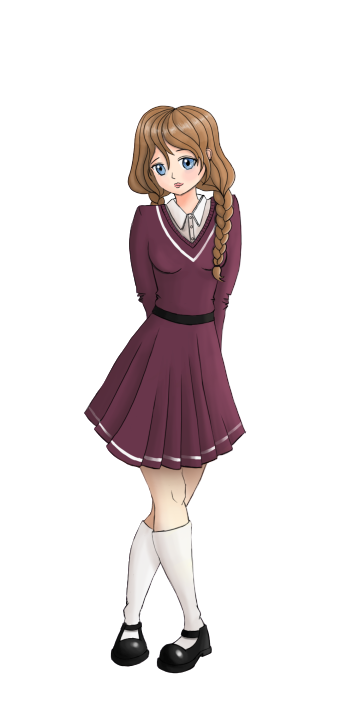 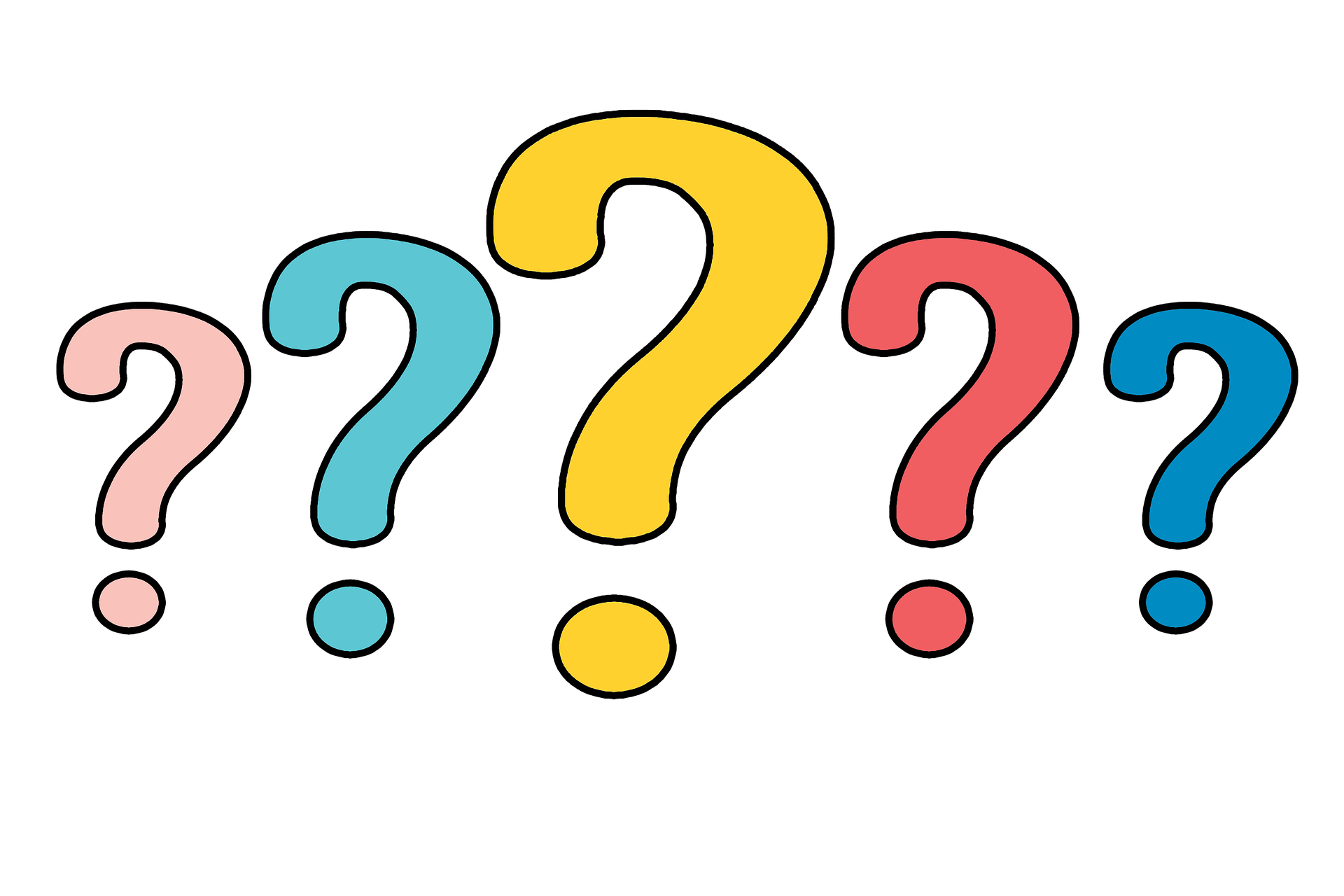 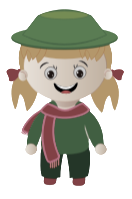 [Speaker Notes: What is your favourite colour?
My favourite color is black.]
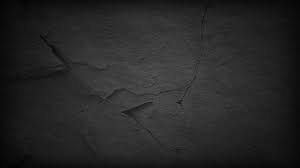 Colours
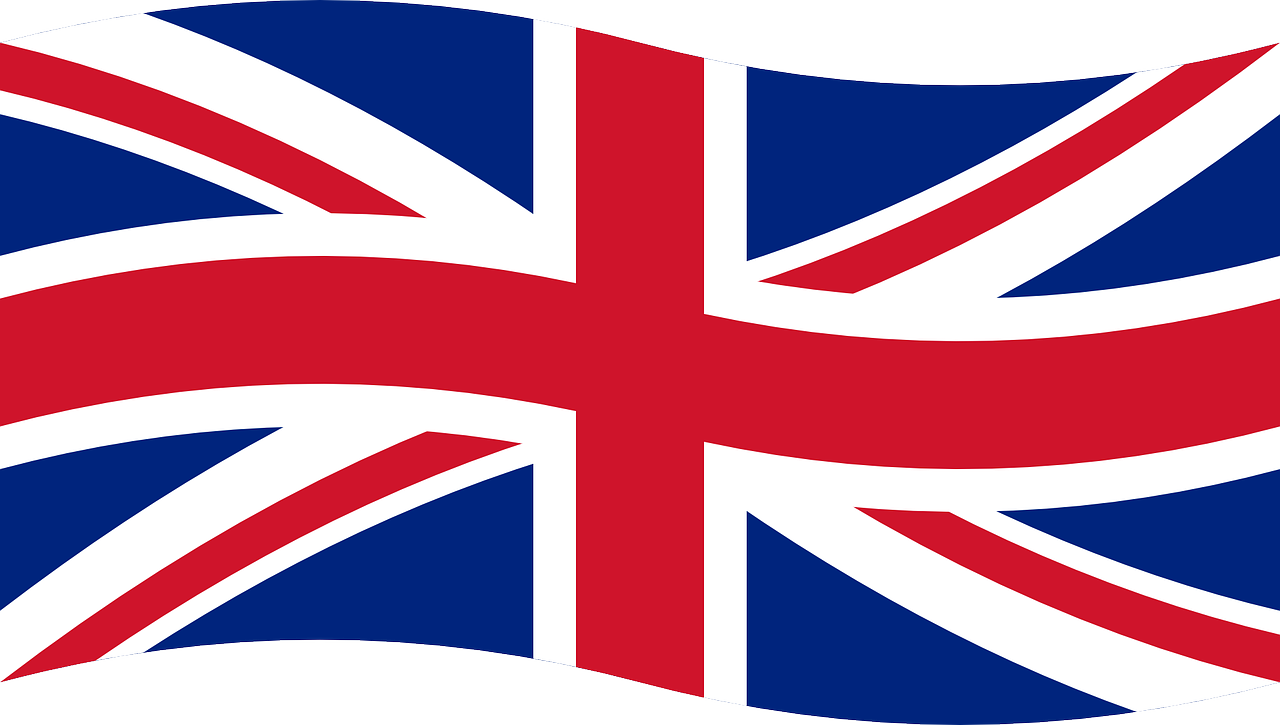 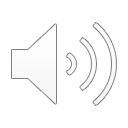 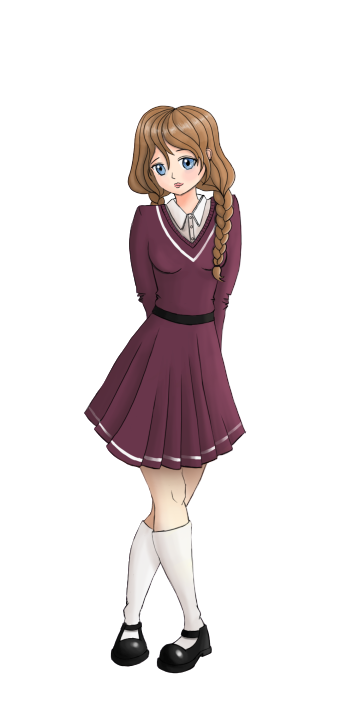 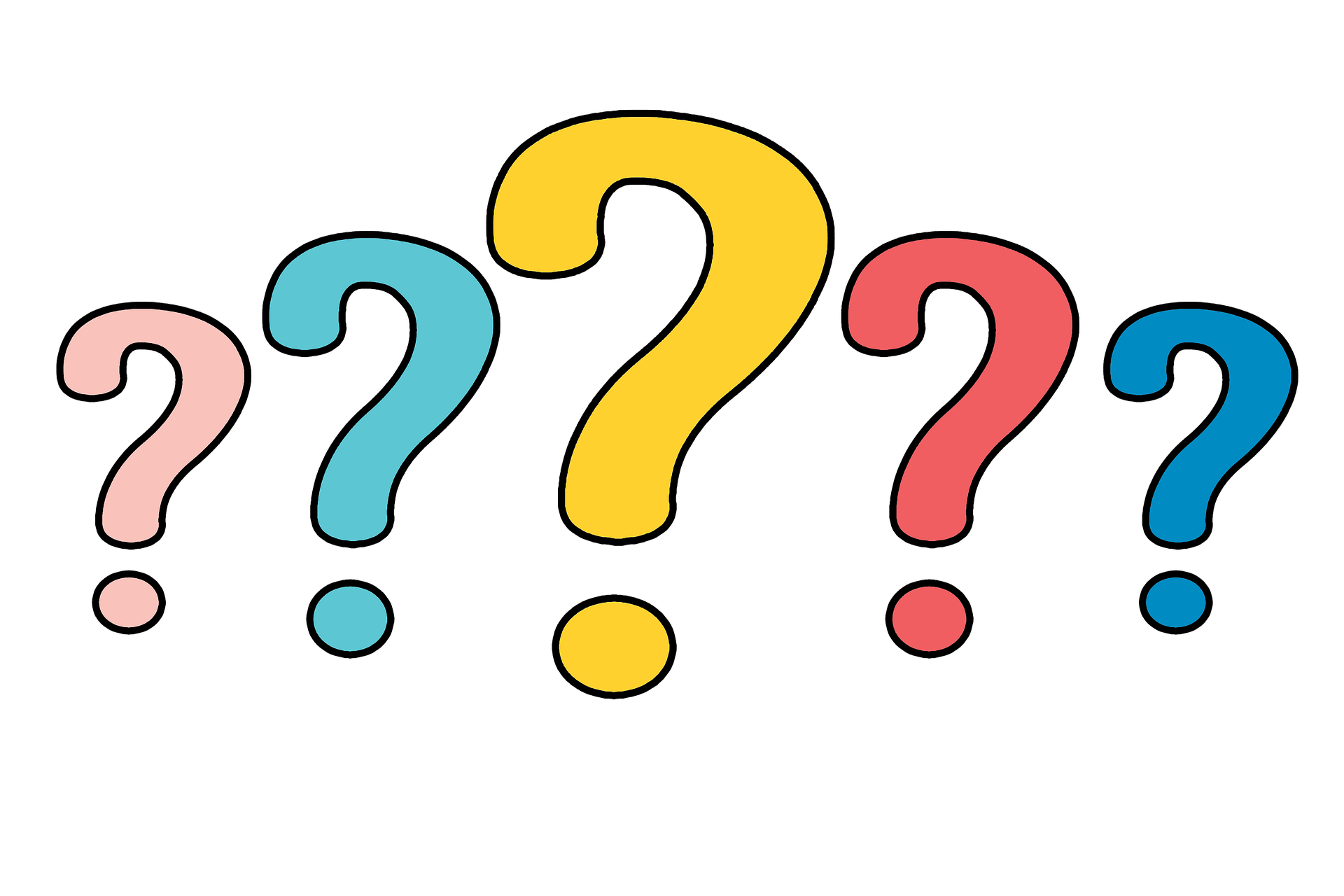 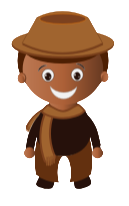 [Speaker Notes: What is your favourite colour?
My favourite color is black.]
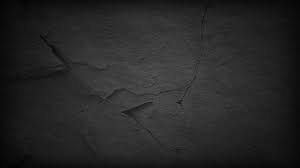 Colours
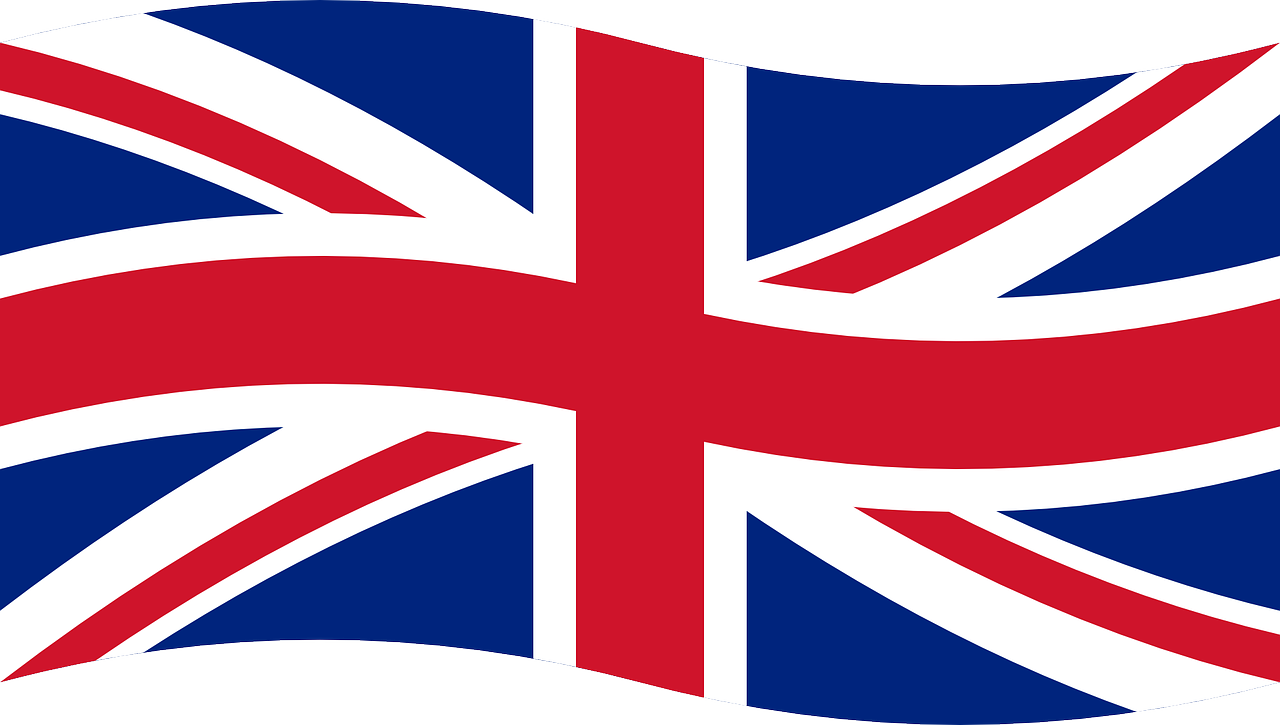 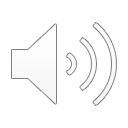 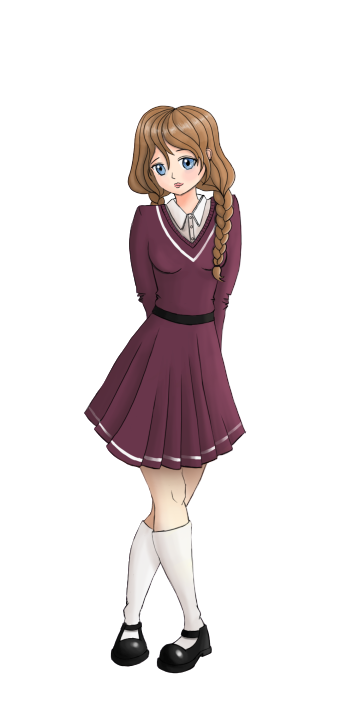 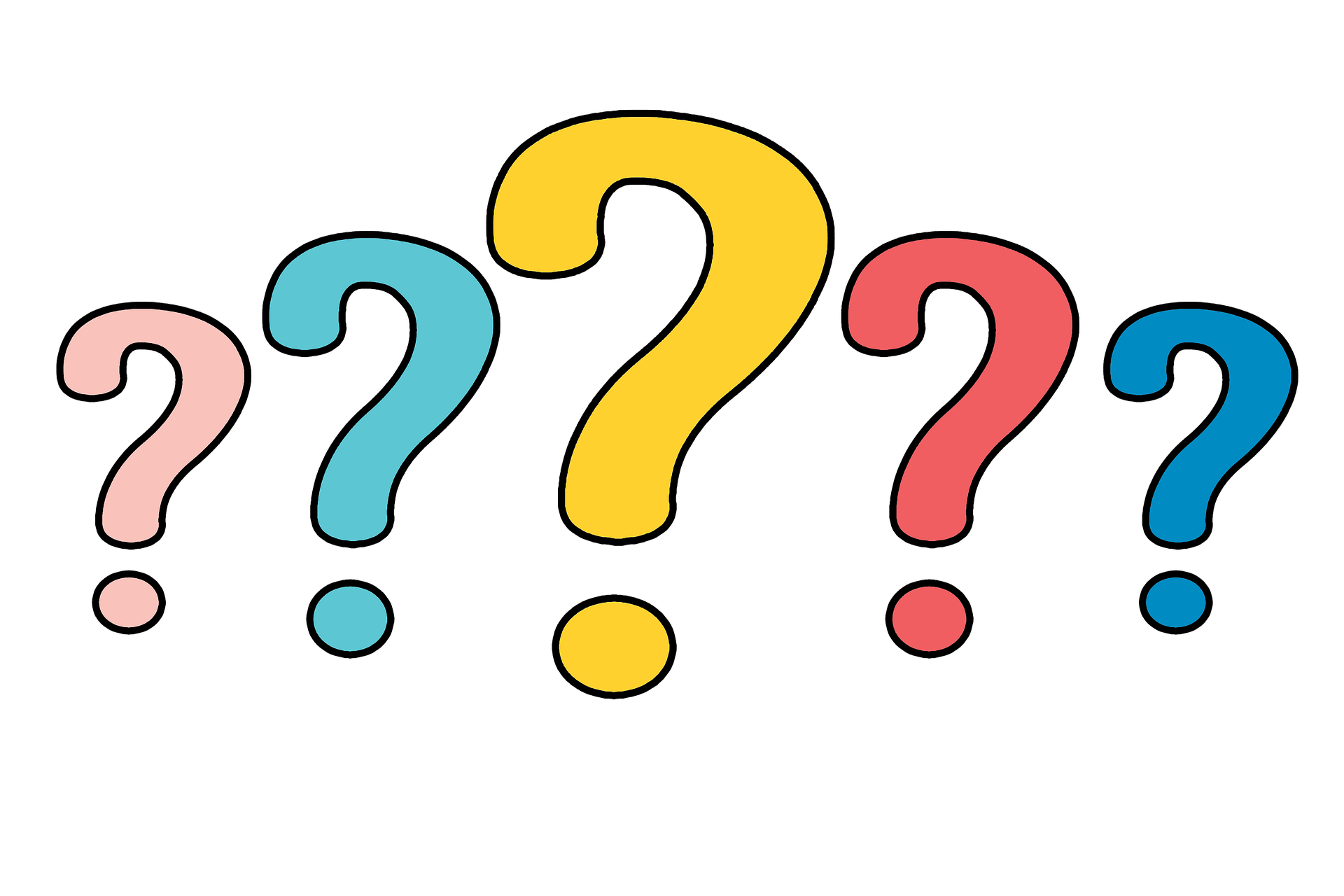 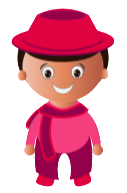 [Speaker Notes: What is your favourite colour?
My favourite color is black.]
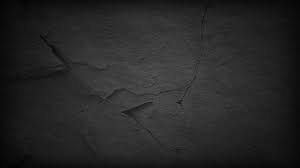 Colours
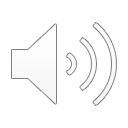 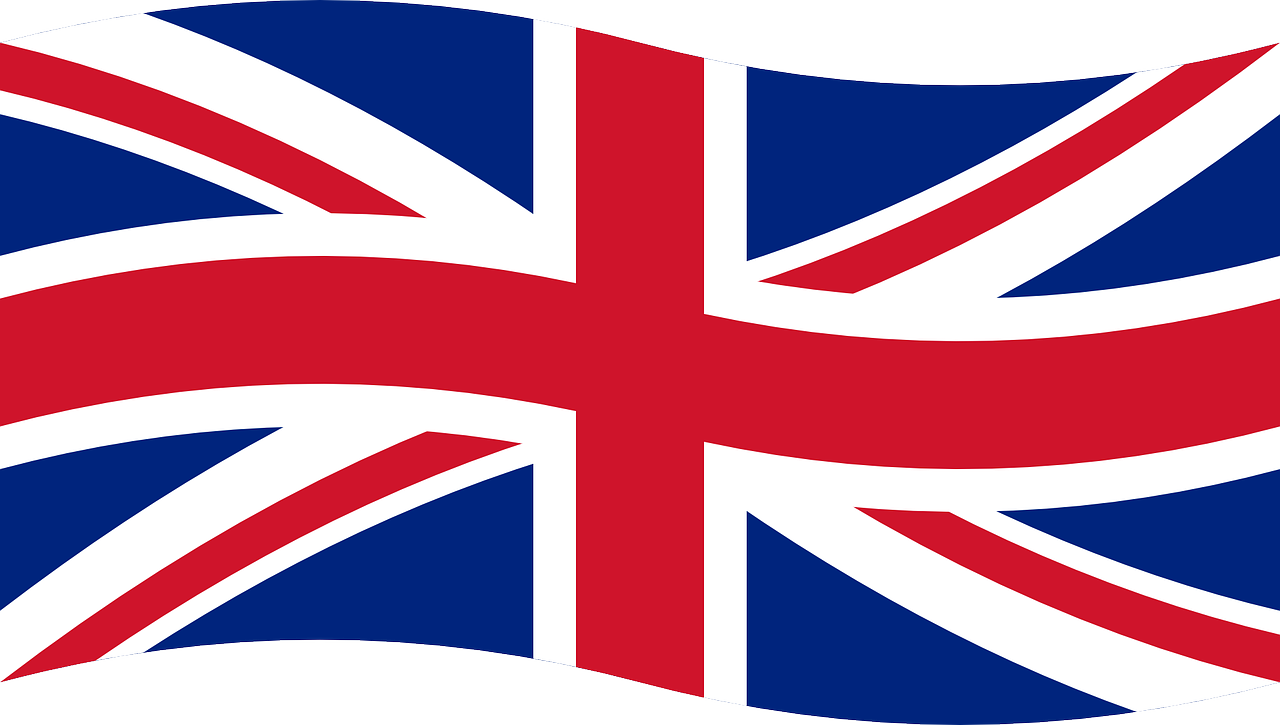 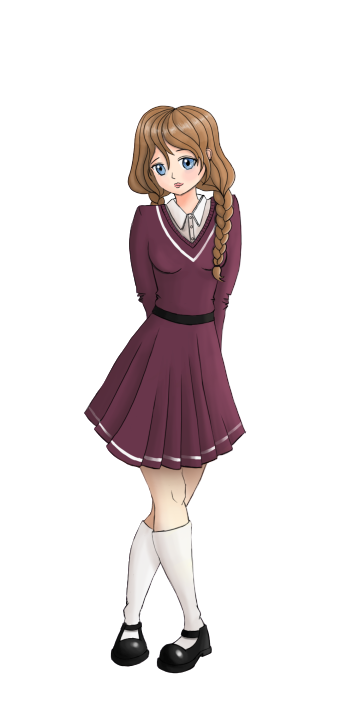 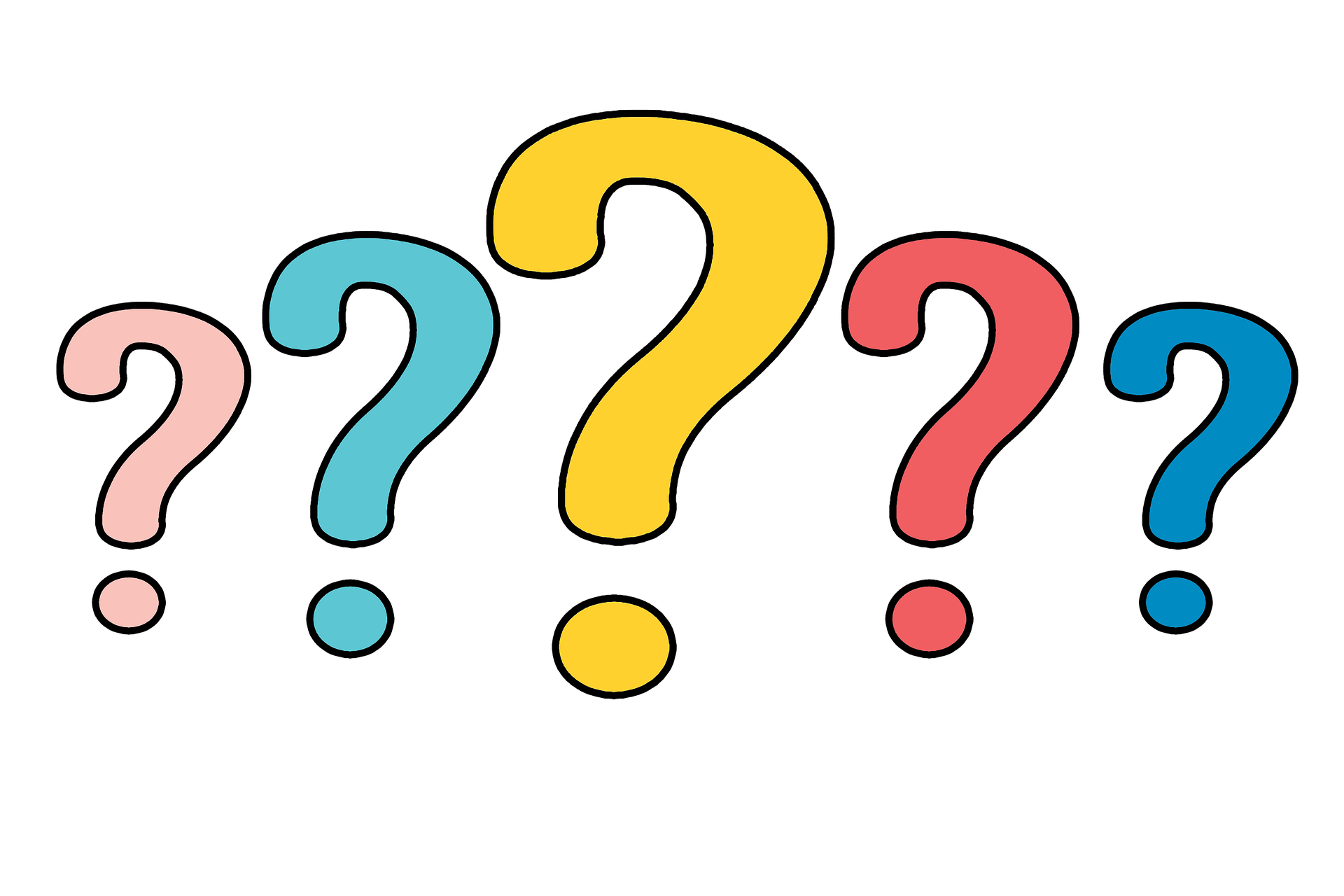 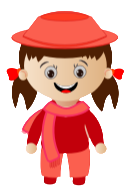 [Speaker Notes: What is your favourite colour?
My favourite color is black.]
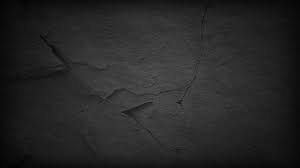 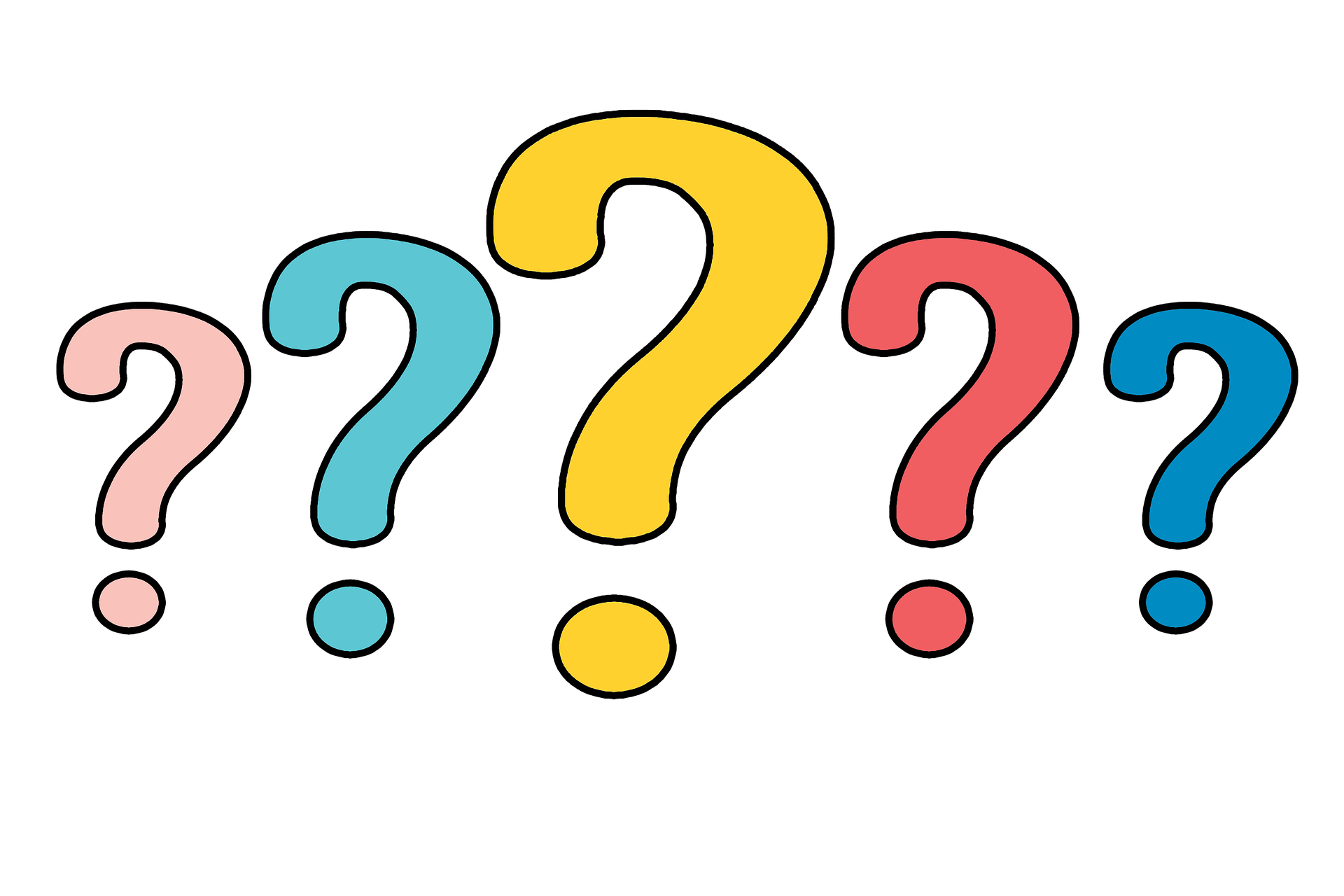 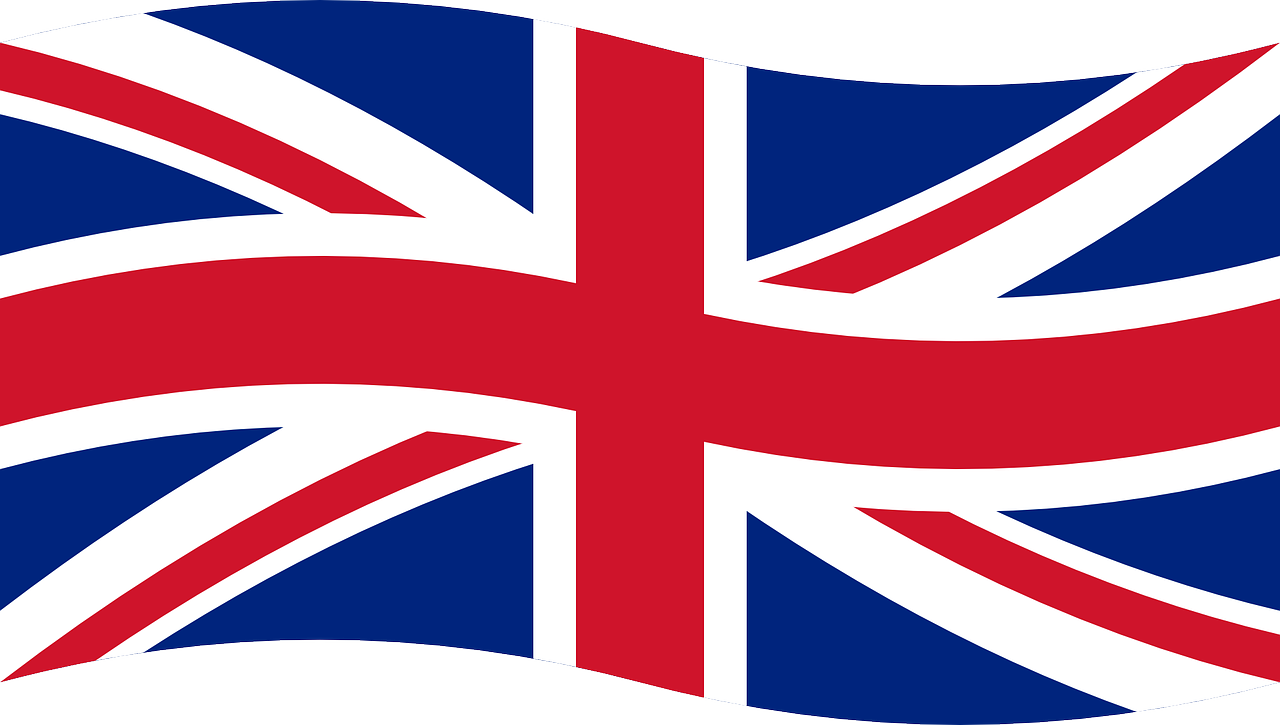 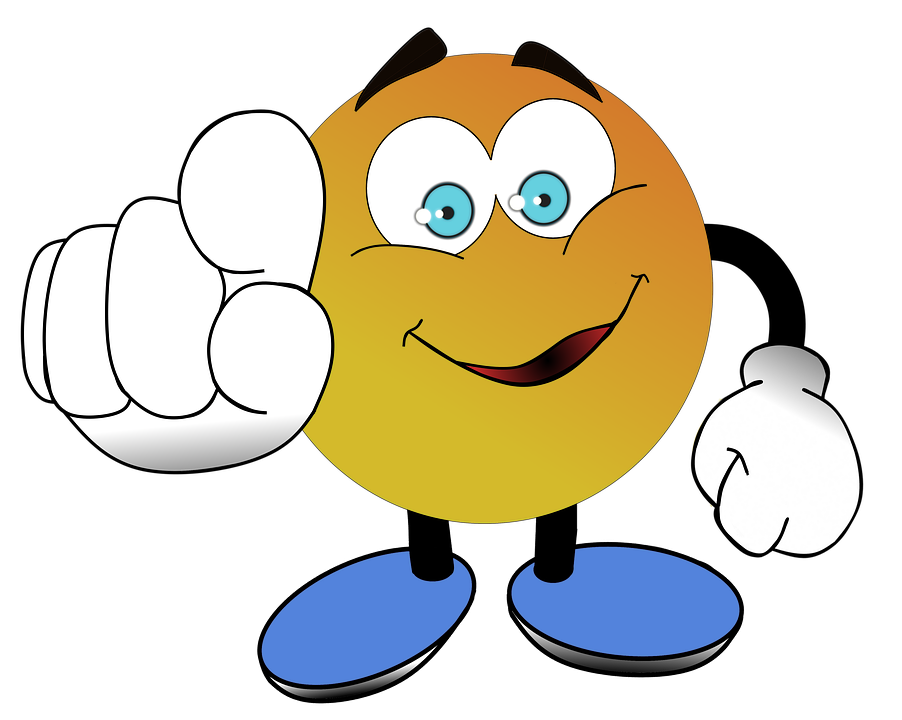 [Speaker Notes: Adressé à l’écran  Ionna : And you what is your favourite colour?
Laisser du temps. Puis l’une de nous guide la réponse “My favourite colour is…”]
Challenge
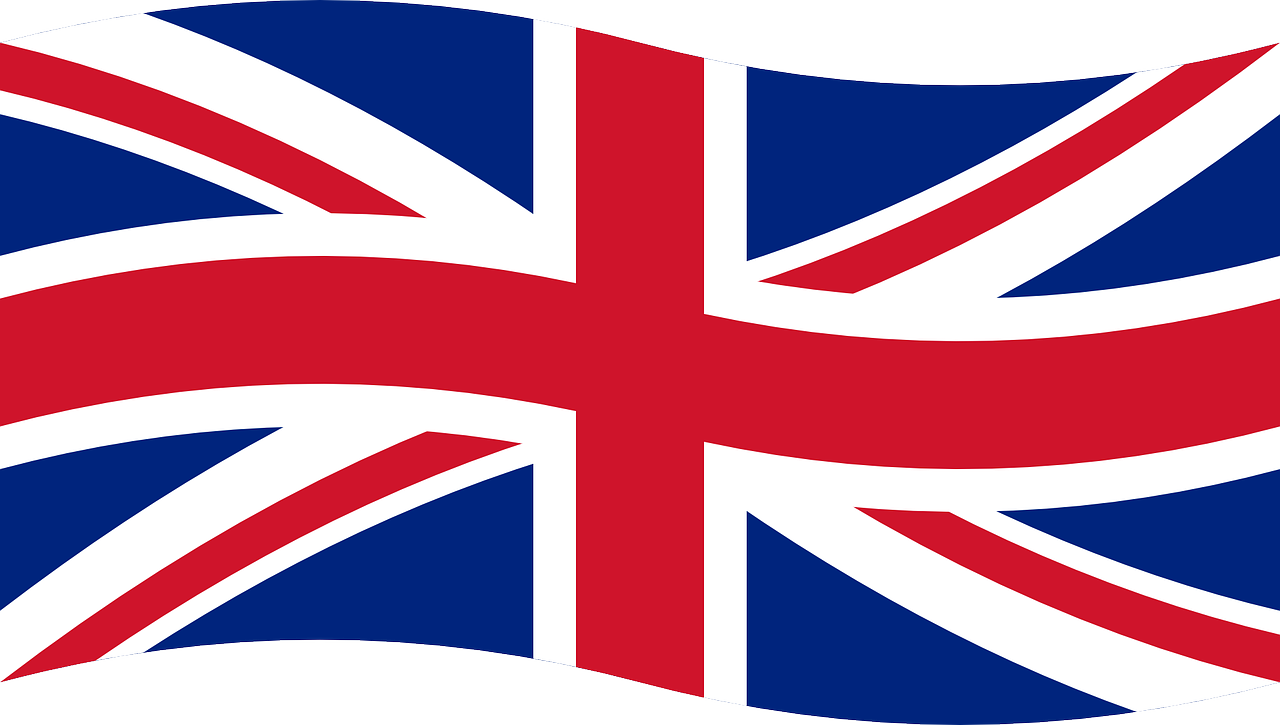 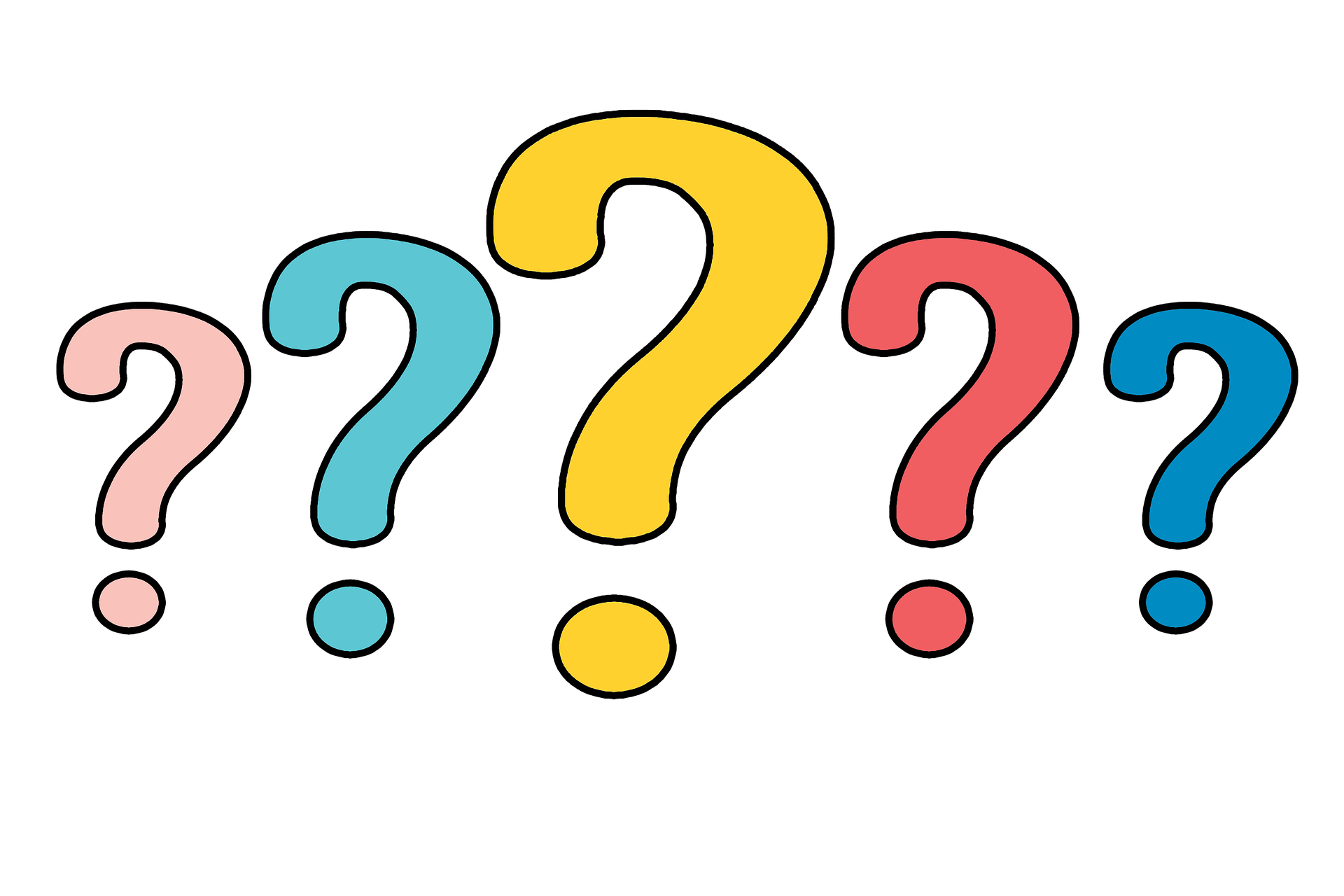 THE UNITED STATES  OF AMERICA
10
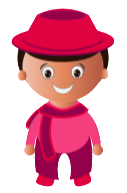 9
SOUTH AFRICA
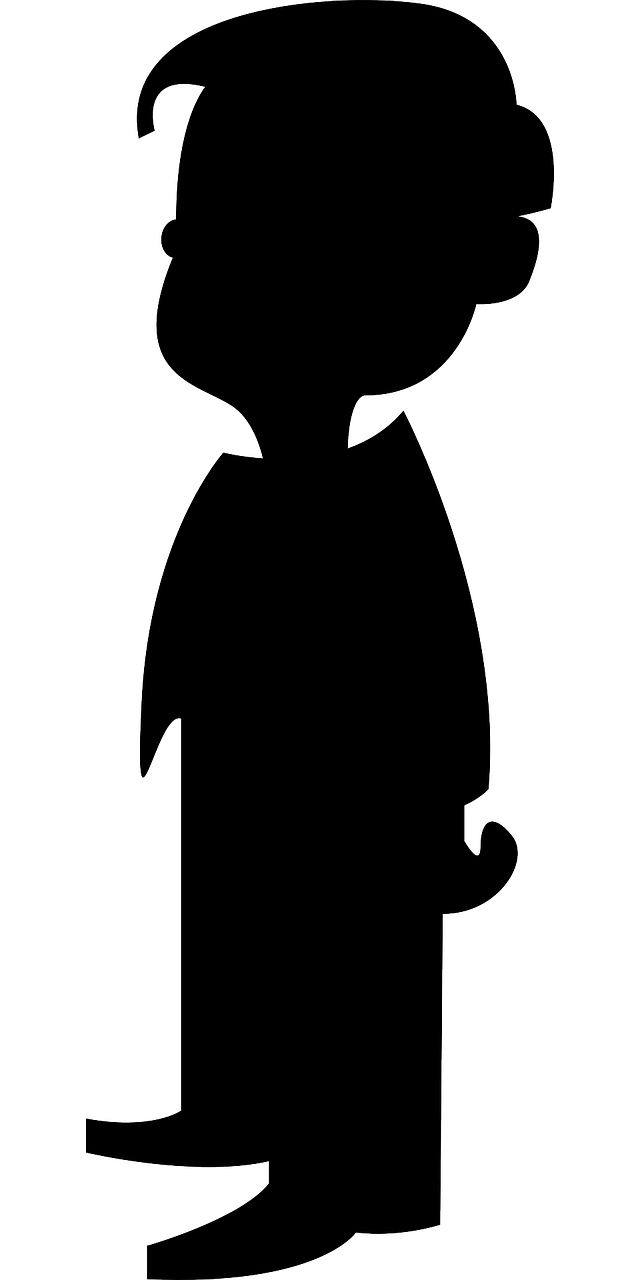 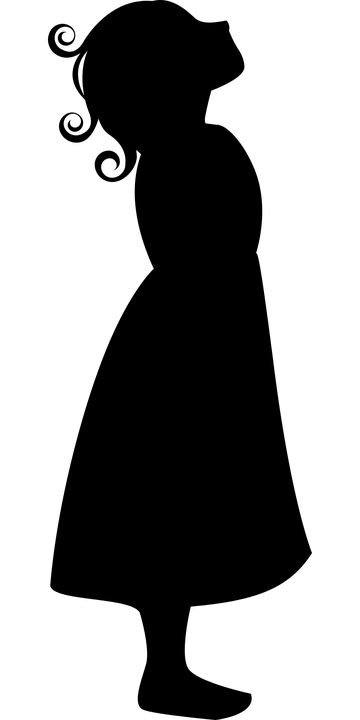 13
IRELAND
[Speaker Notes: My name is Morgan
I am a boy
I am 9 years old
My favourite color is yellow
I come from Ireland]
Challenge : spot the problems !
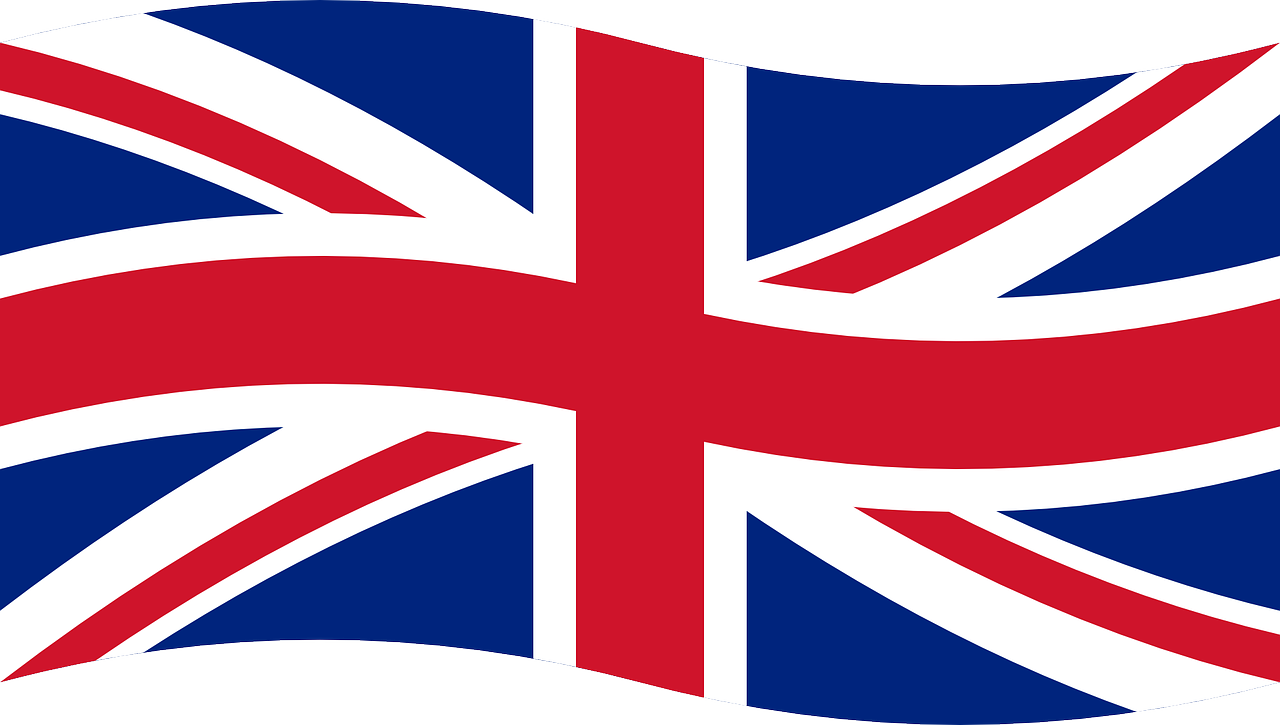 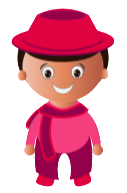 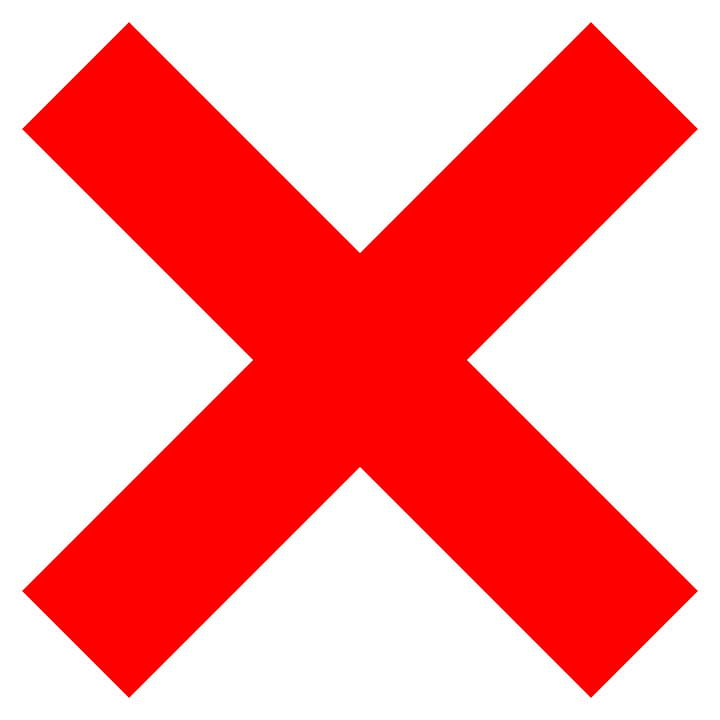 AUSTRALIA
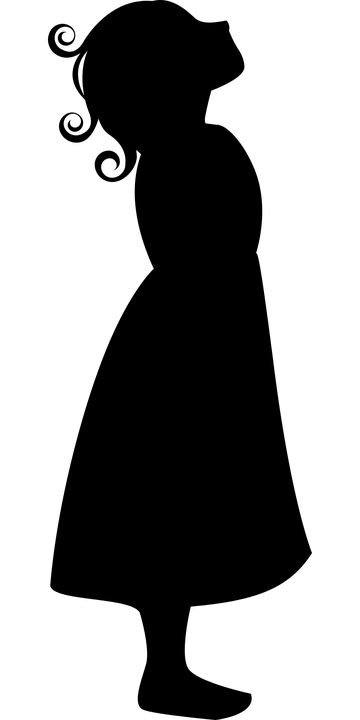 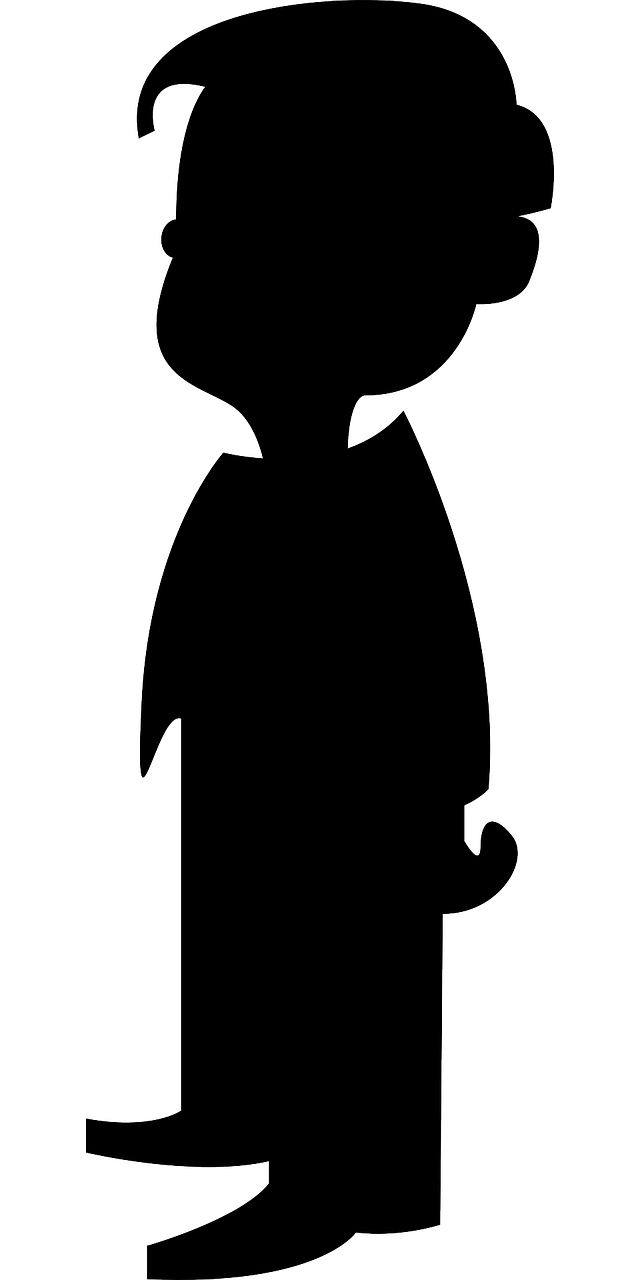 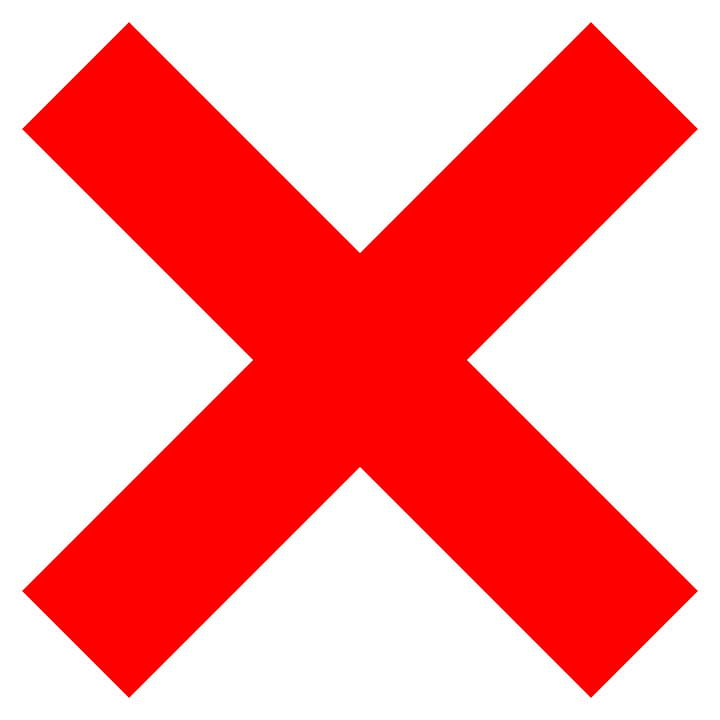 IRELAND
9
[Speaker Notes: My name is Morgan
I am a boy
I am 9 years old
My favourite color is yellow
I come from Ireland]
Challenge  : what’s missing!
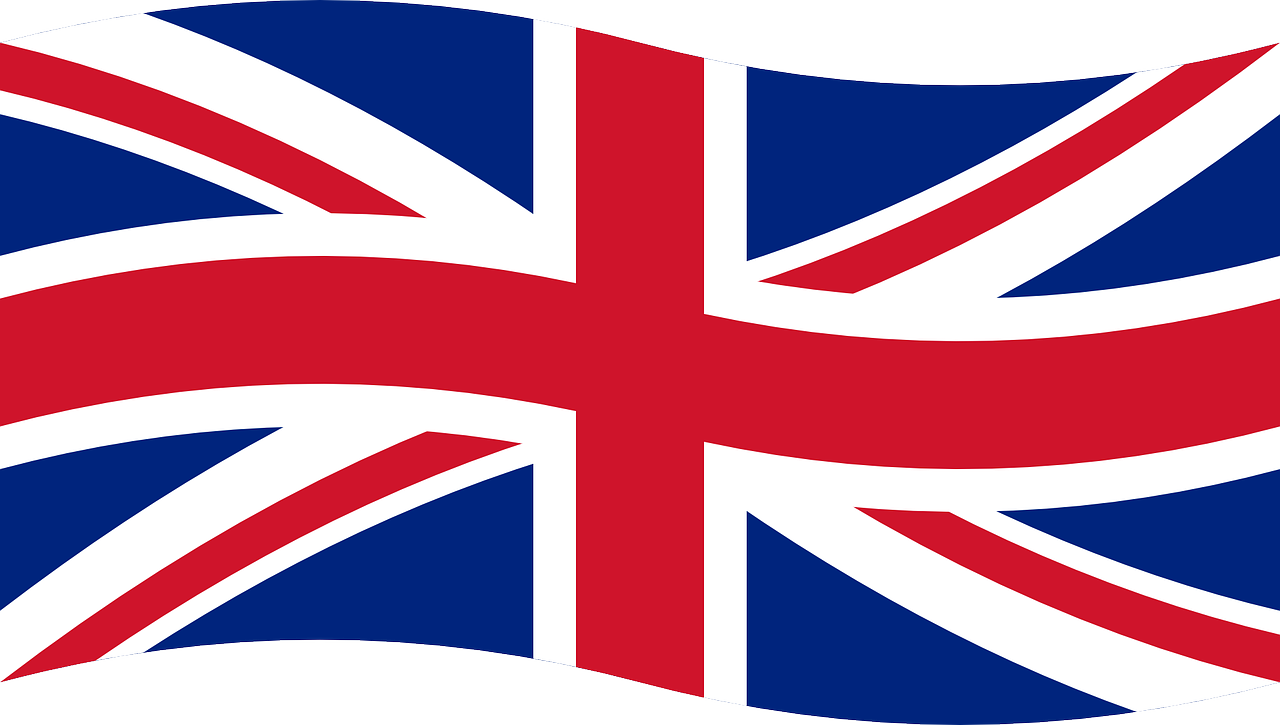 AUSTRALIA
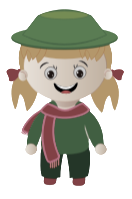 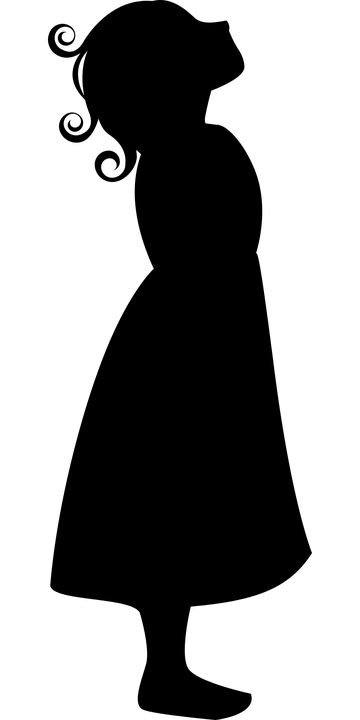 SYDNEY
8
[Speaker Notes: joyce]
Challenge
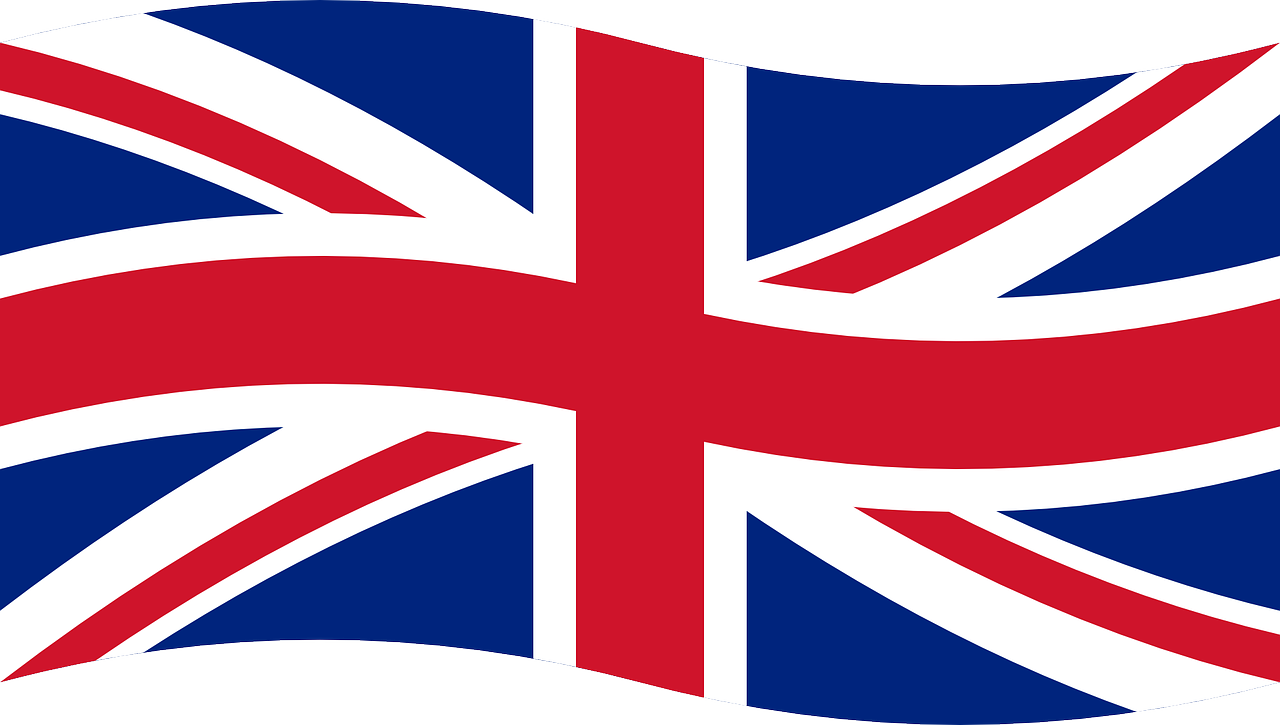 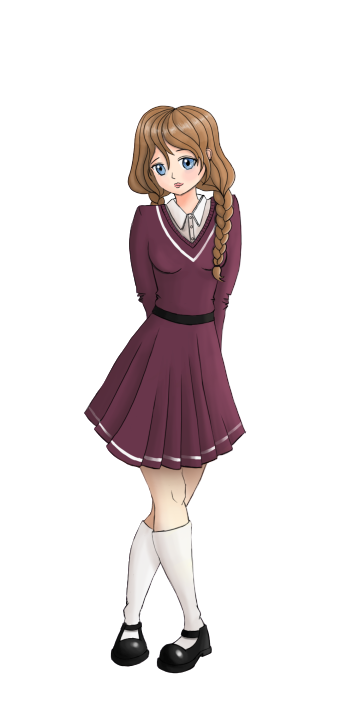 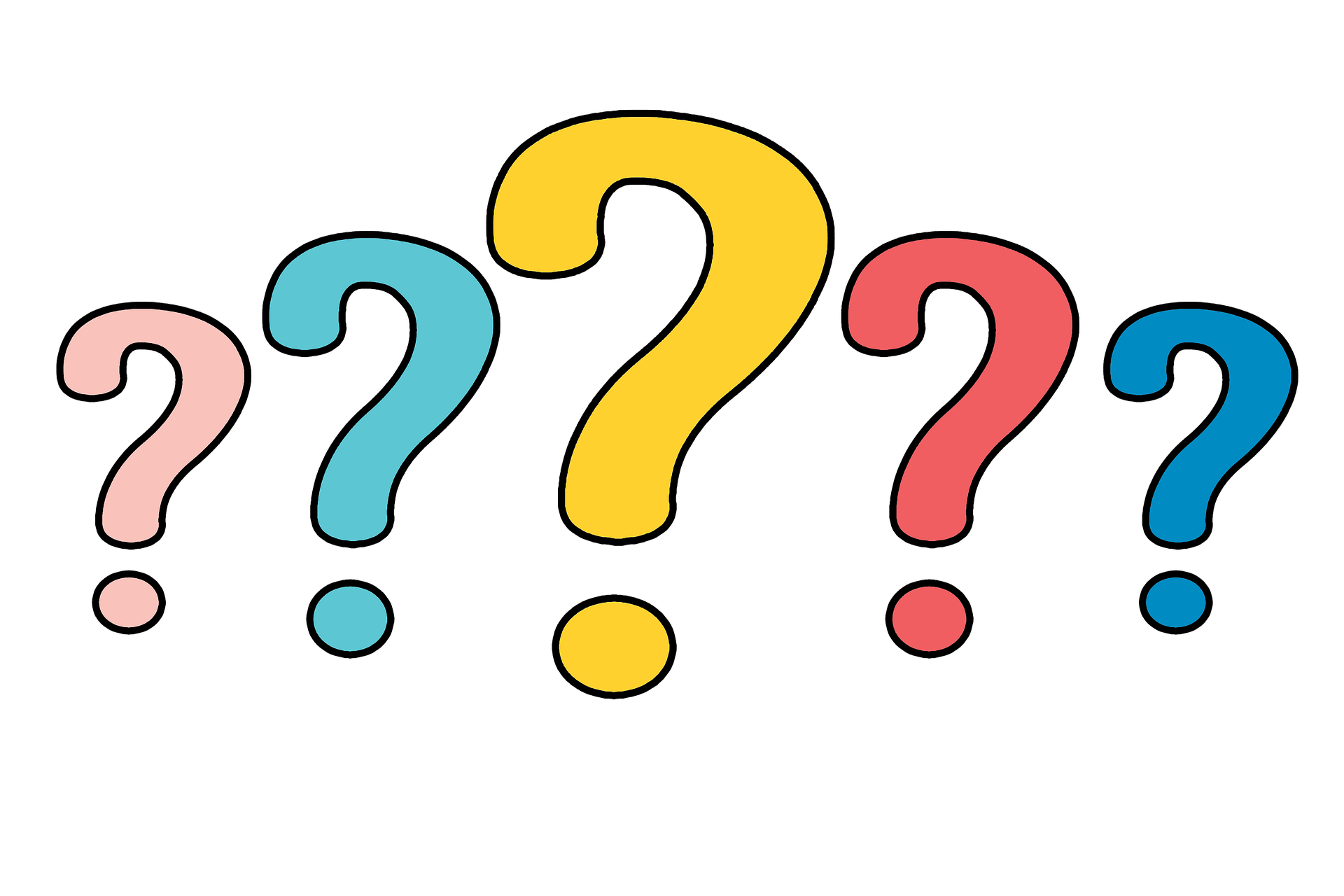 11
THE UNITED KINGDOM
The United States of America
9
IRELAND
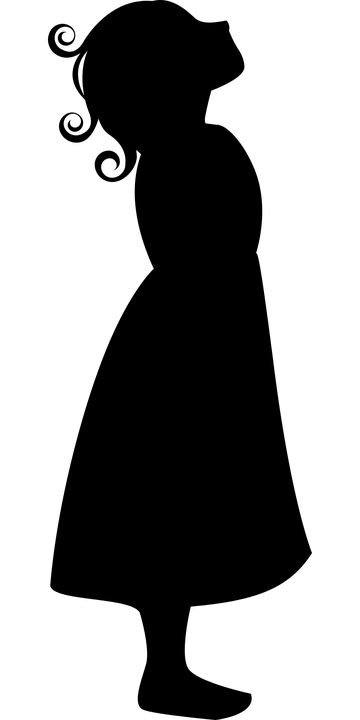 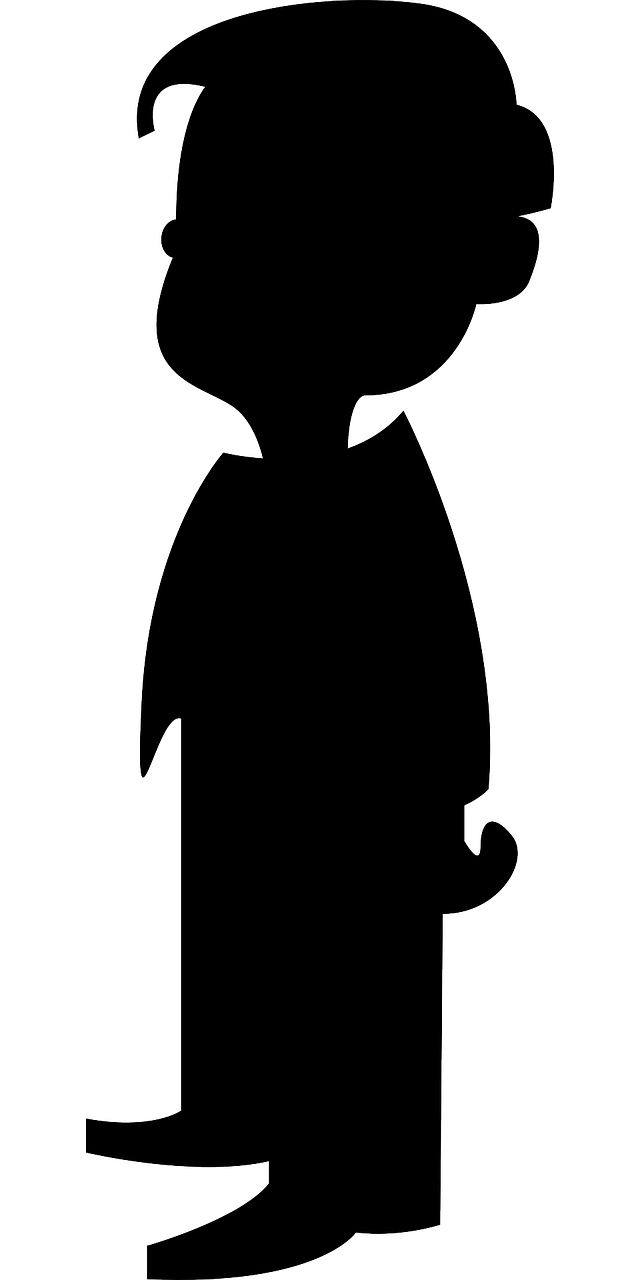 7
[Speaker Notes: My name is Morgan
I am a boy
I am 9 years old
My favourite color is yellow
I come from Ireland]
Challenge  : spot the problems !
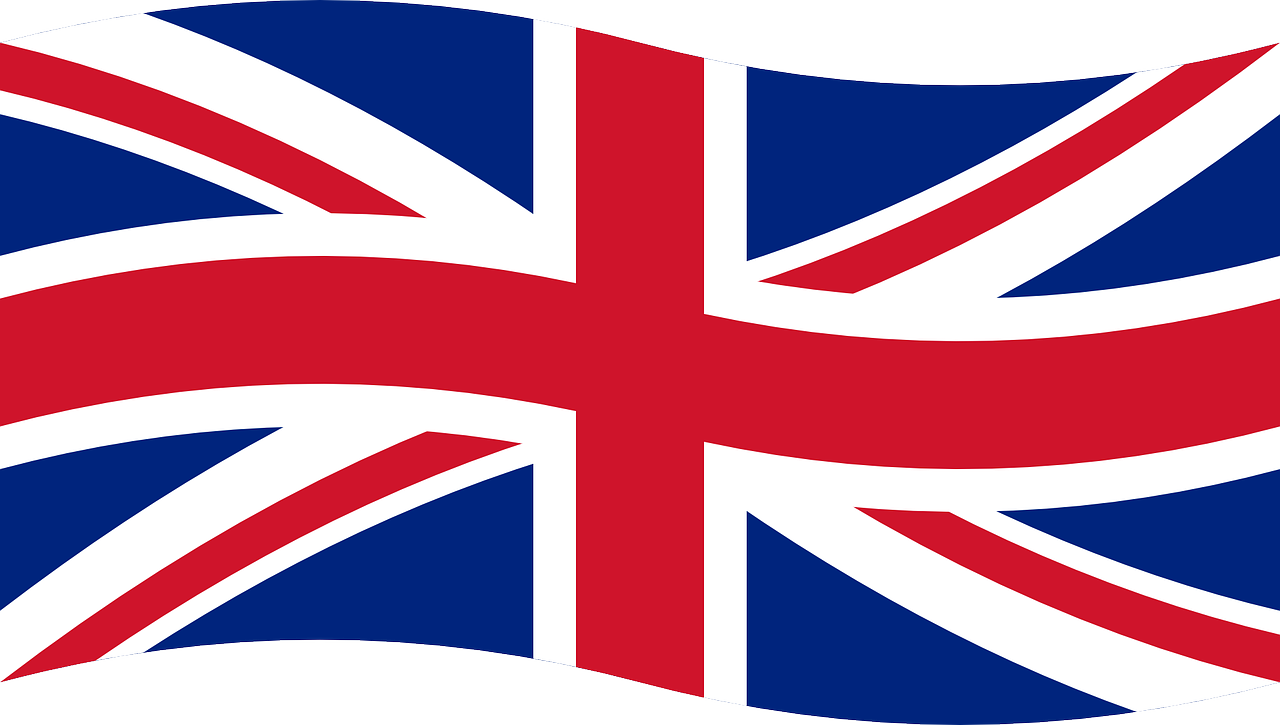 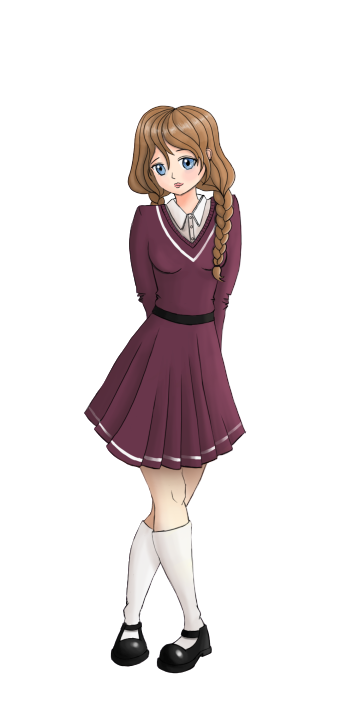 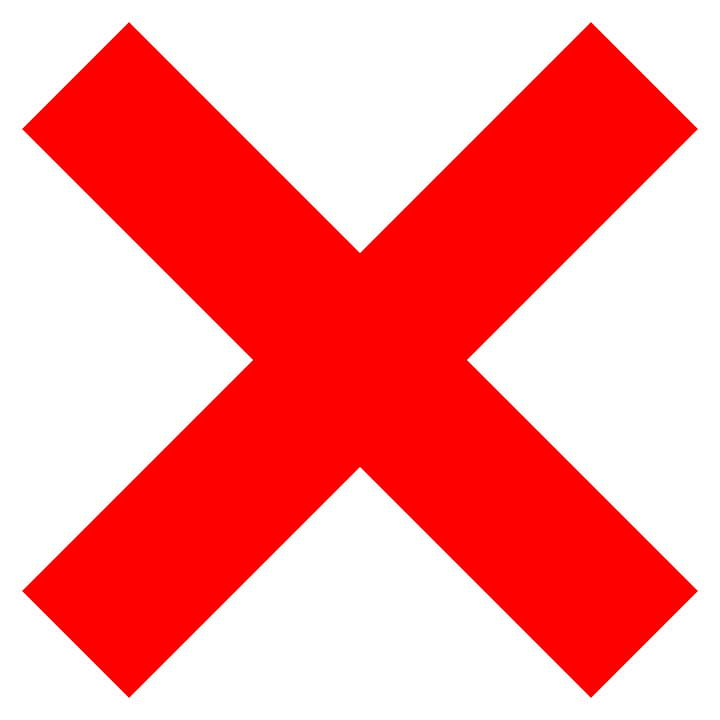 The United States of America
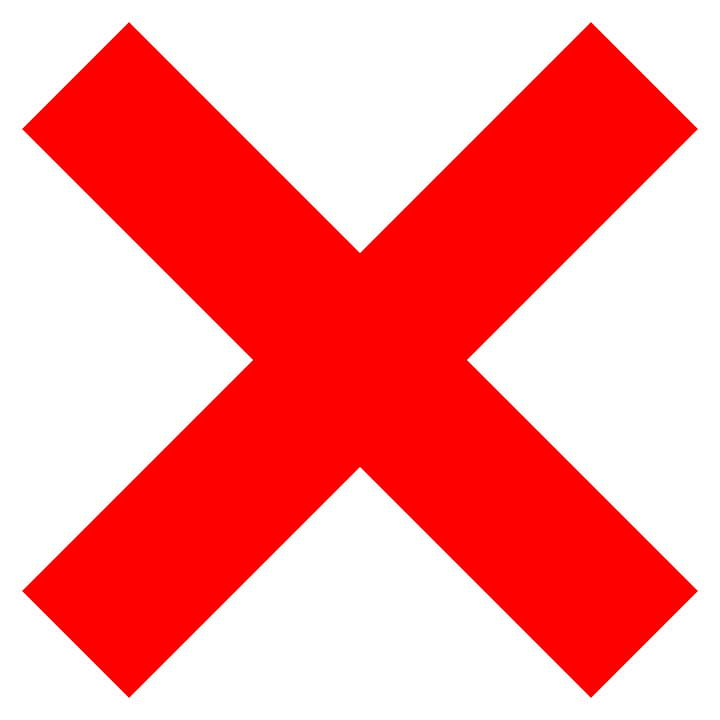 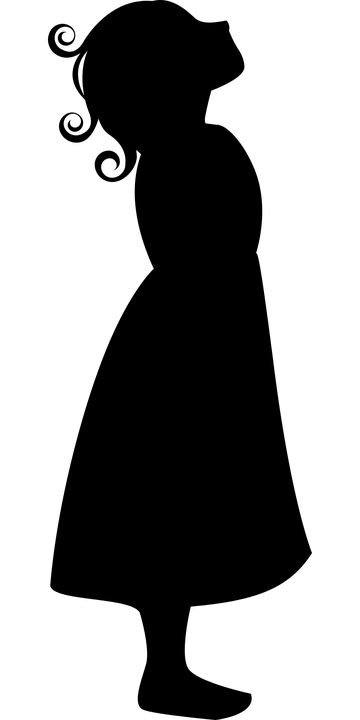 The United Kingdom
11
[Speaker Notes: joyce]
Challenge  : Age?
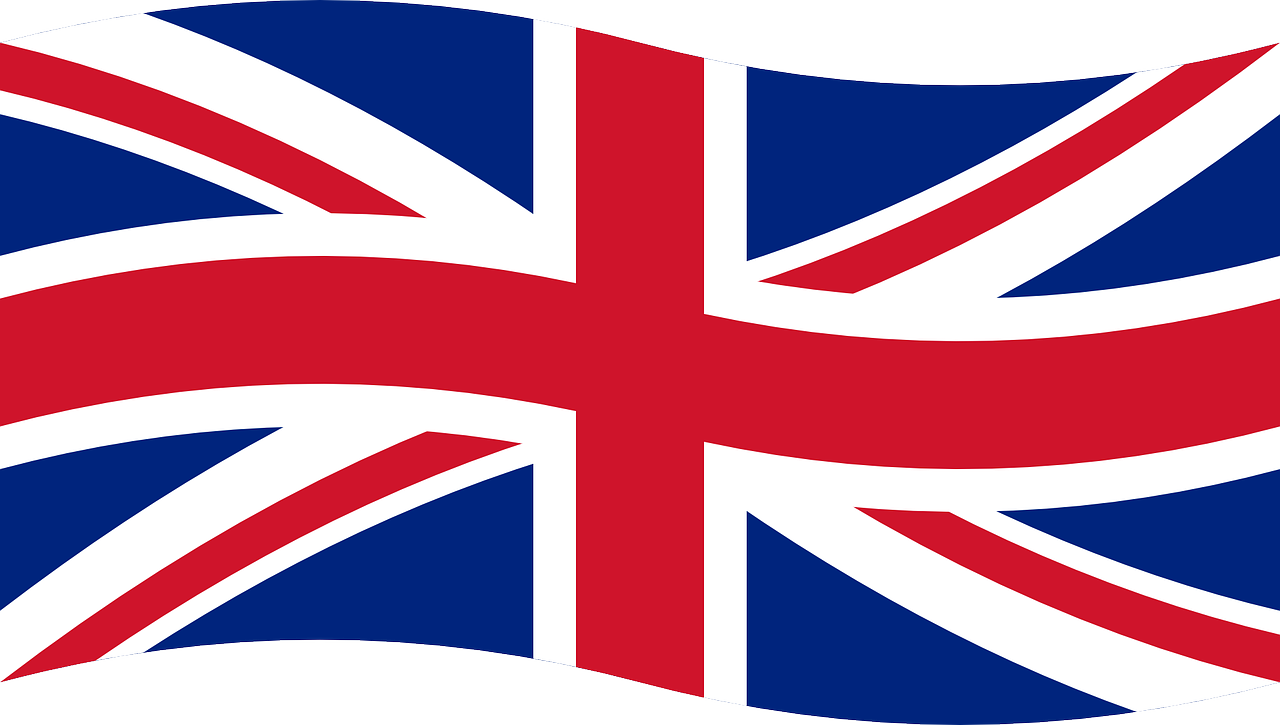 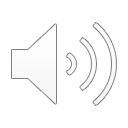 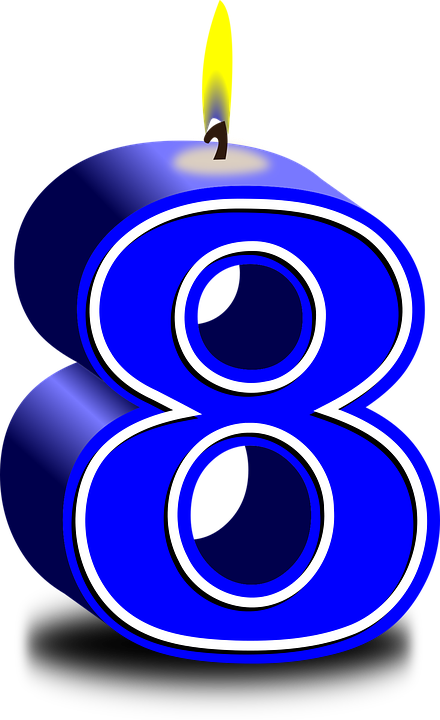 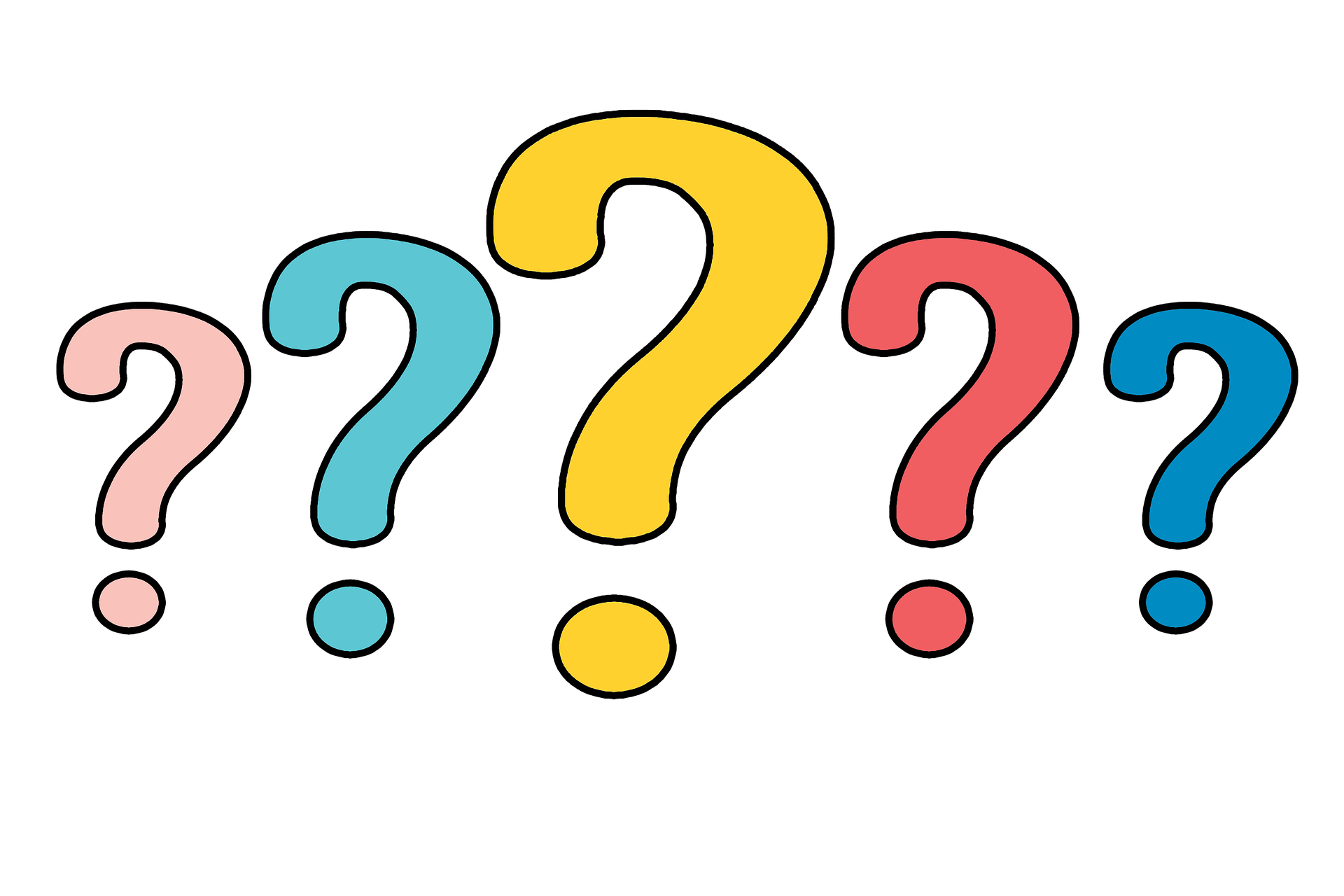 Challenge - Numbers
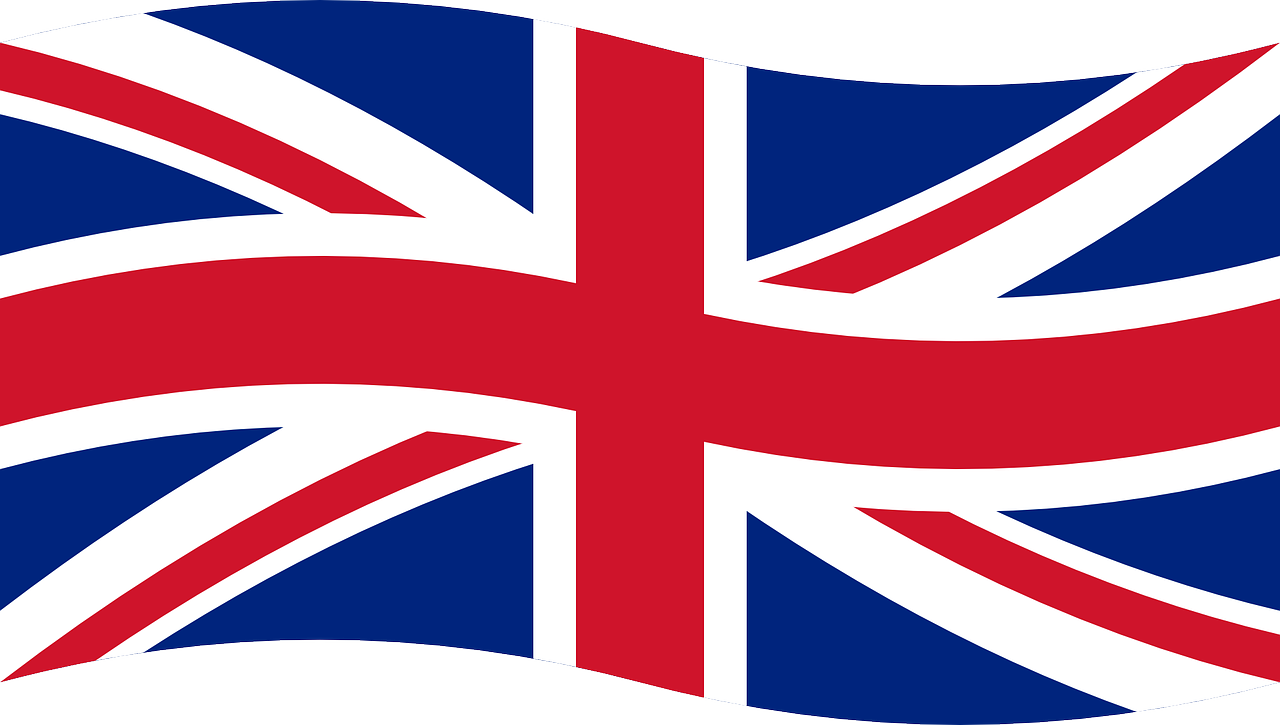 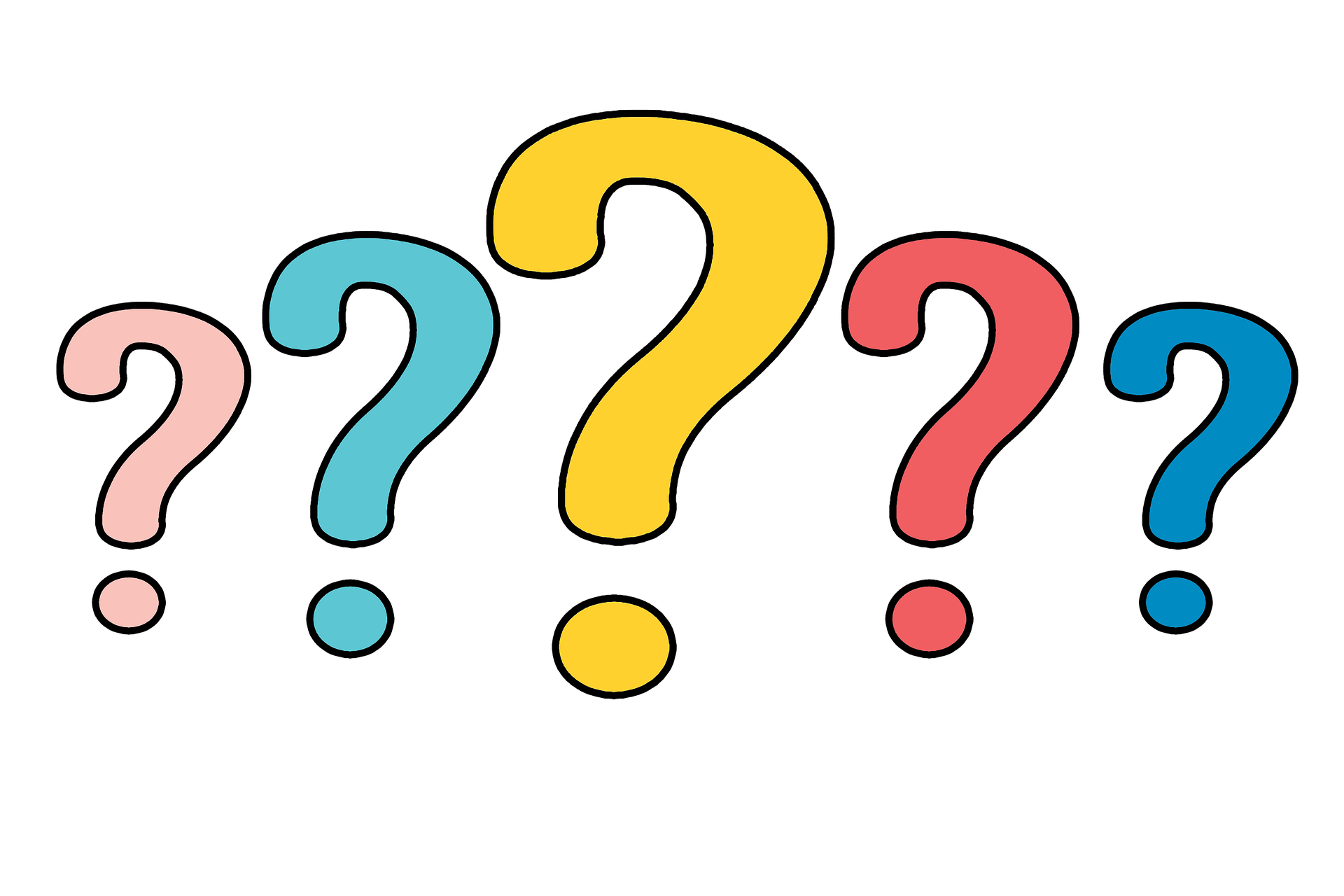 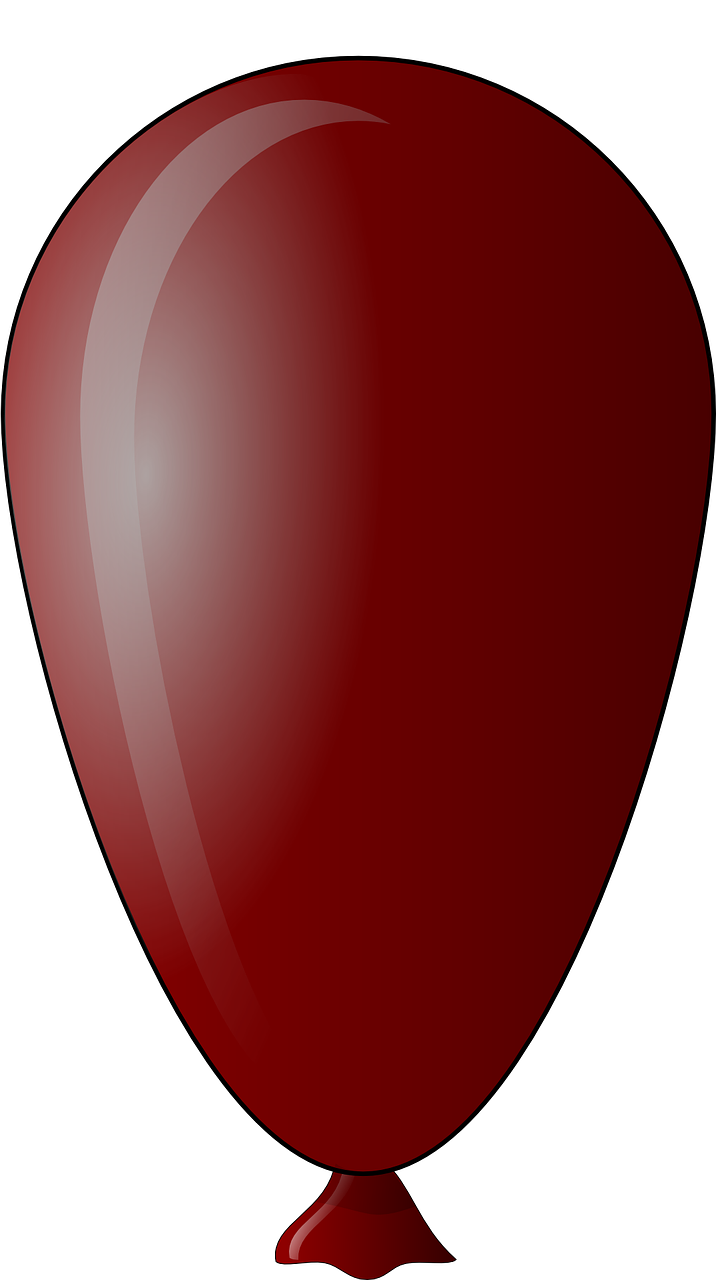 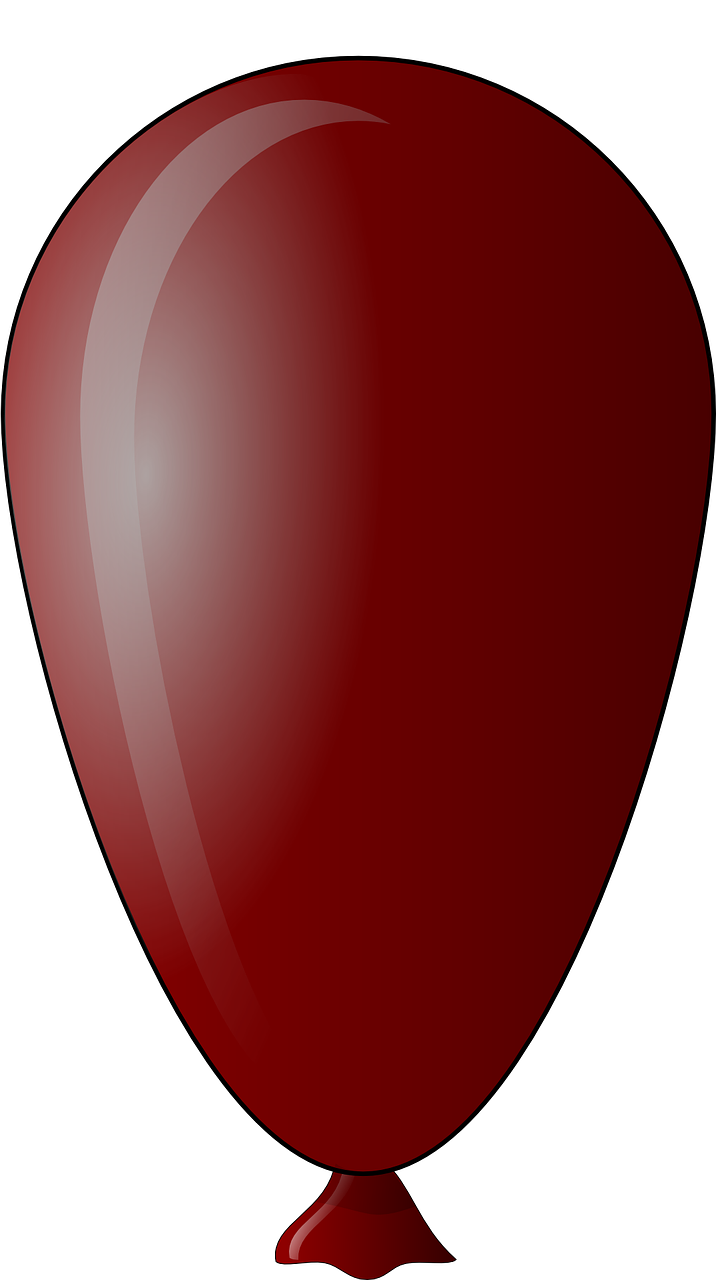 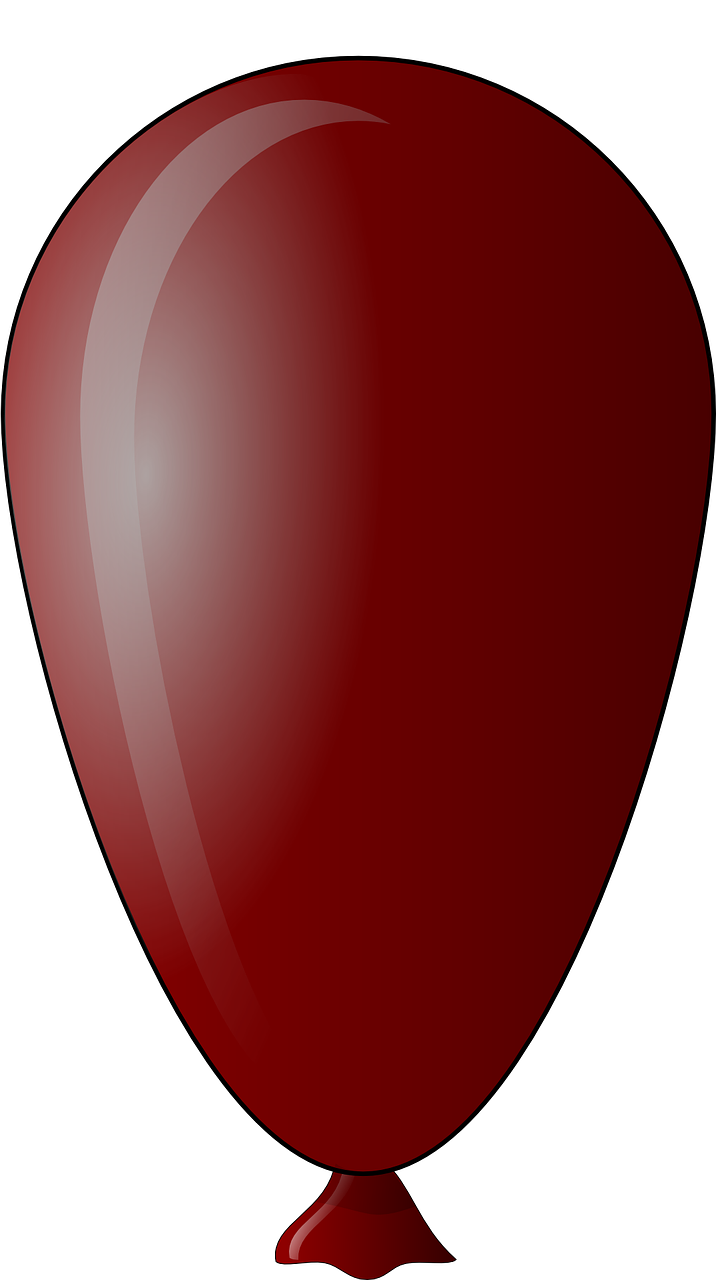 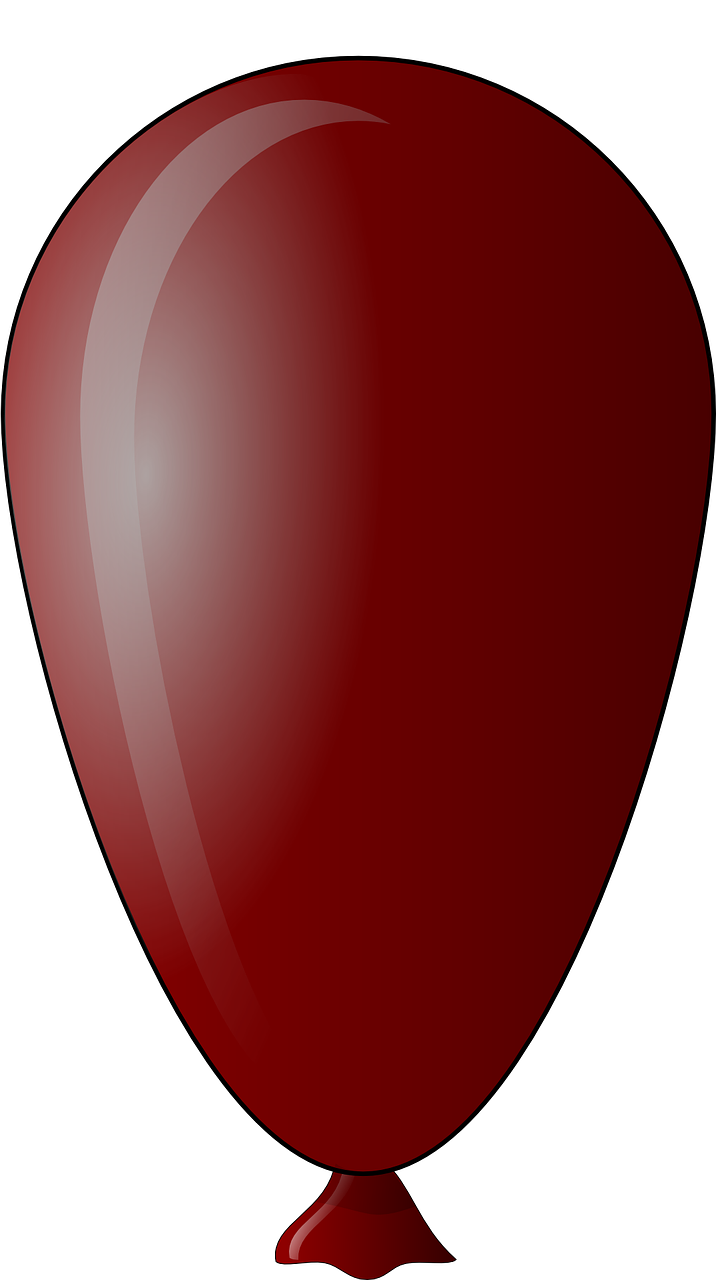 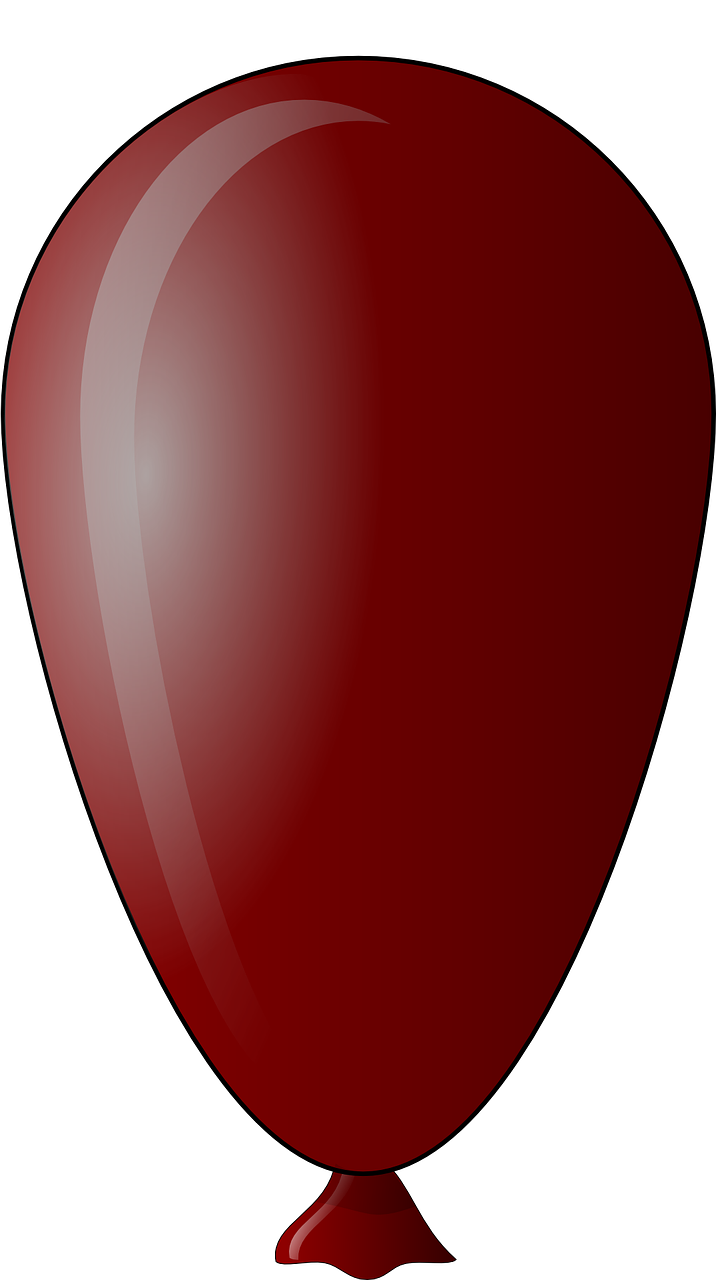 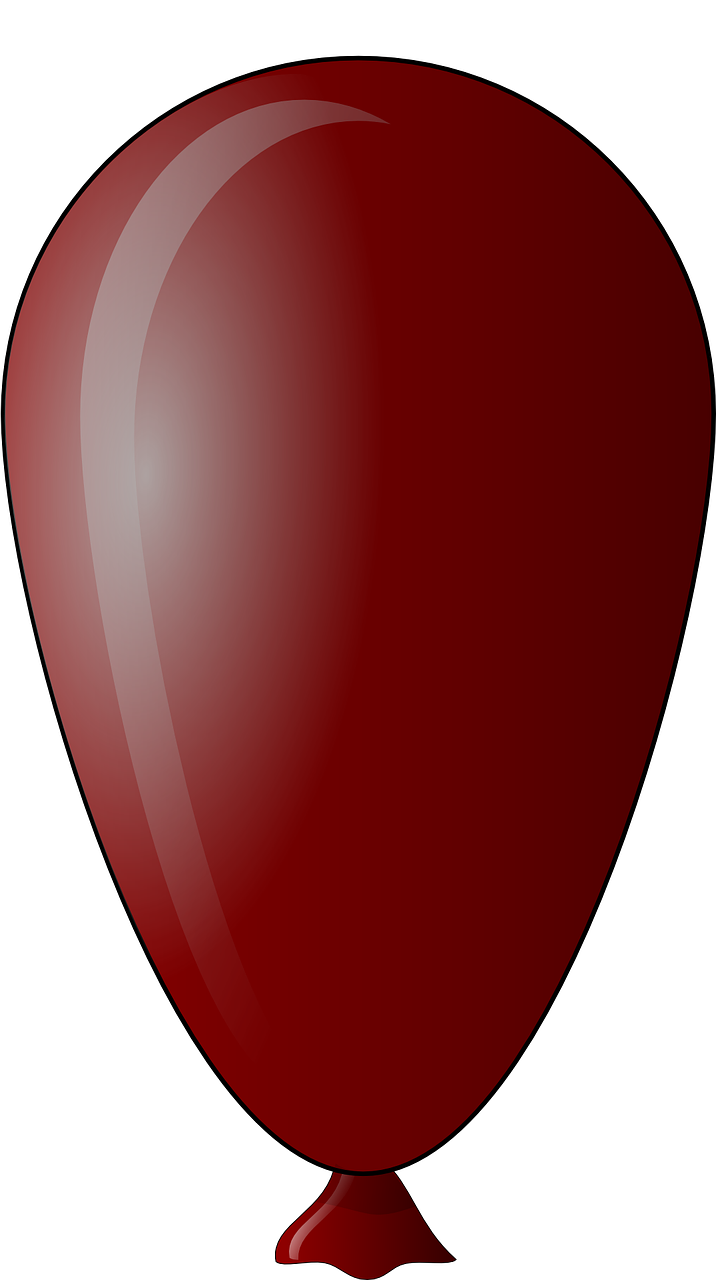 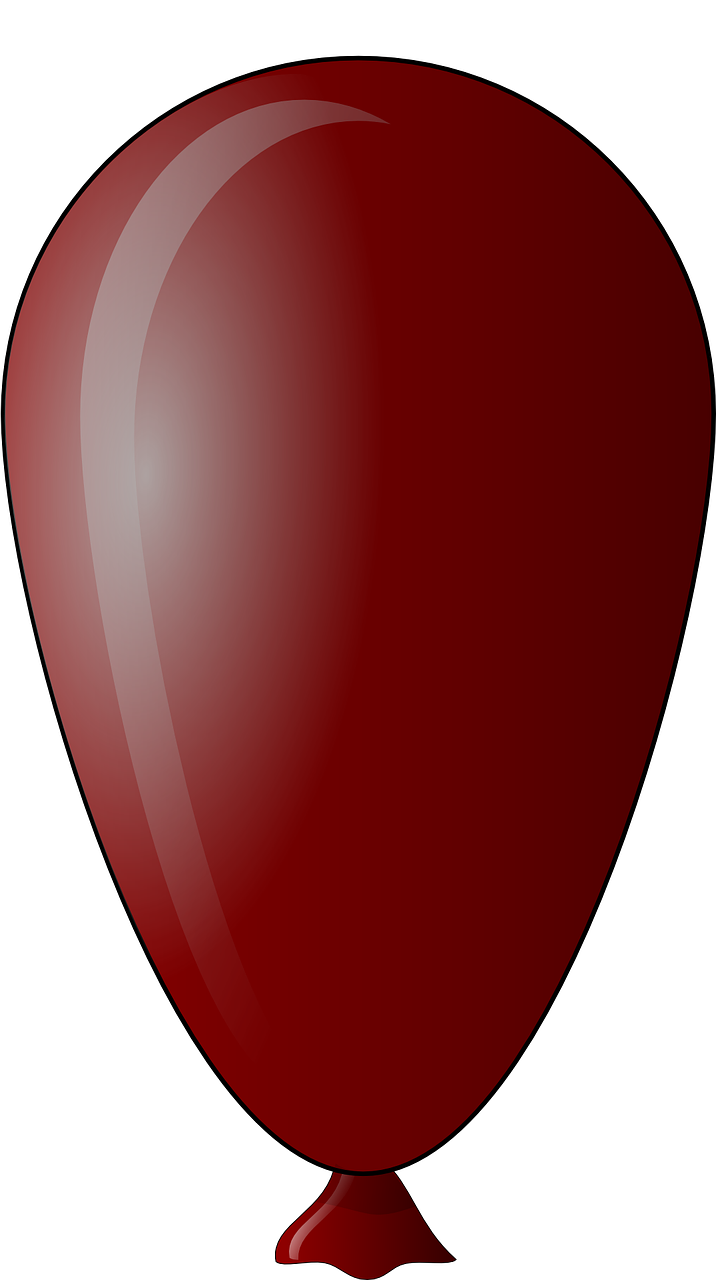 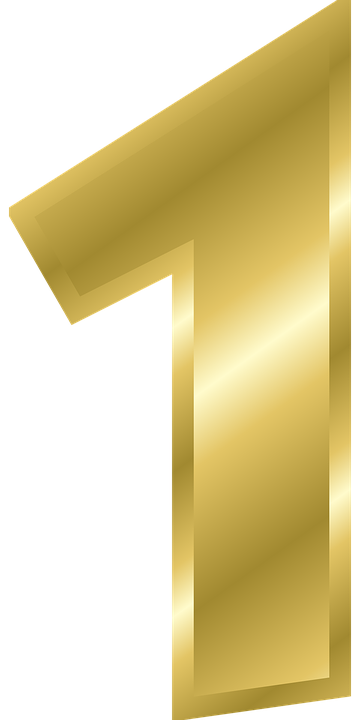 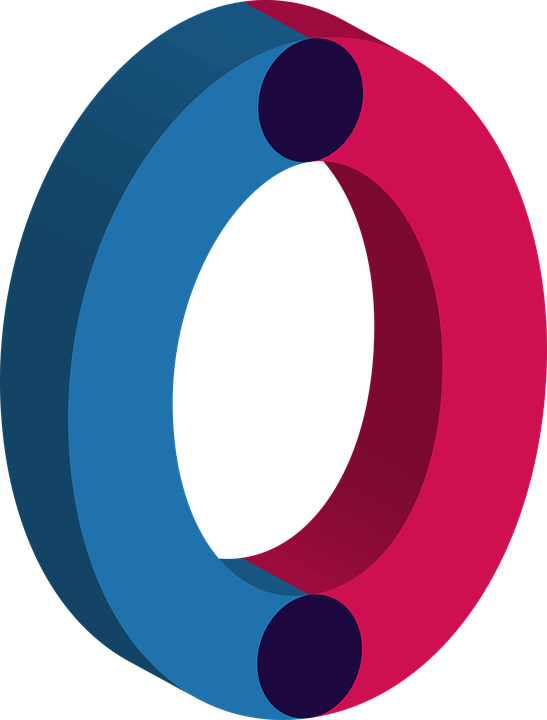 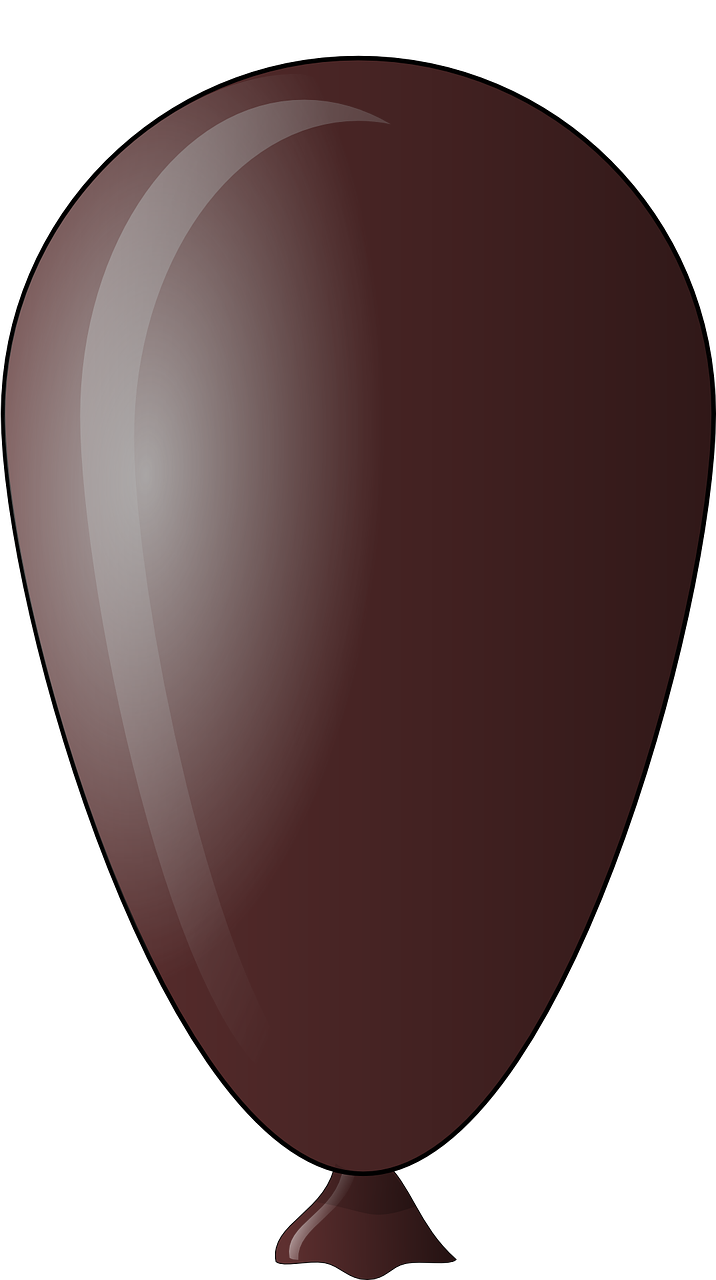 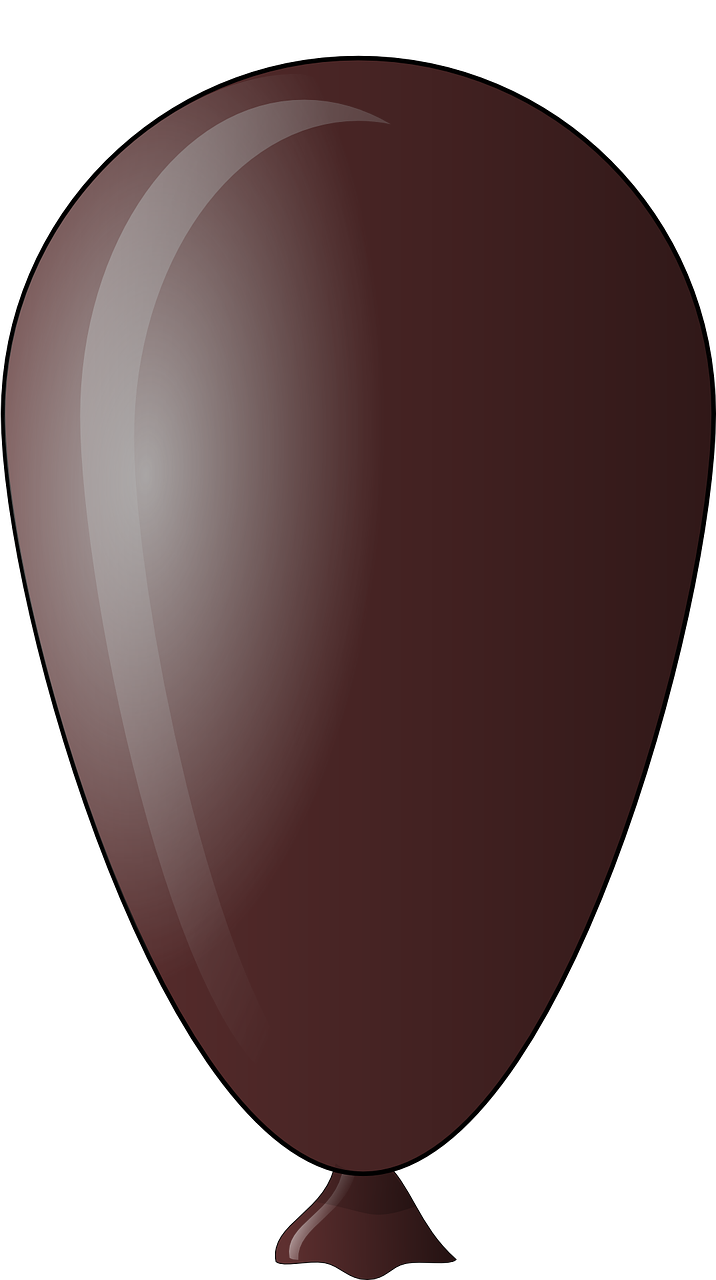 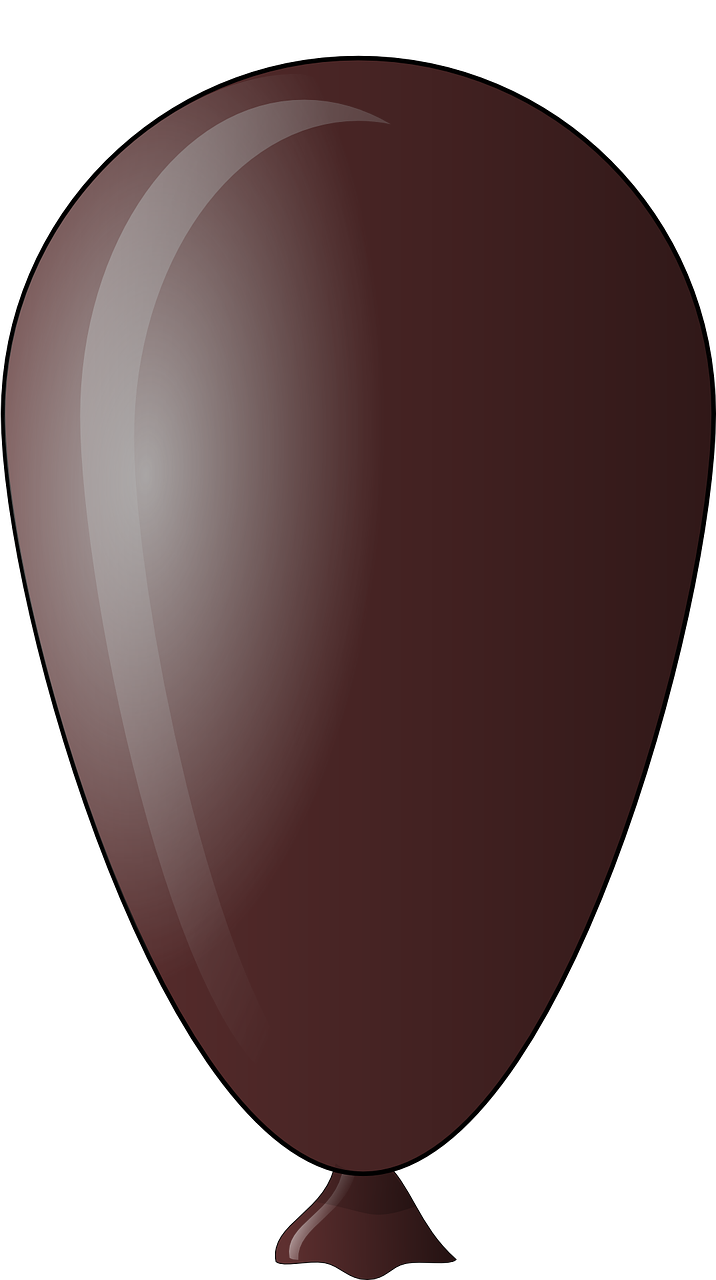 Challenge - Numbers
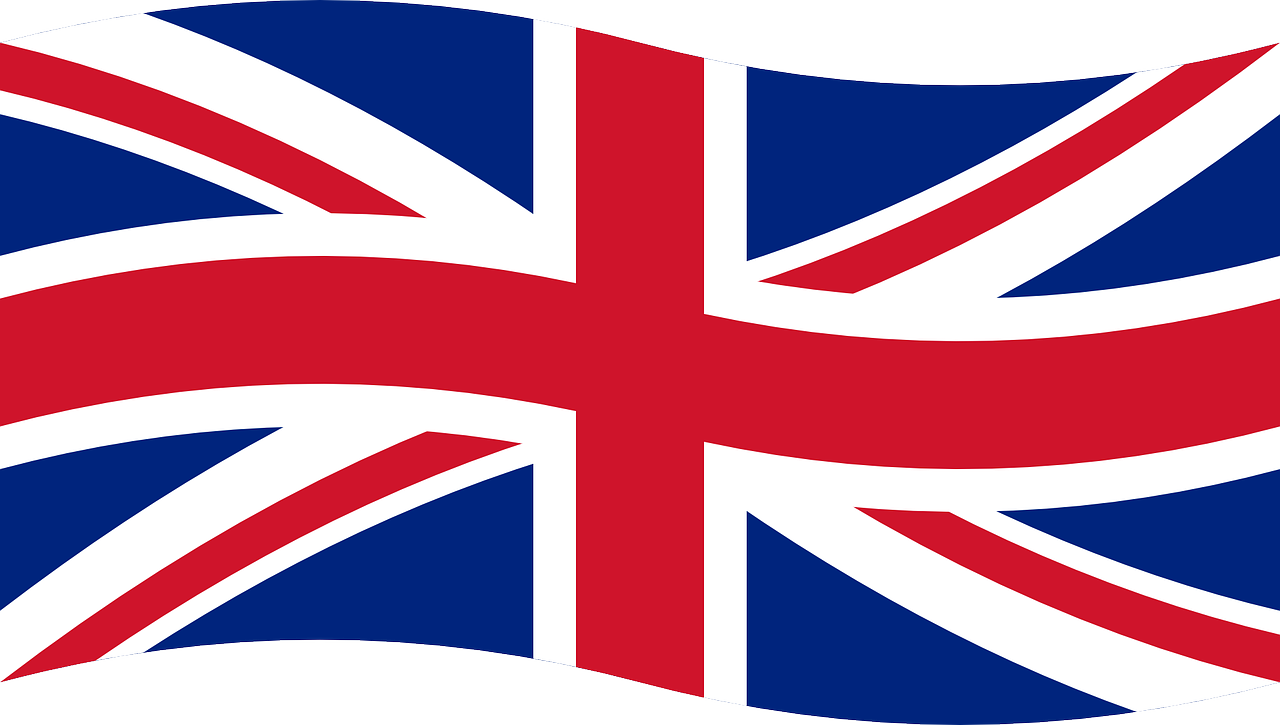 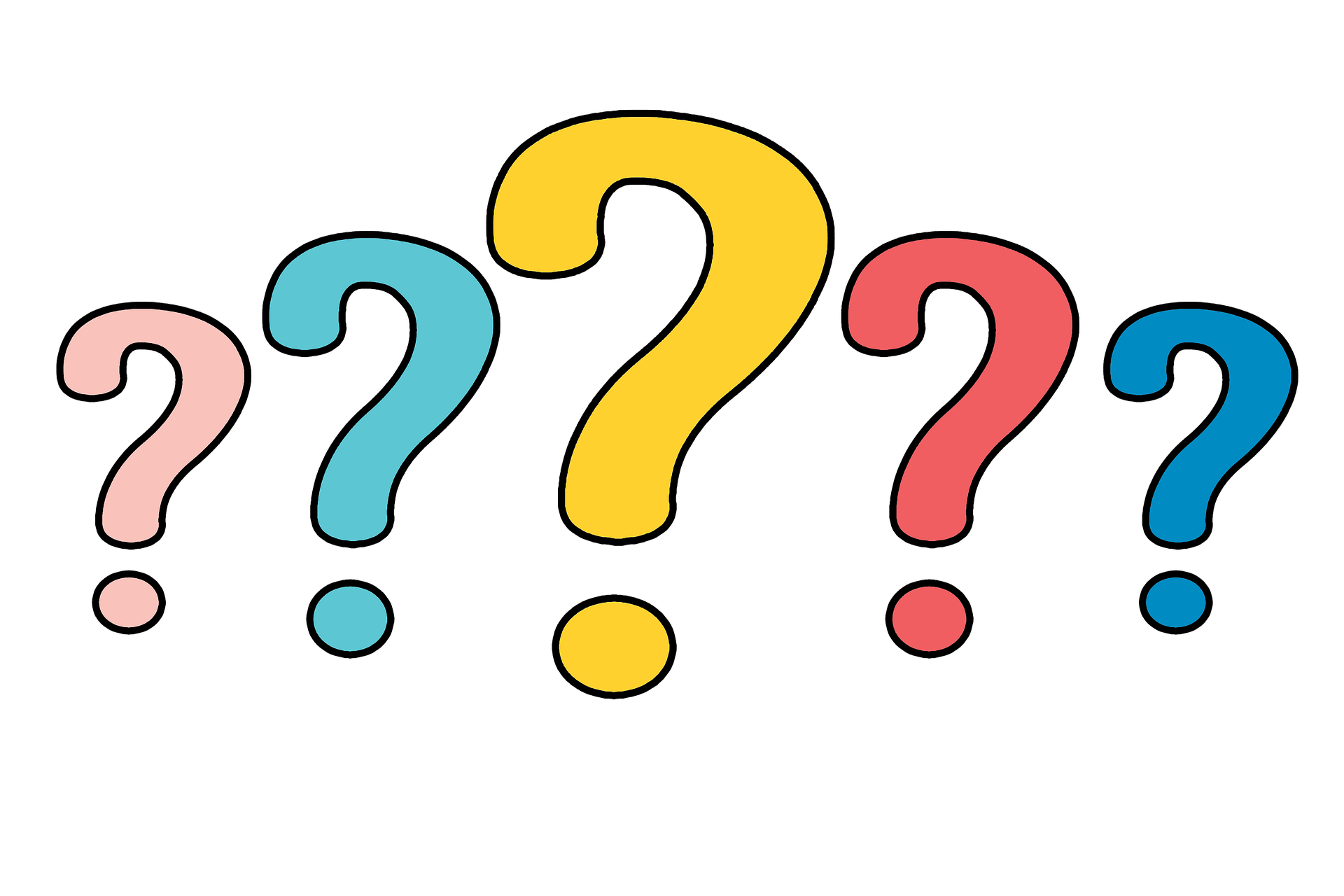 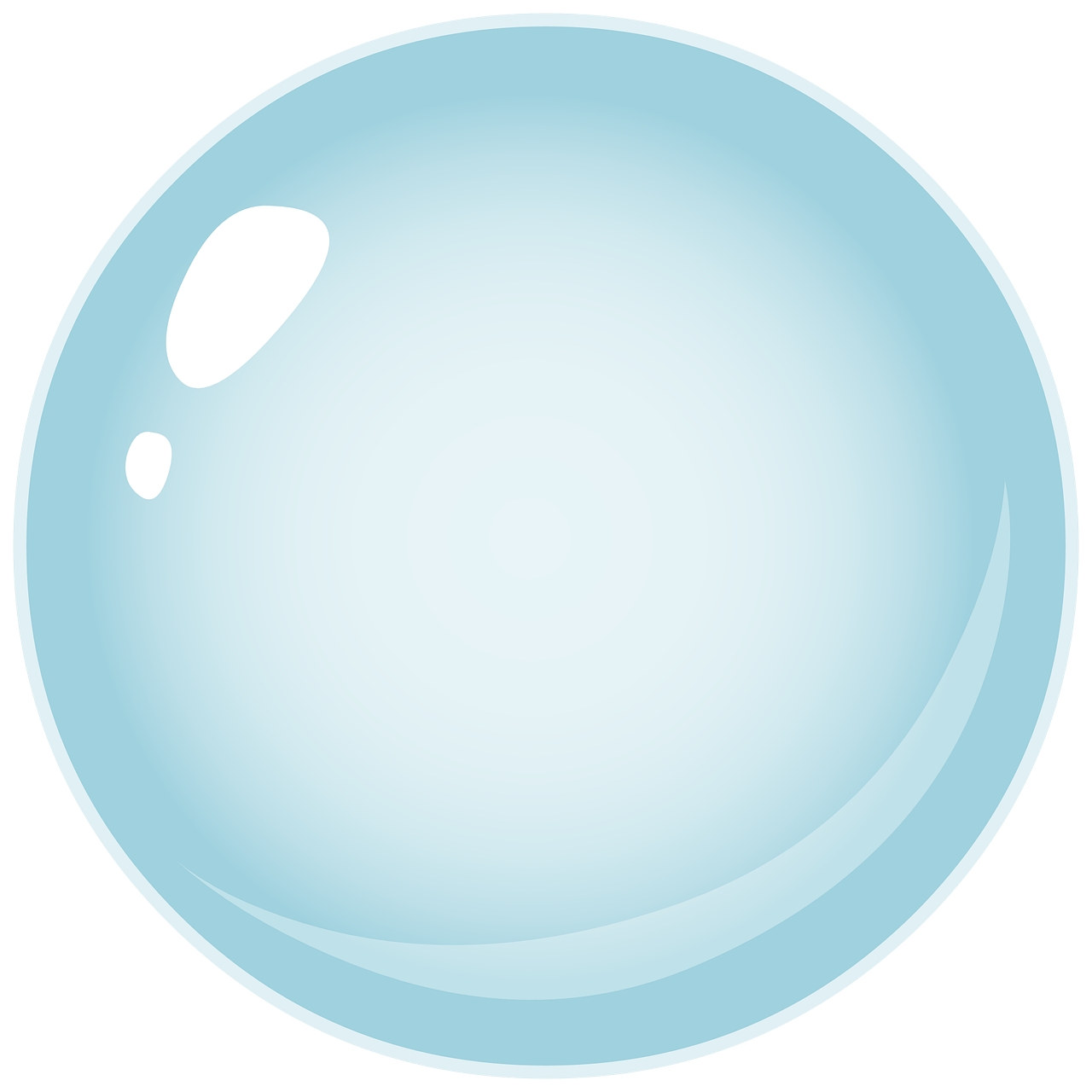 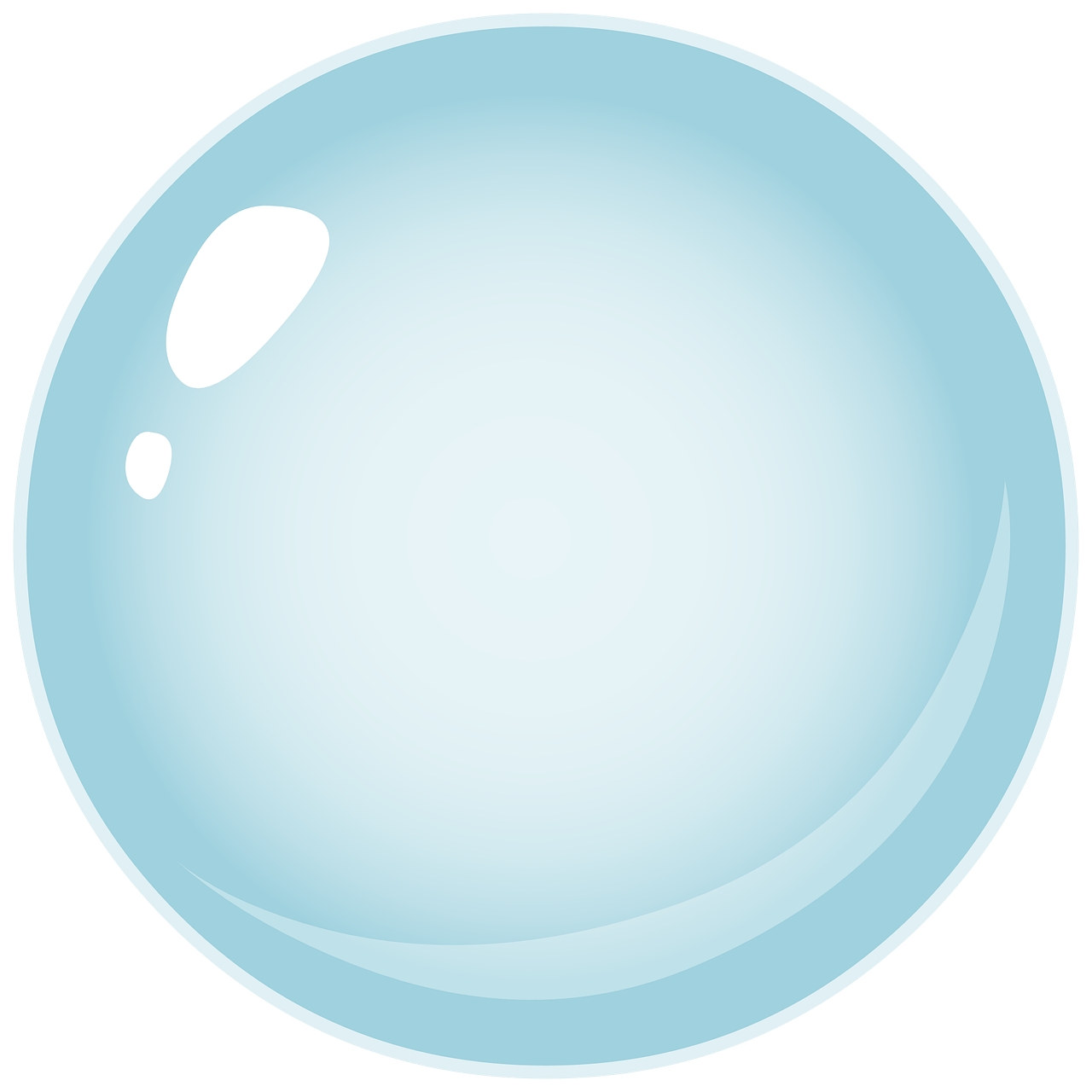 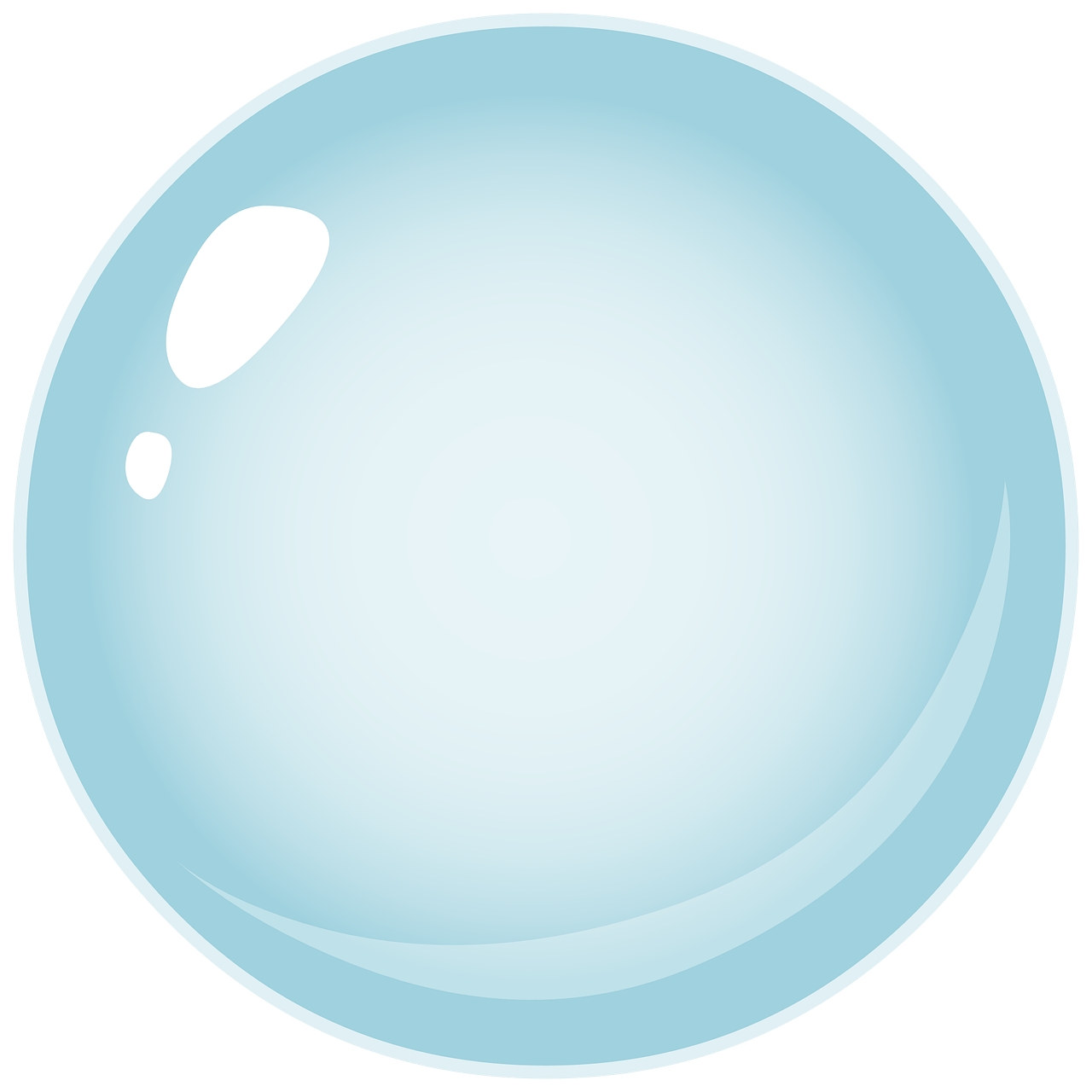 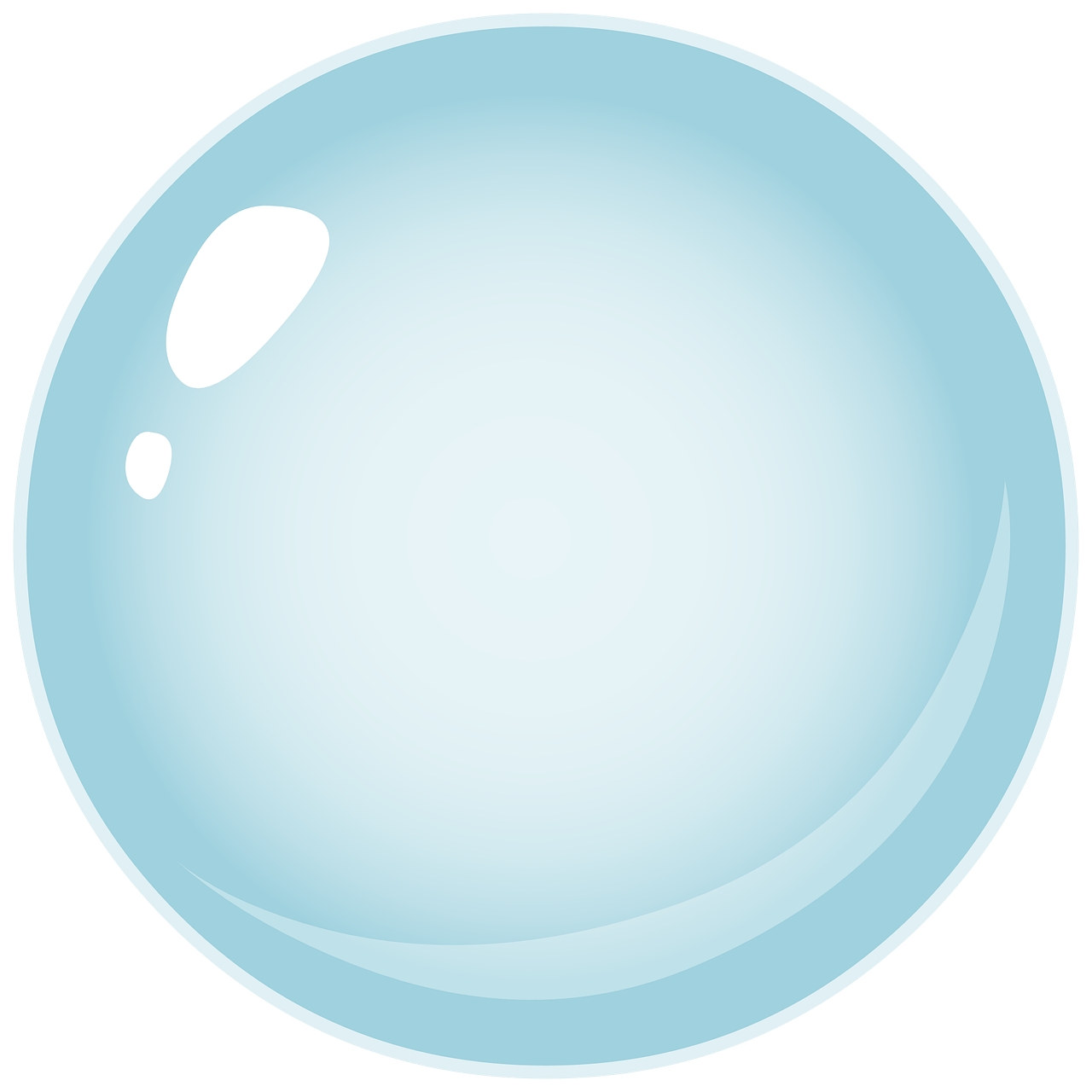 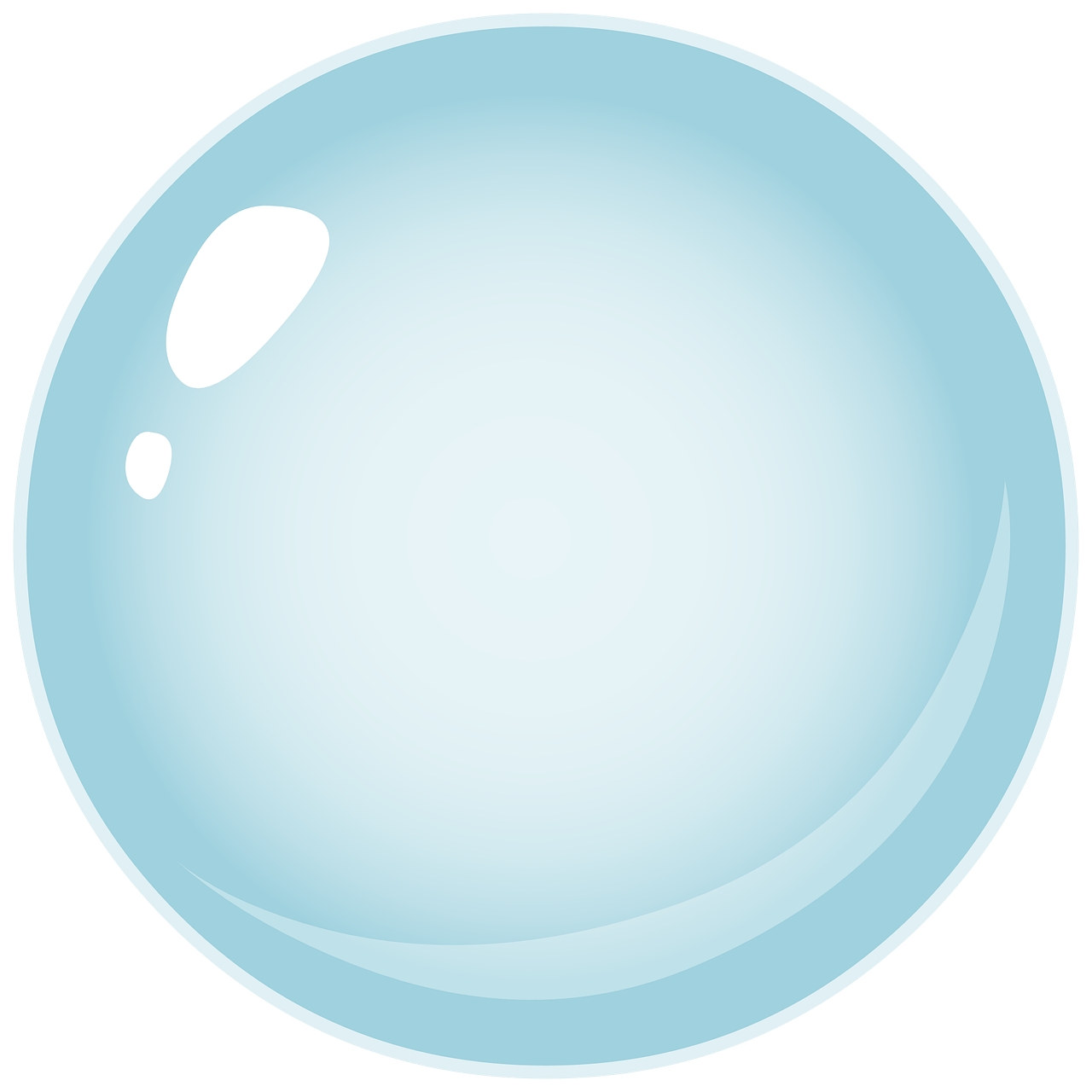 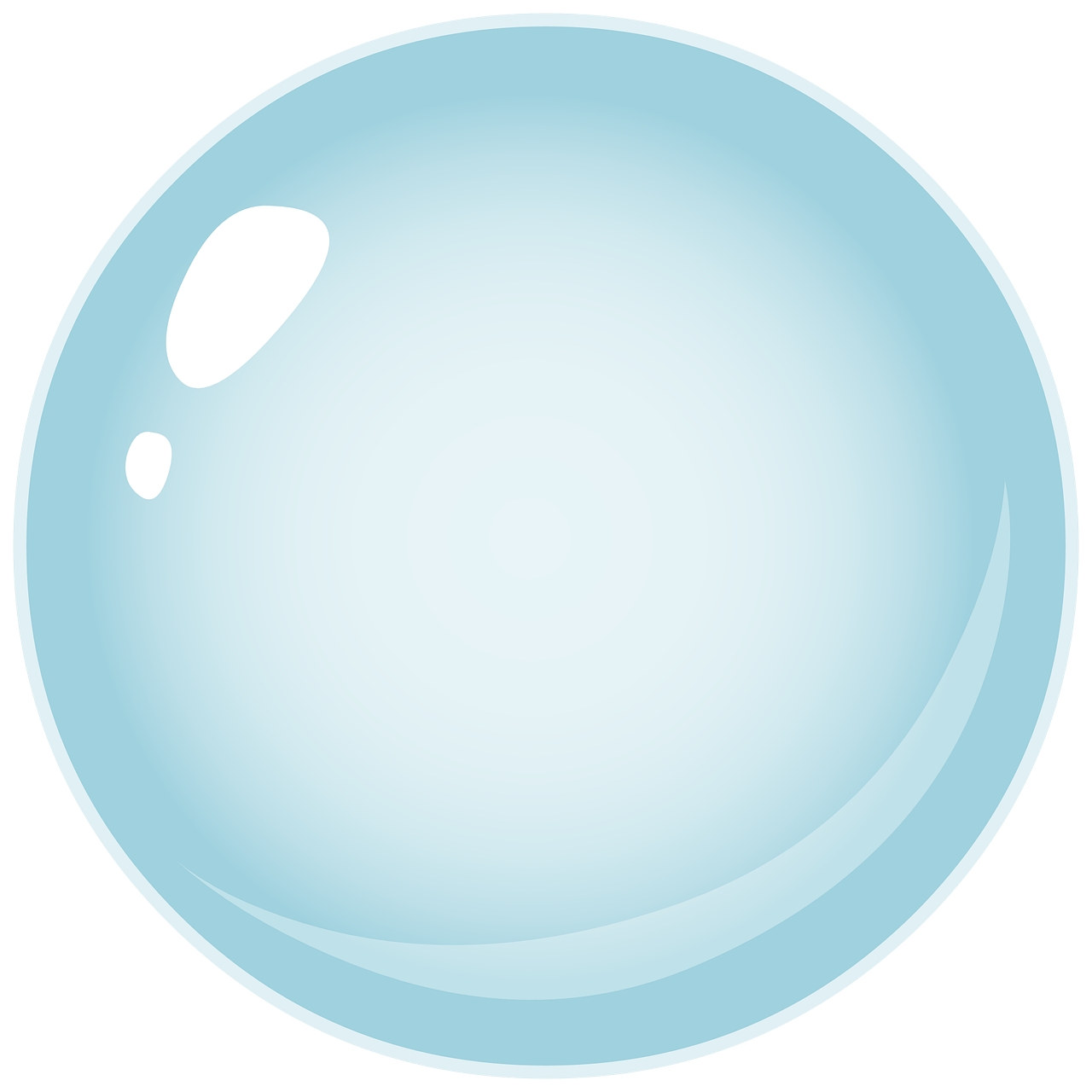 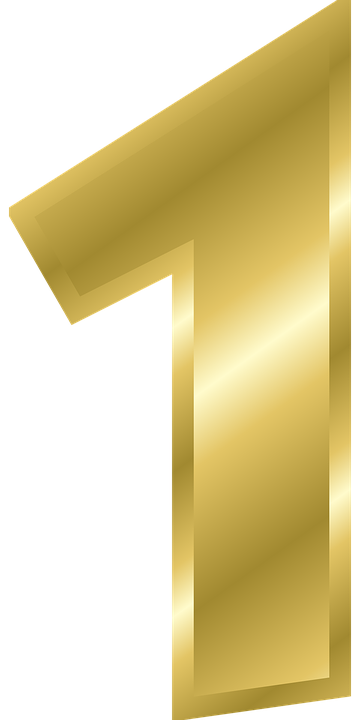 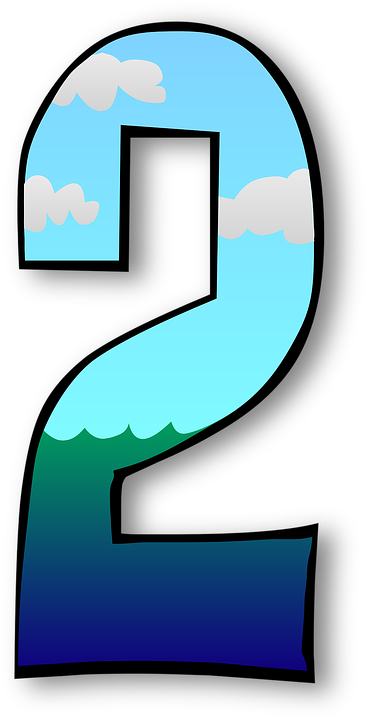 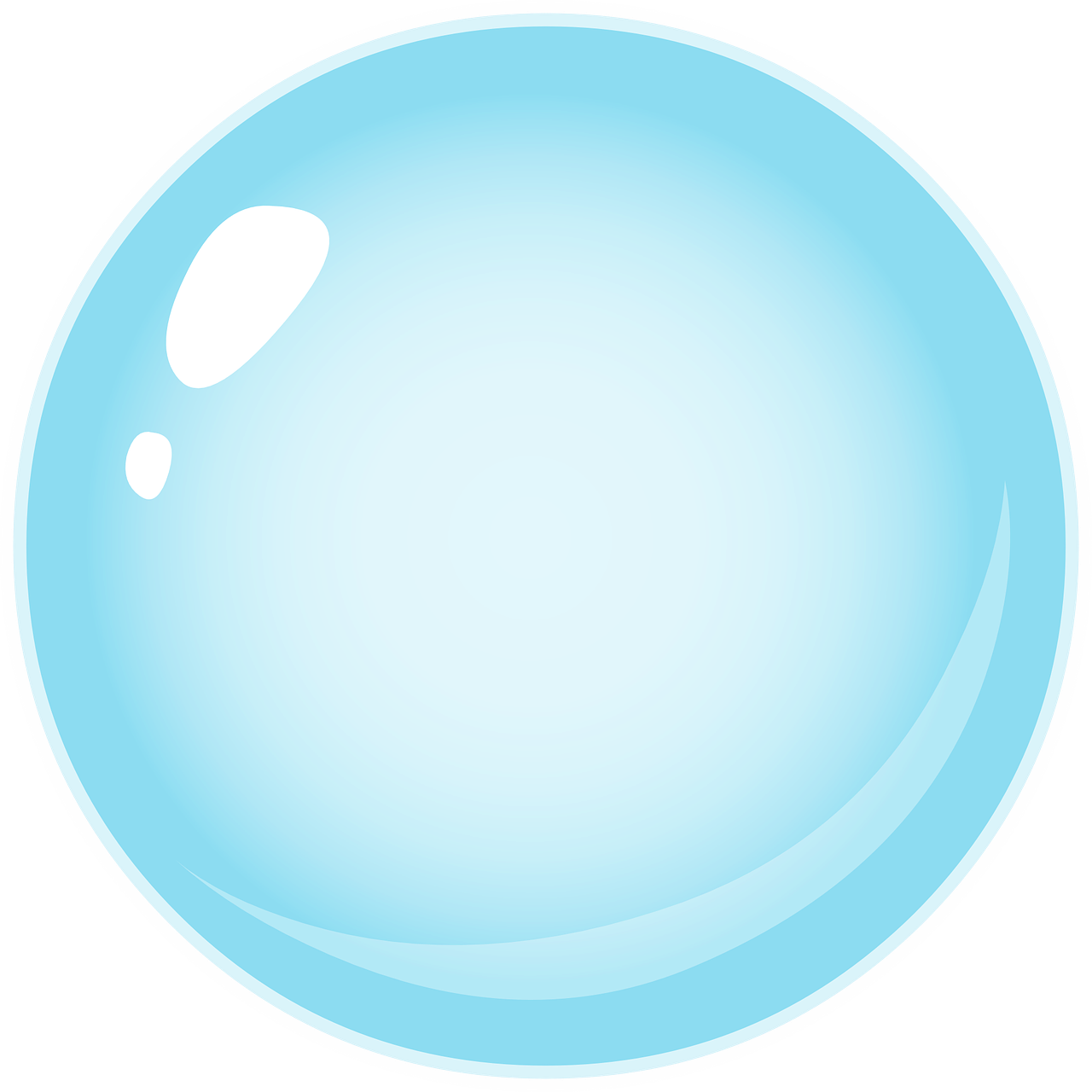 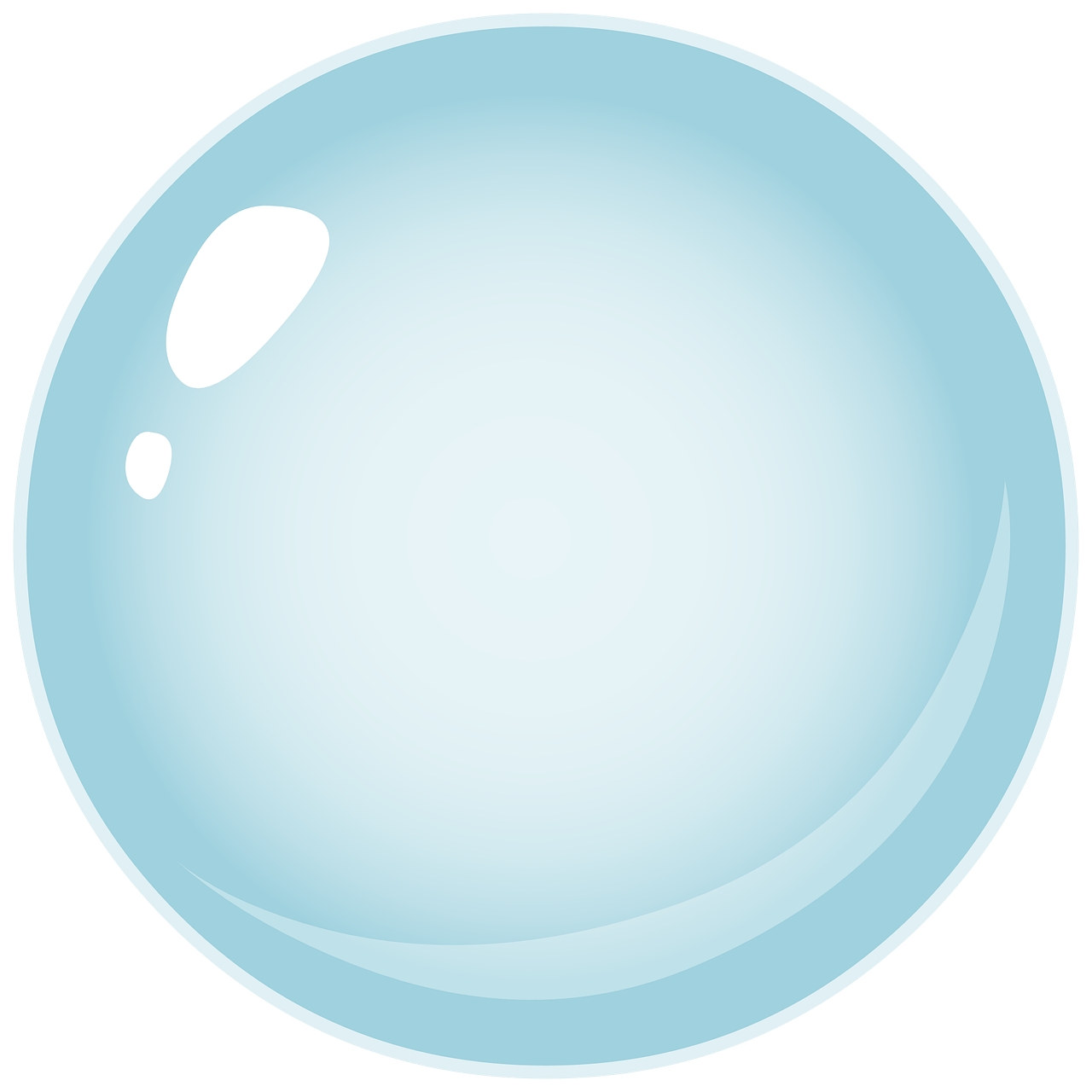 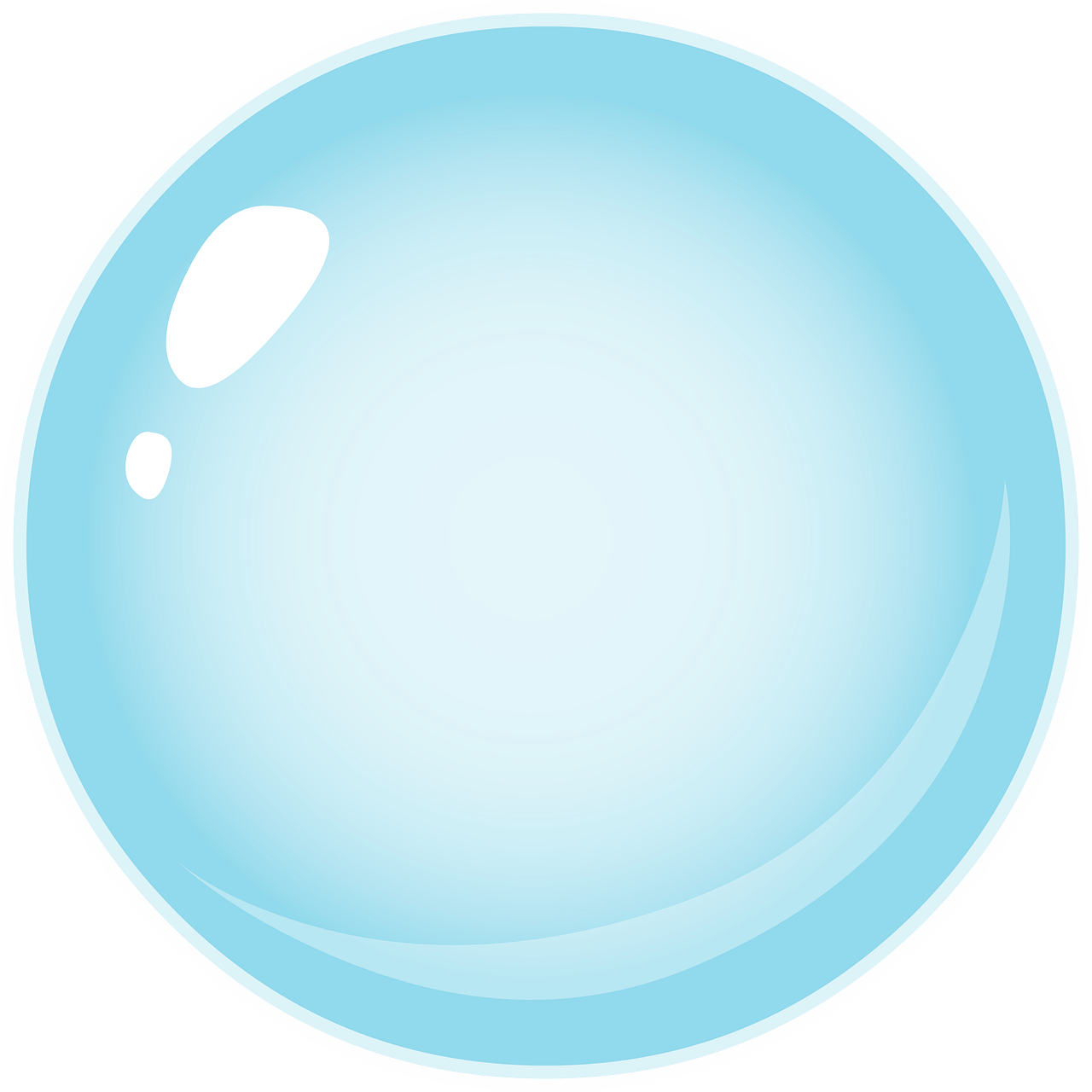 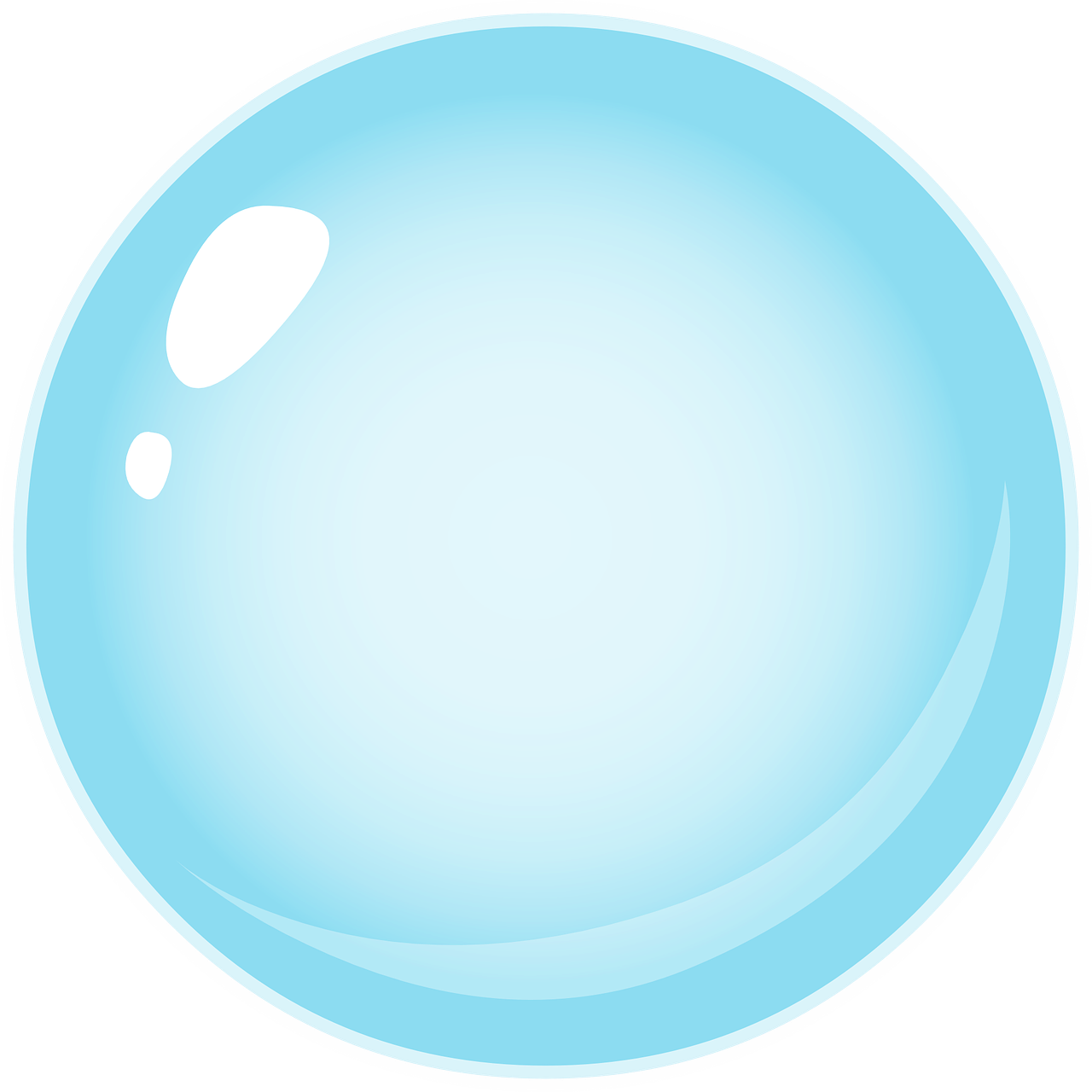 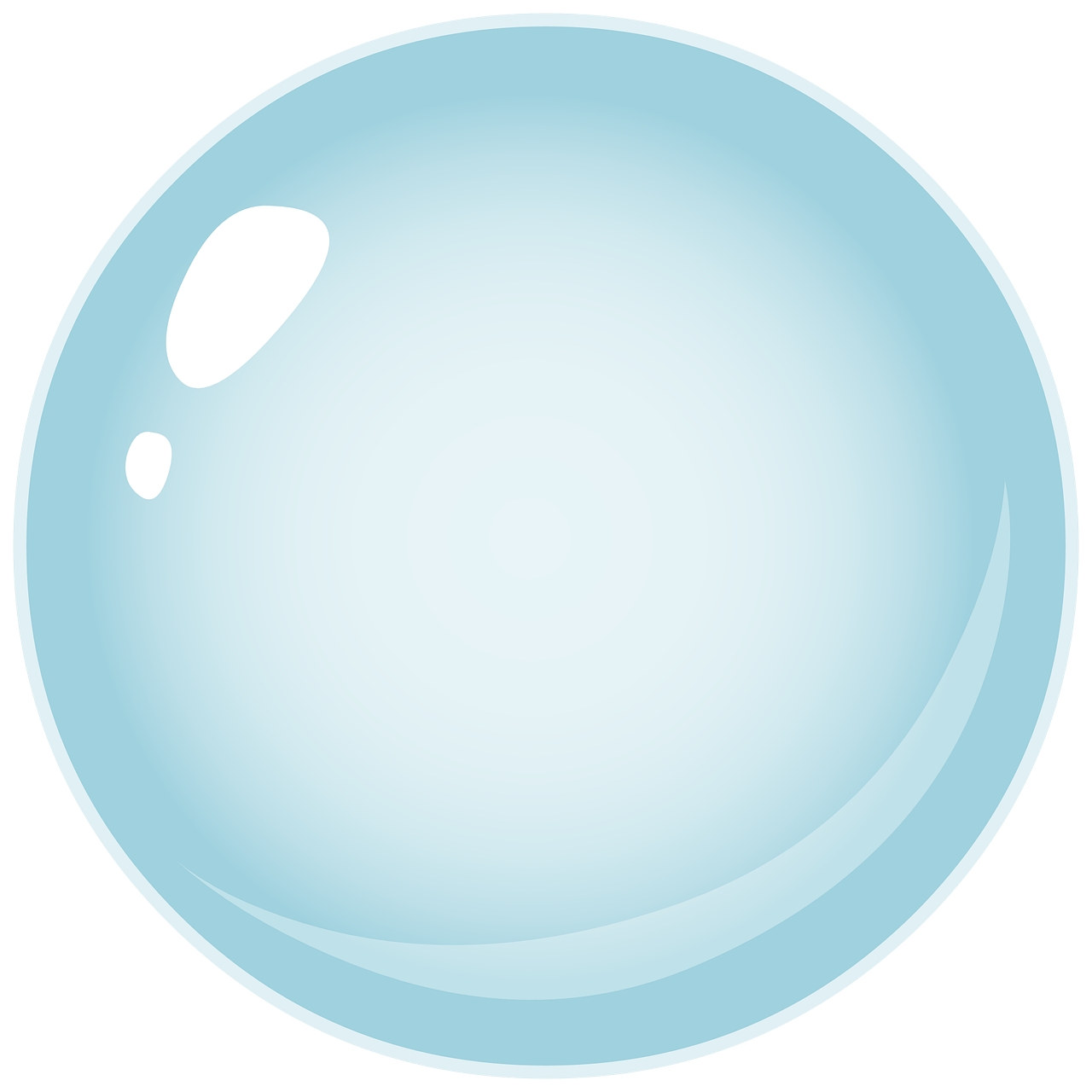 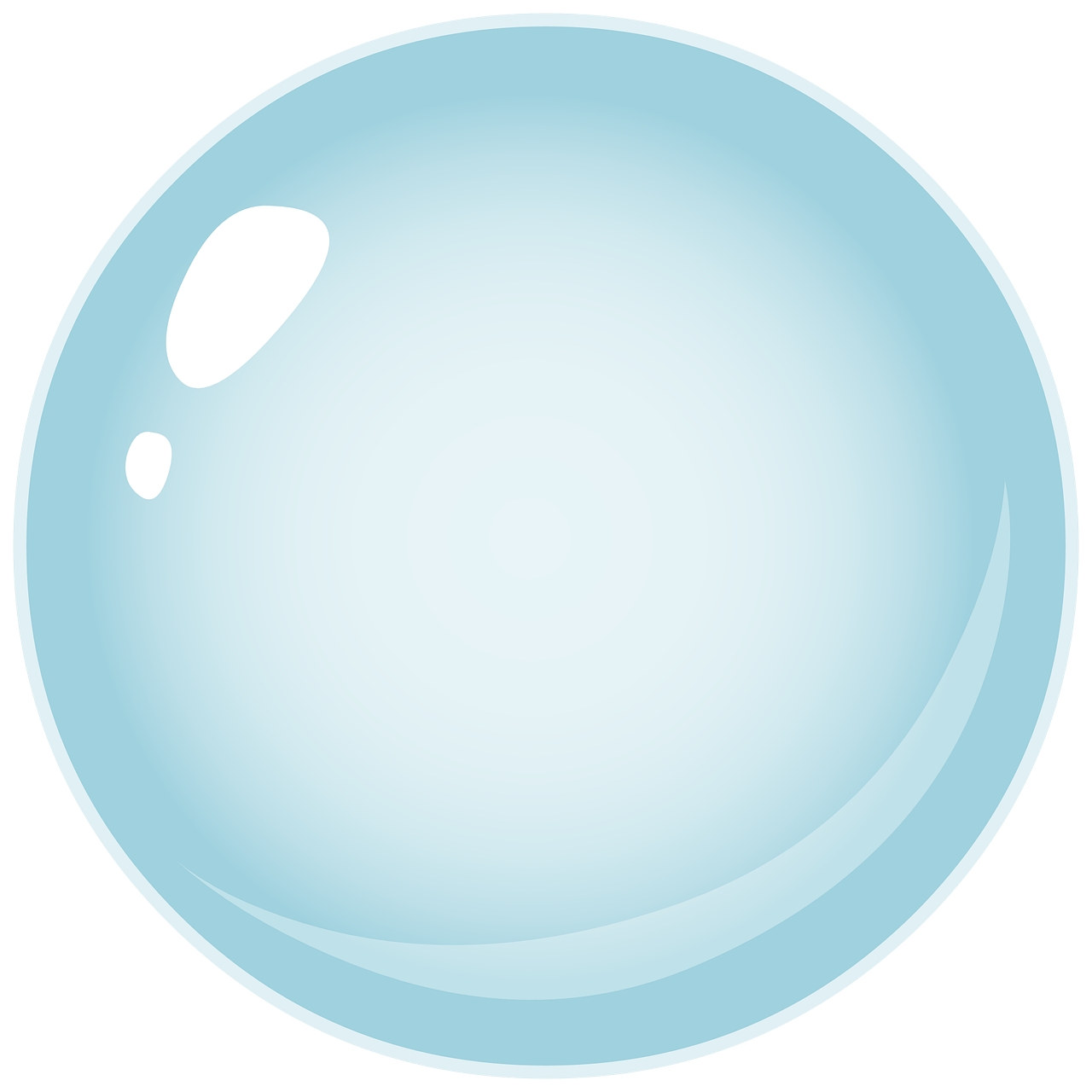 Challenge – Colour?
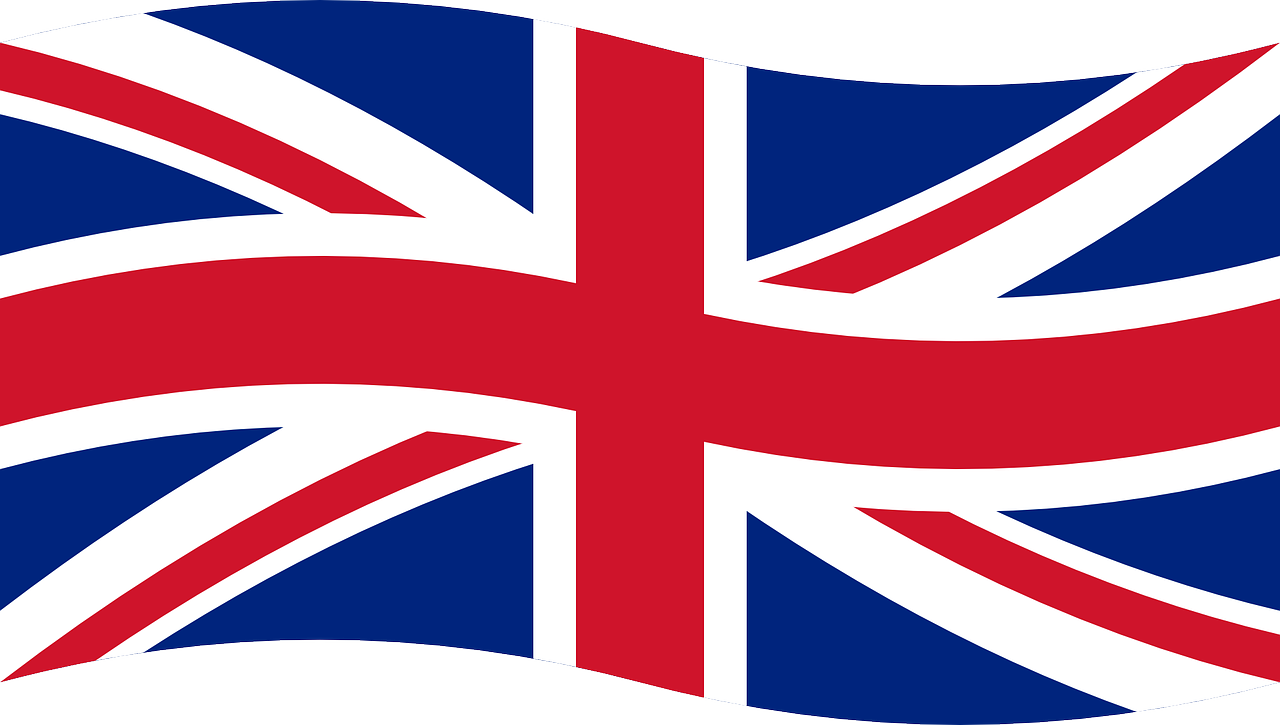 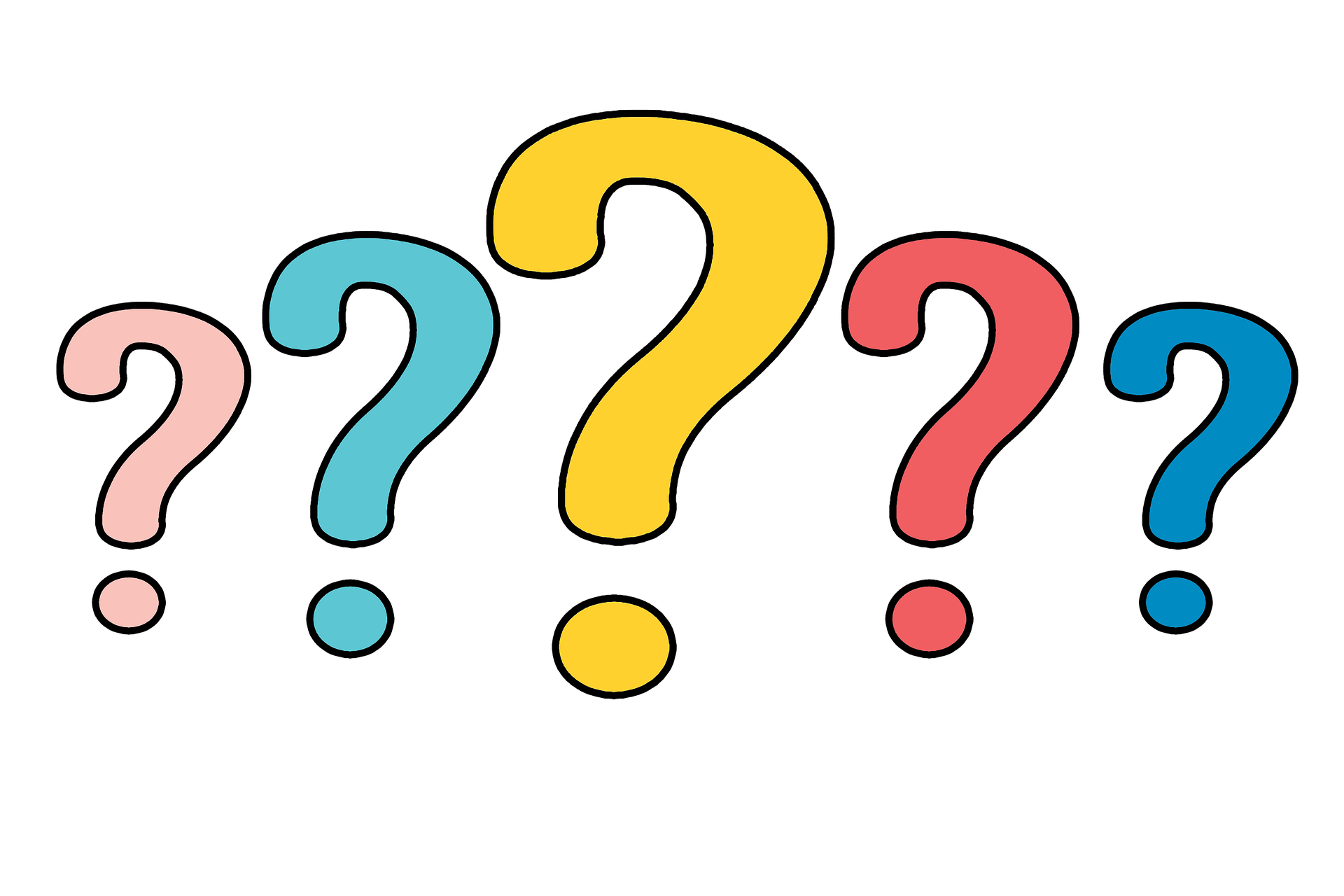 4
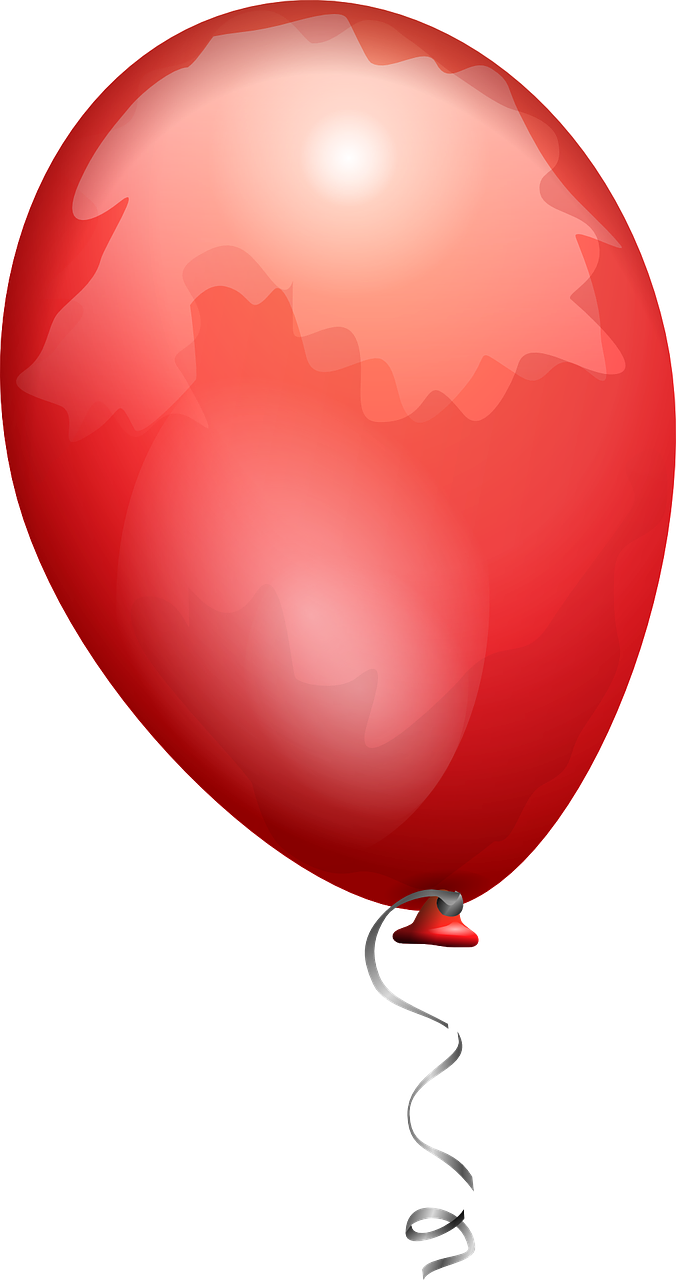 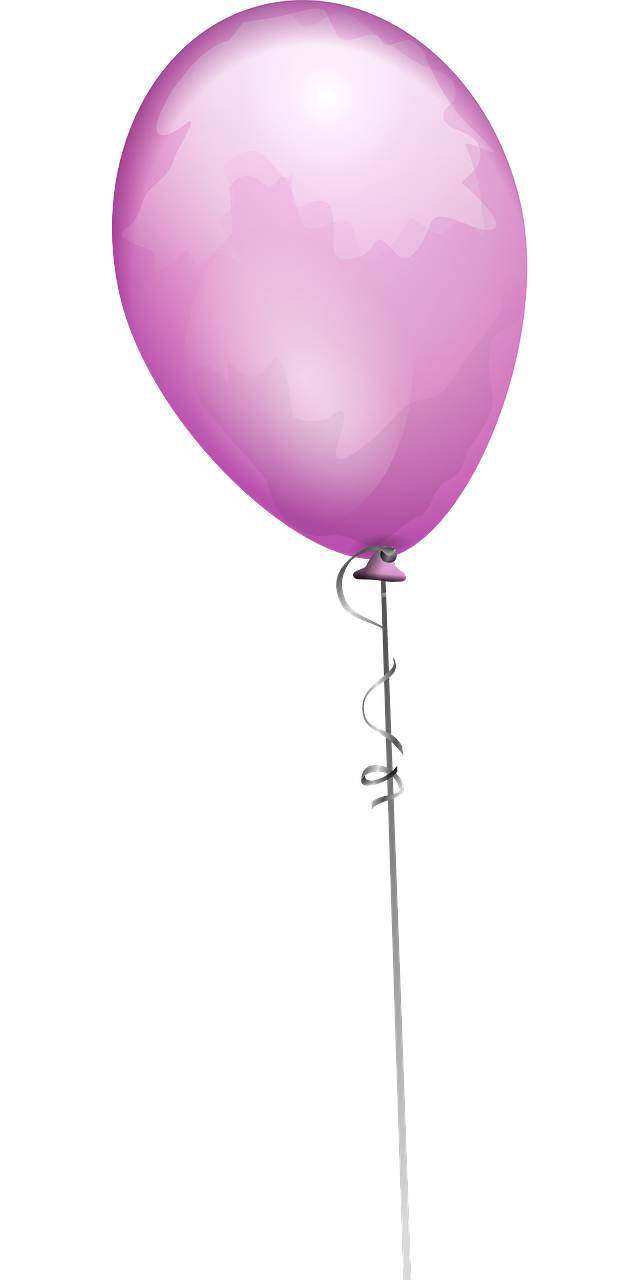 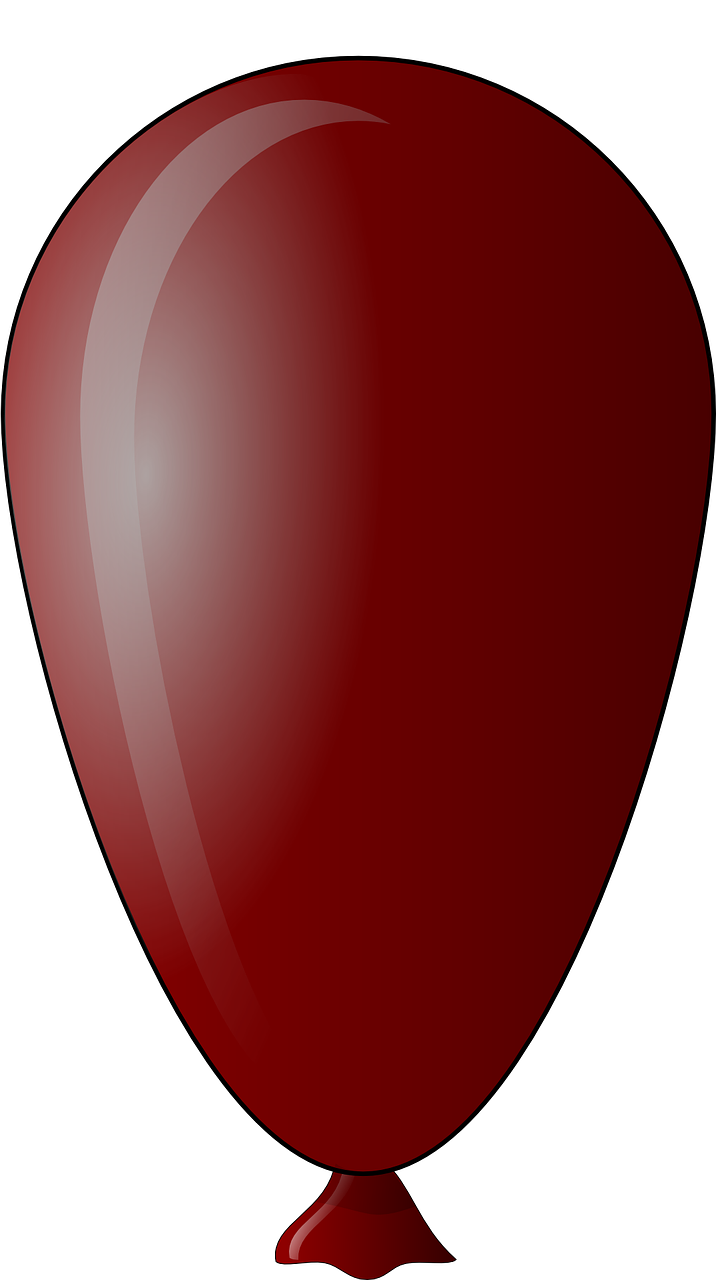 9
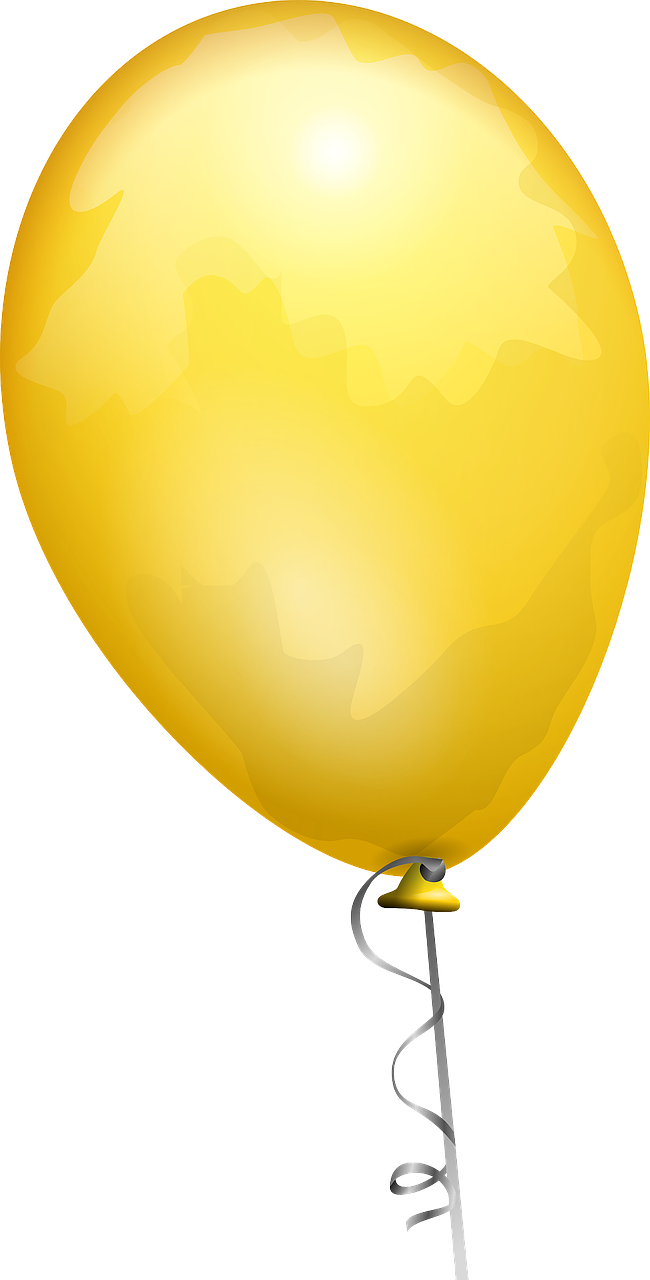 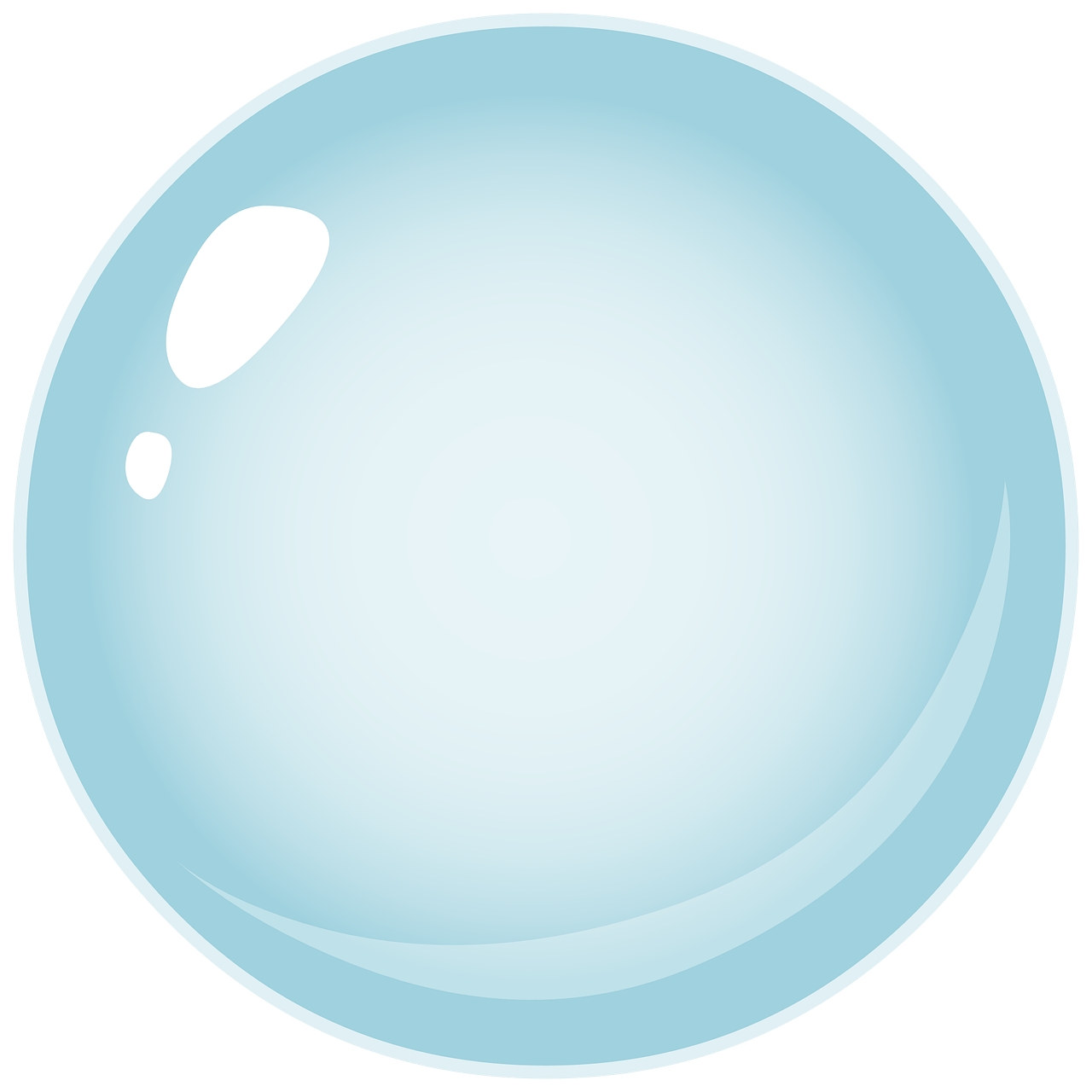 17
[Speaker Notes: Spot something Red 
Et dire le vocabulaire]
Dans ce cours tu as appris à :
te présenter
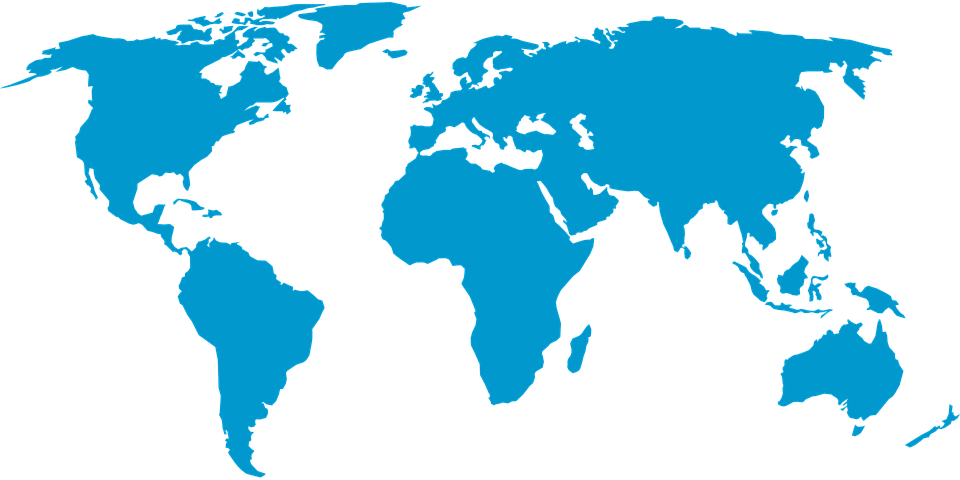 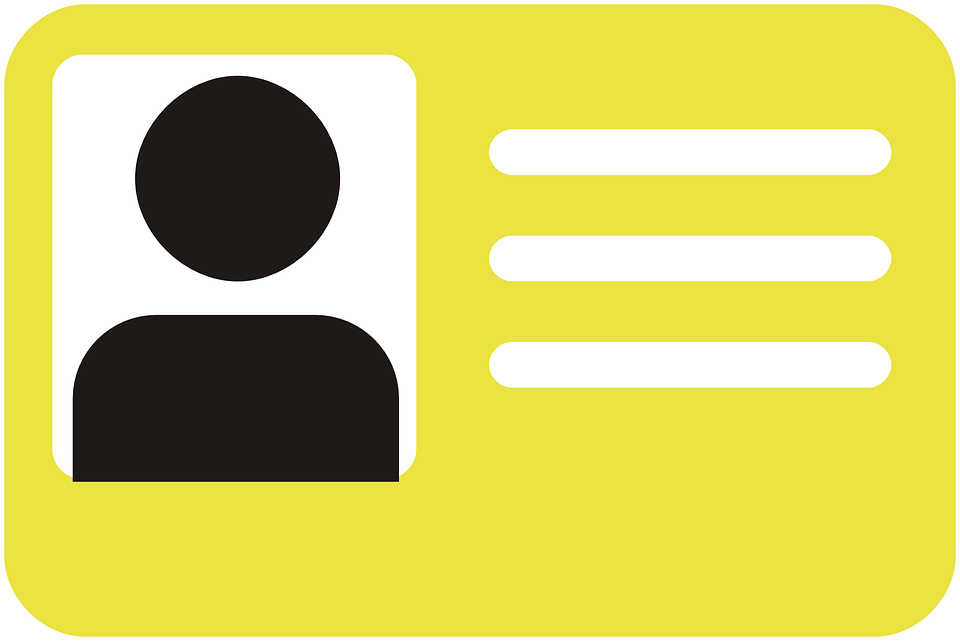 dire où tu habites
et où tu vis
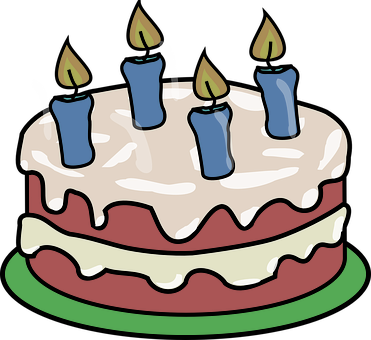 donner ton âge
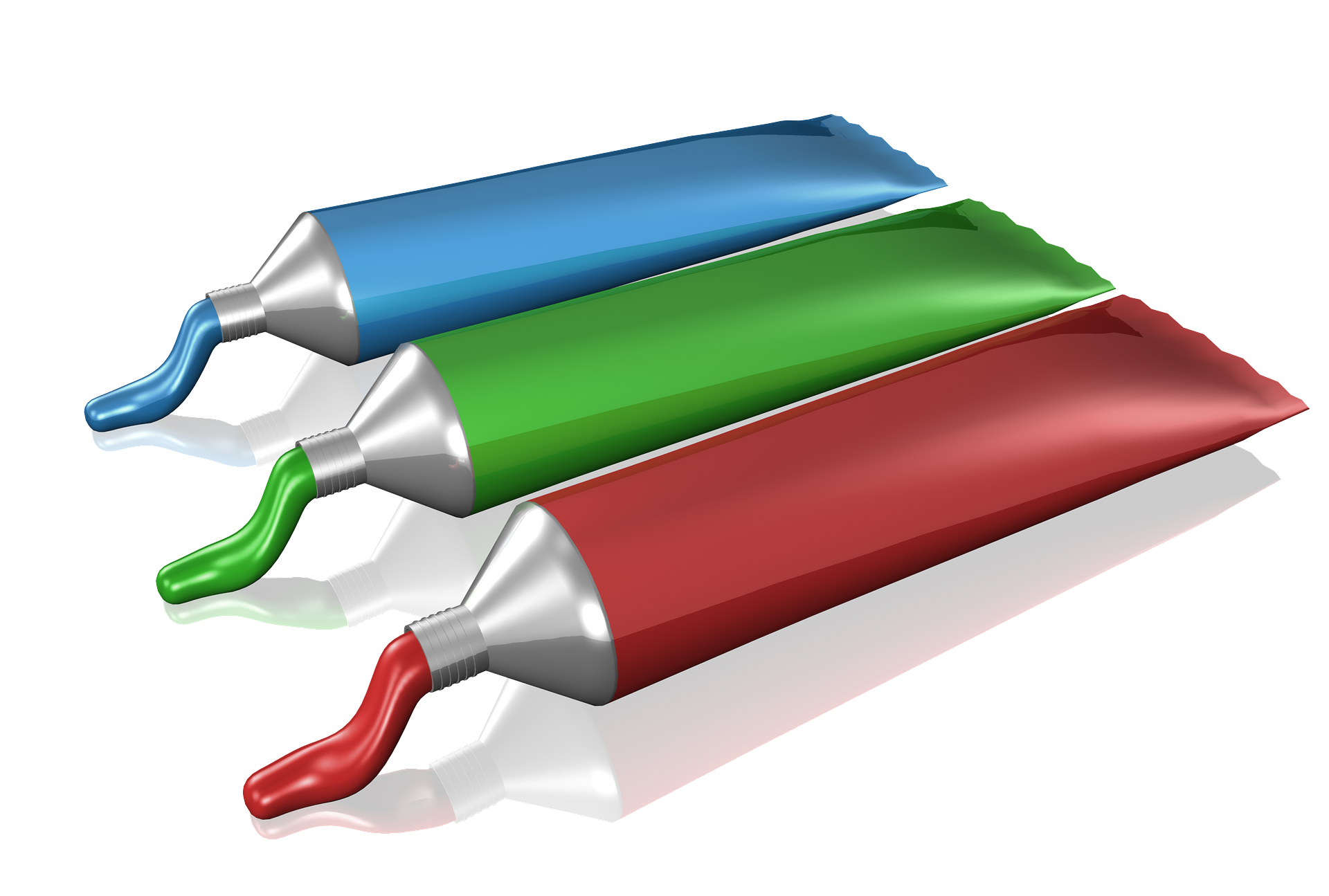 compter jusqu’à 20
1,2,3…20
dire les couleurs
Goodbye Song
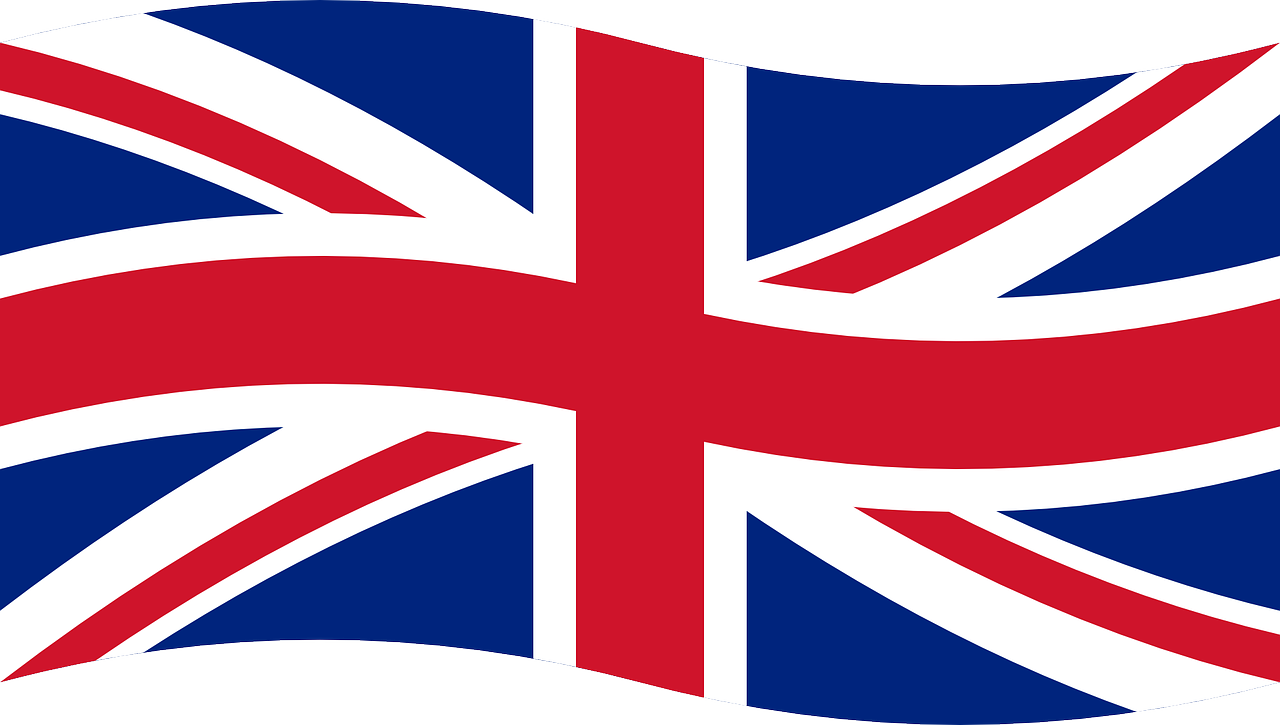 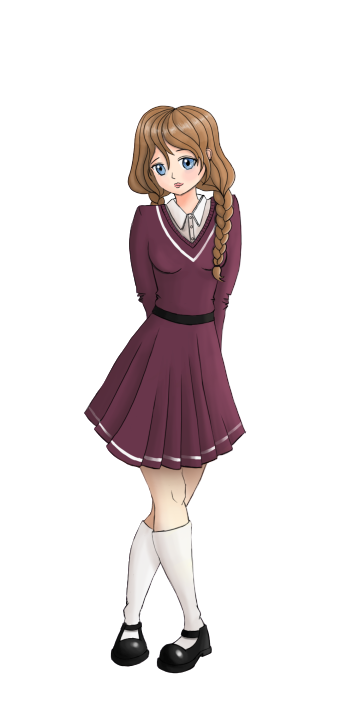 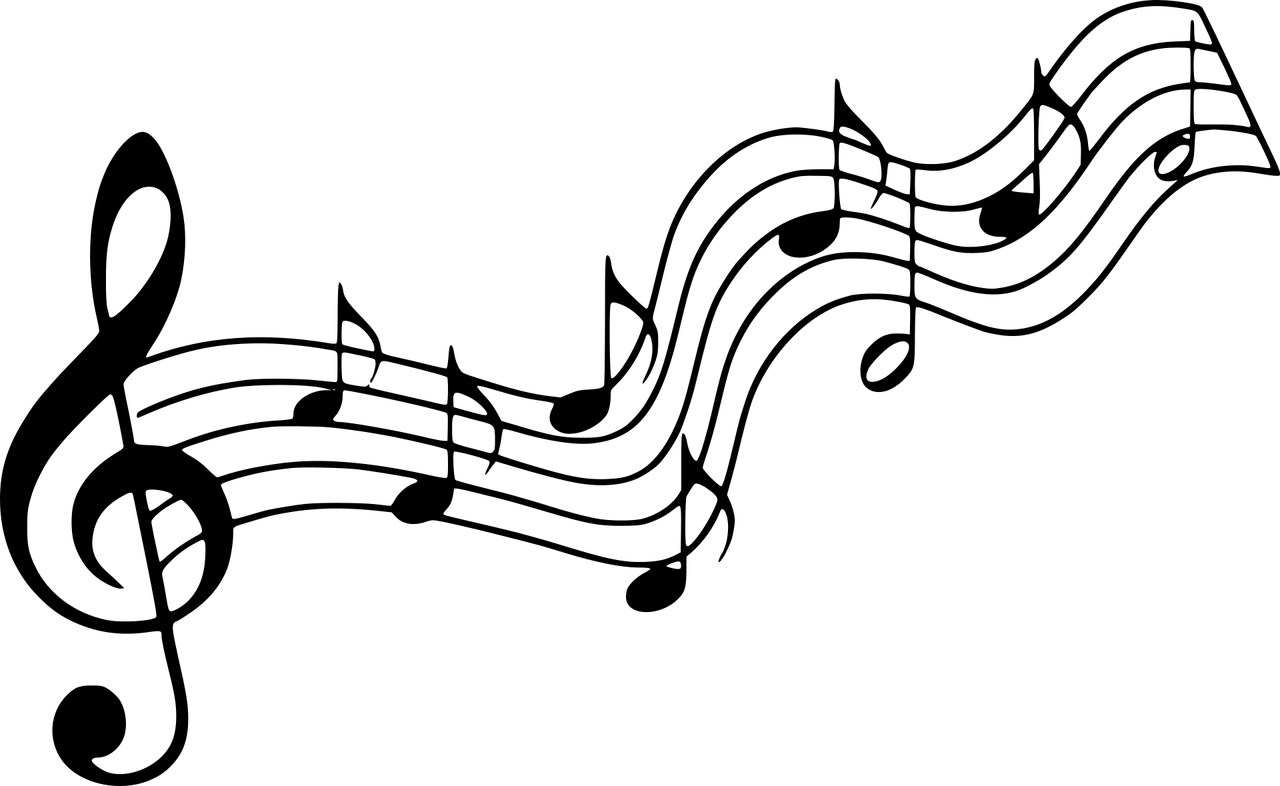 Let’s sing!
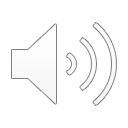 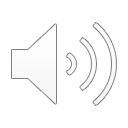 [Speaker Notes: Écouter et chanter la Hello Song par dessus]